Rich and Robust Bio-Inspired Locomotion
Control for Humanoid Robots
Ph.D. thesis – Public defense
Nicolas Van der Noot
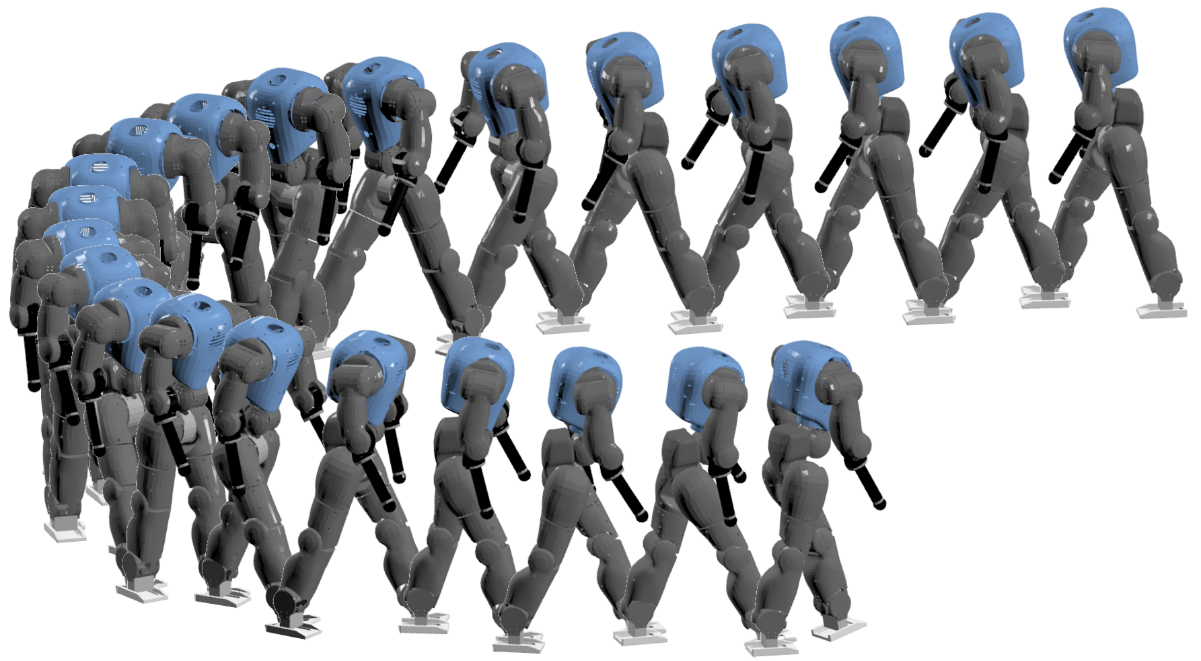 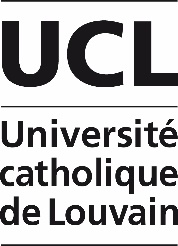 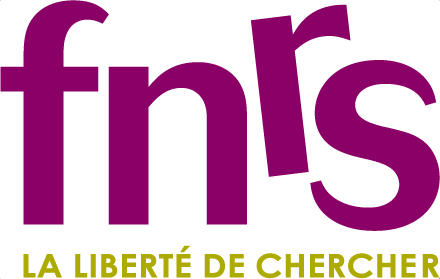 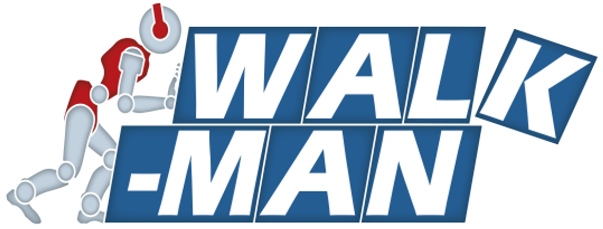 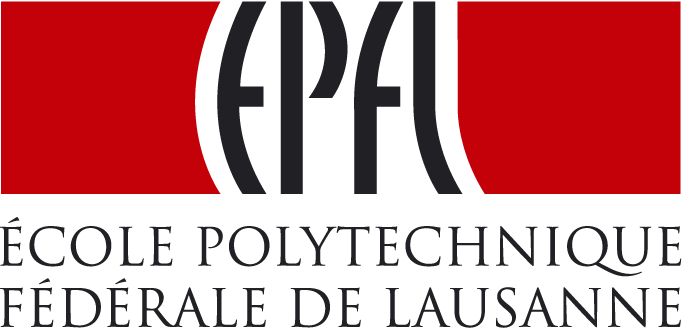 Robots capable to adapt to our environment
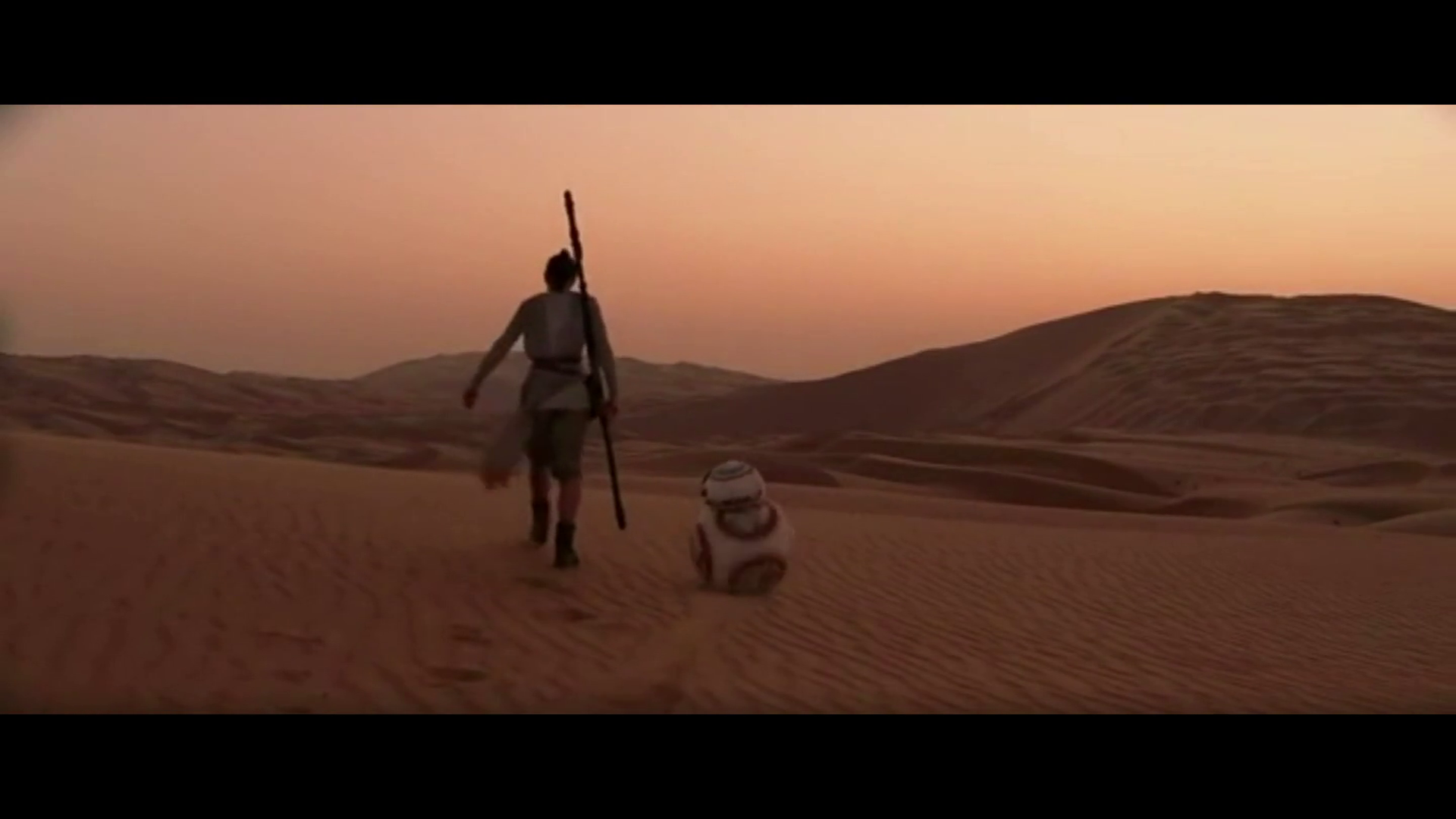 © Star Wars : Episode VII – The Force Awakens
Humanoid robots in movies
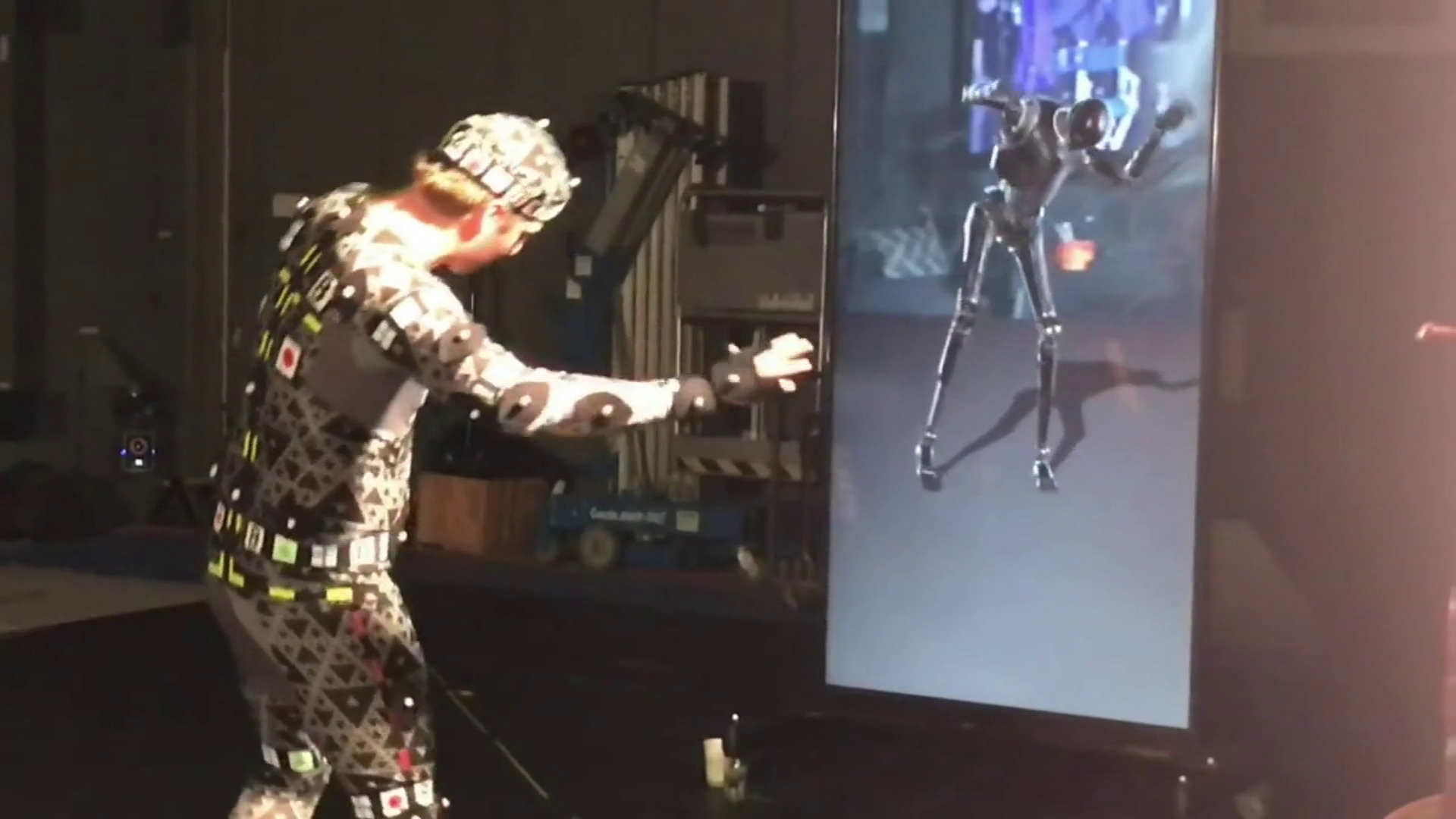 © Rogue One – A Star Wars Story
DARPA Robotics Challenge
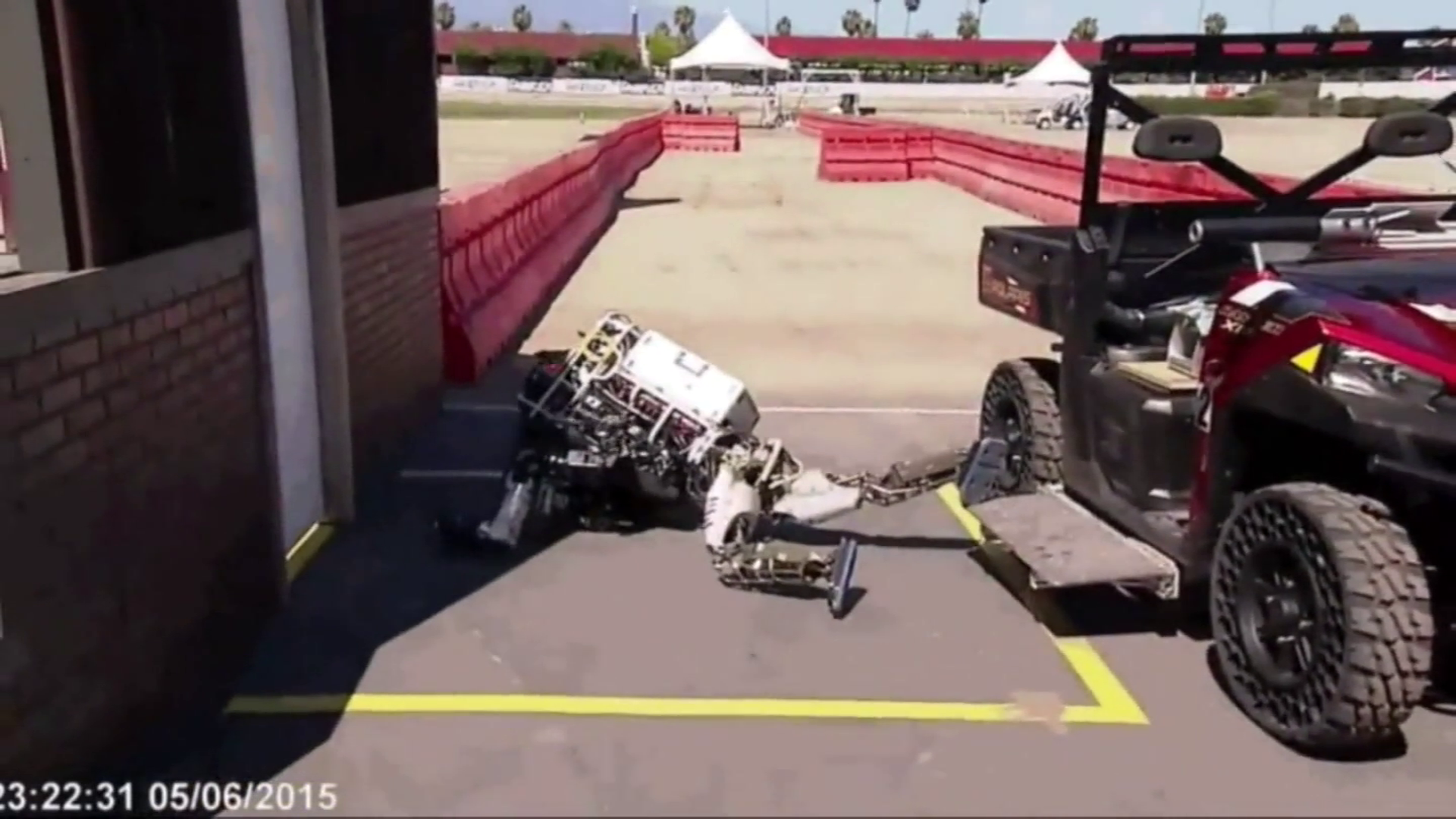 © IEEE Spectrum – DRC compilation
Overview
Introduction & Methods

Reflex-based controller

Forward gait modulation in 2D scenarios

Steering control in 3D scenarios

Conclusion
Outline
Introduction & Methods

Reflex-based controller

Forward gait modulation in 2D scenarios

Steering control in 3D scenarios

Conclusion
Biped embodiment: the COMAN robot
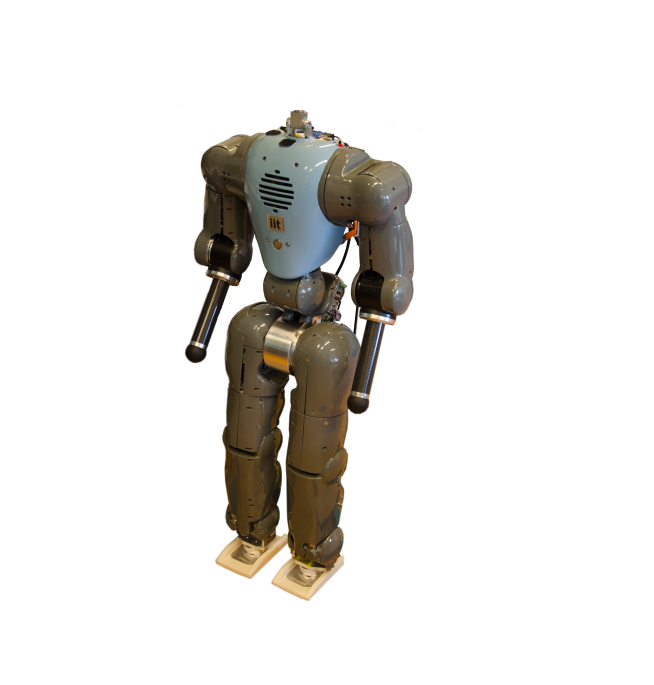 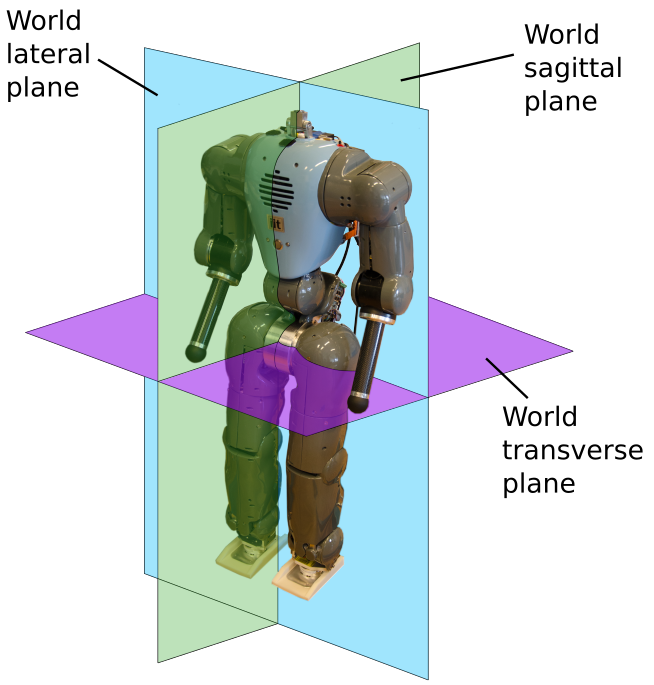 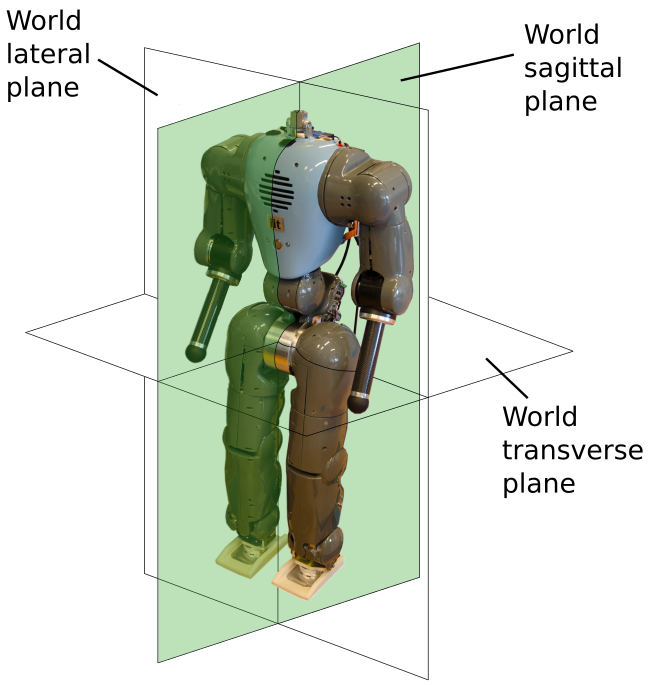 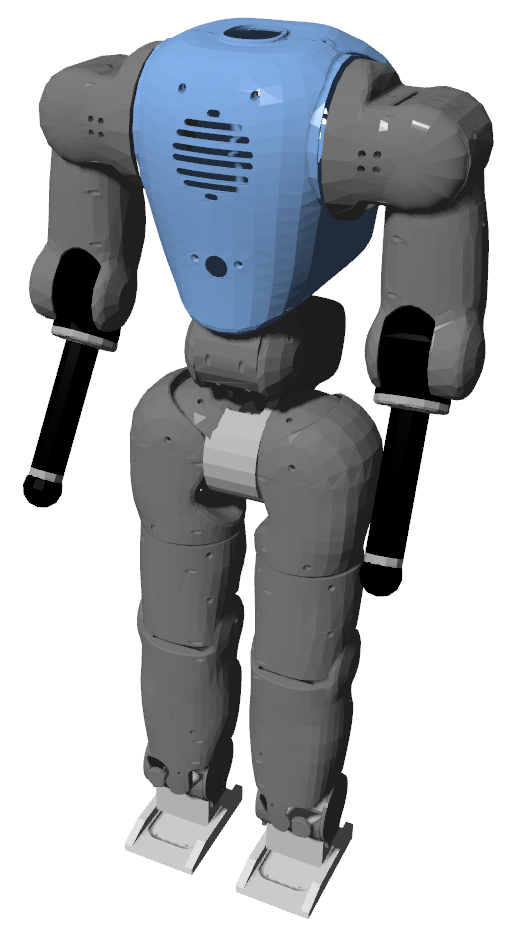 2D gait
waist motion only in the world sagittal plane

3D gait
no motion constraint
real COMAN
simulated COMAN
Human walking skills for robots
Traditional approaches
versatile and well known
energy inefficiency
non human-like features
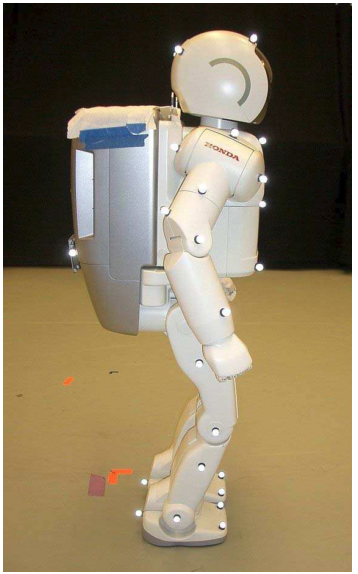 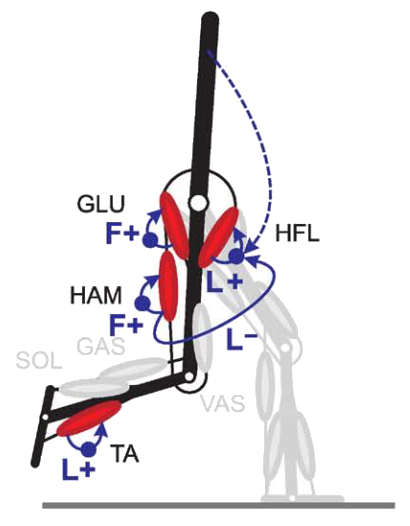 Bio-inspired limit cycle walkers
energy efficiency
human-like features
many parameters to optimize
mainly in simulation
© Chestnutt, 2005
© Geyer, 2010
“A muscle-reflex model that encodes principles of legged mechanics produces human walking dynamics and muscle activities”, H. Geyer and H. Herr, 2010
Port bio-inspired controllers with steering capabilities to humanoid robots
General control framework
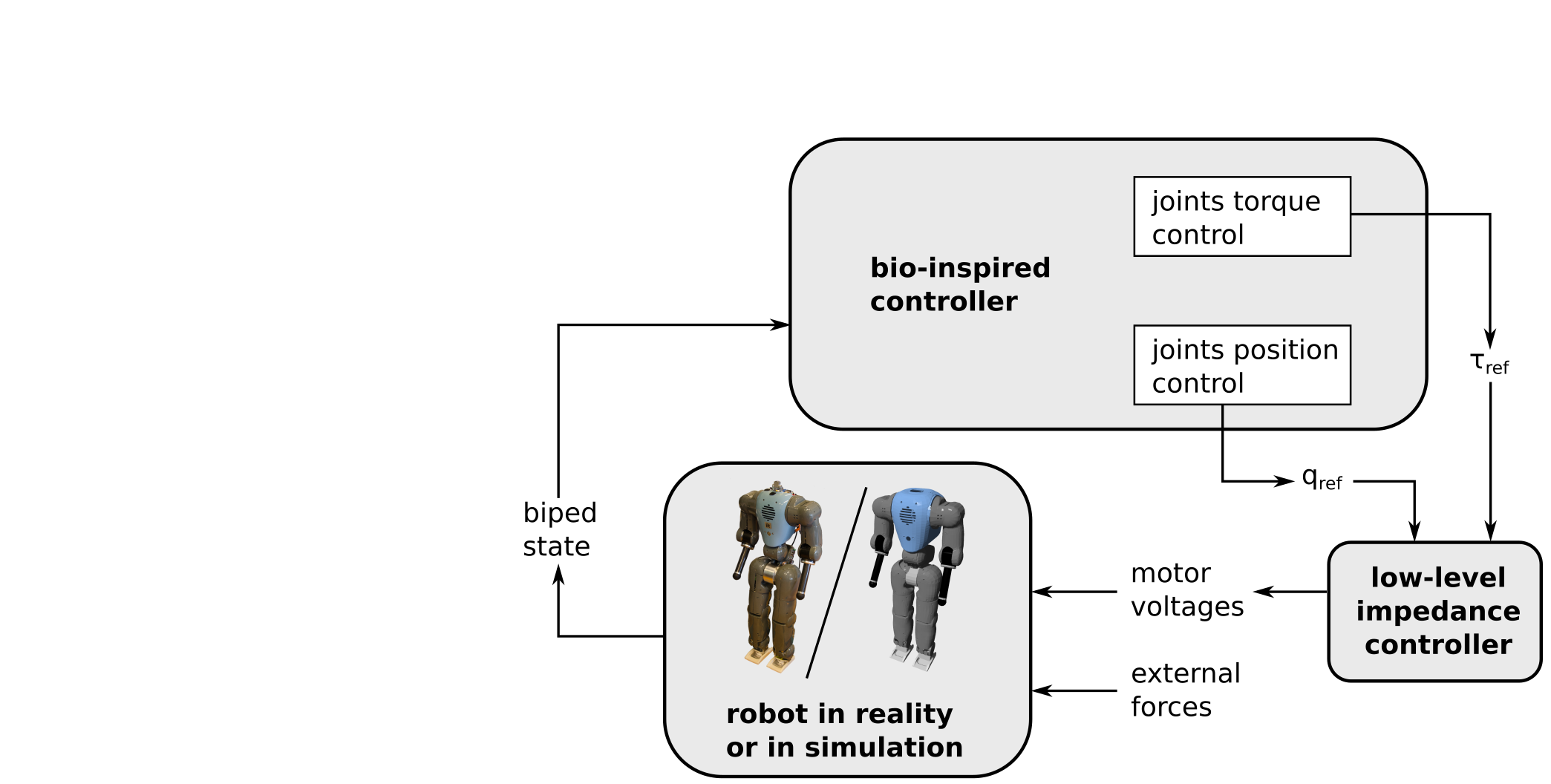 Outline
Introduction & Methods

Reflex-based controller
Neuromuscular model
Experimental validation
Adaptation to different robots

Forward gait modulation in 2D scenarios

Steering control in 3D scenarios

Conclusion
Muscle-based control
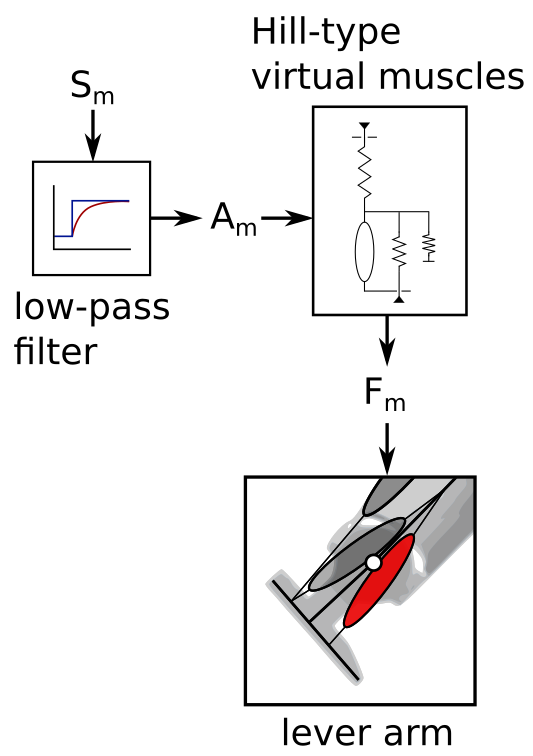 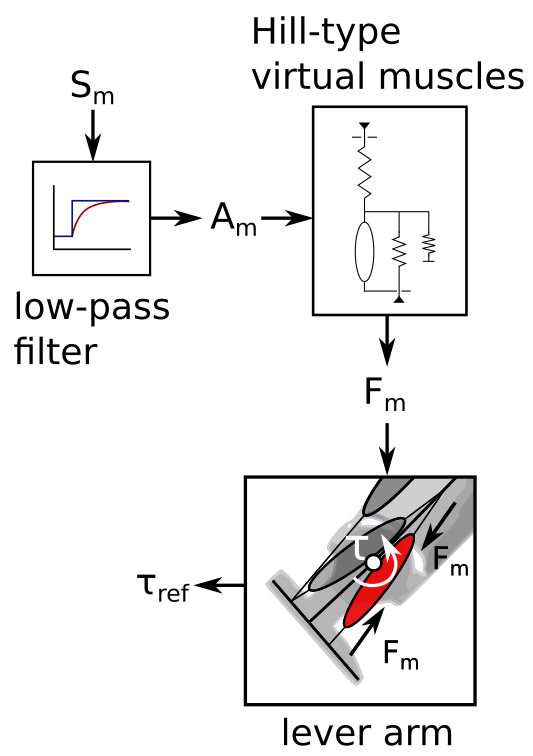 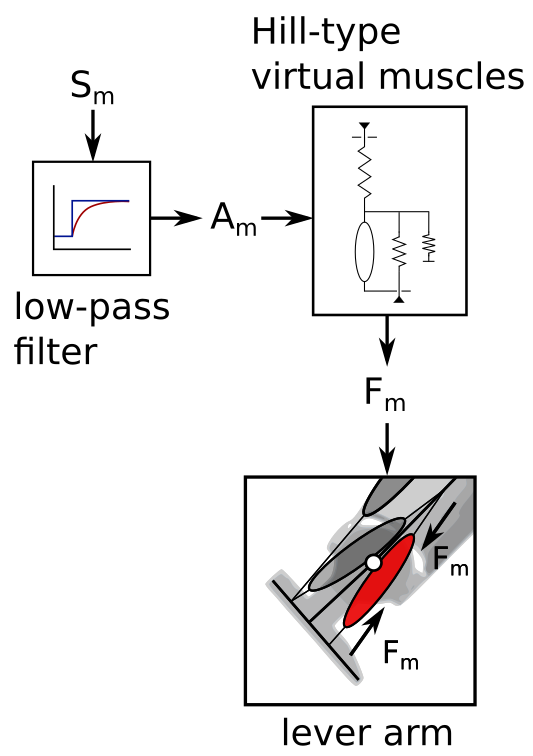 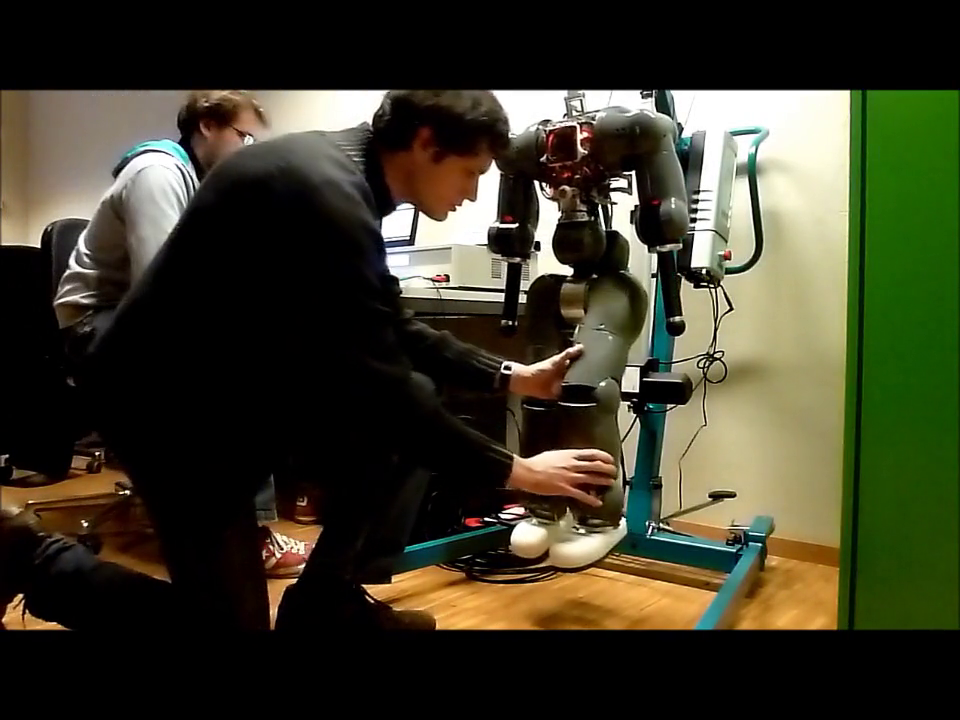 General control framework
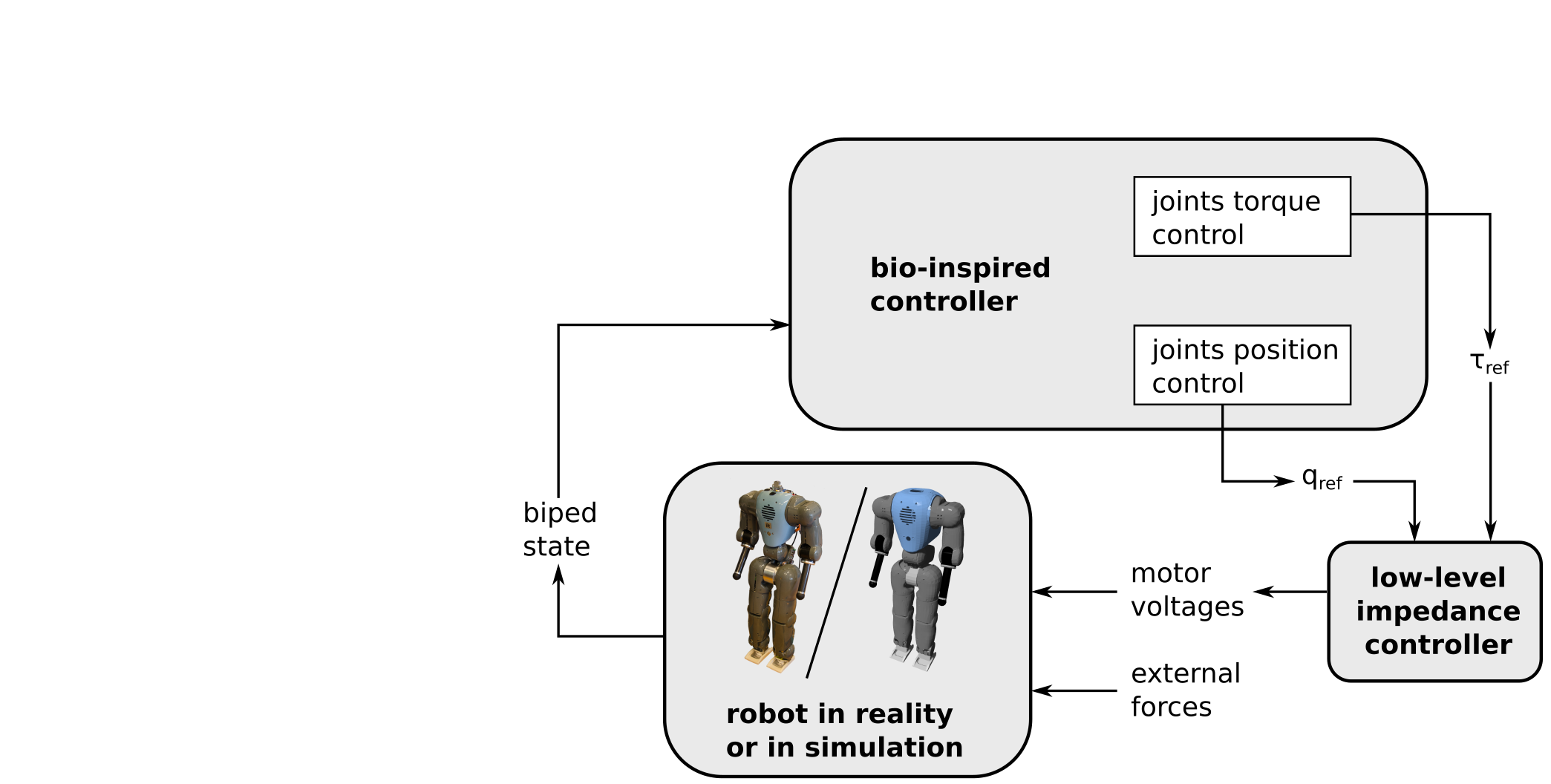 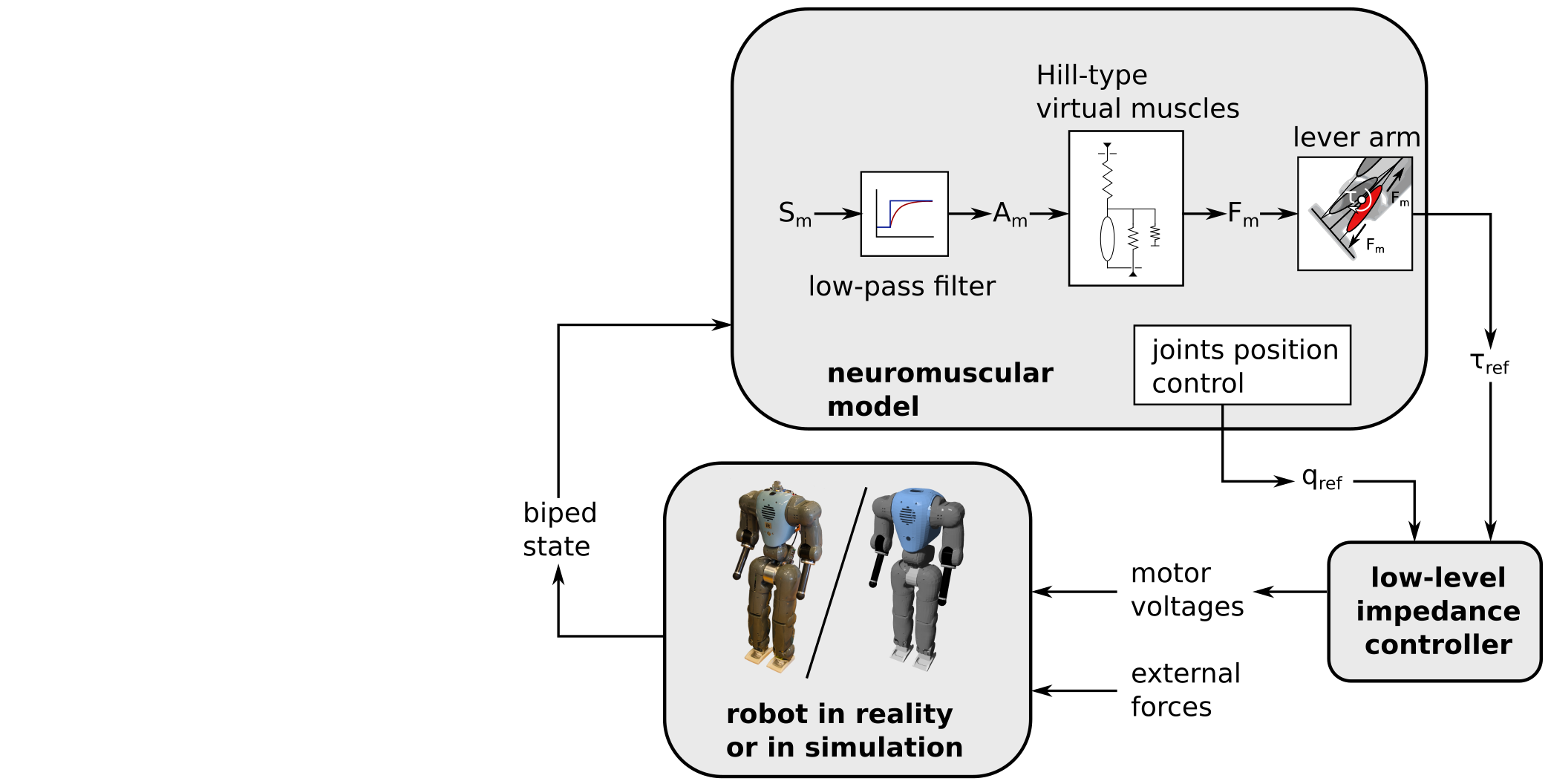 Reflex-based control
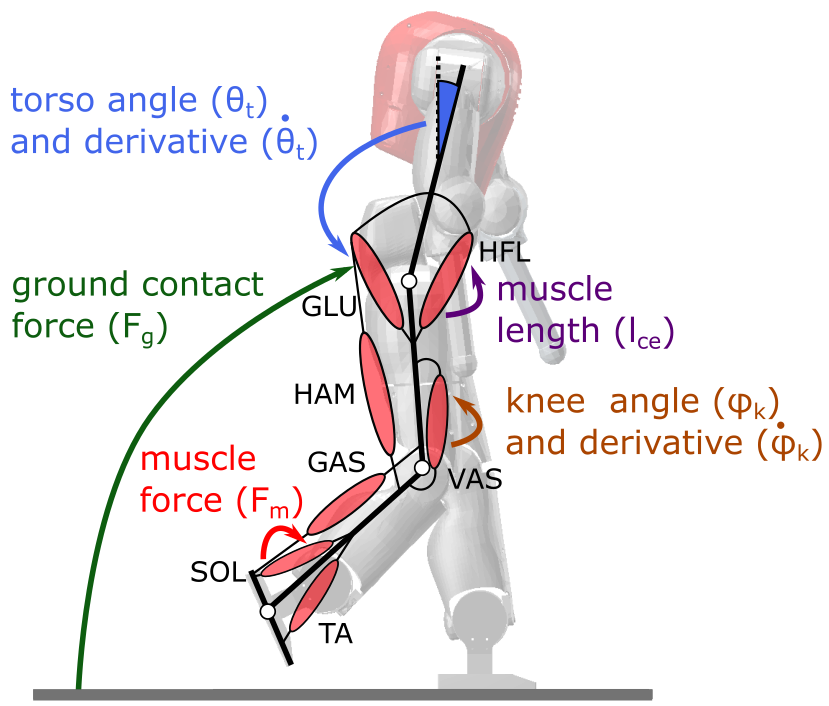 The biped is equipped with virtual Hill-type muscles in each leg.

Stimulation signals are computed based on reflex rules.

These rules are adapted from [Geyer and Herr, 2010].
General control framework
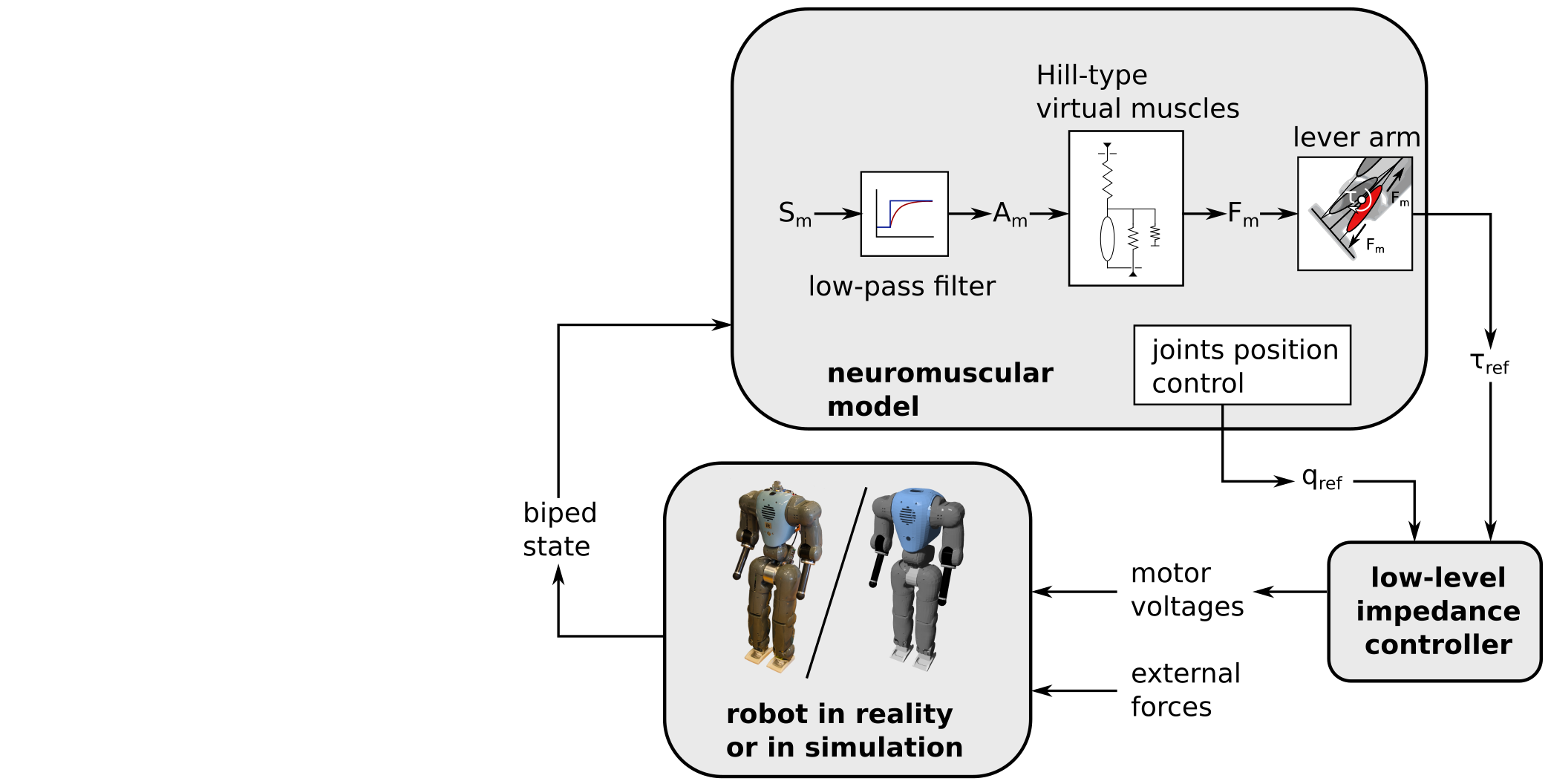 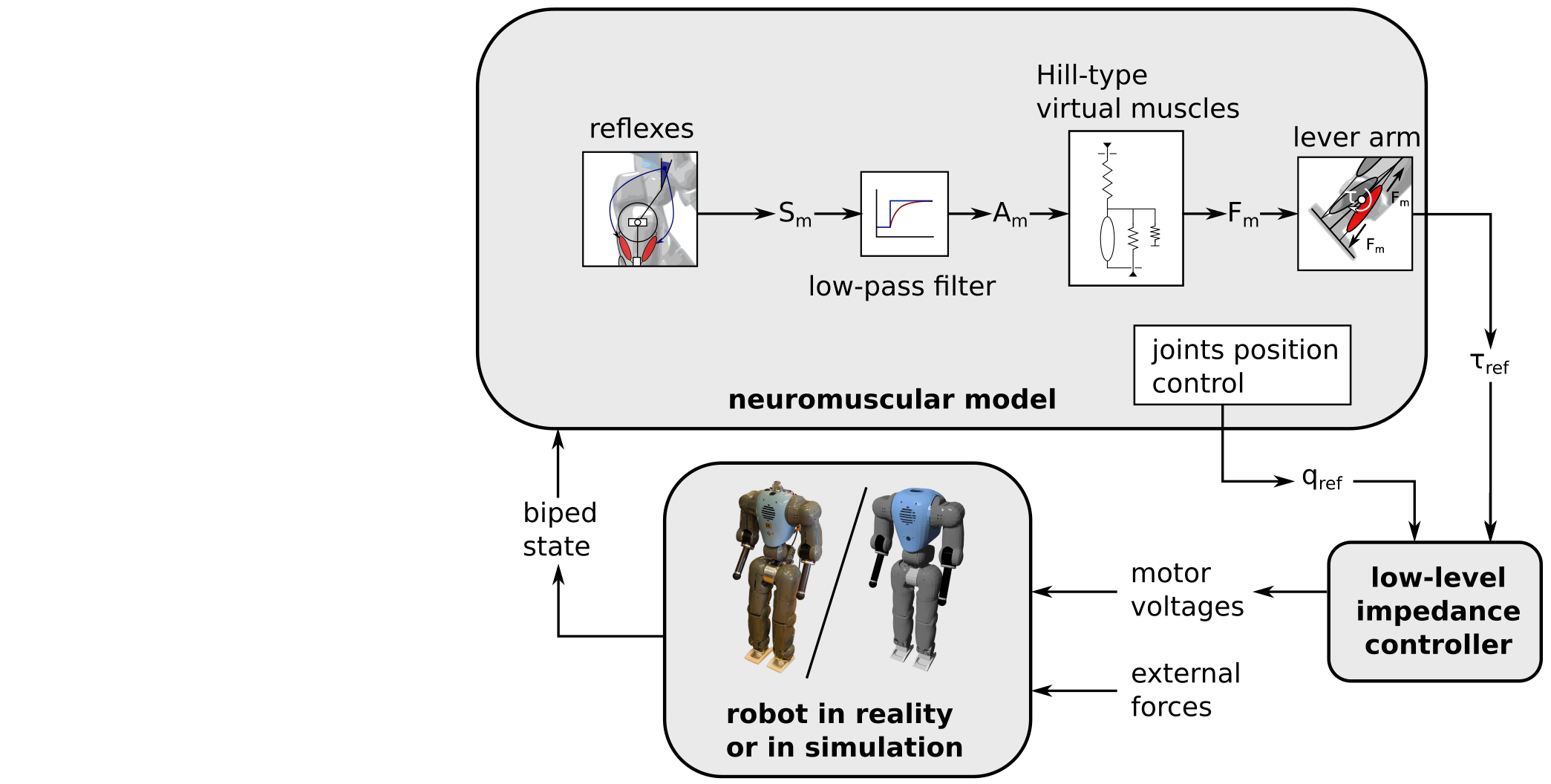 Particle Swarm Optimization (PSO)
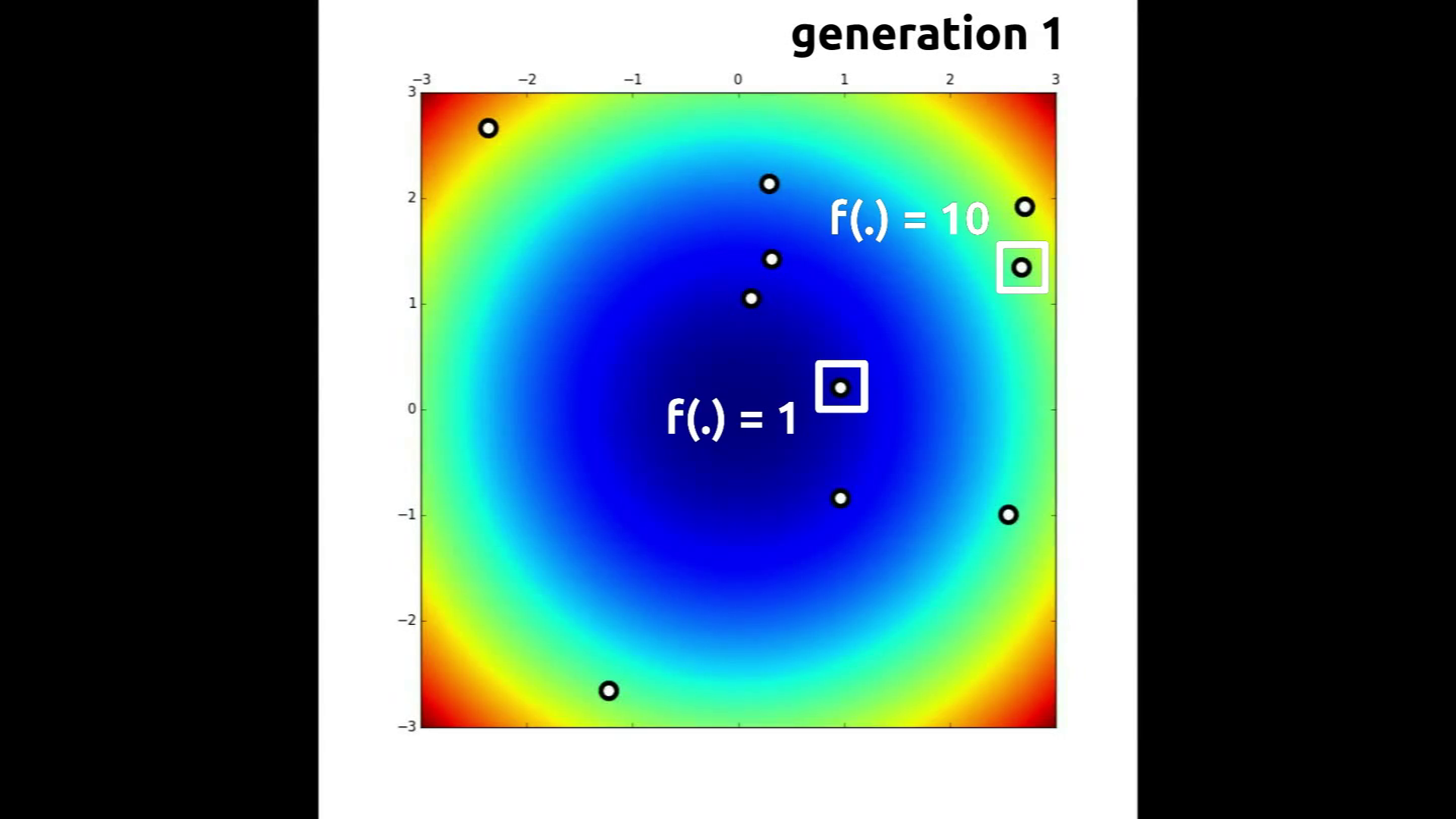 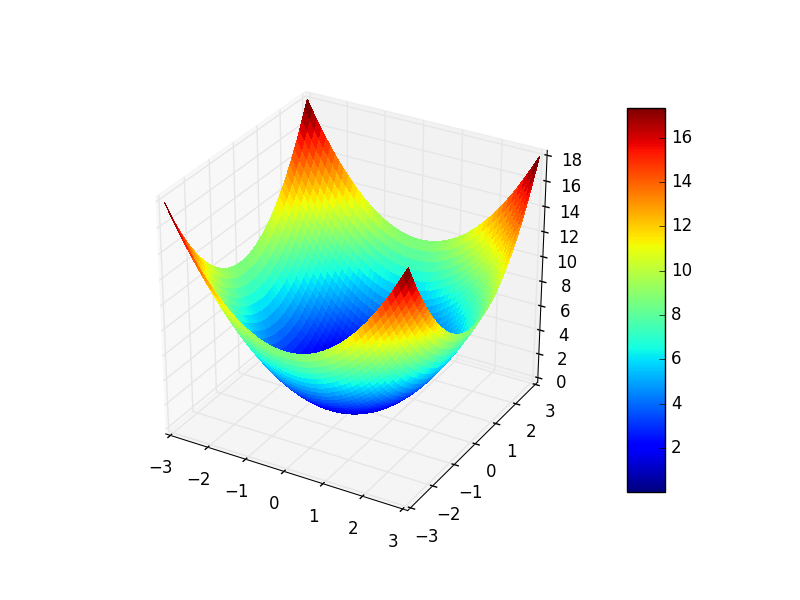 minimizing
(Sphere function)
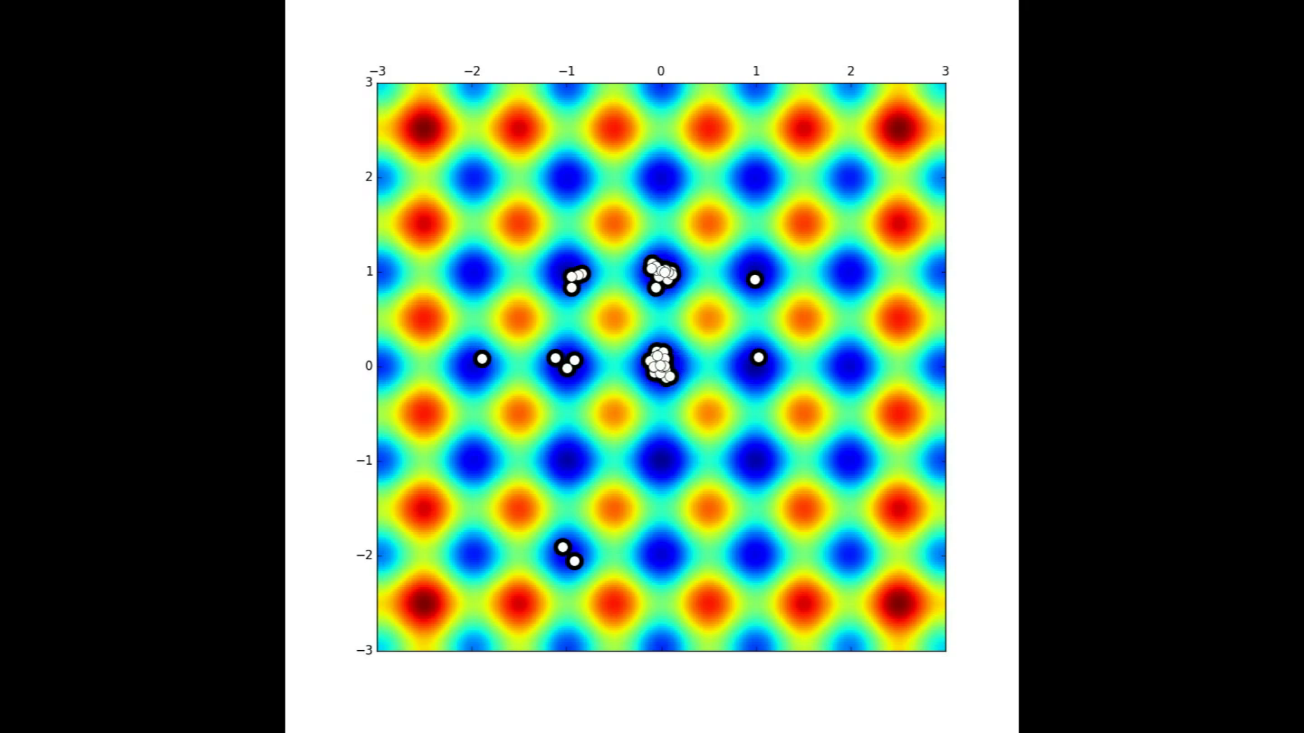 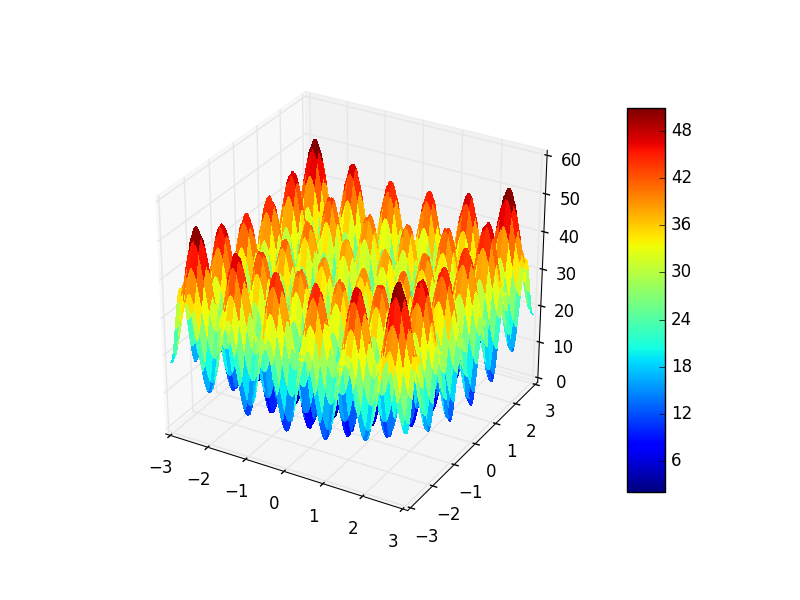 (Rastrigin function)
Particle Swarm Optimization (PSO)
fitness
fitness
PSO
simulation
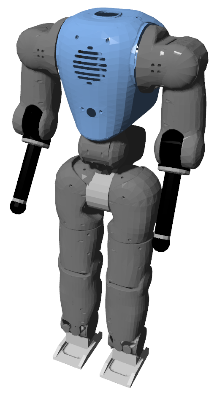 fitness
Learning through optimization
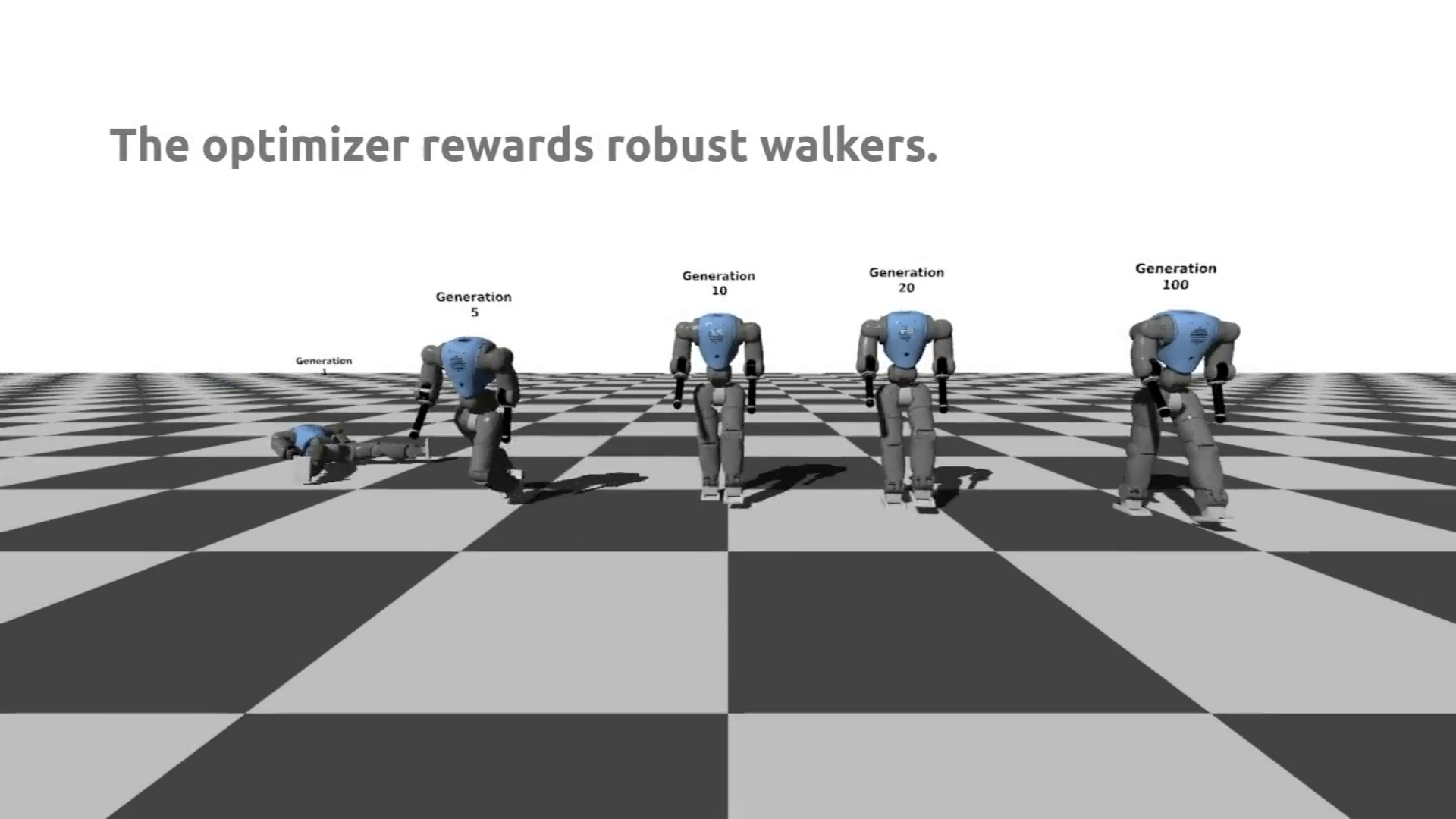 Outline
Introduction & Methods

Reflex-based controller
Neuromuscular model
Experimental validation
Adaptation to different robots

Forward gait modulation in 2D scenarios

Steering control in 3D scenarios

Conclusion
Optimized simulation gait for 2D scenarios
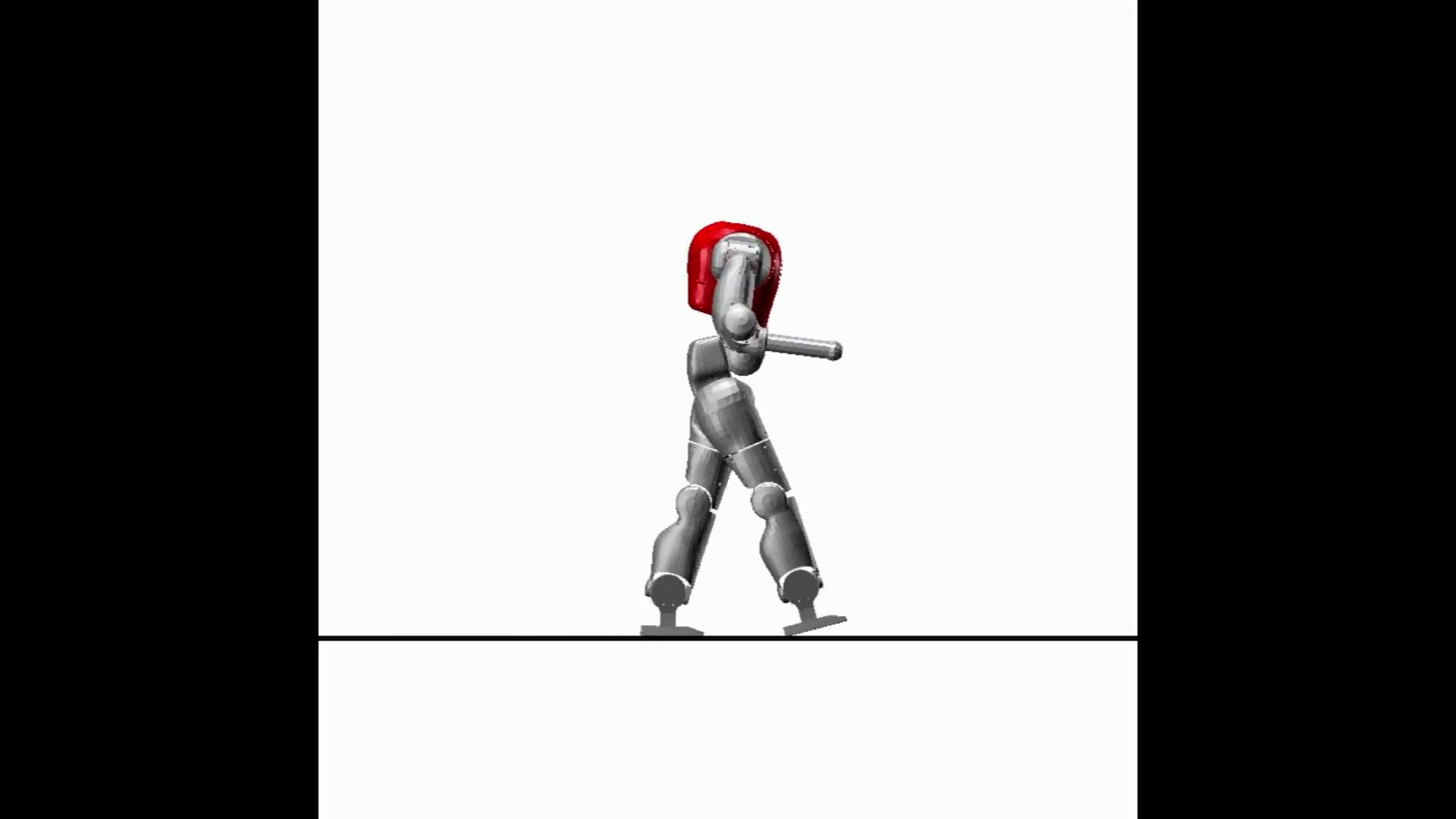 The reflex-based controller of [Geyer and Herr, 2010] is optimized in a 2D simulation environment.
The exact same controller is ported to the real robot.
Lateral balance – experimental setup
Lateral balance
constraints in simulation
upper-body control on the real robot
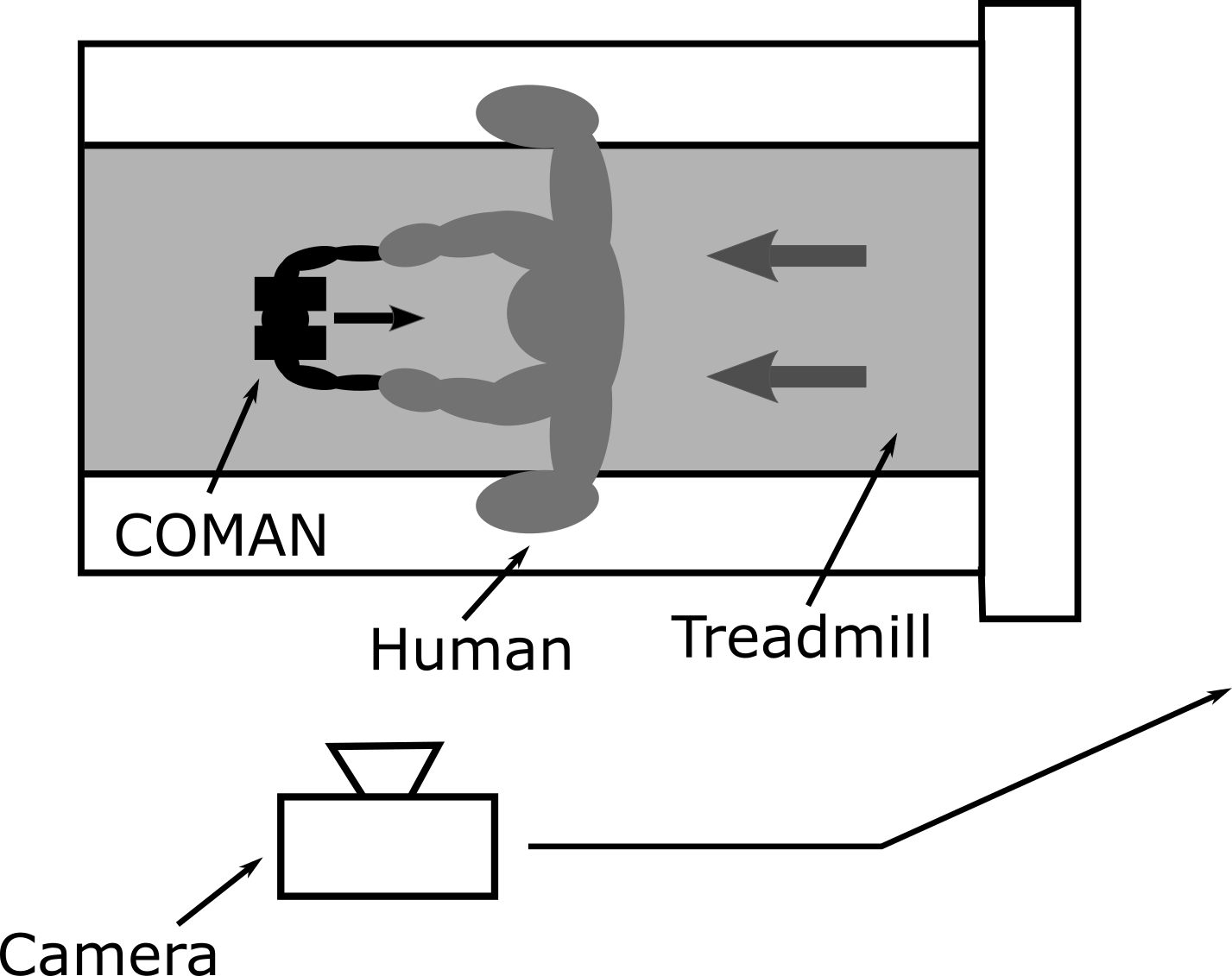 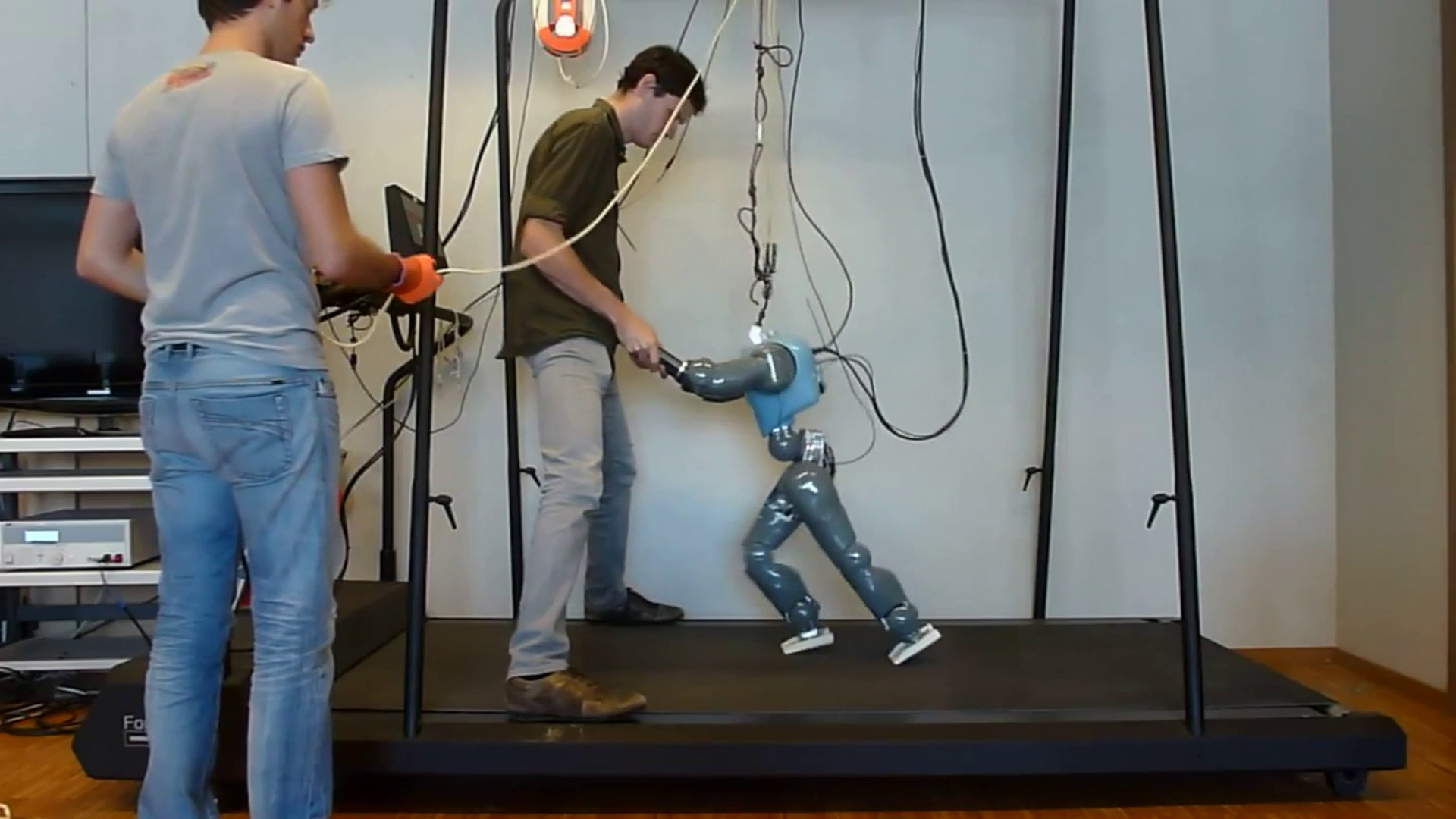 Help from a human operator
Experimental validation on a treadmill
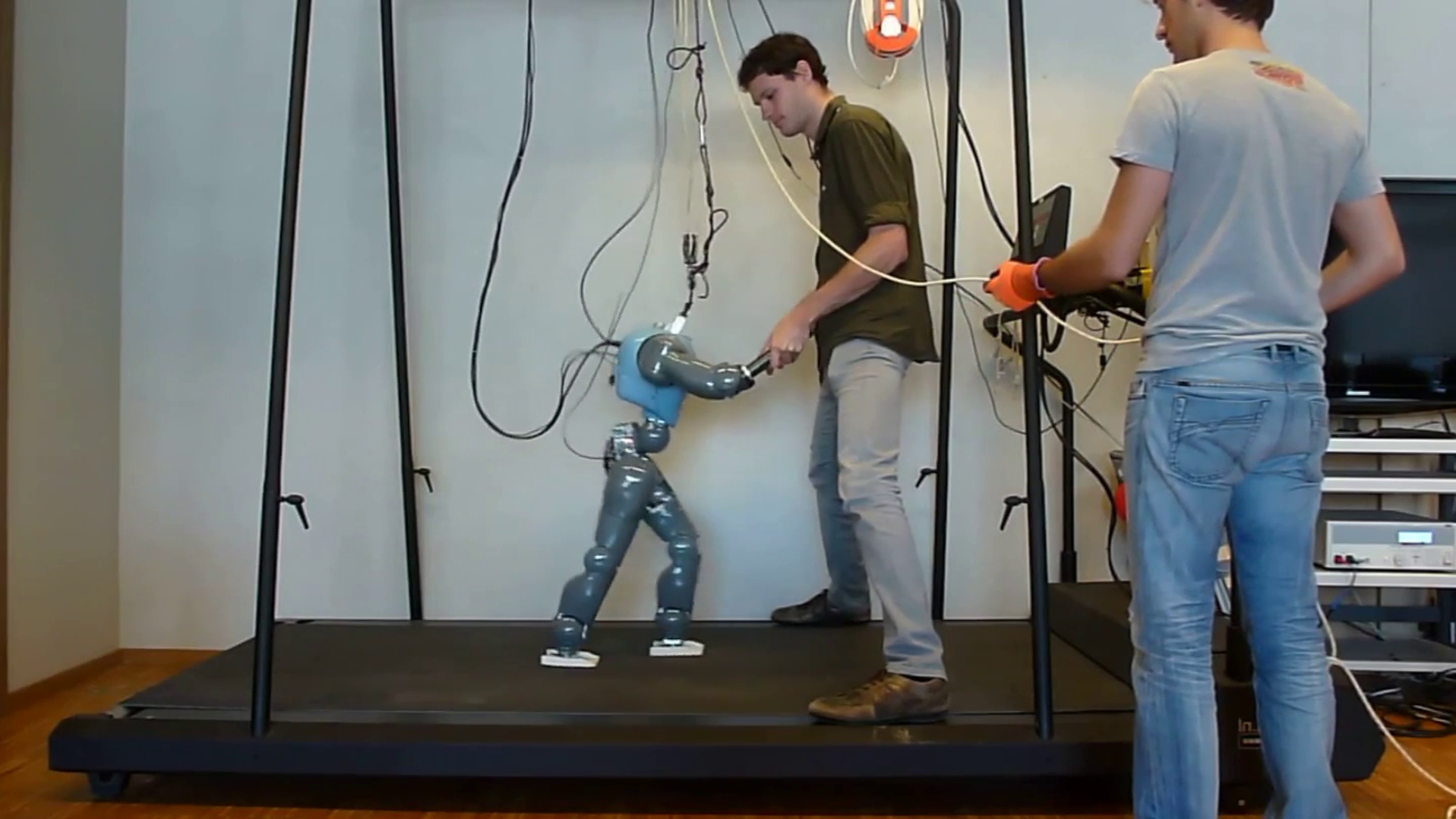 Simulation and experimental gaits
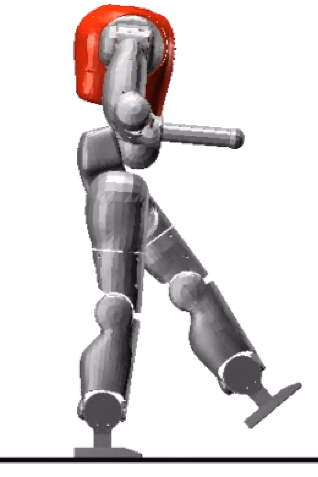 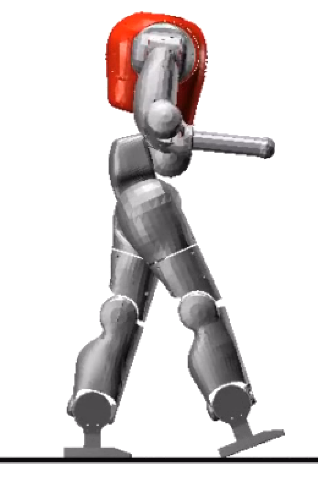 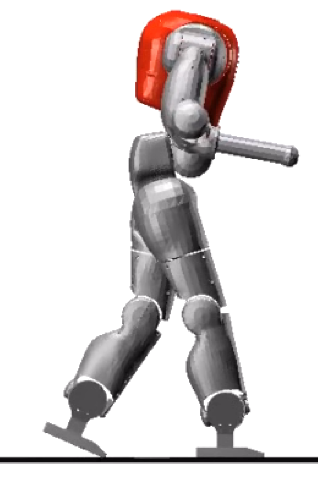 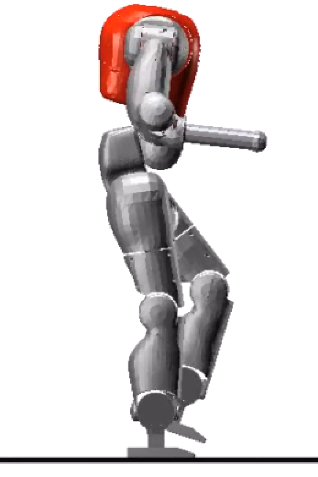 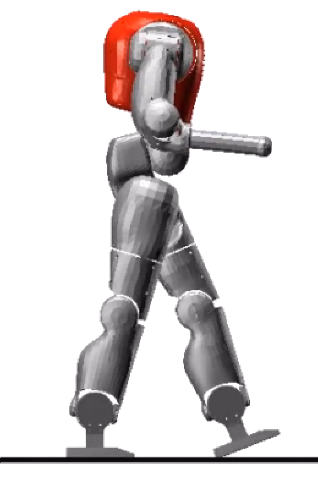 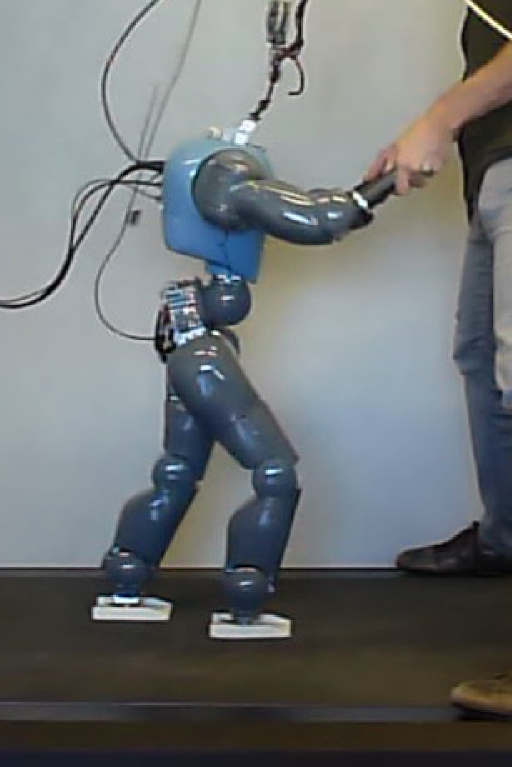 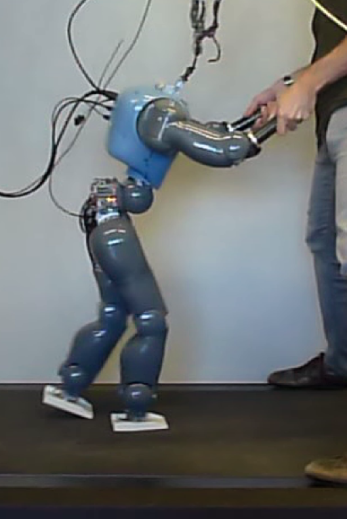 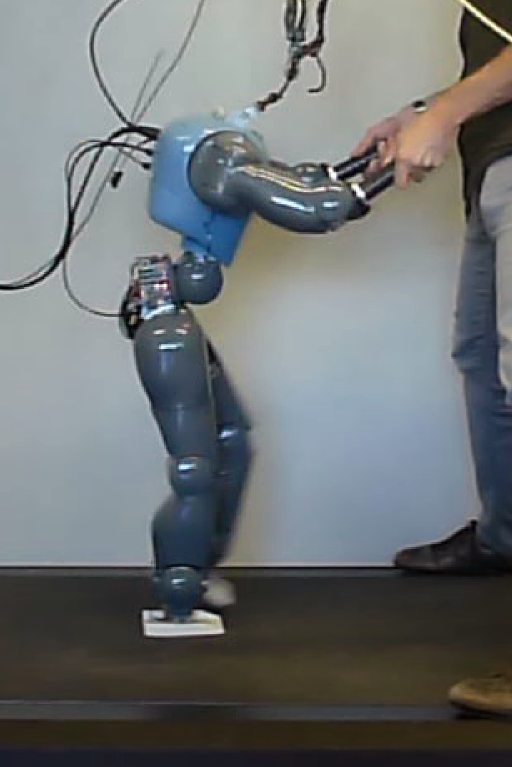 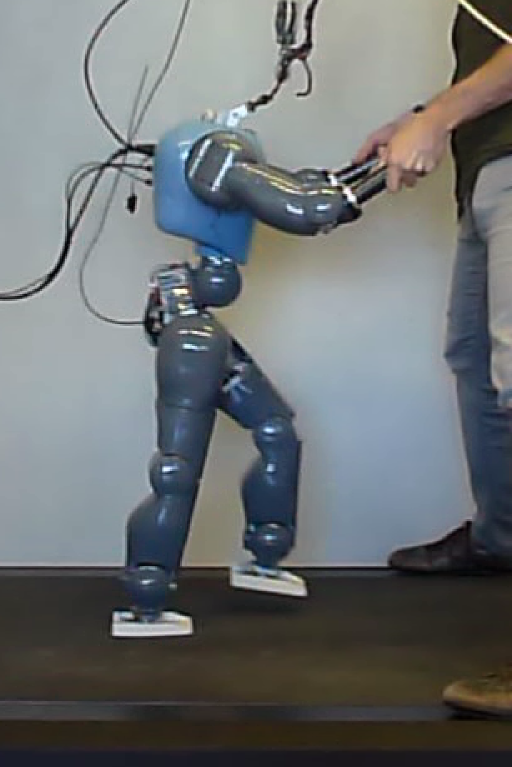 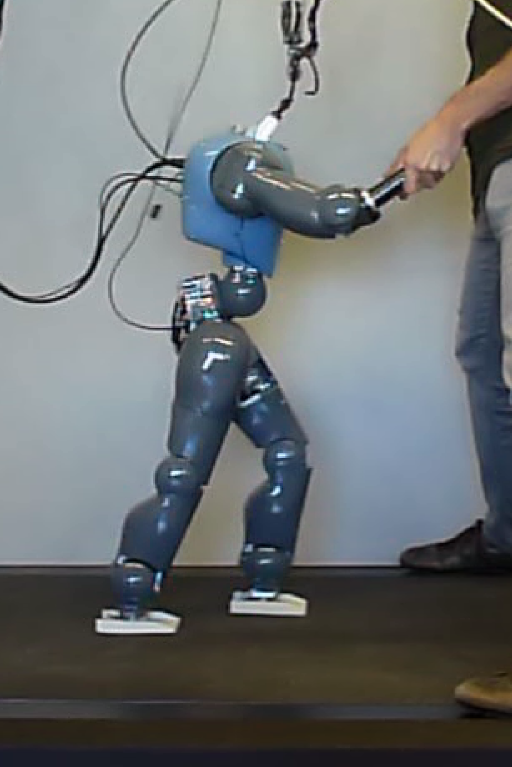 Outline
Introduction & Methods

Reflex-based controller
Neuromuscular model
Experimental validation
Adaptation to different robots

Forward gait modulation in 2D scenarios

Steering control in 3D scenarios

Conclusion
Adaptation to different robots
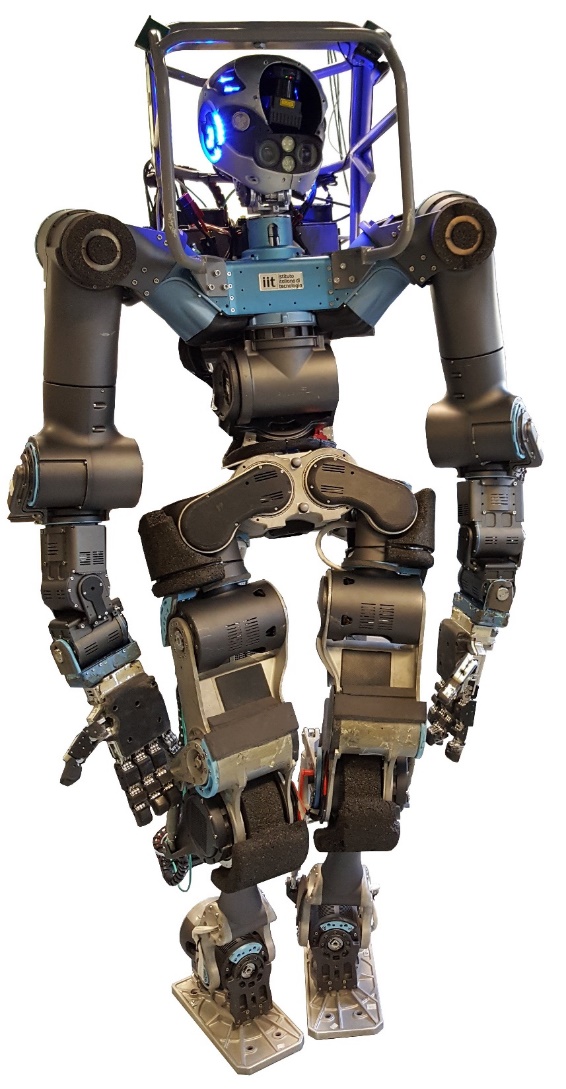 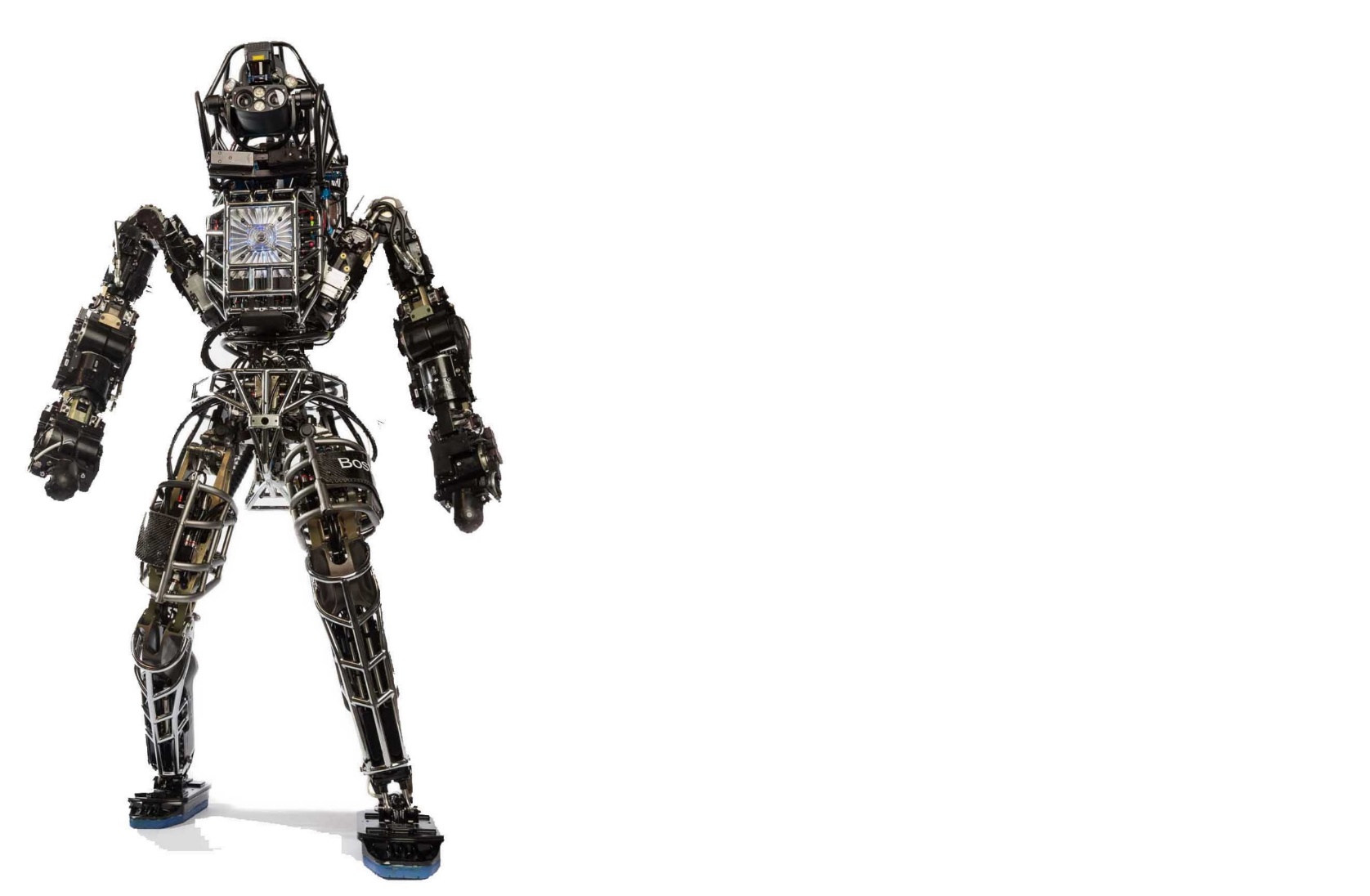 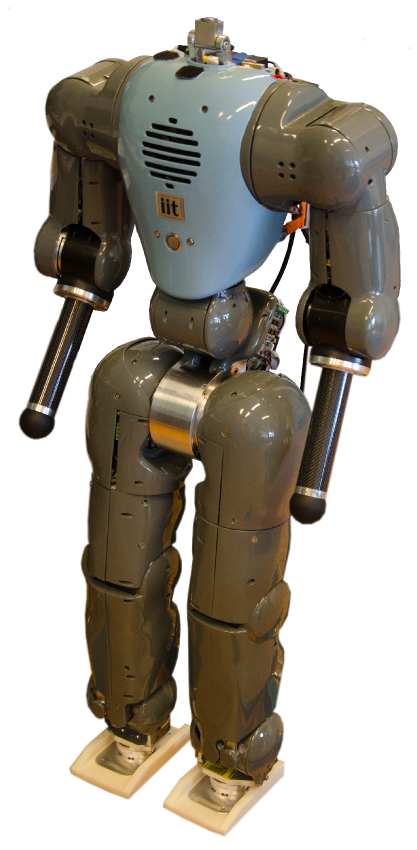 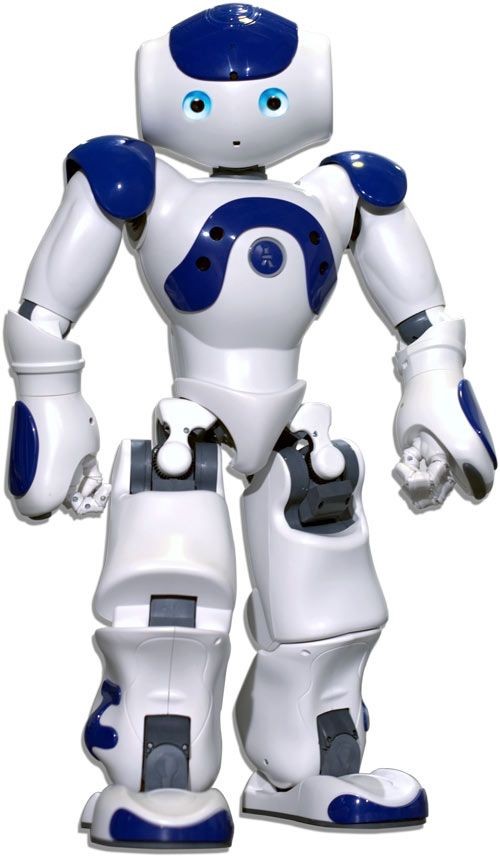 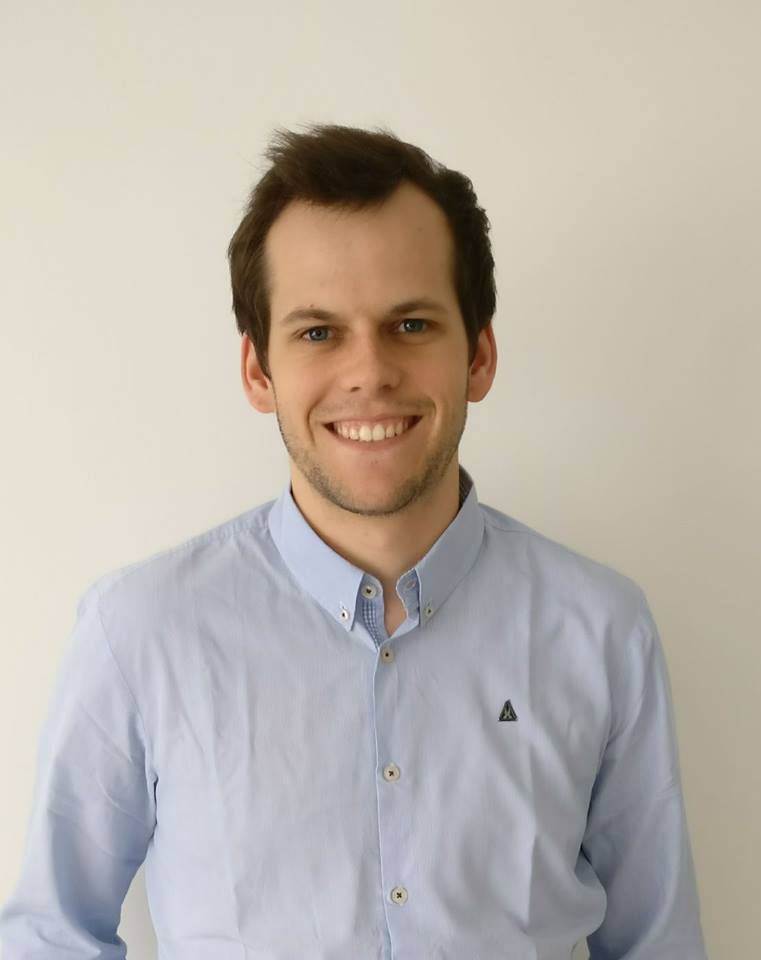 ATLAS
COMAN
WALK-MAN
NAO
Adrien De Coninck
2D walking with different robots
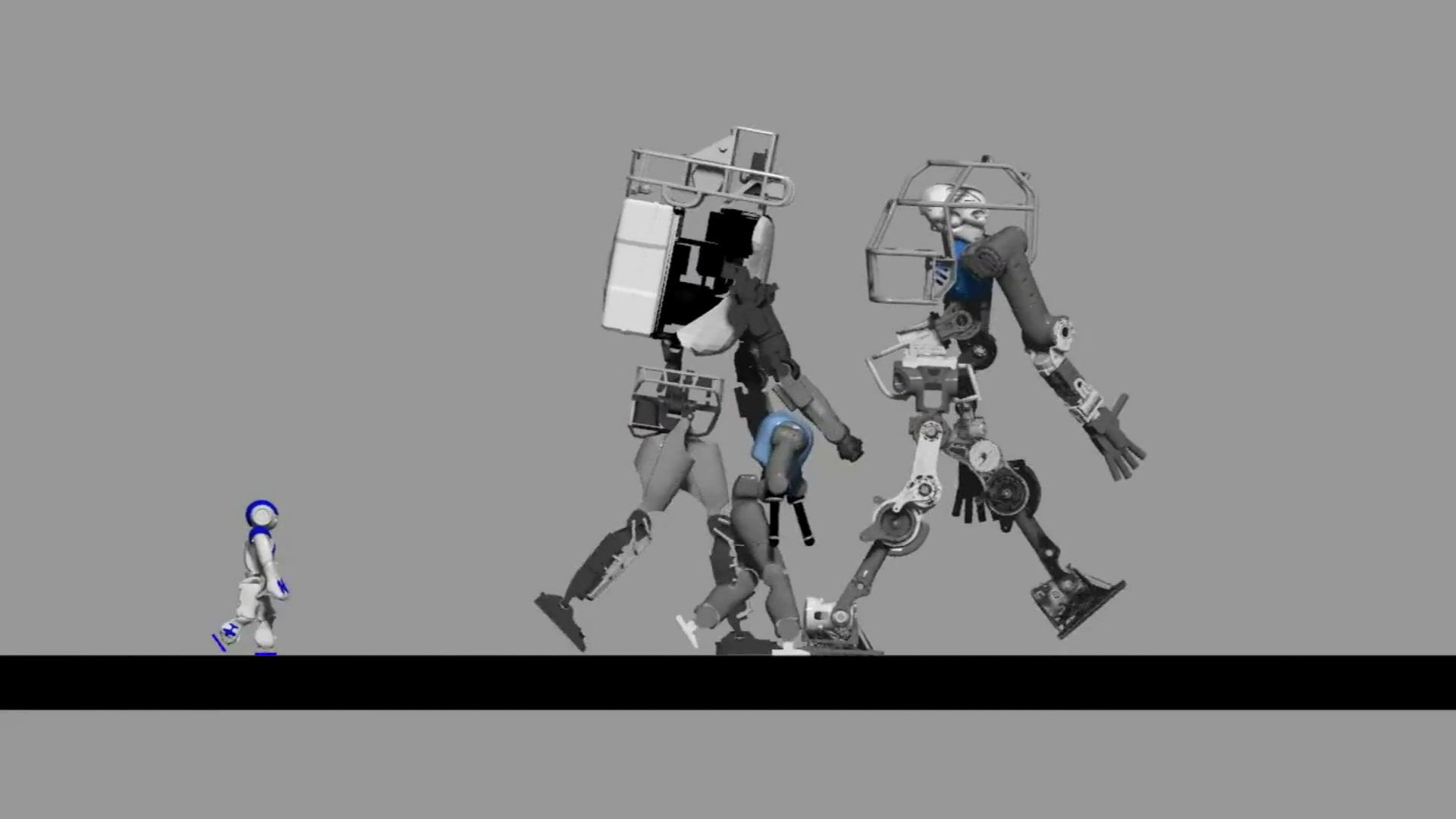 Outline
Introduction & Methods

Reflex-based controller

Forward gait modulation in 2D scenarios
Walking gaits
Running gaits

Steering control in 3D scenarios

Conclusion
Central pattern generator (CPG)
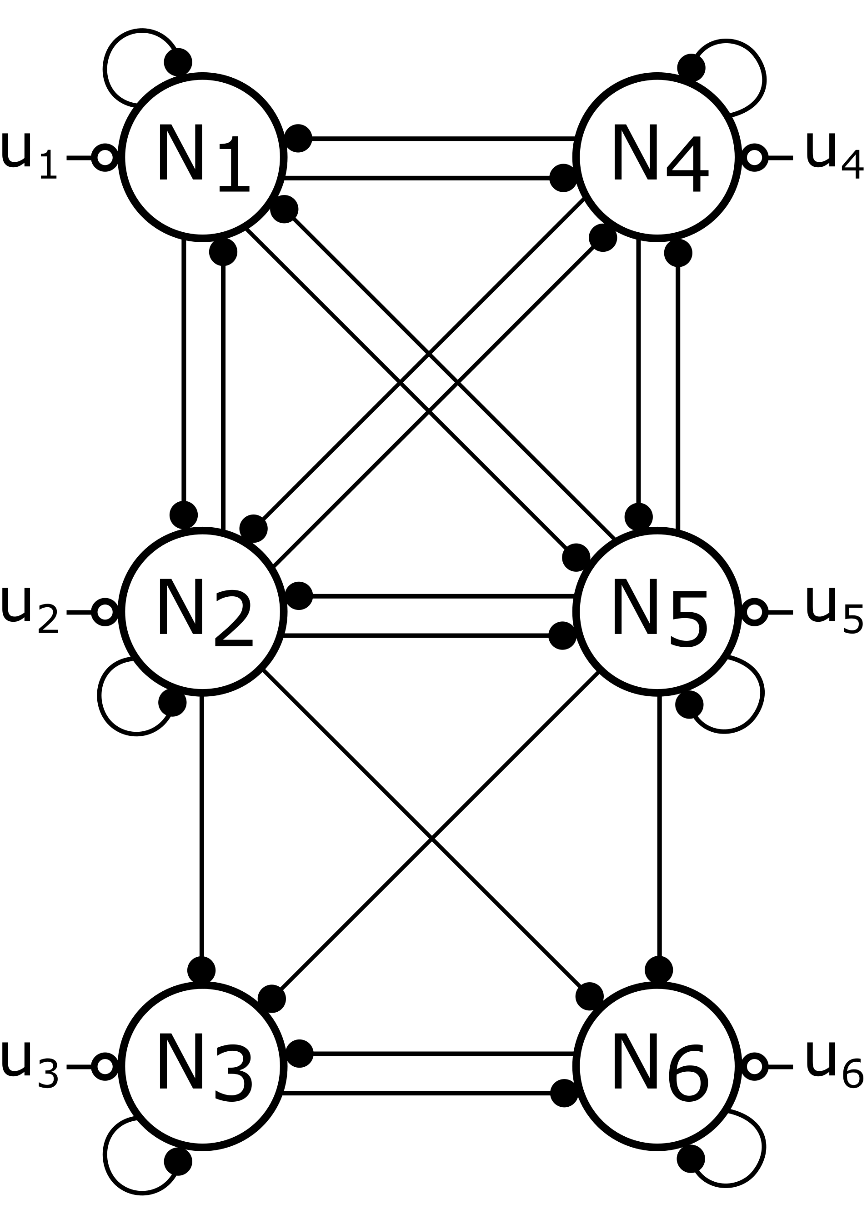 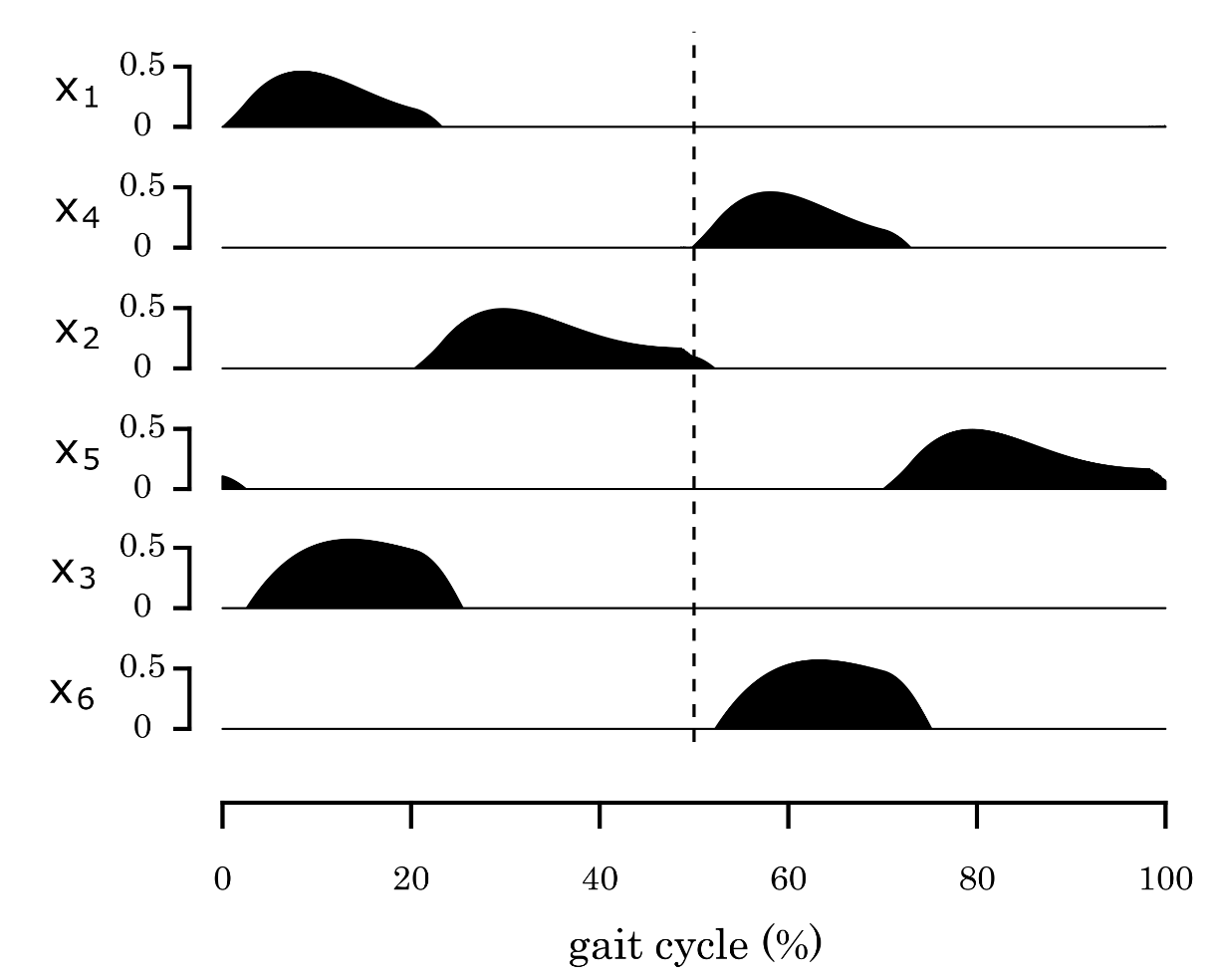 2D walking gaits
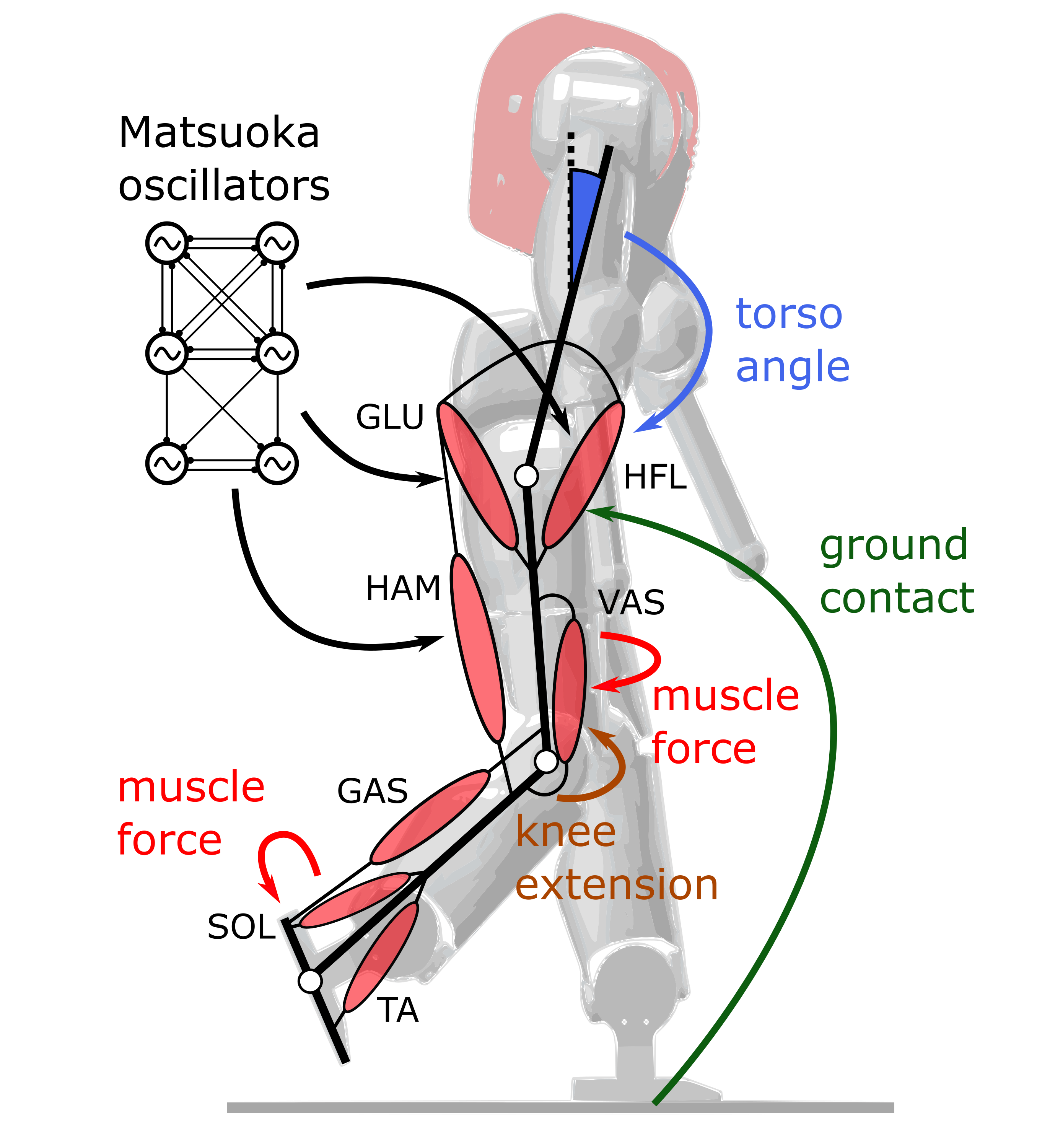 Combining reflexes with a CPG

 Proximal muscles mainly driven by CPG

 Distal muscles mainly driven by reflexes

High-level parameters adapted as linear functions of the target speed

 4 CPG parameters

 1 reflex parameter

Getting different gaits

 Speeds ranging from 0.4 m/s to 0.9 m/s

 All parameters co-optimized in one single optimization
General control framework
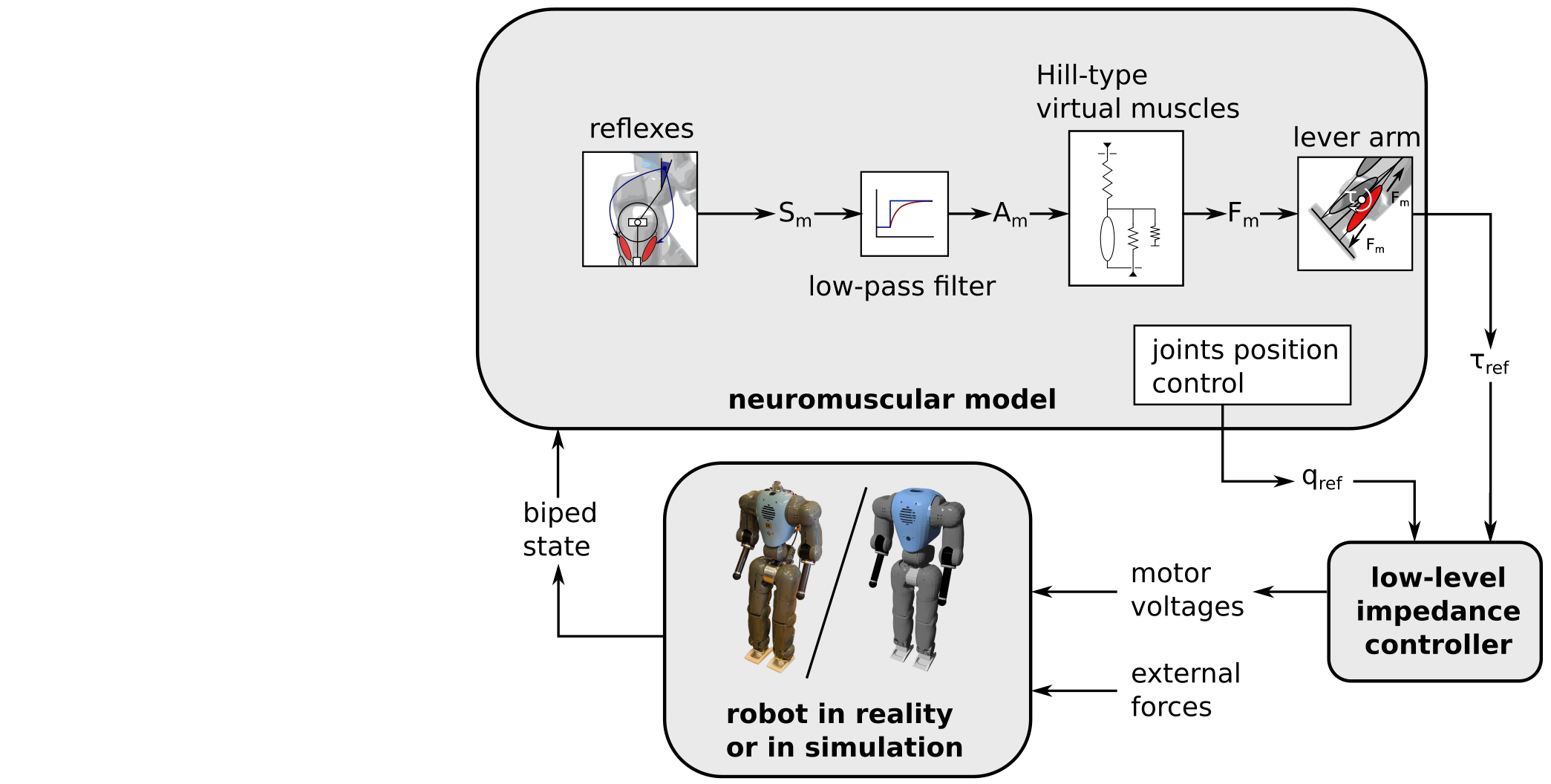 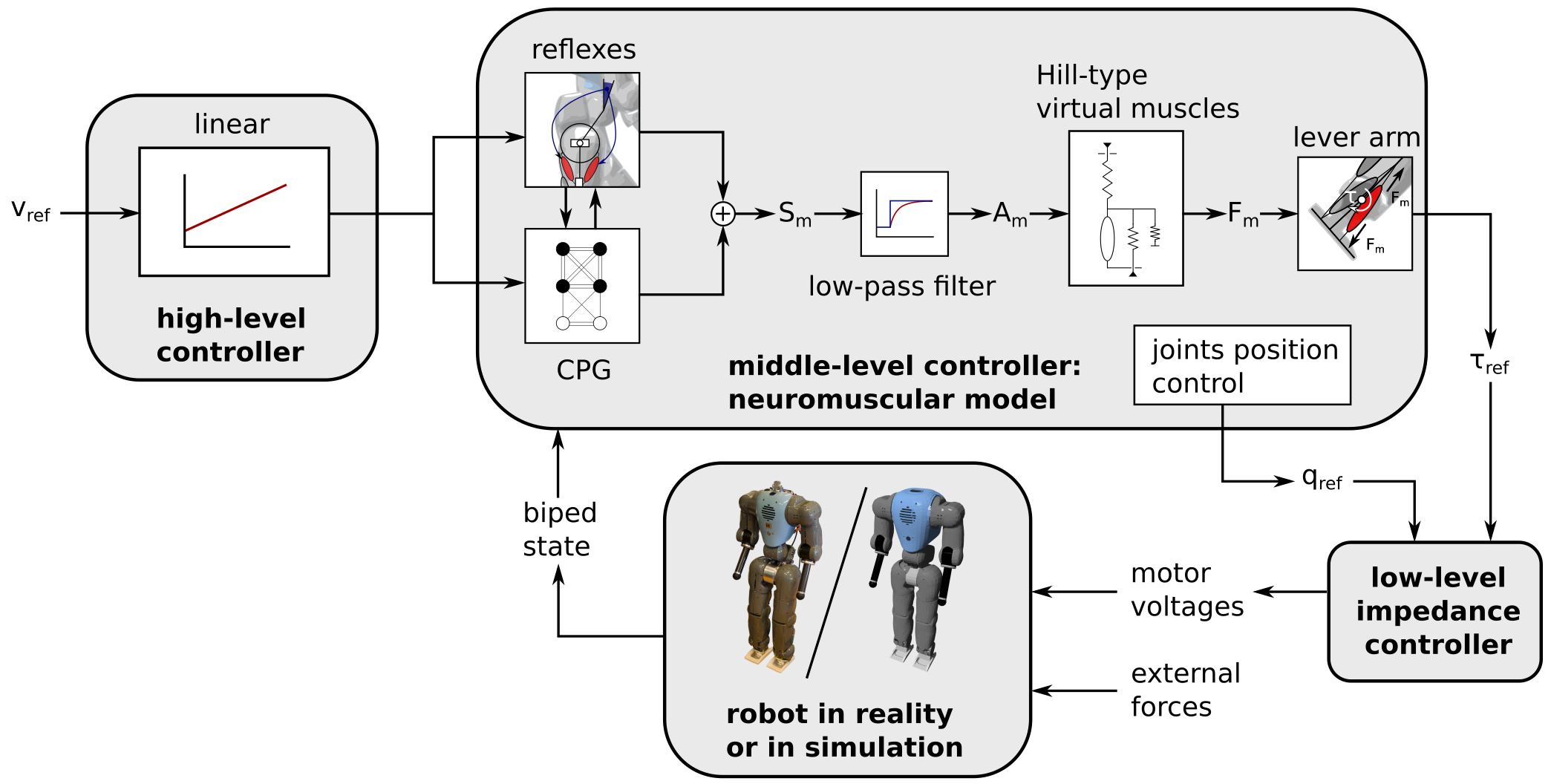 Forward speed modulation during 2D walking
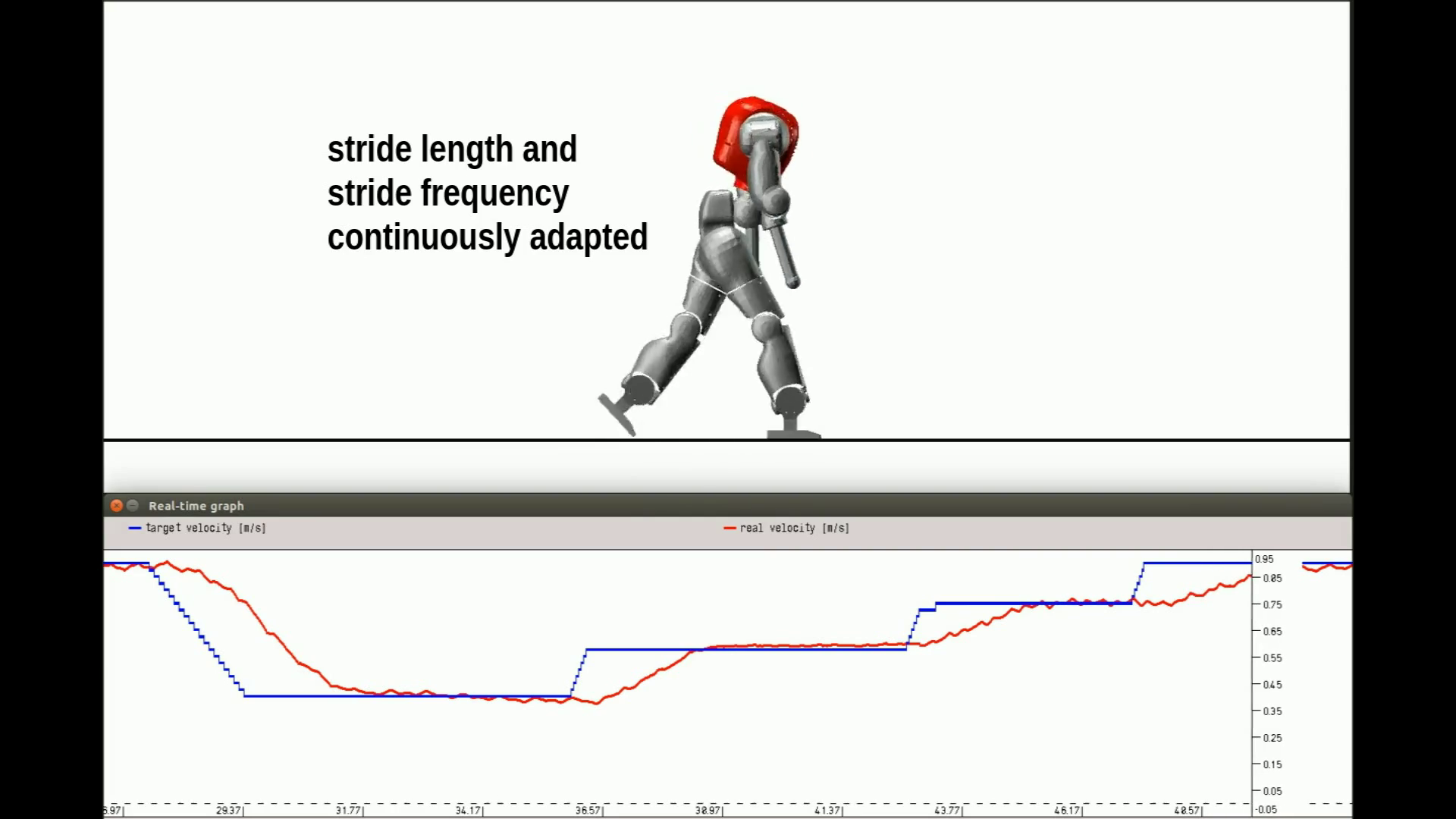 Crossing a hole with step length modulation
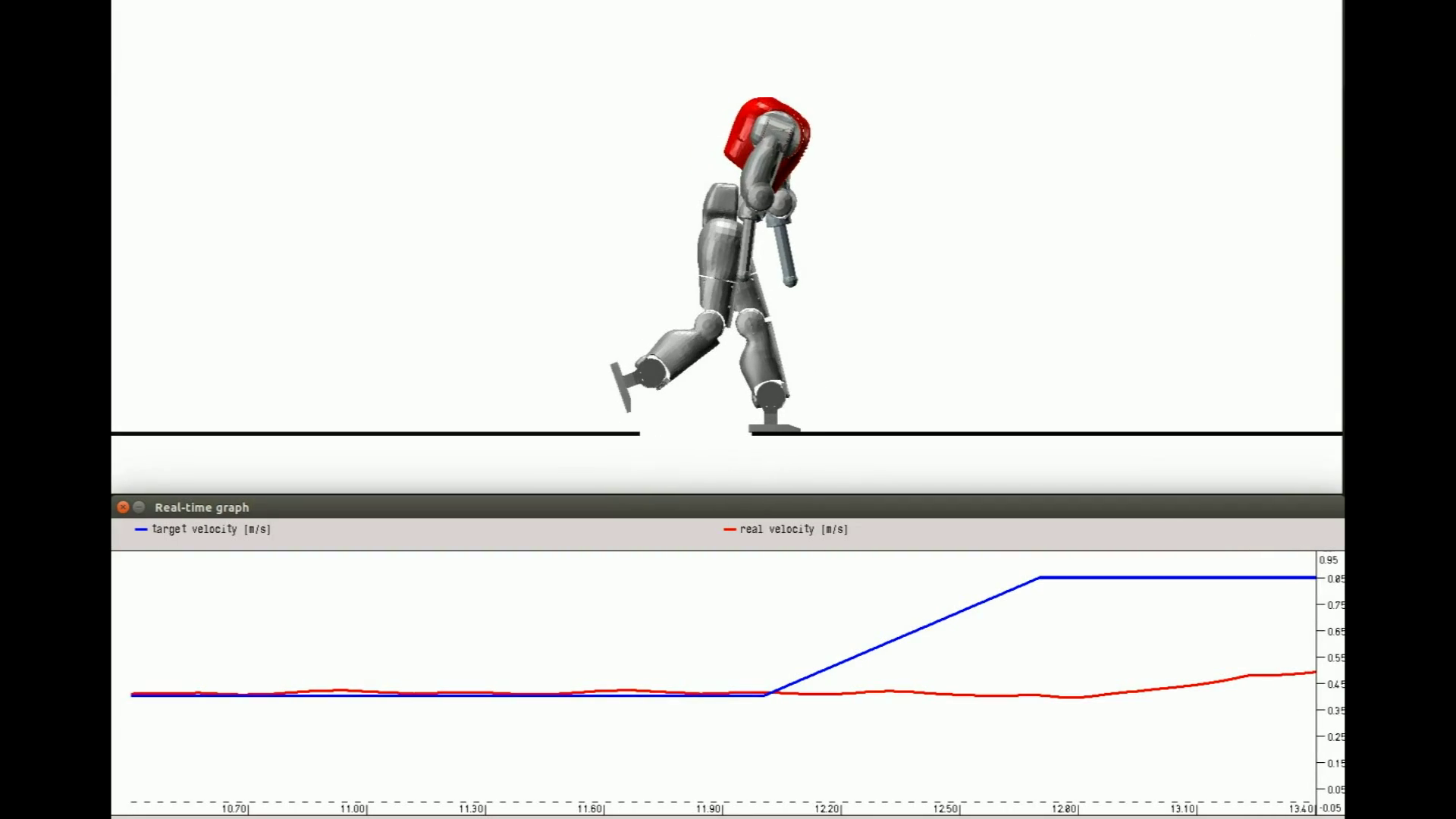 Steph height and length adaptations
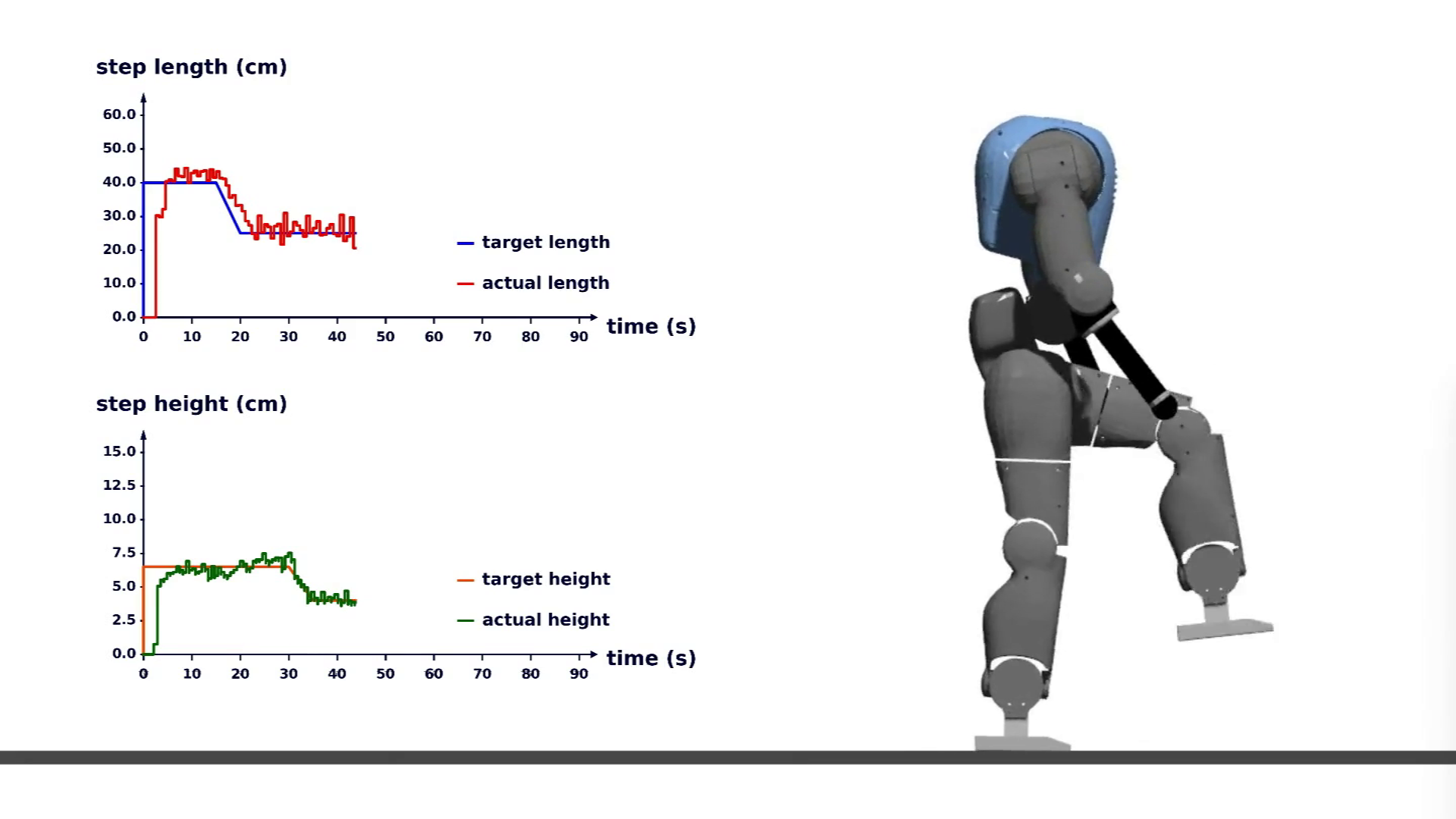 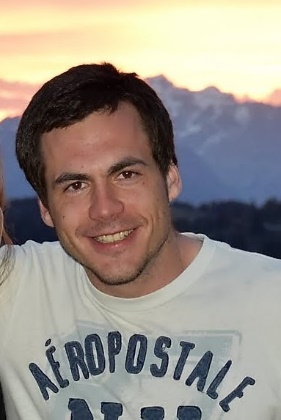 Philippe Greiner
Outline
Introduction & Methods

Reflex-based controller

Forward gait modulation in 2D scenarios
Walking gaits
Running gaits

Steering control in 3D scenarios

Conclusion
2D running gaits
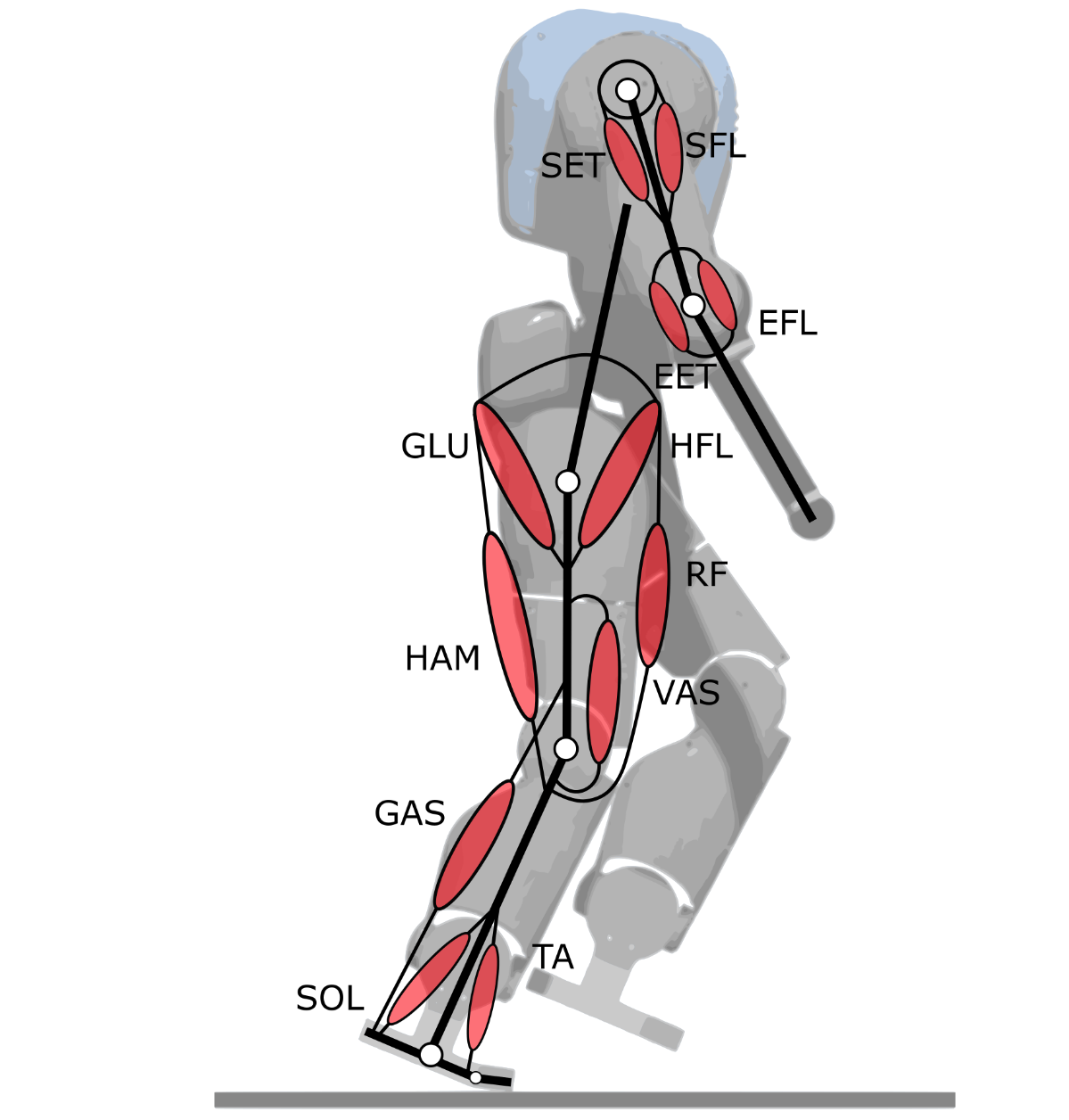 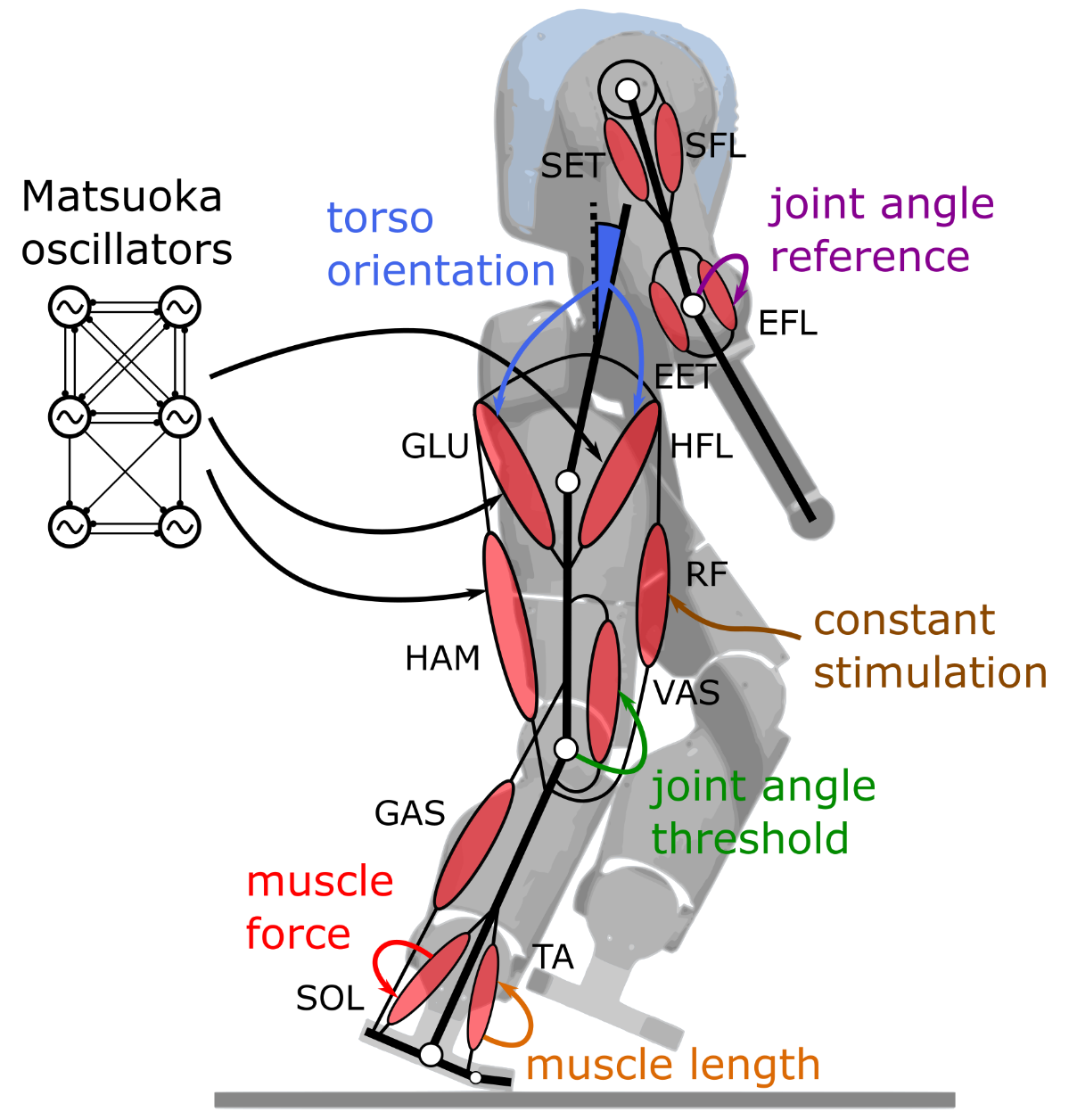 Extension to running gaits

 High-level parameters modulated as functions of the target speed

 All parameters co-optimized in one single optimization

 Speeds ranging from 1.3 m/s to 1.7 m/s
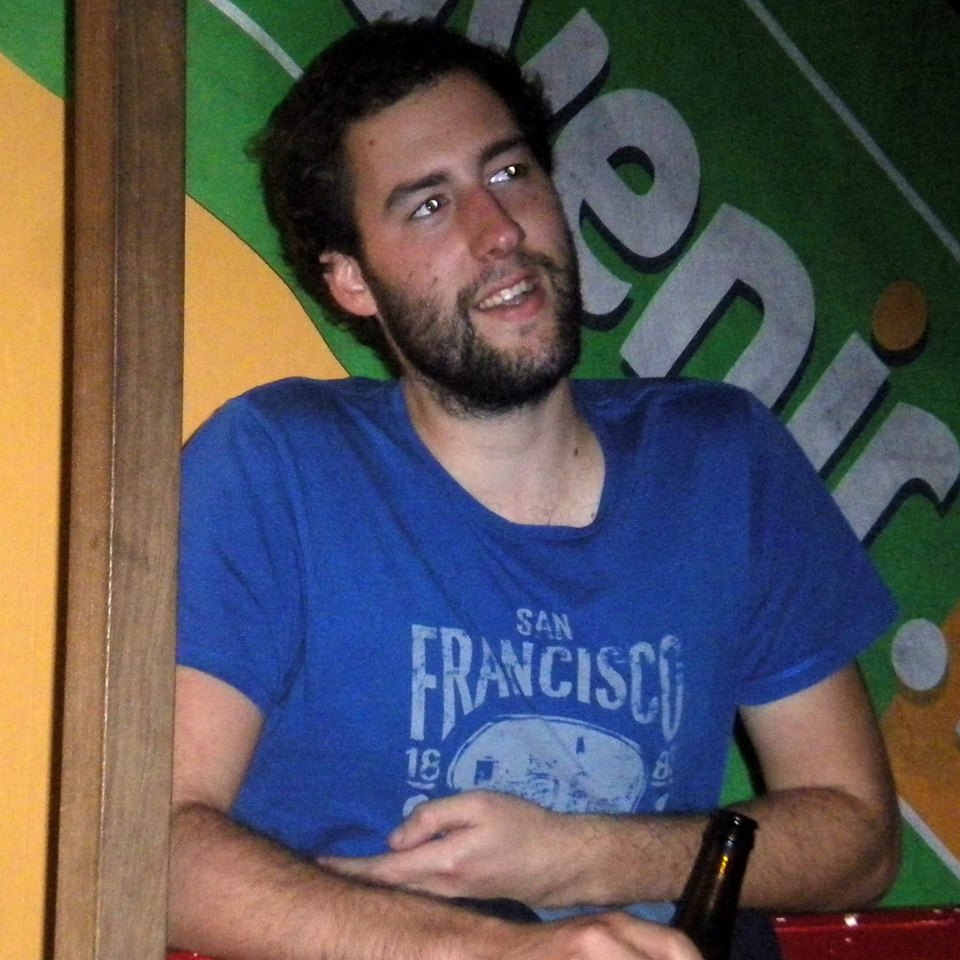 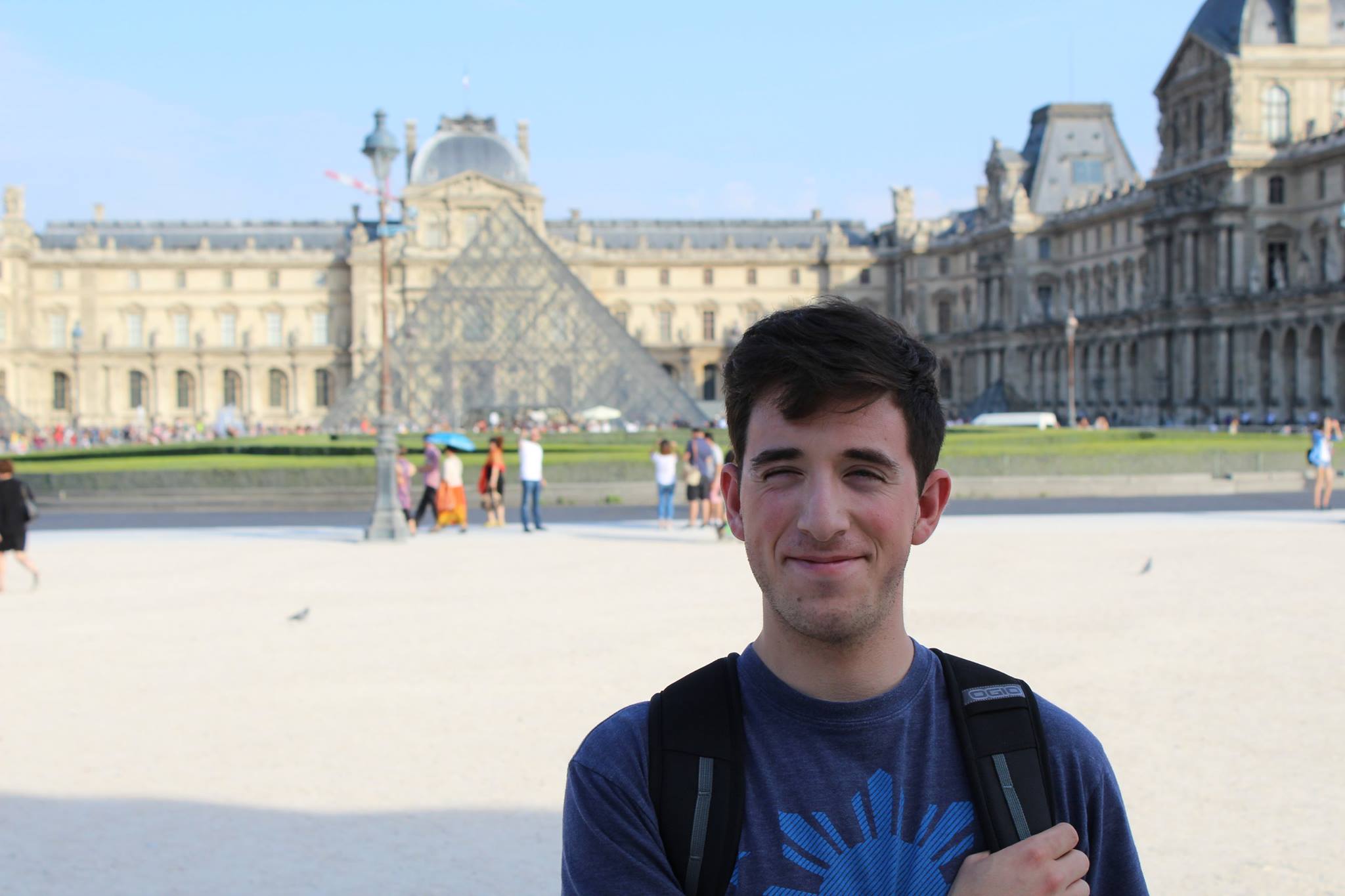 Bruno Somers
Matthew Harding
Forward speed modulation during 2D running
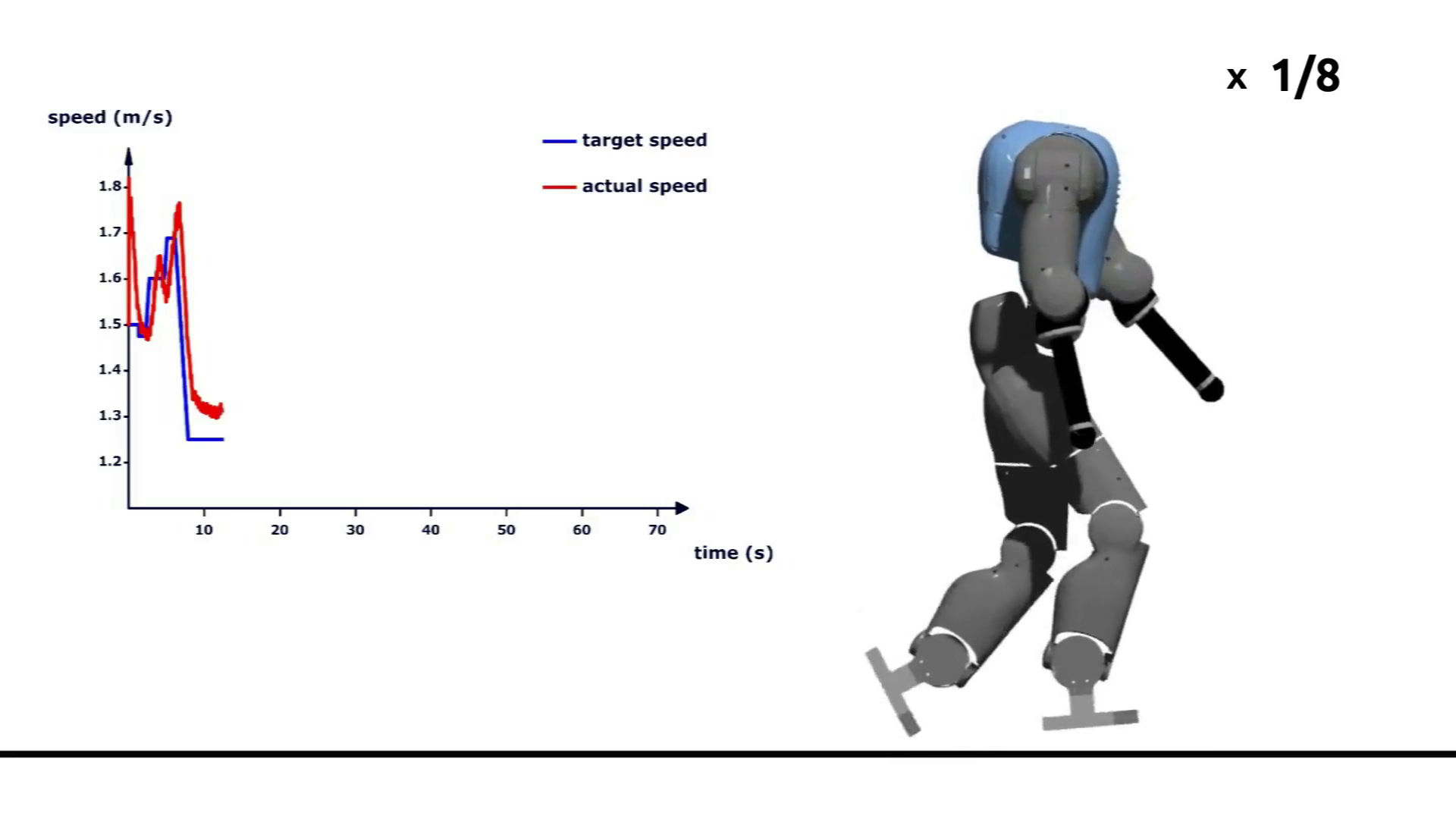 Outline
Introduction & Methods

Reflex-based controller

Forward gait modulation in 2D scenarios

Steering control in 3D scenarios
Bio-inspired balance controller
Straight walking
Heading control

Conclusion
Bio-inspired balance controller
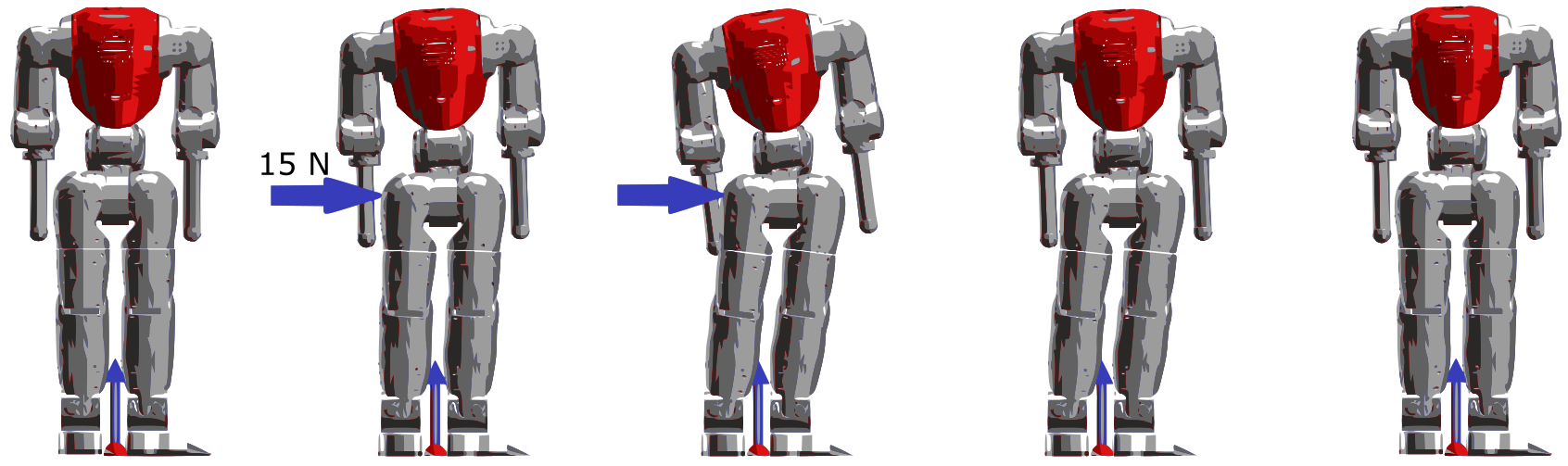 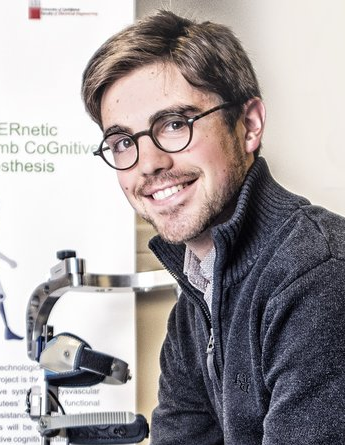 Balance controller

 Resist to external perturbations

 Automatically learn stimulation patterns

 Control the center of mass (COM) position
François Heremans
Resisting to external perturbations
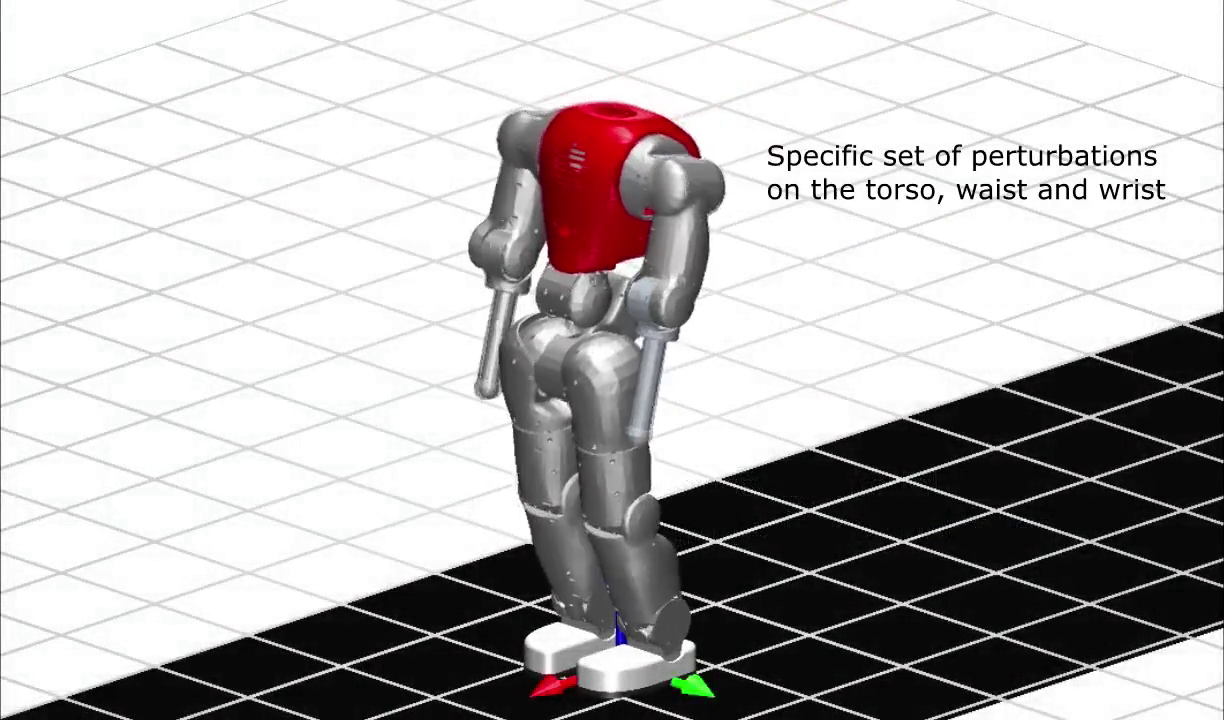 Outline
Introduction & Methods

Reflex-based controller

Forward gait modulation in 2D scenarios

Steering control in 3D scenarios
Bio-inspired balance controller
Straight walking
Heading control

Conclusion
Extension to 3D control
New virtual muscles (in all the planes)

 New reflex signals

 CPG structure incremented
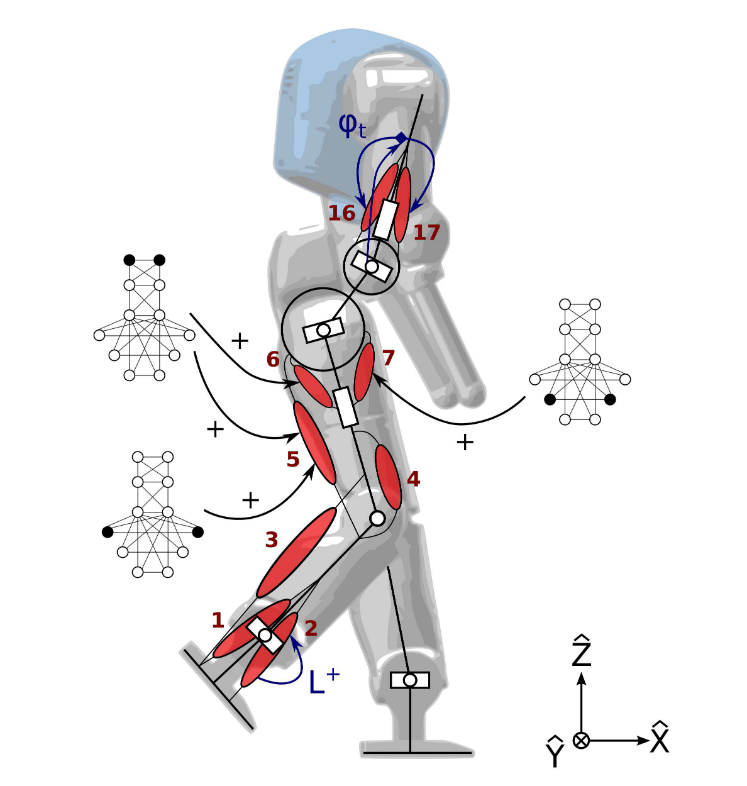 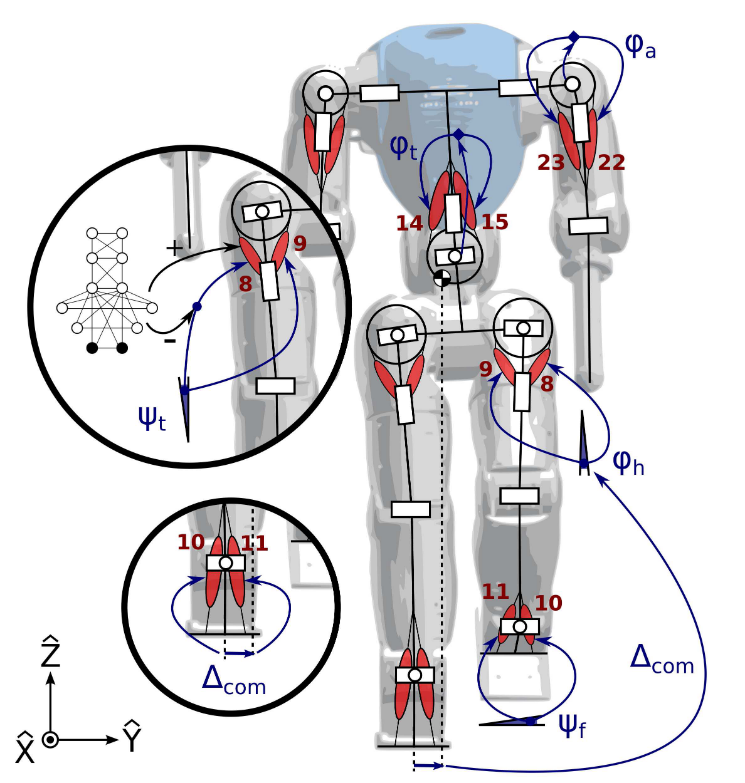 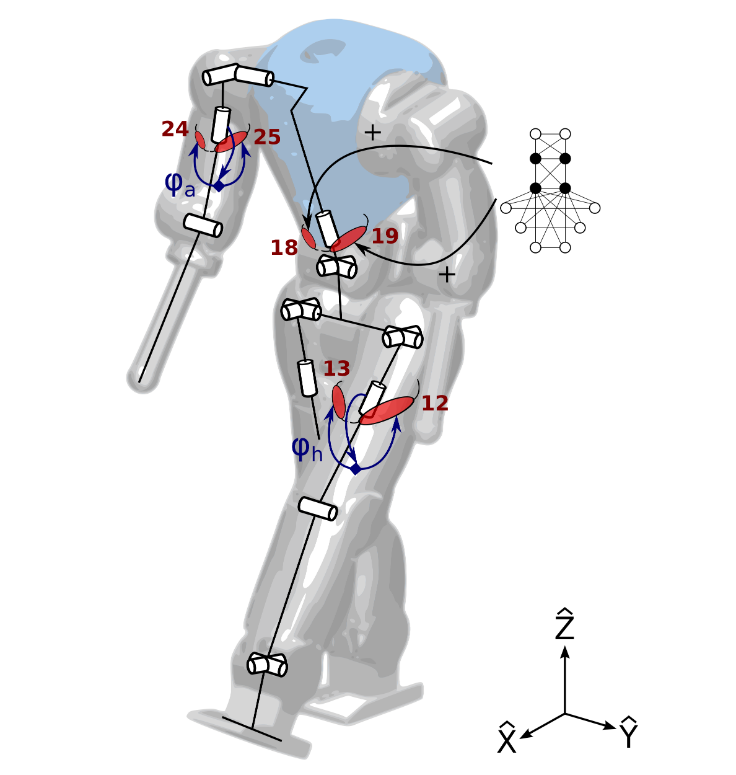 Sagittal plane
Transverse plane
Lateral plane
CPG structure for straight walking
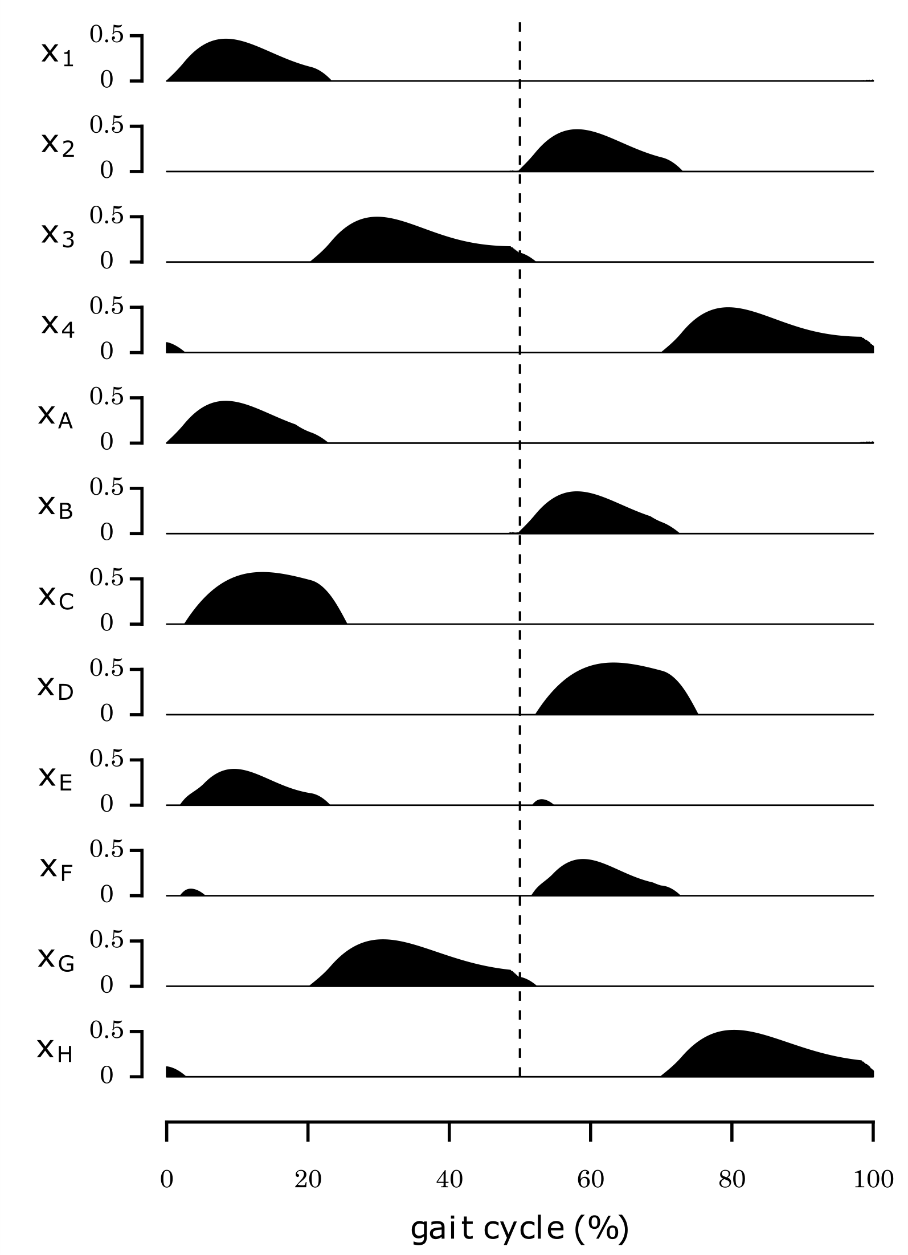 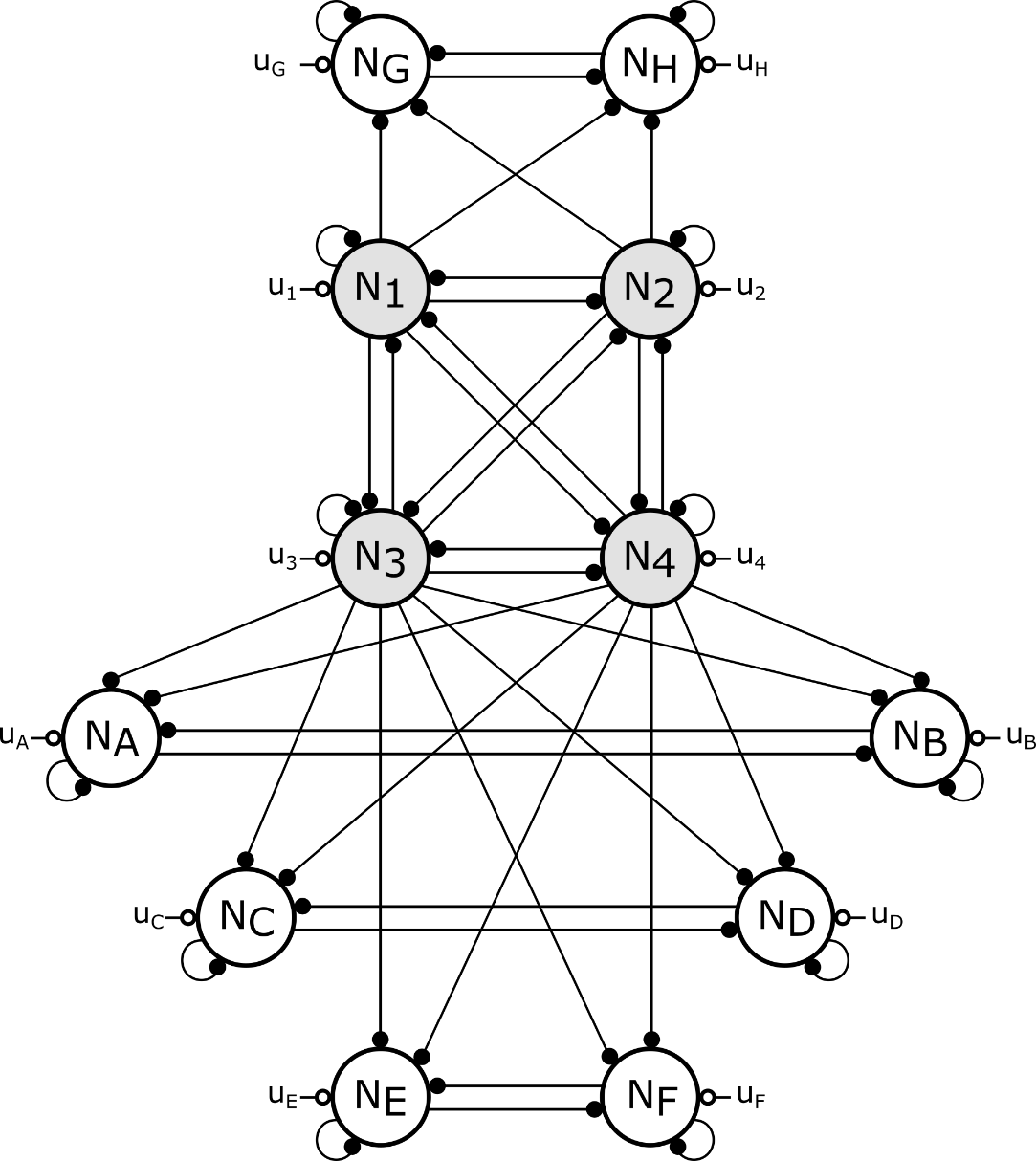 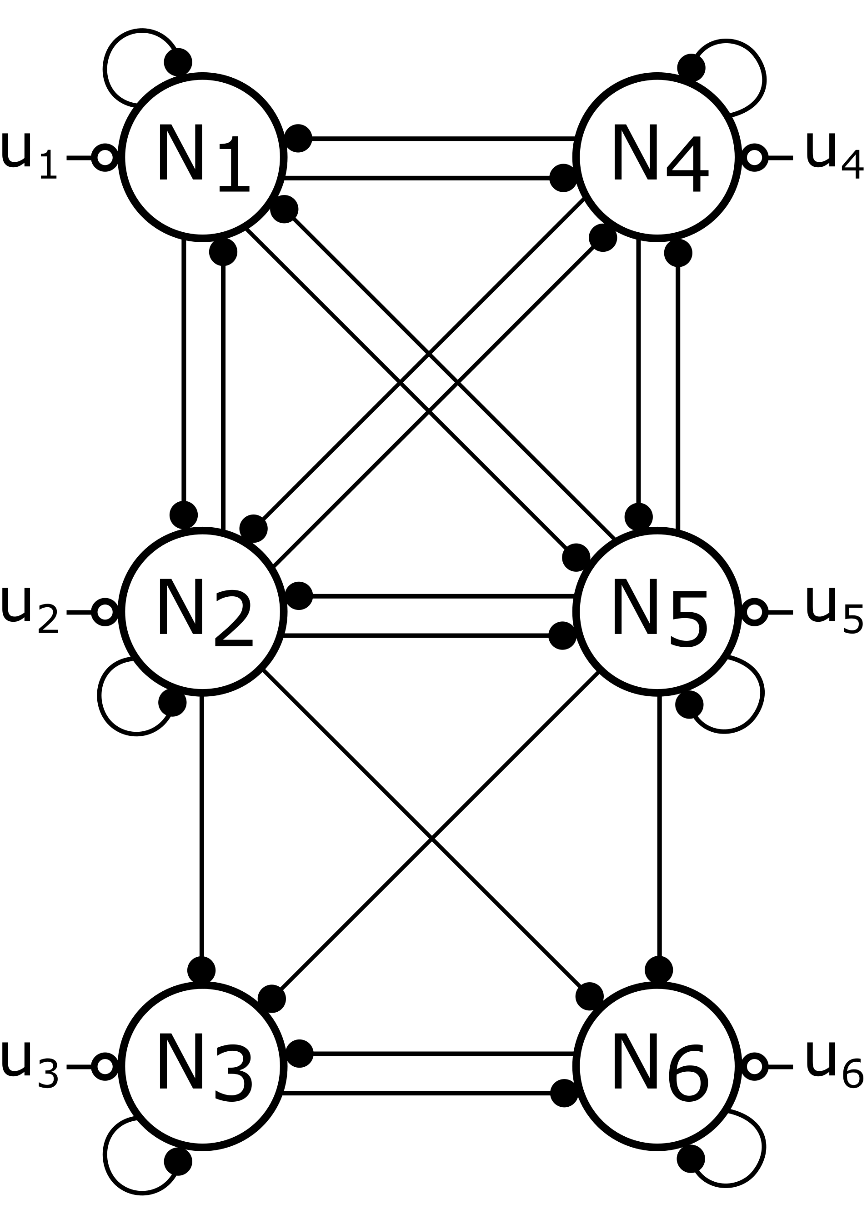 hip flexion
General control framework
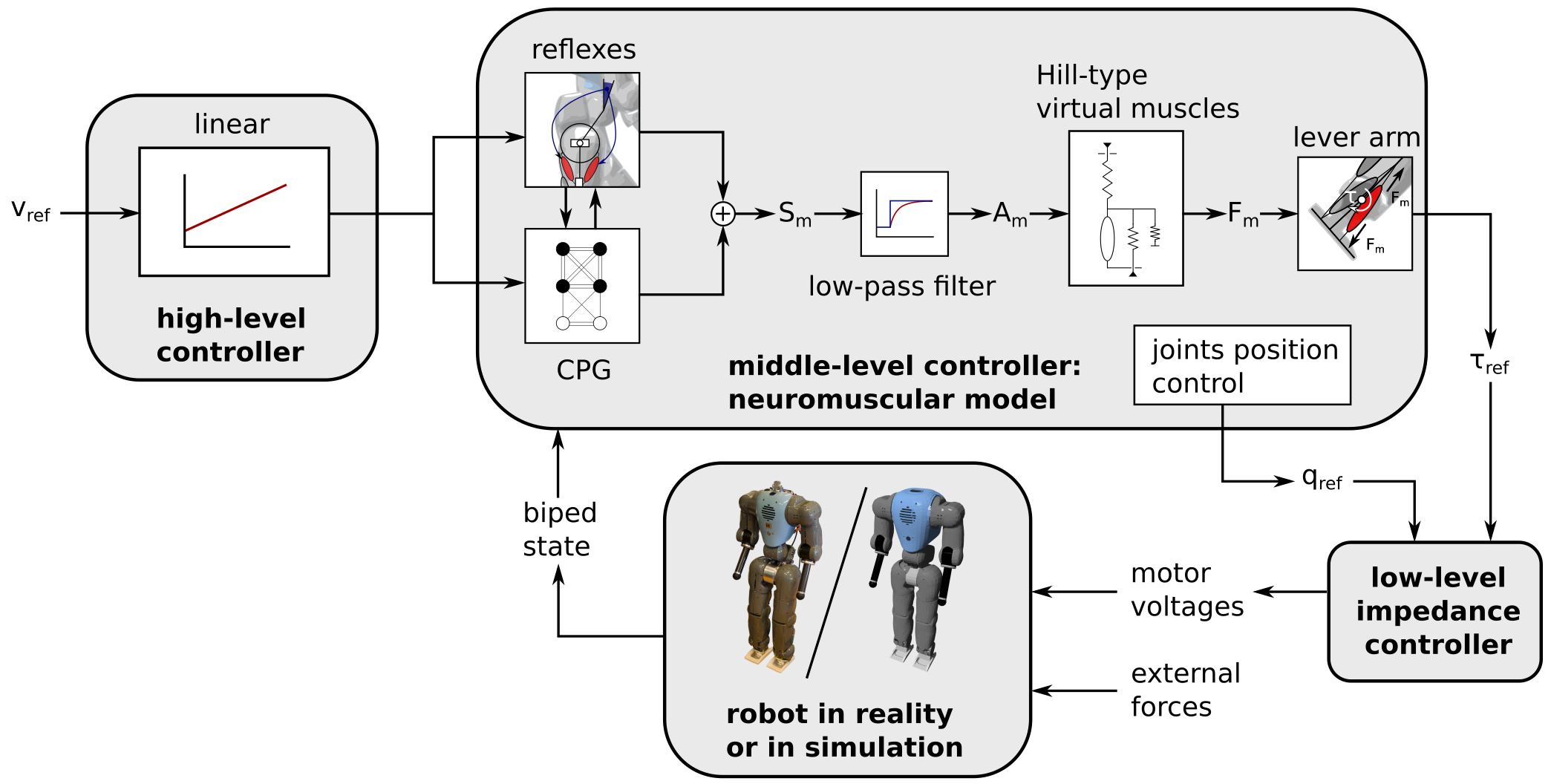 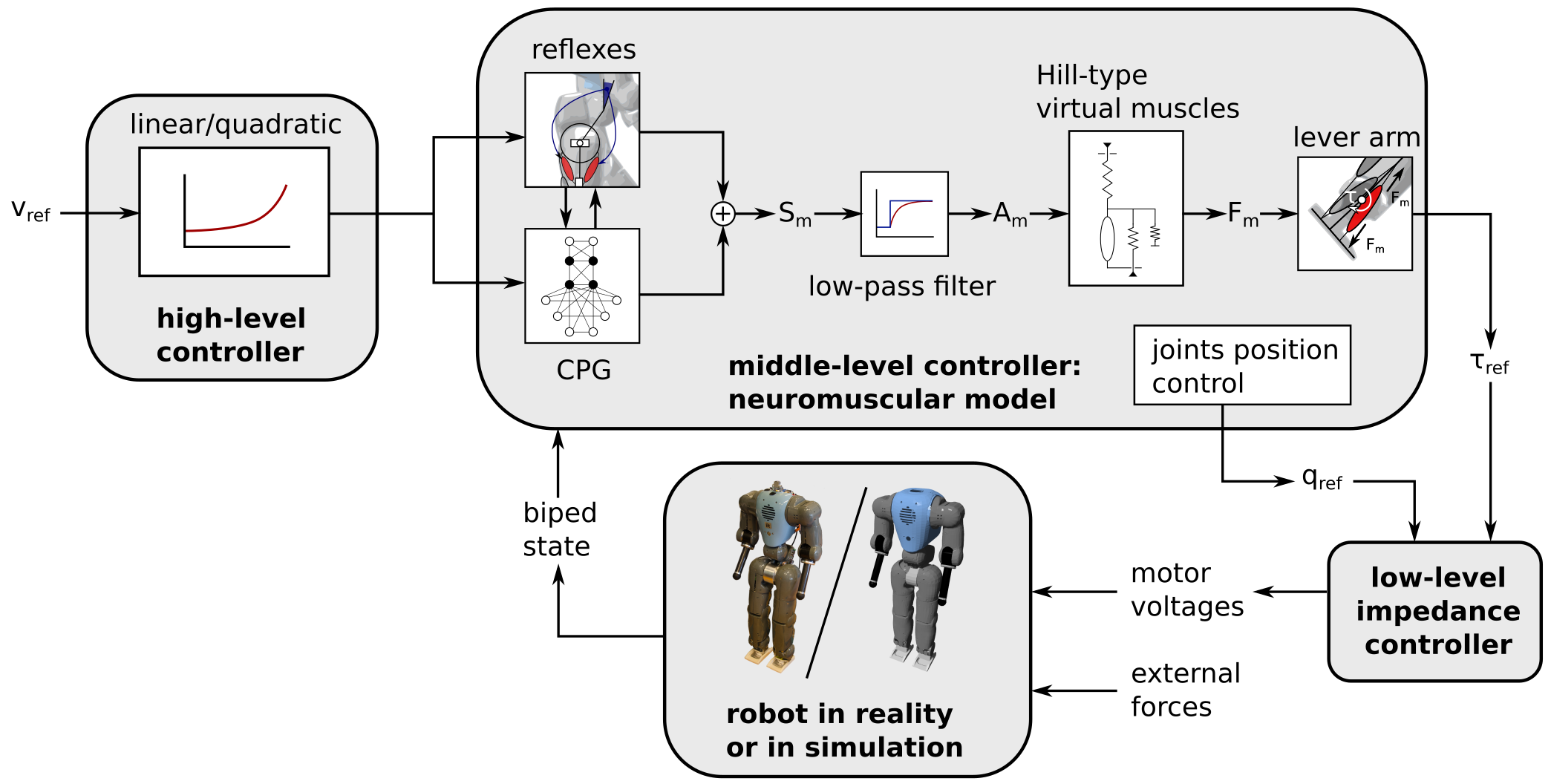 Forward speed tracking
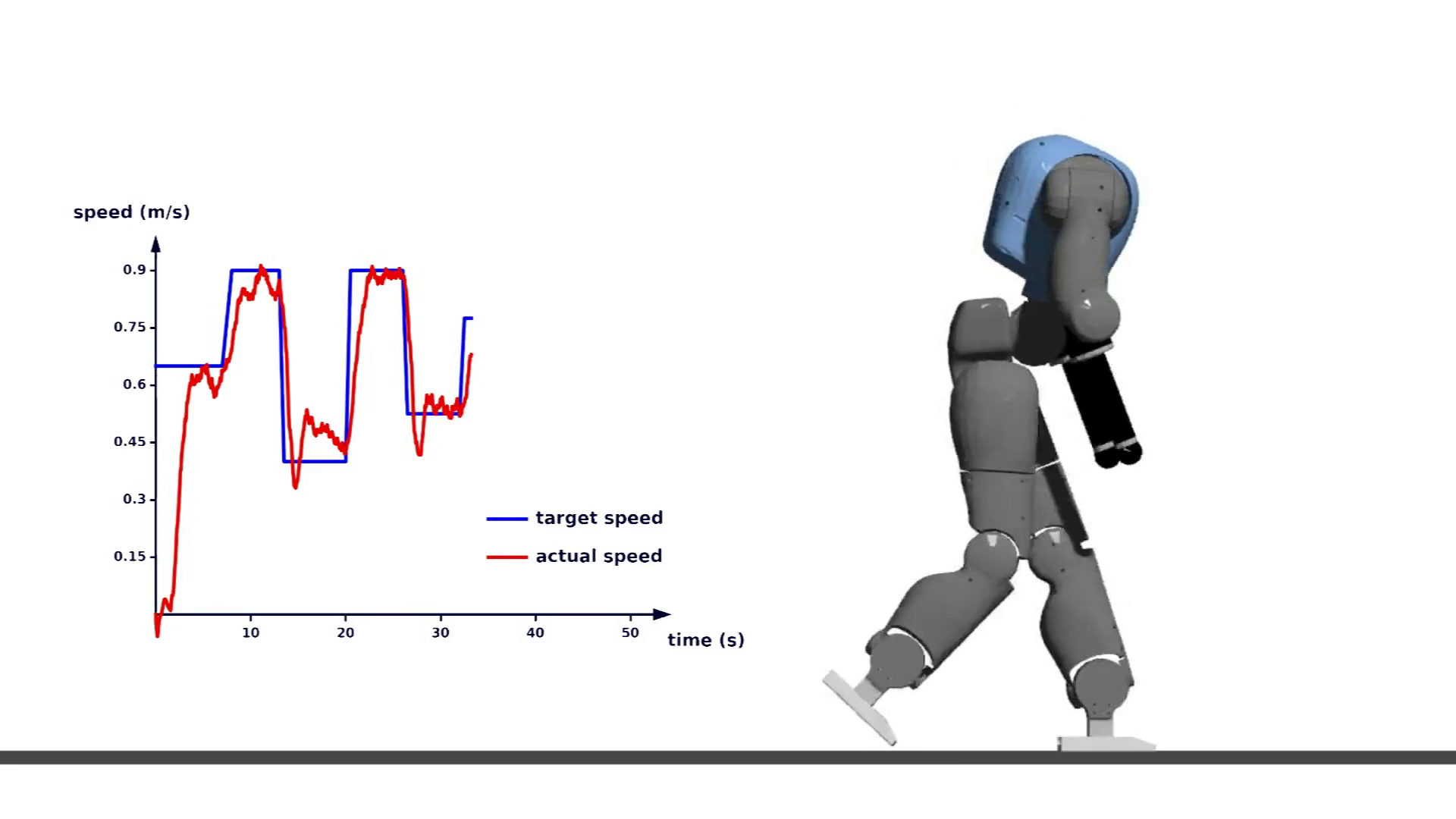 Comparisons to human and tradional data
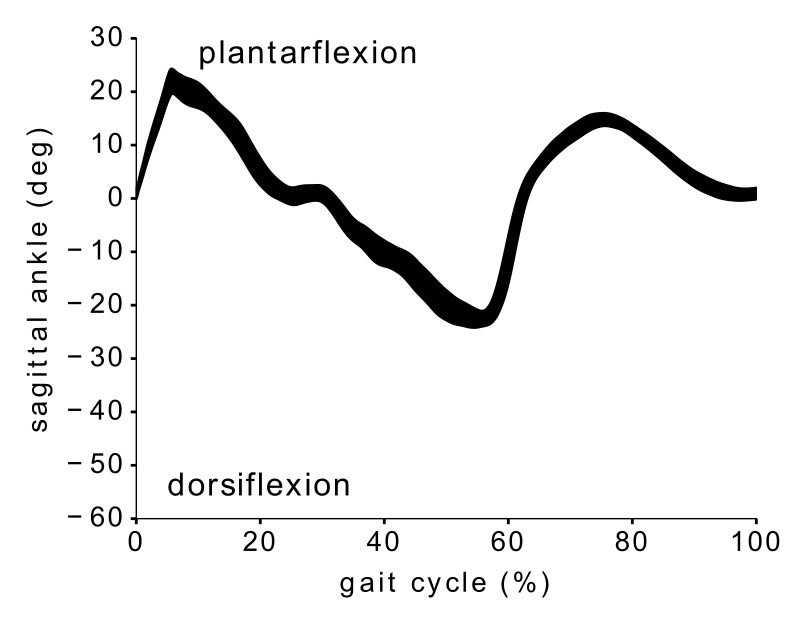 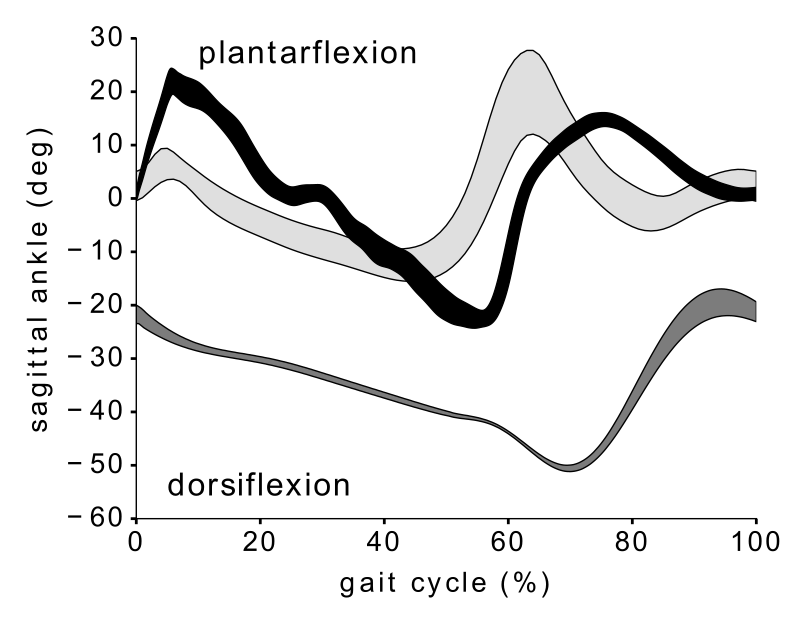 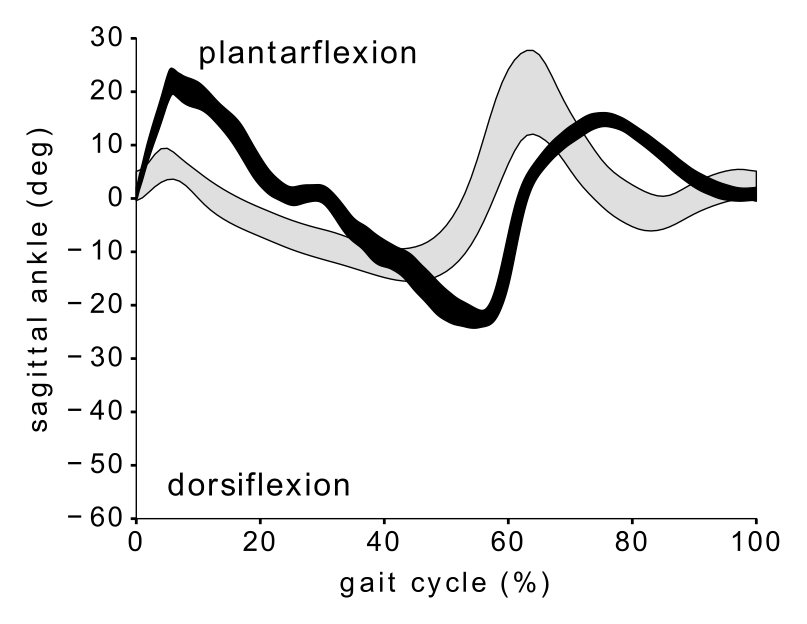 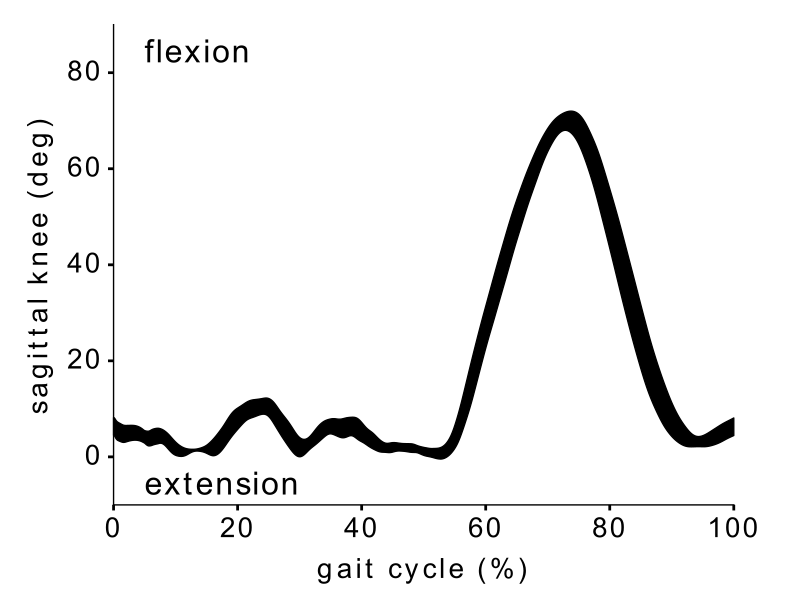 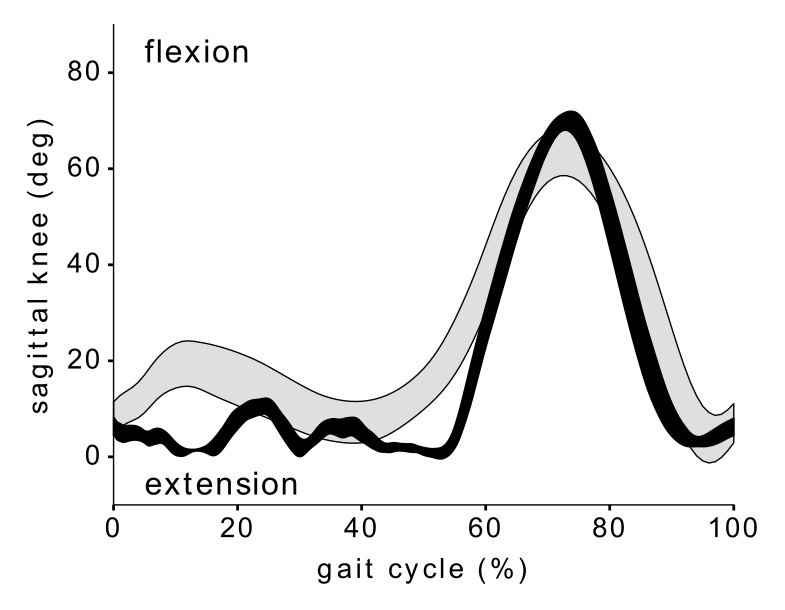 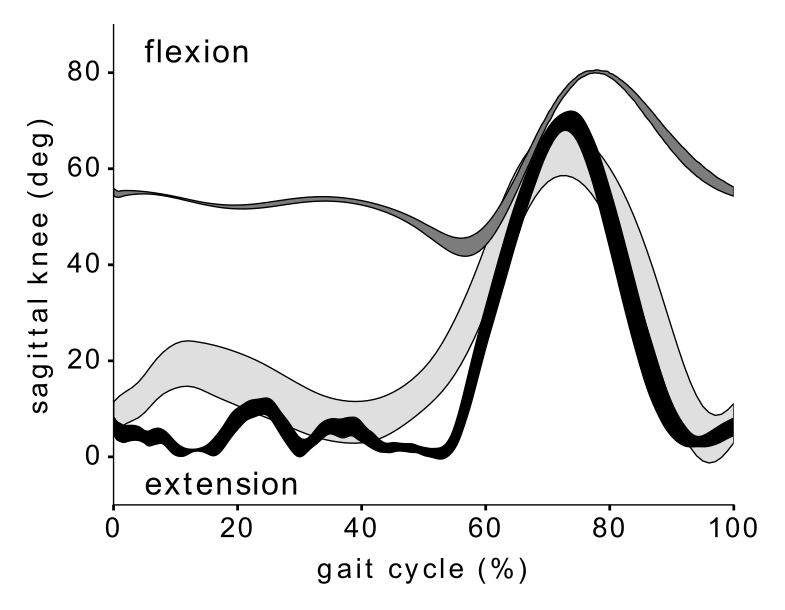 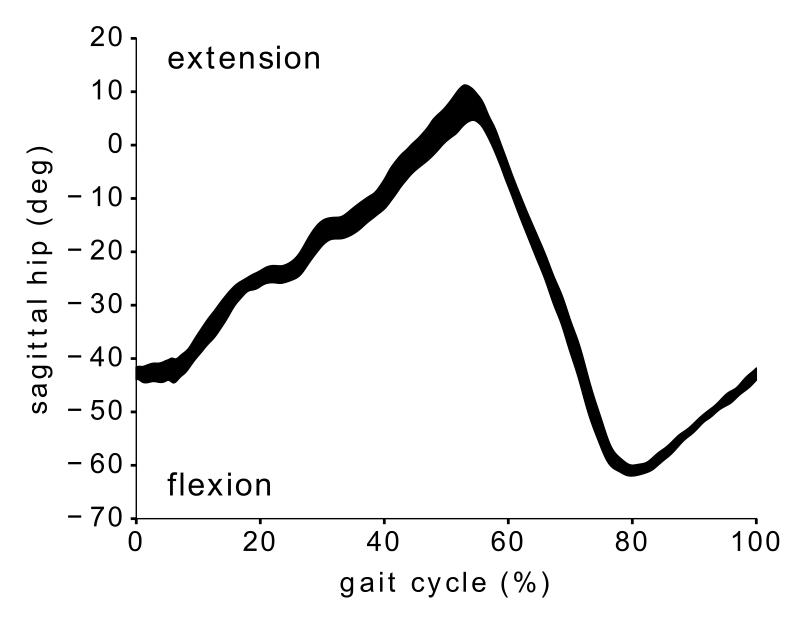 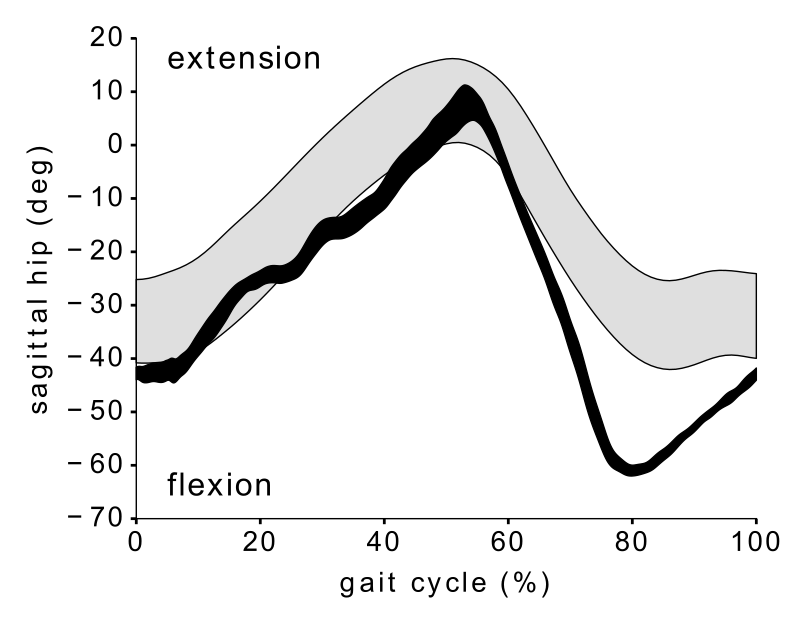 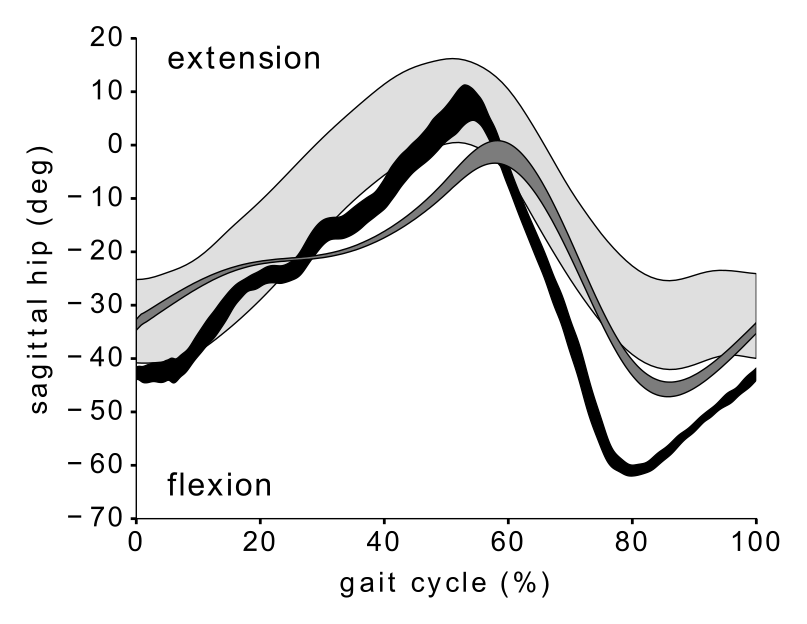 sagittal ankle angle
sagittal knee angle
sagittal hip angle
neuromuscular
Neuromuscular controller

more human-like

more energetically efficient

faster speeds
human-data
traditional control
Blind walking: stairs
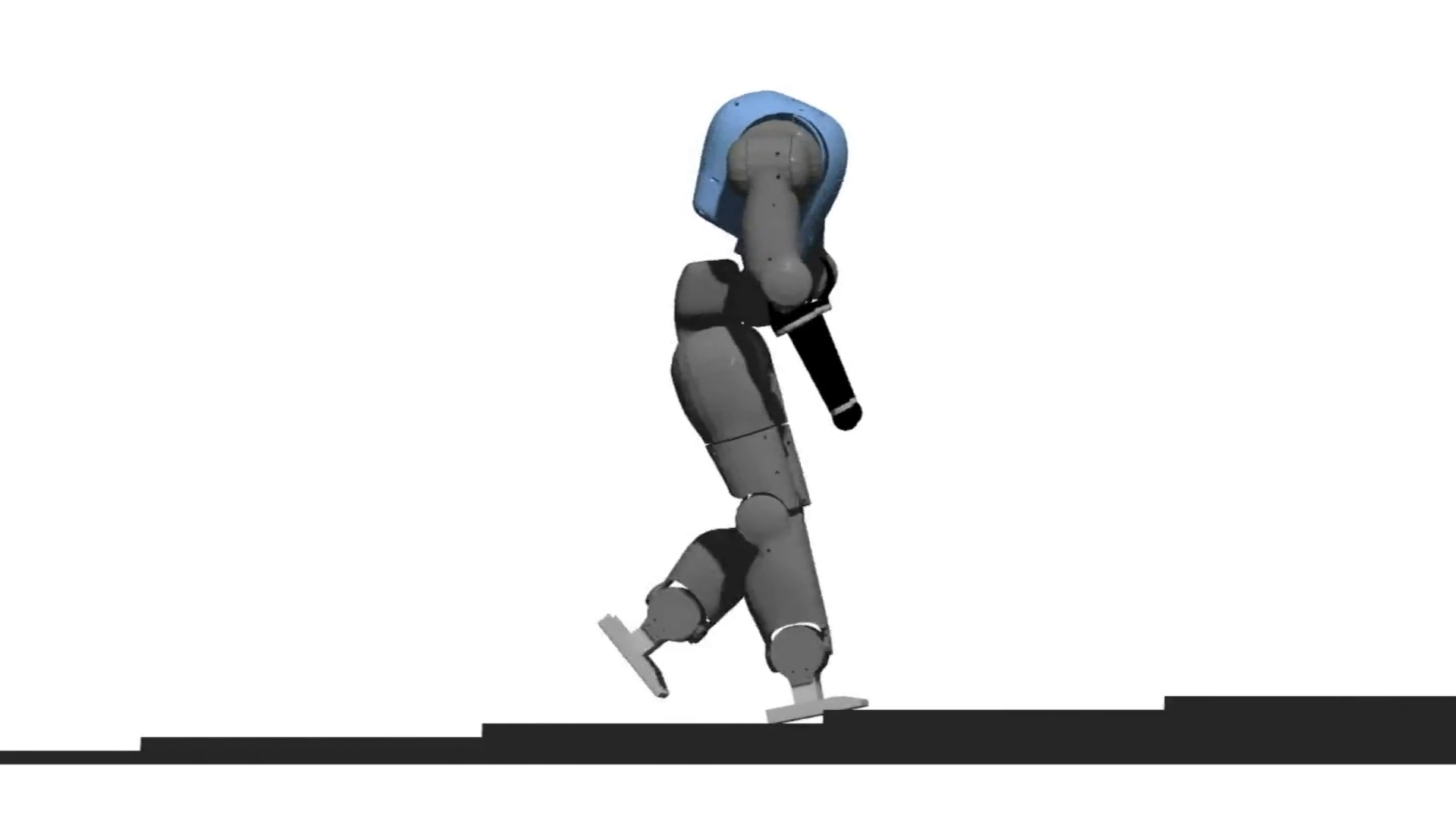 Blind walking: slope
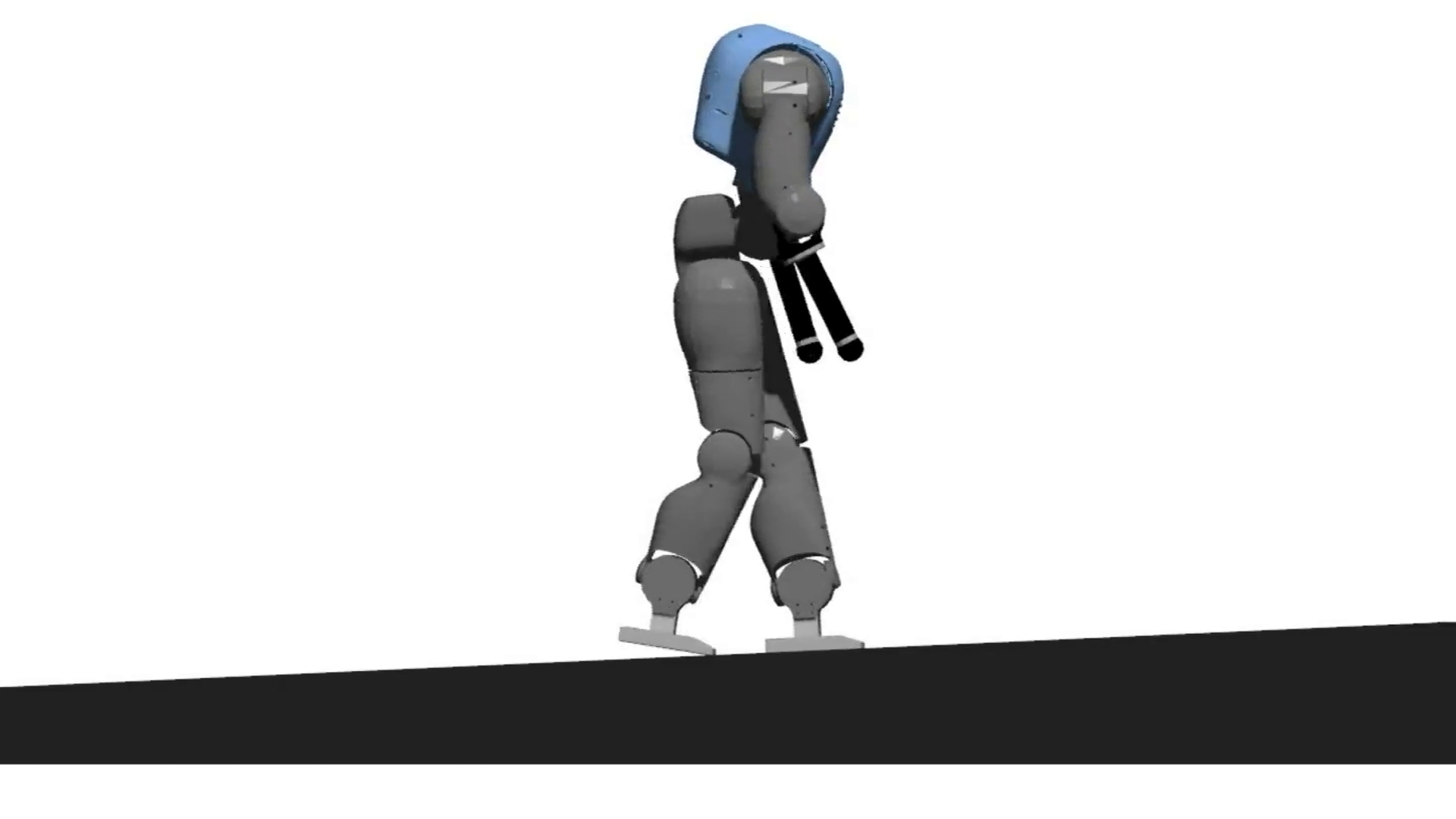 Blind walking impacted by flying balls
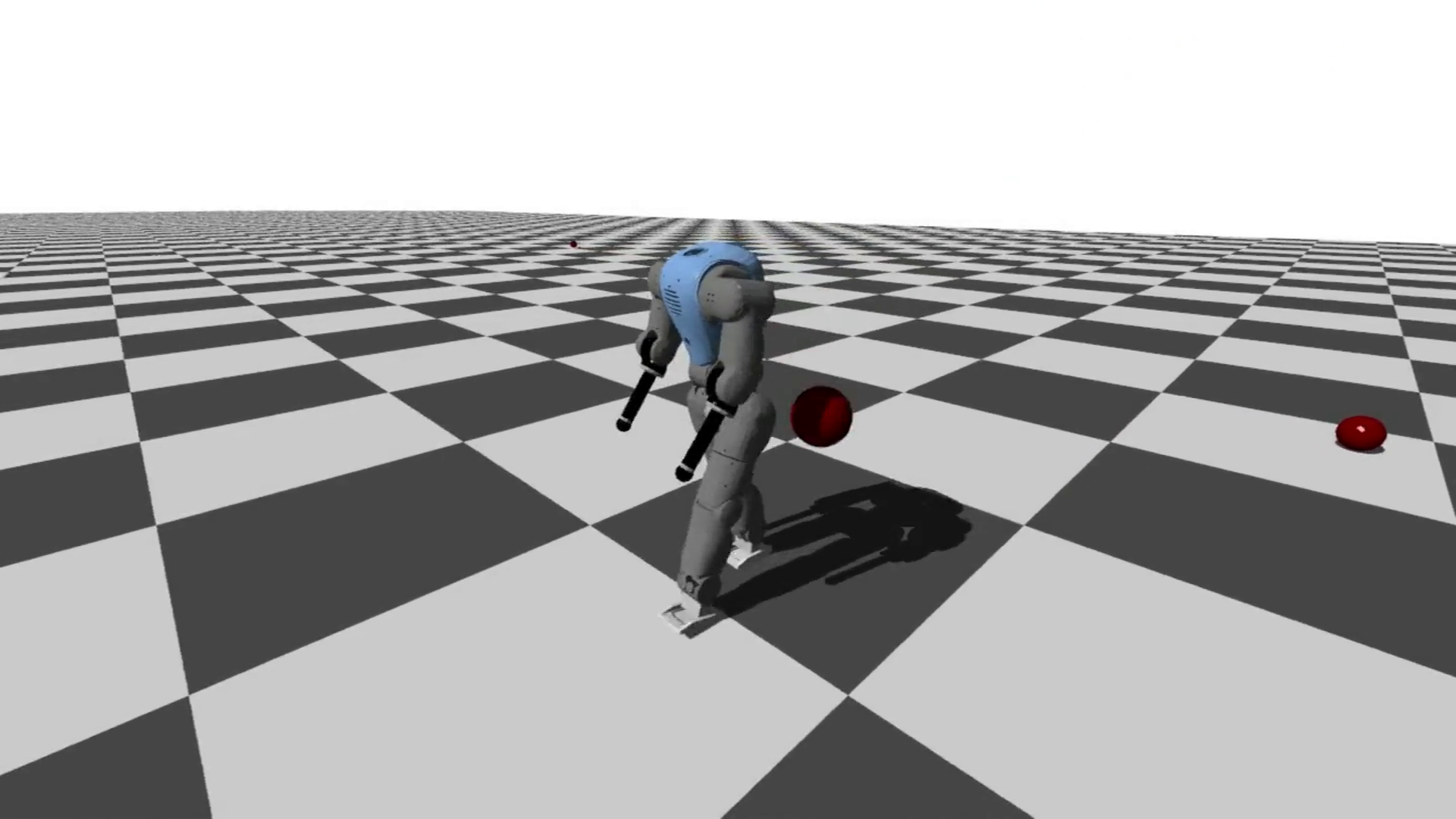 Outline
Introduction & Methods

Reflex-based controller

Forward gait modulation in 2D scenarios

Steering control in 3D scenarios
Bio-inspired balance controller
Straight walking
Heading control

Conclusion
CPG structure for heading control
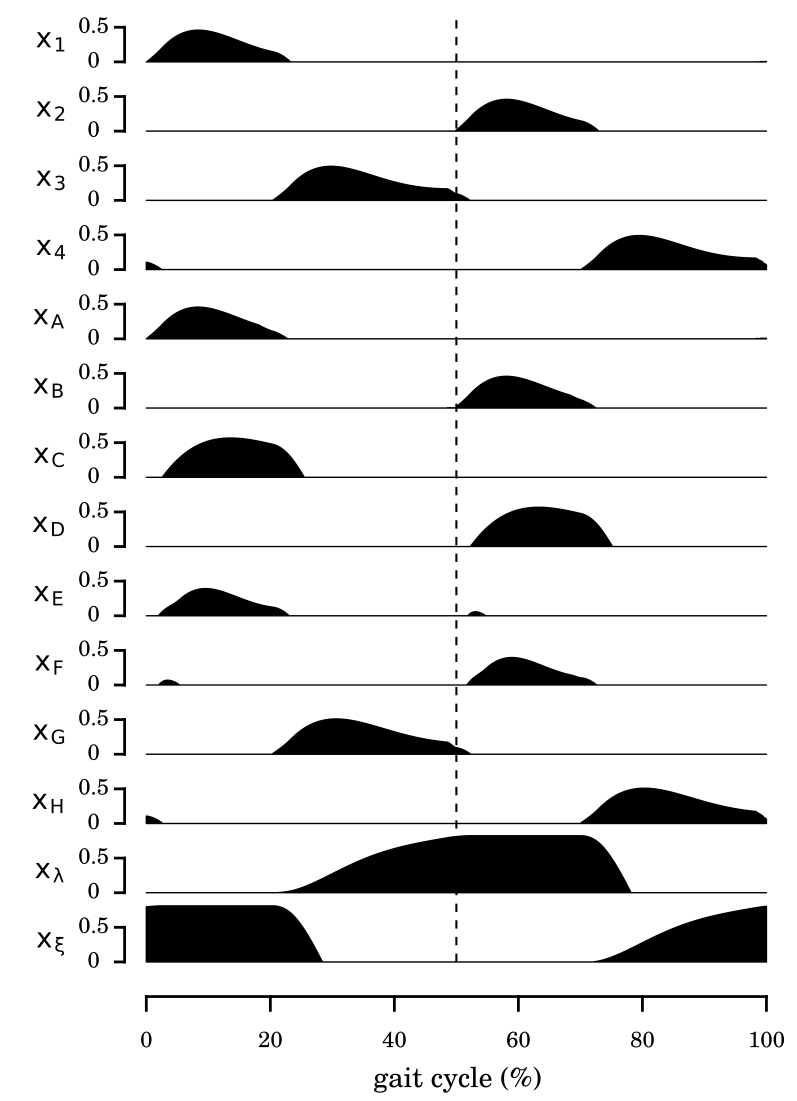 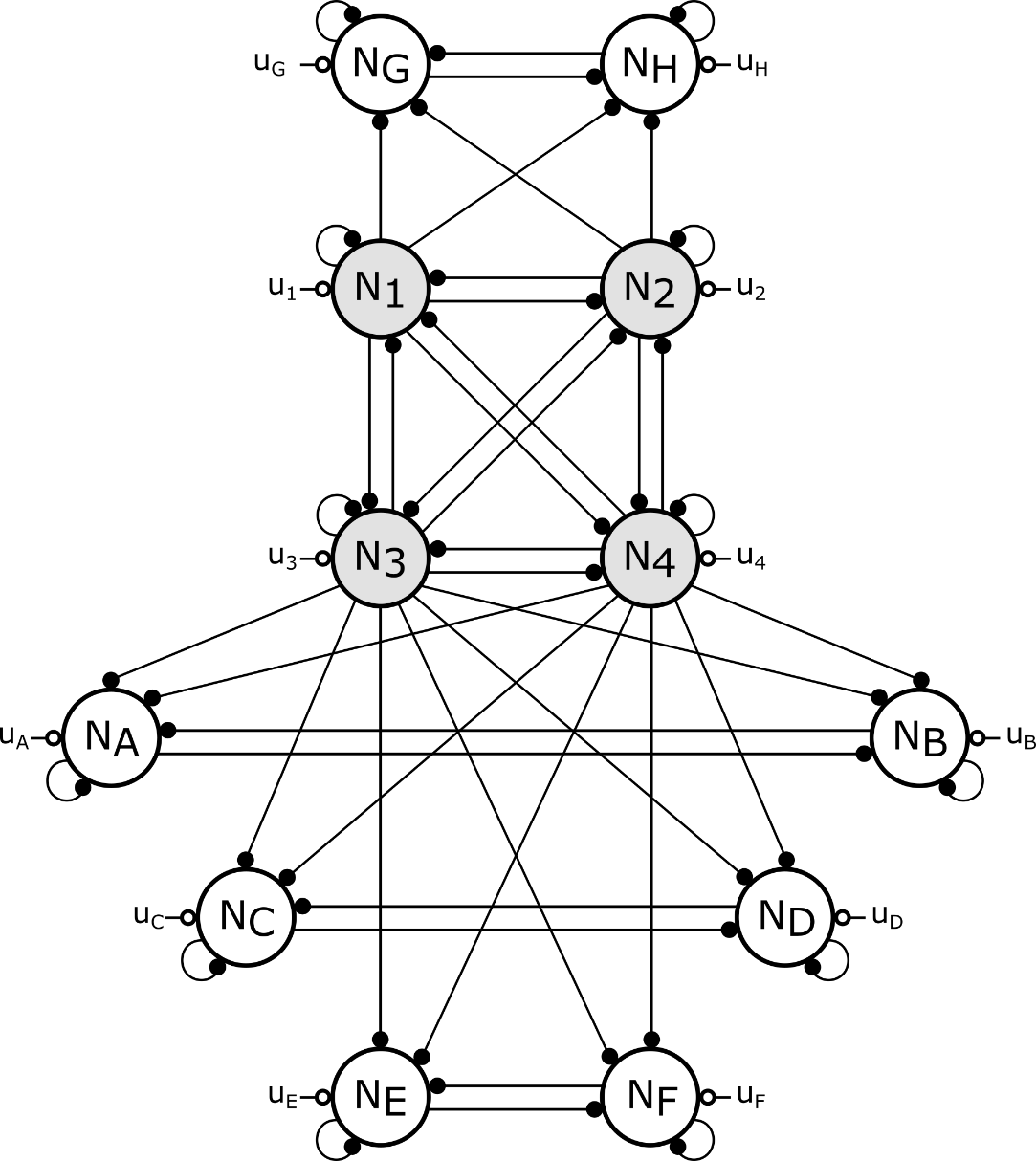 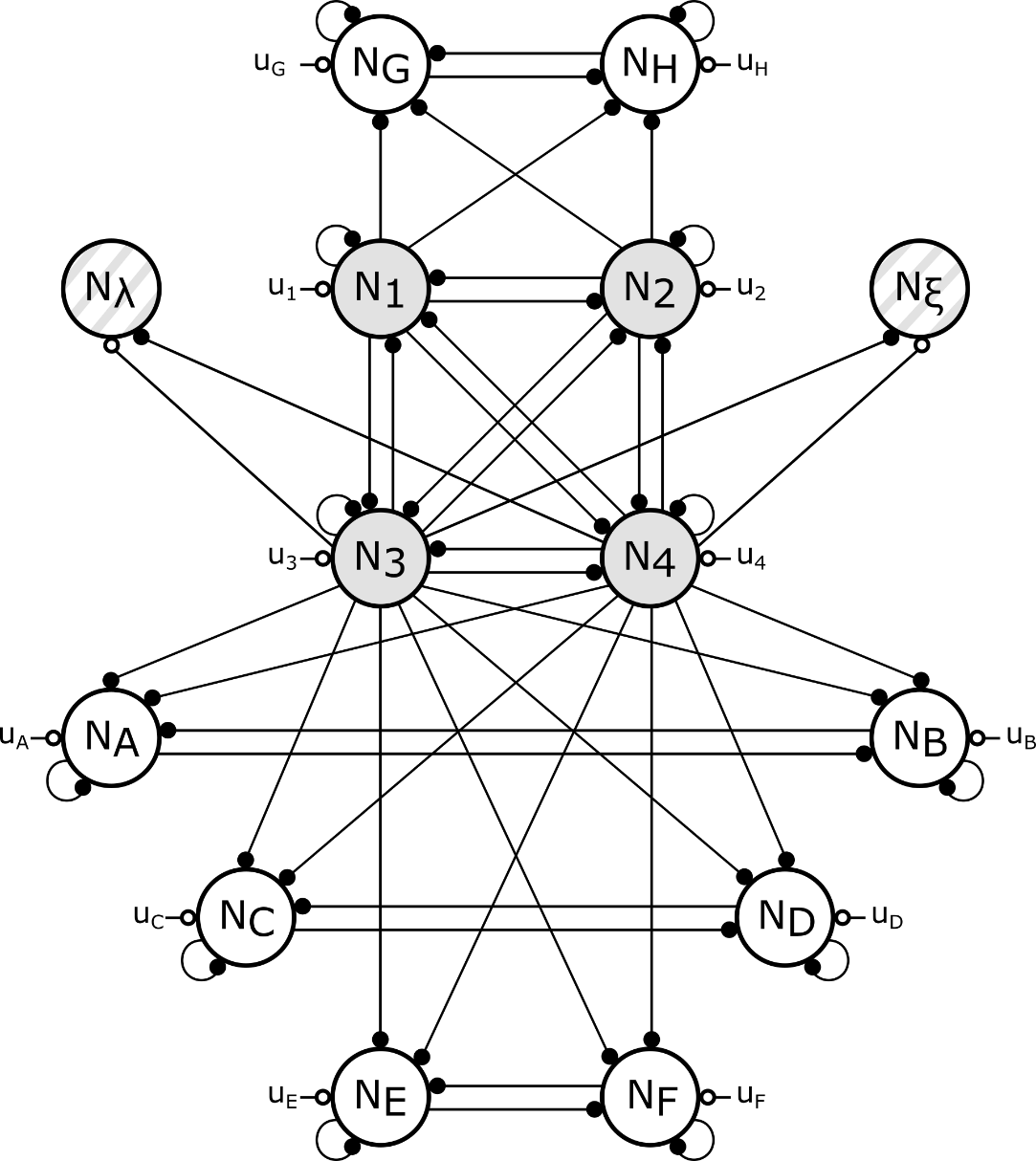 General control framework
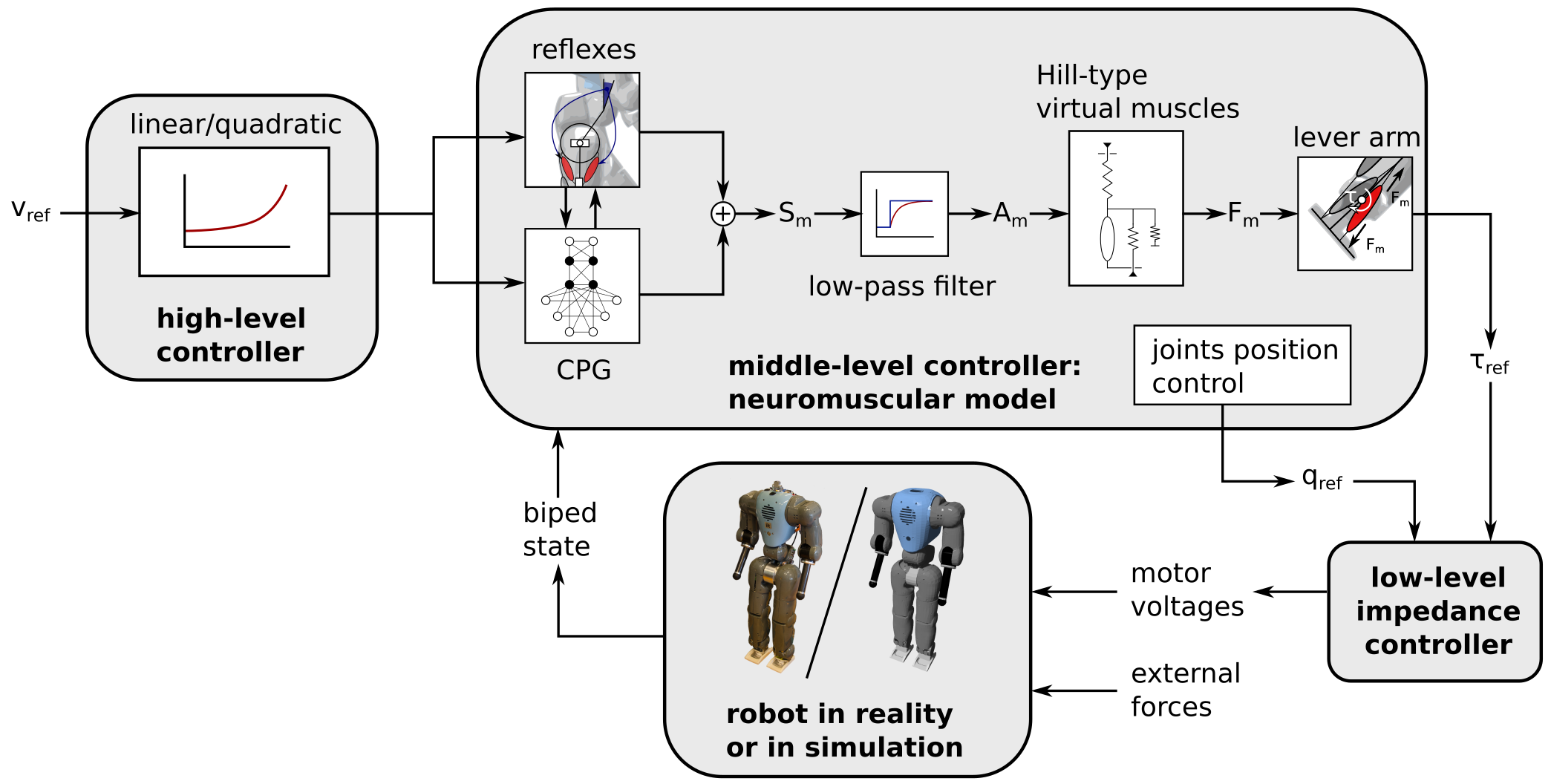 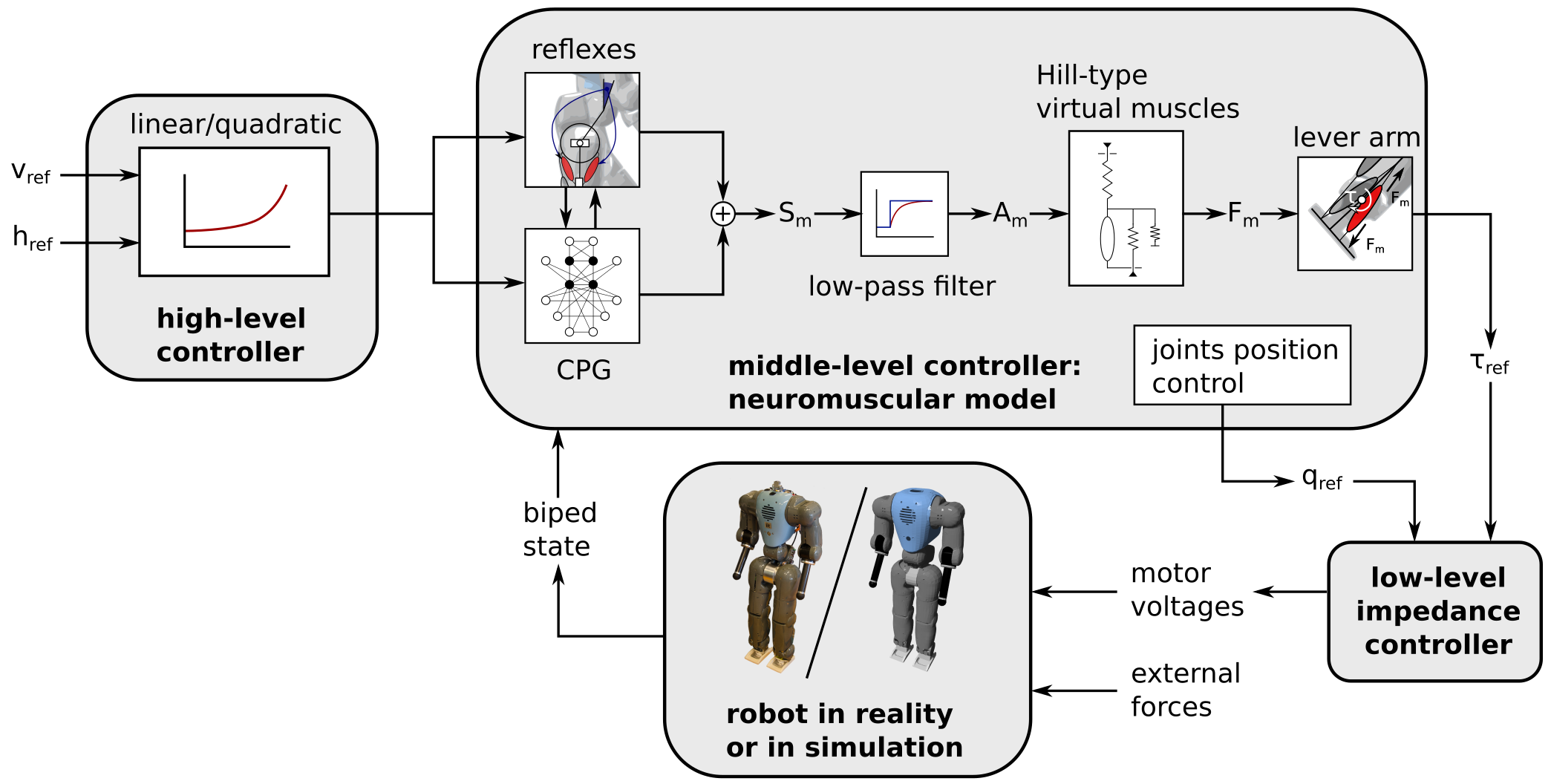 Forward speed and steering control
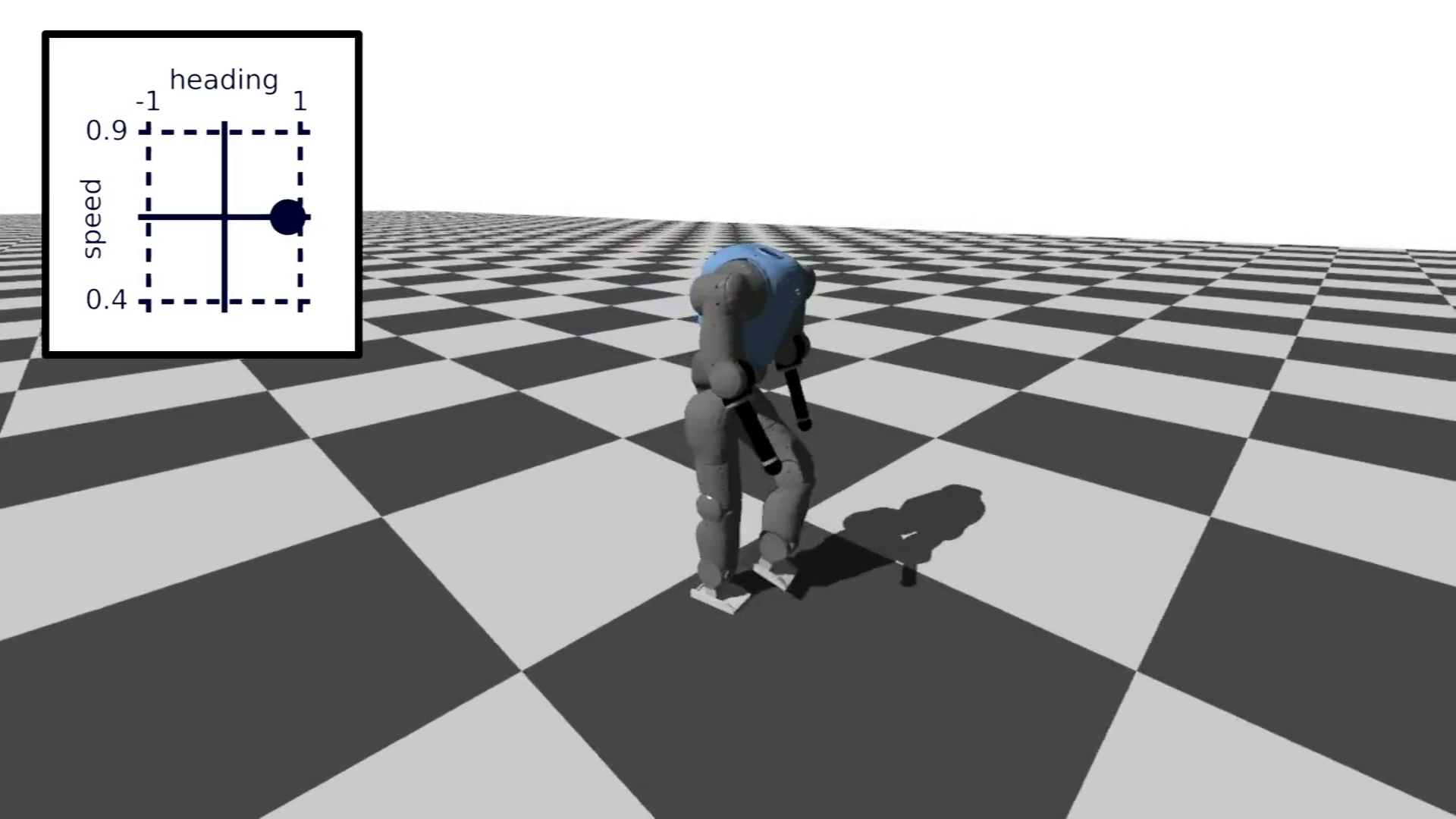 3D walking: avoiding holes
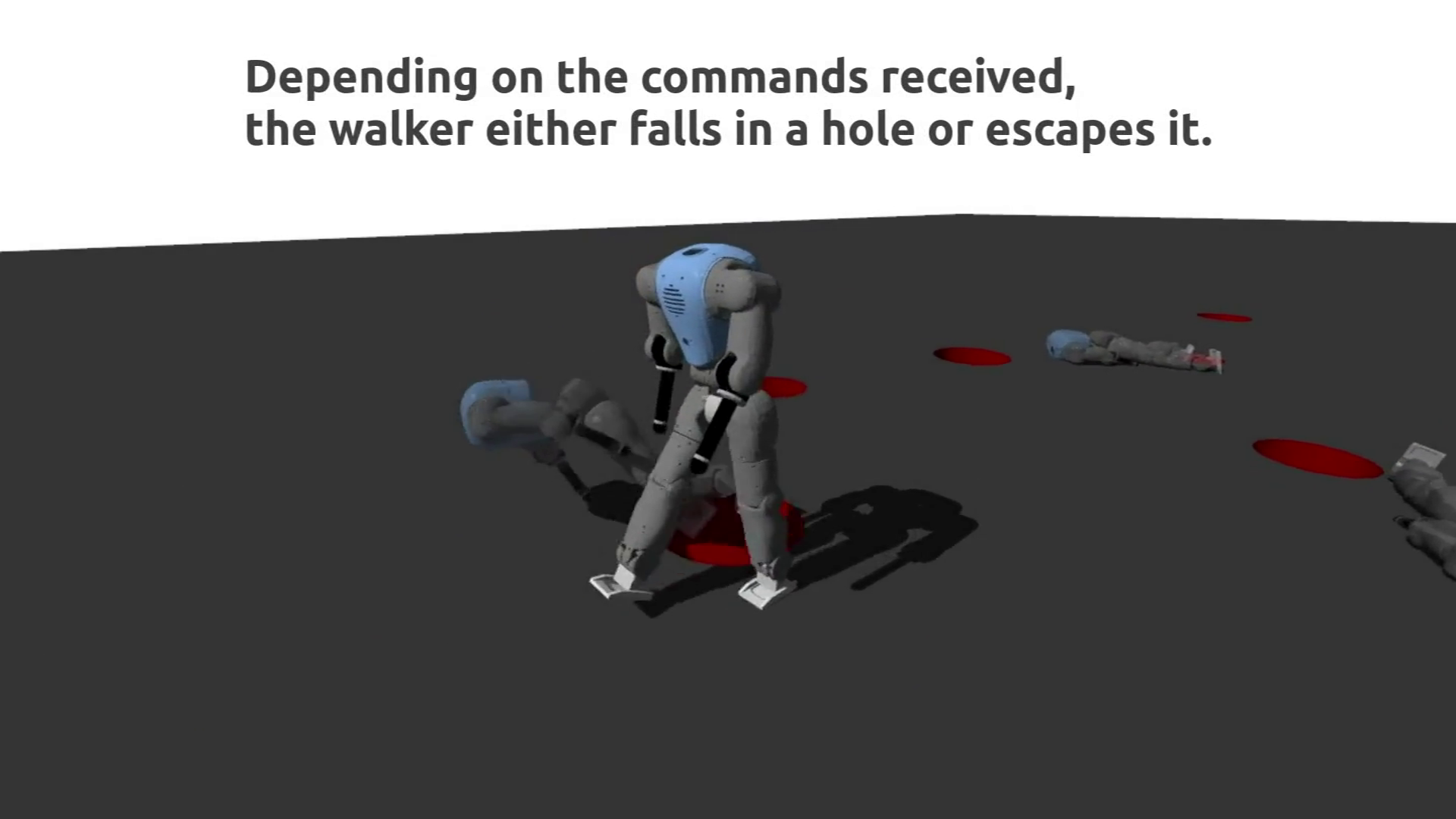 Outline
Introduction & Methods

Reflex-based controller

Forward gait modulation in 2D scenarios

Steering control in 3D scenarios

Conclusion
Original contributions
Reflex-based controller
Experimental validation of a neuromuscular controller

Porting the controllers to different robots

Hill muscle model numerical integration

Feet with human-like compliance
Gait modulation in 2D scenarios
Gait modulation during walking gaits

Speed modulation during running gaits
Steering control in 3D scenarios
Bio-inspired balance controller

Forward speed modulation during straight walking

Heading modulation (steering control)
Future directions
Extend the panel of motions
stairs climbing
side stepping
…

Study gait finalization

Obtain slow walking gaits
speeds below 0.3 m/s

Investigate real human locomotion

Test the 3D walking controller on a real robot

…
Acknowledgements
Advisors
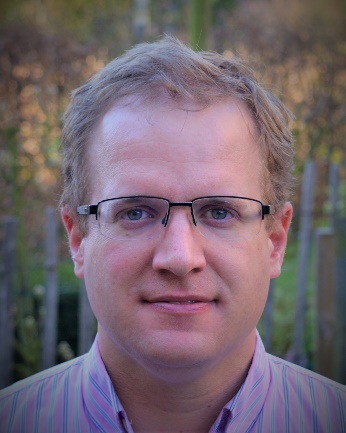 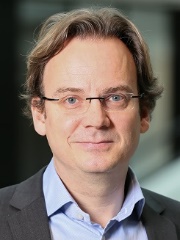 Prof. Auke Ijspeert
Prof. Renaud Ronsse
Master theses & semester project students
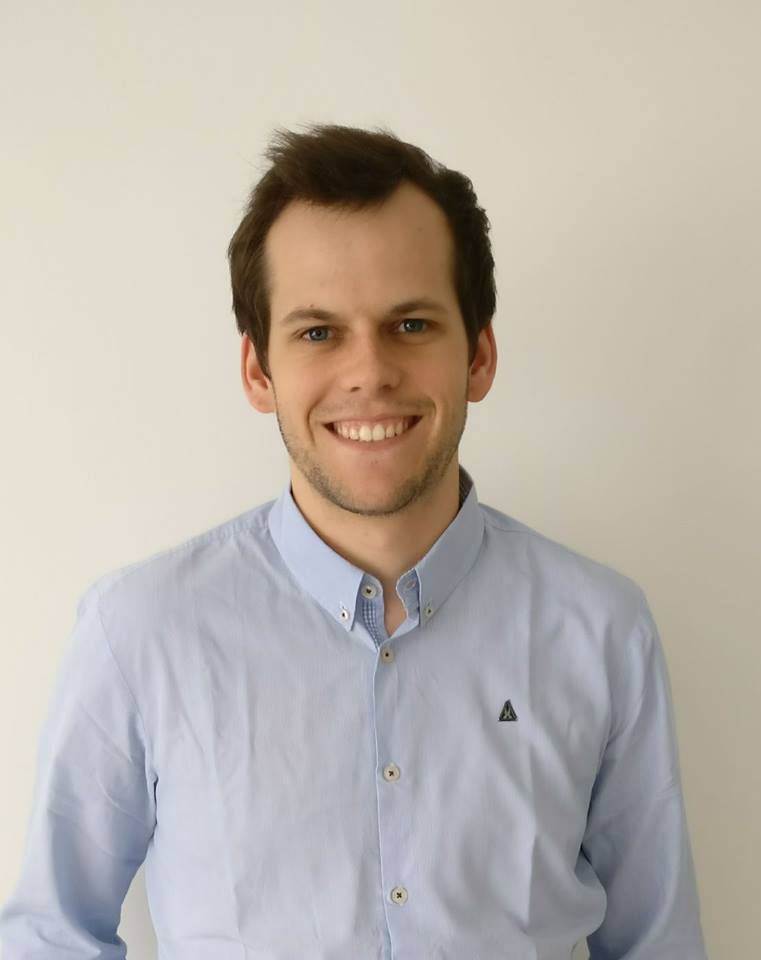 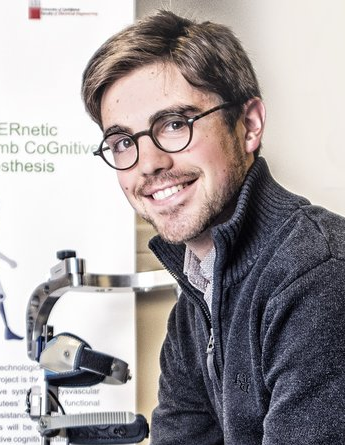 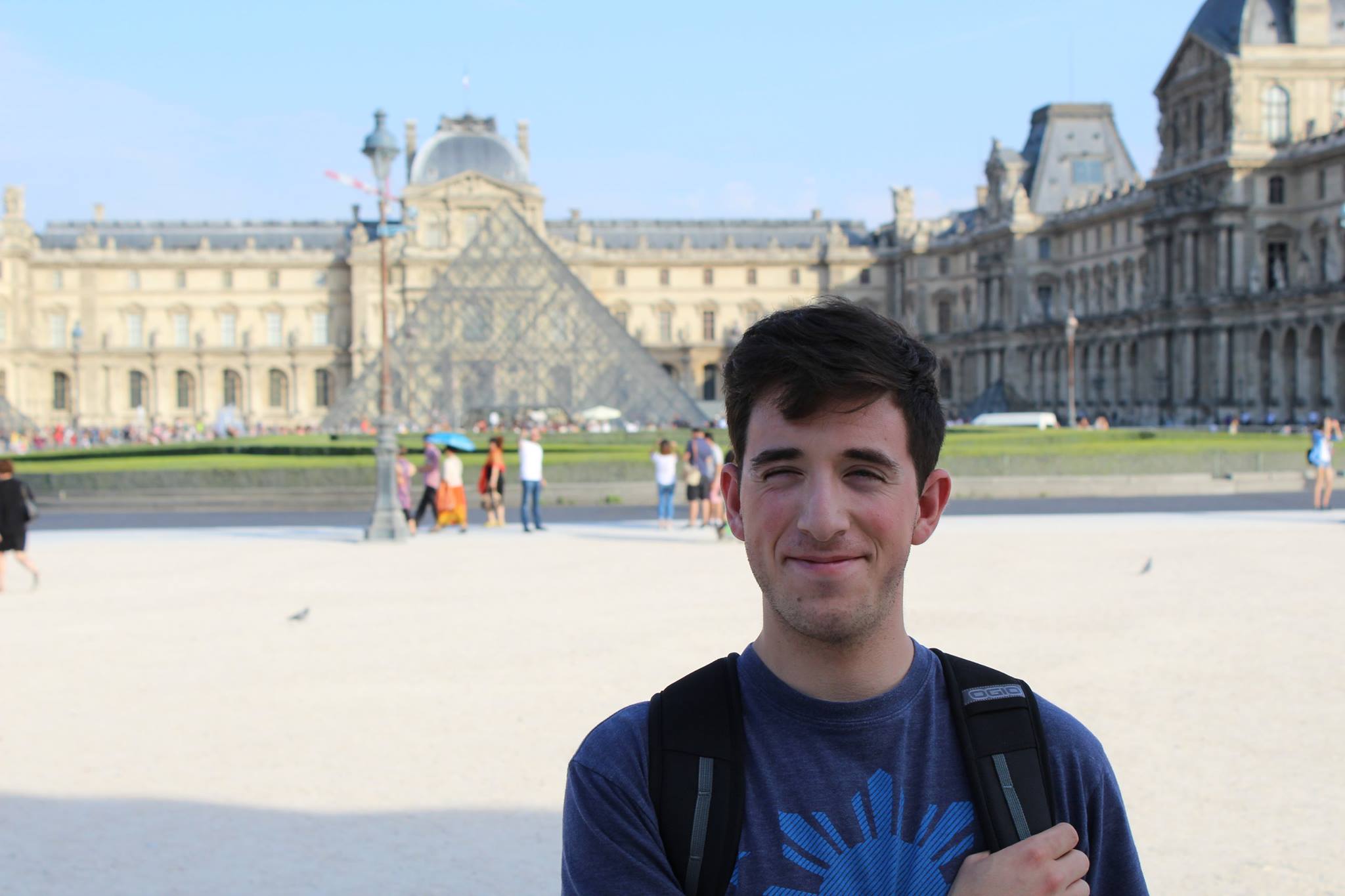 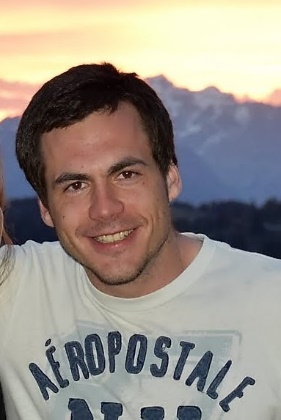 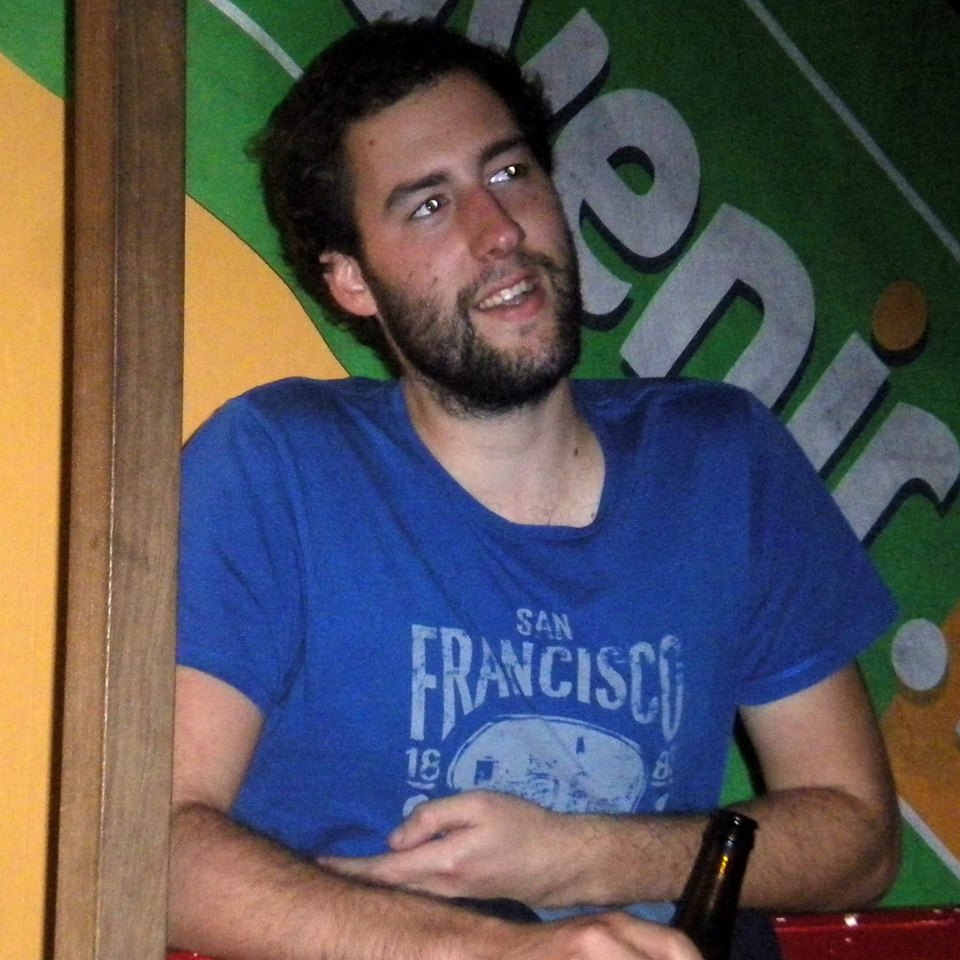 François Heremans
Adrien De Coninck
Philippe Greiner
Matthew Harding
Bruno Somers
Acknowledgements
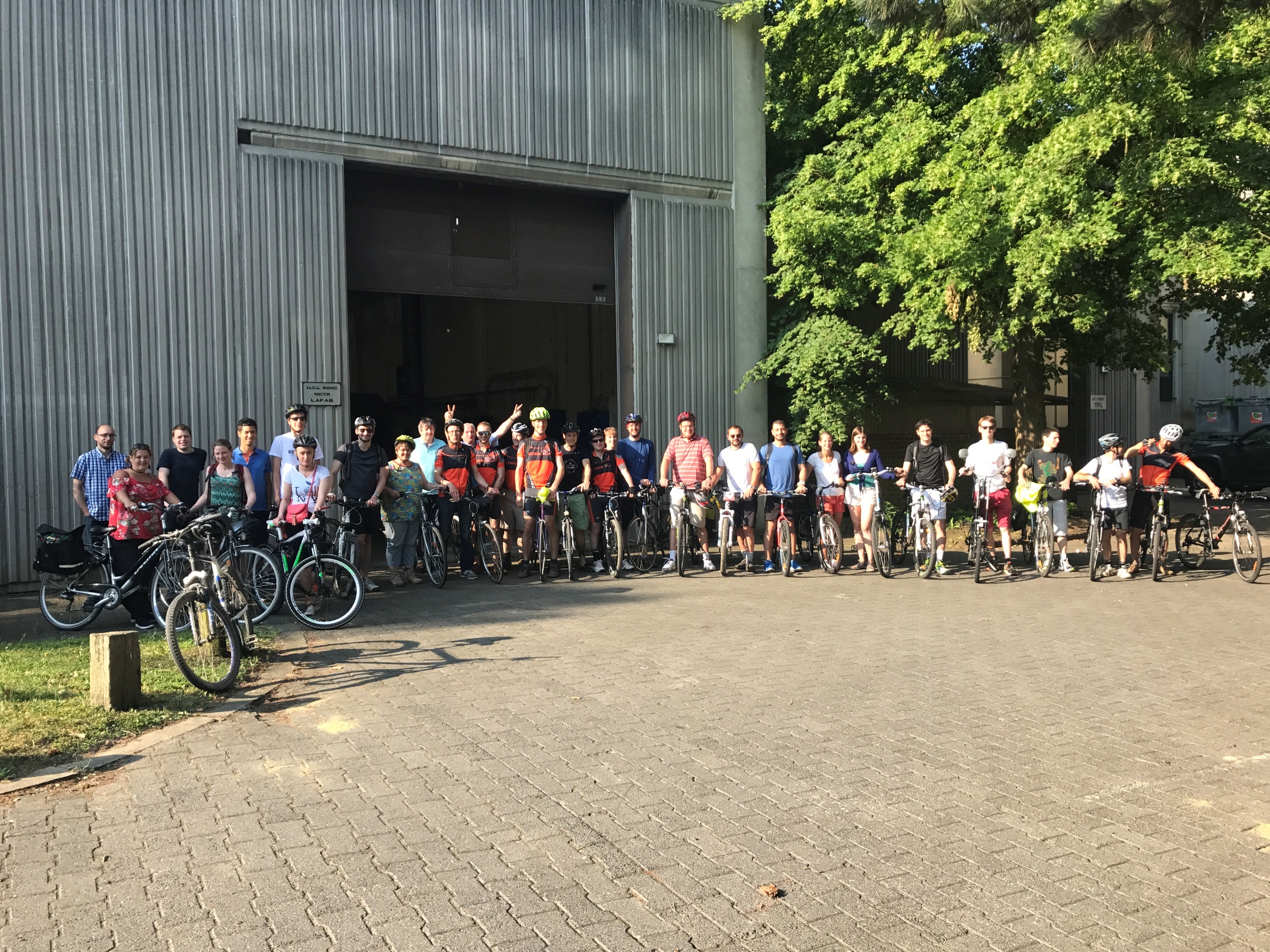 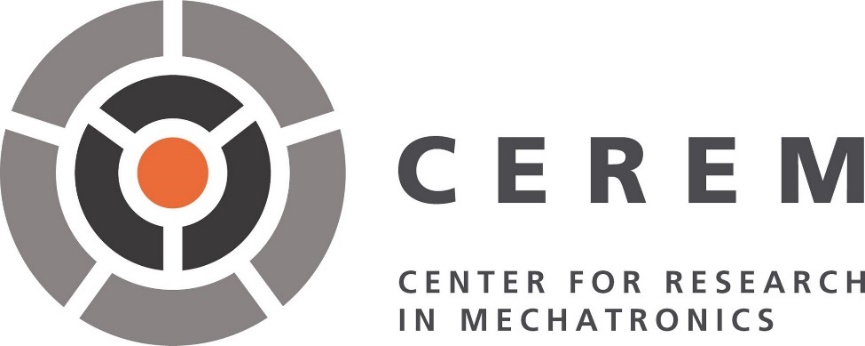 CEREM
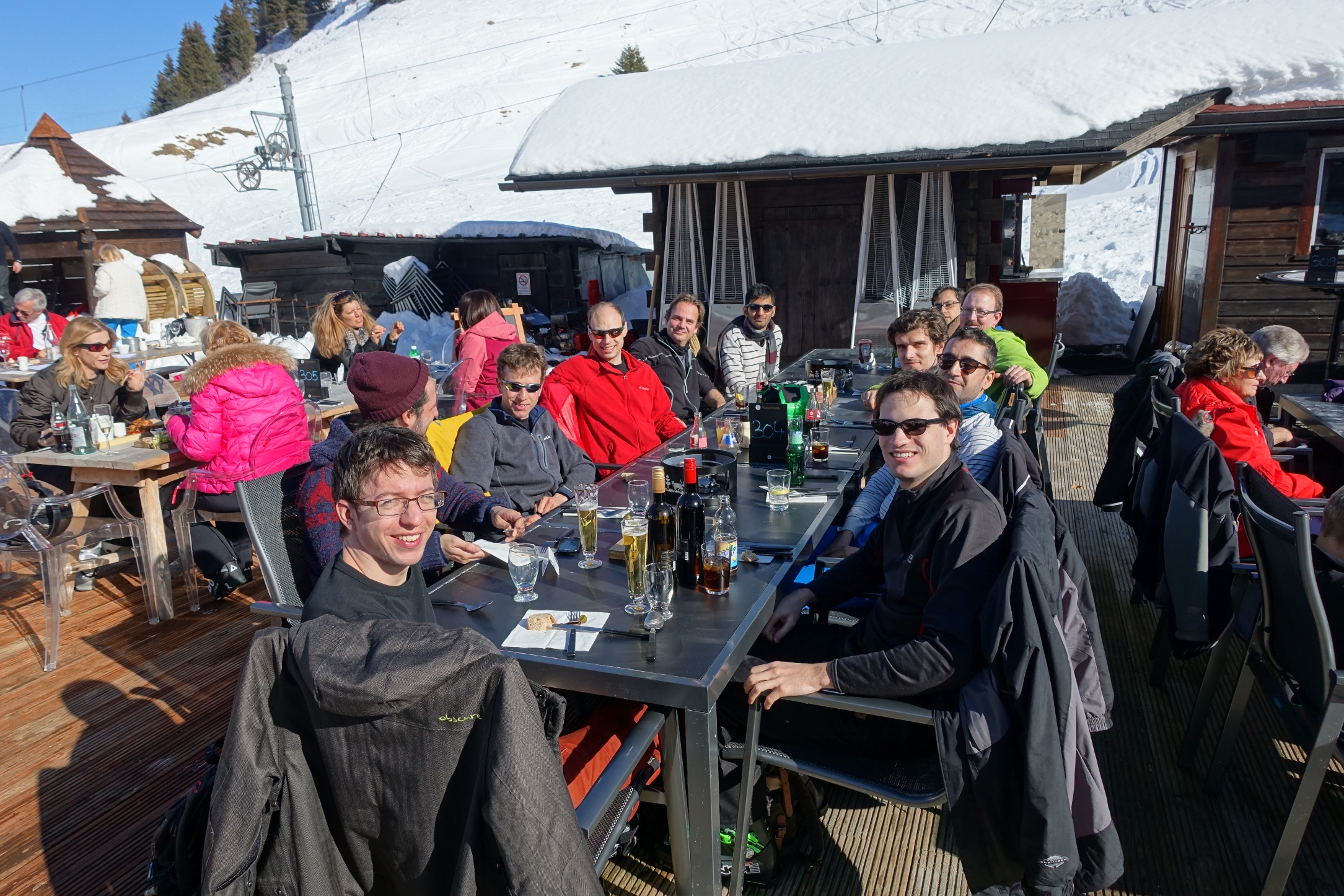 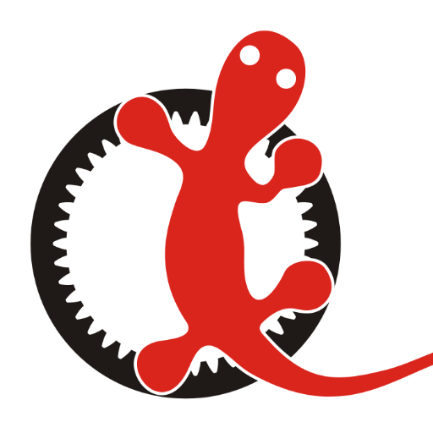 BioRob
Acknowledgements
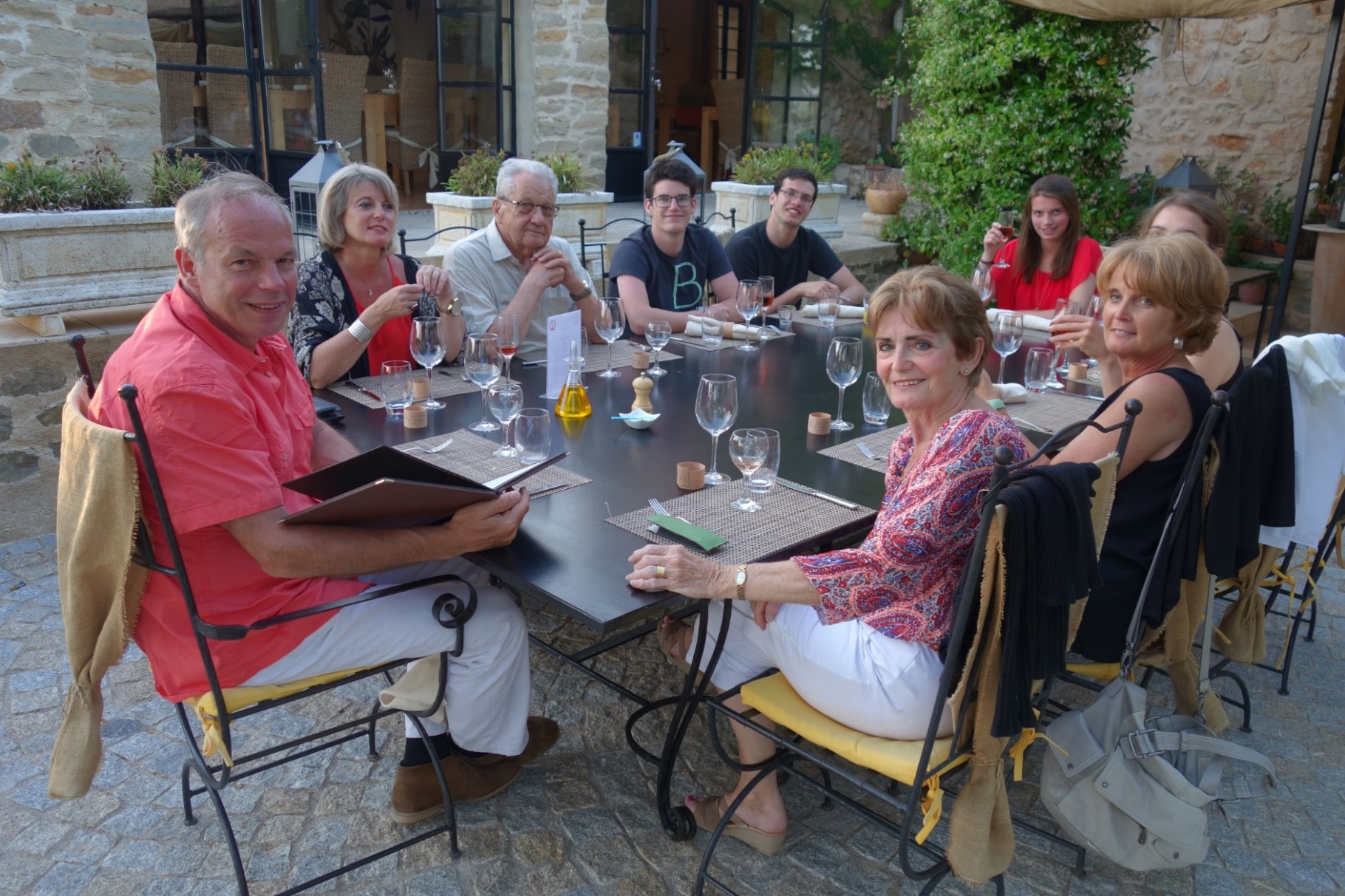 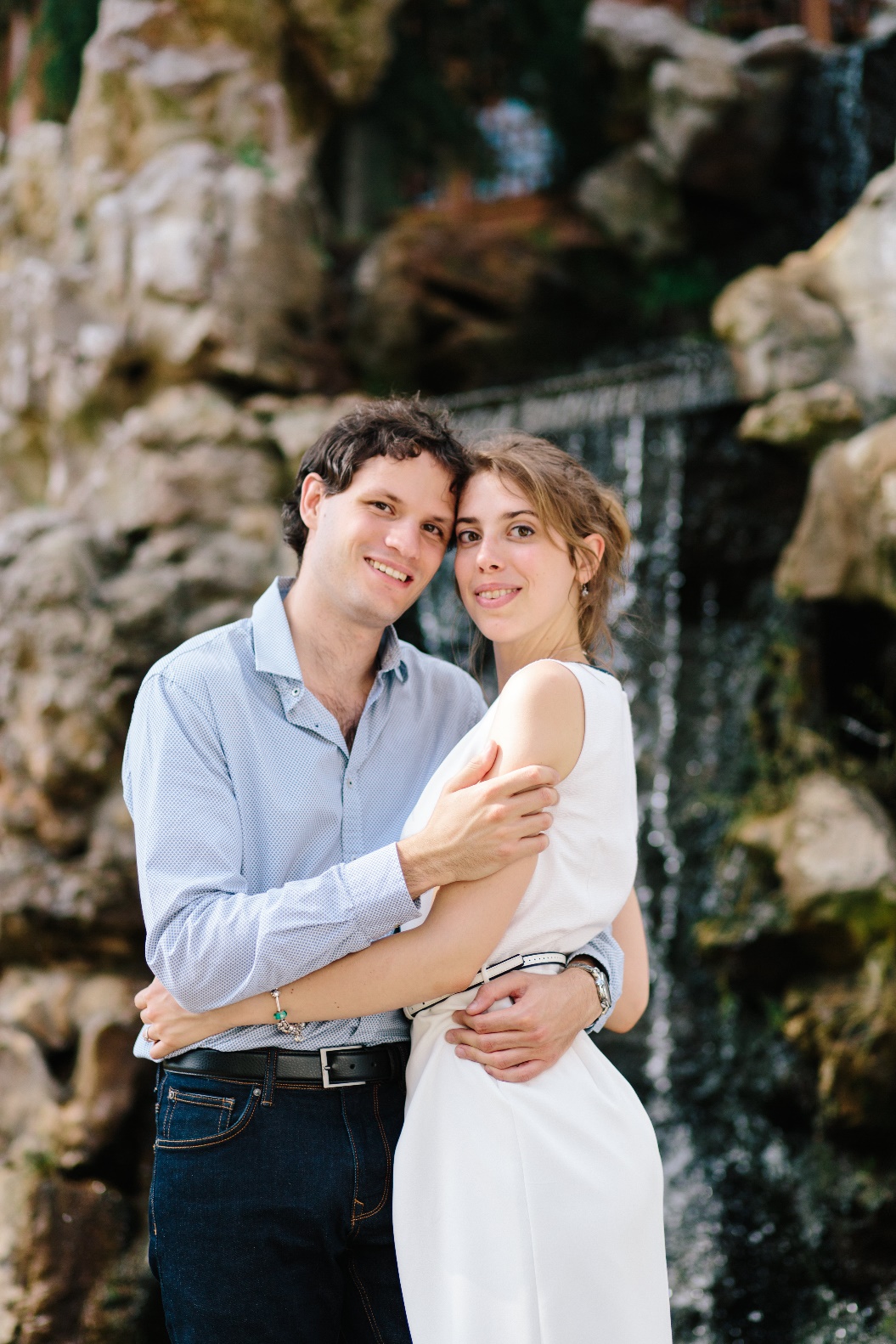 List of publications
Journal papers
Van der Noot N, Ijspeert AJ and Ronsse R (conditionally accepted) Bio-inspired controller achieving forward speed modulation with a 3D bipedal walker. International Journal of Robotics Research.

Zobova AA, Habra T, Van der Noot N, Dallali H, Tsagarakis NG, Fisette P and Ronsse R (2017) Multi-physics modelling of a compliant humanoid robot. Multibody System Dynamics 39 (1-2), pp. 95-114.
Conference papers
Heremans F, Van der Noot N, Ijspeert AJ and Ronsse R (2016) Bio-inspired balance controller for a humanoid robot. In: 2016 6th IEEE International Conference on Biomedical Robotics and Biomechatronics (BioRob), Singapore, 26-29 June 2016, pp. 441-448.

Colasanto L, Van der Noot N and Ijspeert AJ (2015) Bio-inspired walking for humanoid robots using feet with human-like compliance and neuromuscular control. In: 2015 IEEE-RAS 15th International Conference on Humanoid Robots (Humanoids), Seoul, 3-5 Nov. 2015, pp. 26-32.
List of publications
Van der Noot N, Colasanto L, Barrea A, van den Kieboom J, Ronsse R and Ijspeert AJ (2015) Experimental validation of a bio-inspired controller for dynamic walking with a humanoid robot. In: 2015 IEEE/RSJ International Conference on Intelligent Robots and Systems (IROS), Hamburg, Sept. 28 2015-Oct. 2 2015, pp. 393-400.

Zobova AA, Habra T, Van der Noot N, Dallali H, Tsagarakis NG, Fisette P and Ronsse R (2015) Multi-physics modelling of a compliant humanoid robot. In: ECCOMAS Thematic Conference Multibody Dynamics 2015, Barcelona, 29 June-02 July 2015.

Van der Noot N, Ijspeert AJ and Ronsse R (2015) Biped gait controller for large speed variations, combining reflexes and a central pattern generator in a neuromuscular model. In: 2015 IEEE International Conference on Robotics and Automation (ICRA), Seattle, WA, 26-30 May 2015, pp. 6267-6274.

Van der Noot N and Barrea A (2014) Zero-Moment Point on a bipedal robot under bio-inspired walking control. In: MELECON 2014 - 17th IEEE Mediterranean Electrotechnical Conference, Beirut, 13-16 April 2014, pp. 85-90. DOI: 10.1109/MELCON.2014.6820512.
List of publications
Poster presentations
Van der Noot N, Ijspeert AJ and Ronsse R (2016) Neuro-Muscular Controller Based on Reflexes and a Central Pattern Generator to Achieve Gait Modulation. In: KoroiBot Final Workshop, Heidelberg, 13-14 September 2016.

Van der Noot N, Ijspeert AJ and Ronsse R (2016) Humanoid Robot Control Recruiting Muscles, Reflexes and a Central Pattern Generator. In: IEEE-EMB Benelux Chapter and the 14th National Day on Biomedical Engineering, Brussels, 4 March 2016.

Van der Noot N, Colasanto L, Ronsse R and Ijspeert AJ (2015) Porting Reflex-Based Muscles Control to Real Humanoid Robots. In: 2015 IEEE International Conference on Robotics and Automation (ICRA) - Workshop on Dynamic Locomotion and Balancing, Seattle, WA, 26 May 2015.

Van der Noot N, Dzeladini F, Ijspeert AJ and Ronsse R (2014) Simplification of the Hill Muscle Model Computation for Real-Time Walking Controllers with Large Time Steps. In: Dynamic Walking, Zurich, 10-13 June 2014.
Respice finem
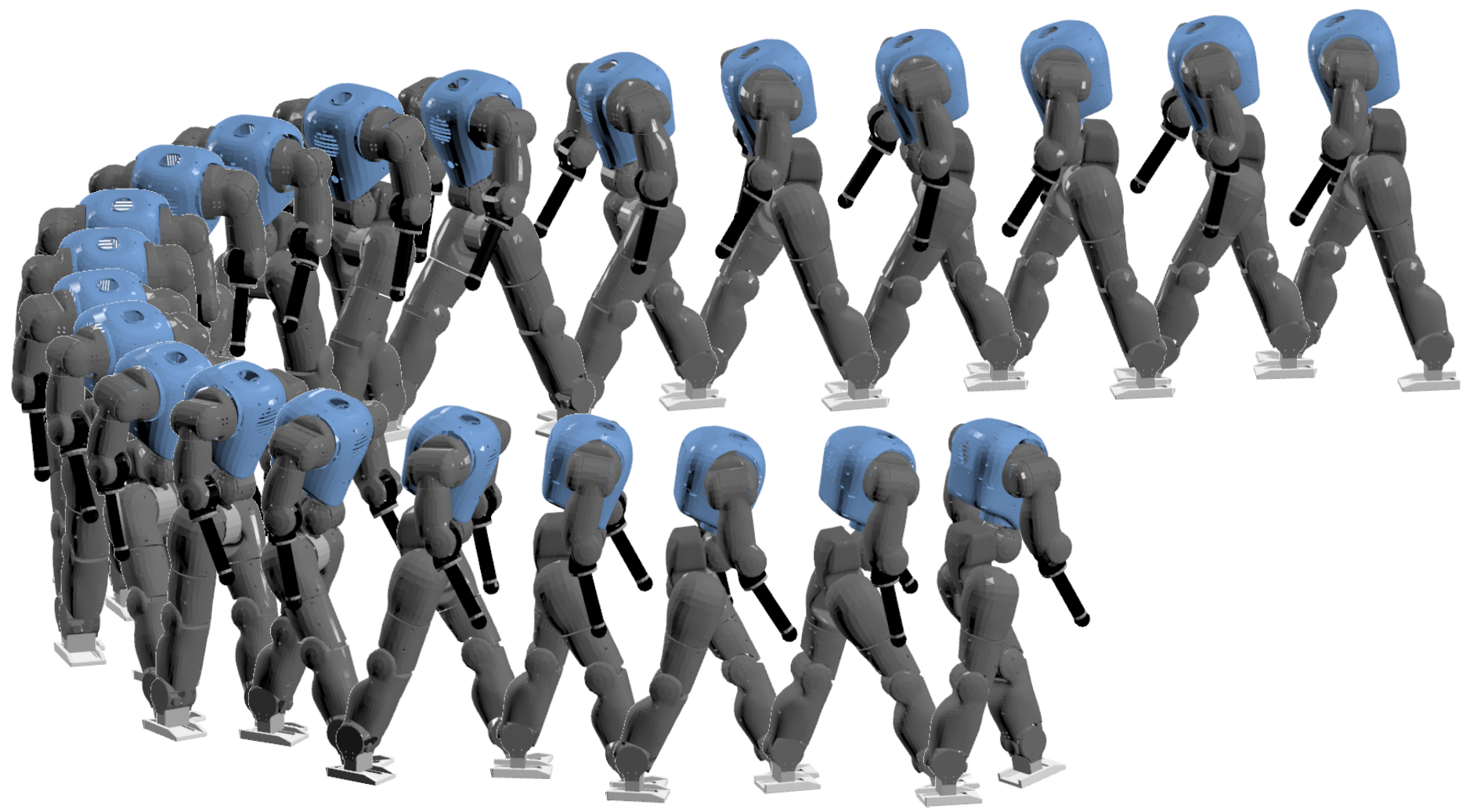 Outline
Introduction & Methods

Reflex-based controller

Forward speed modulation in 2D scenarios

Steering control in 3D scenarios

Conclusion

Supplementary material
Hill muscle model integration problem
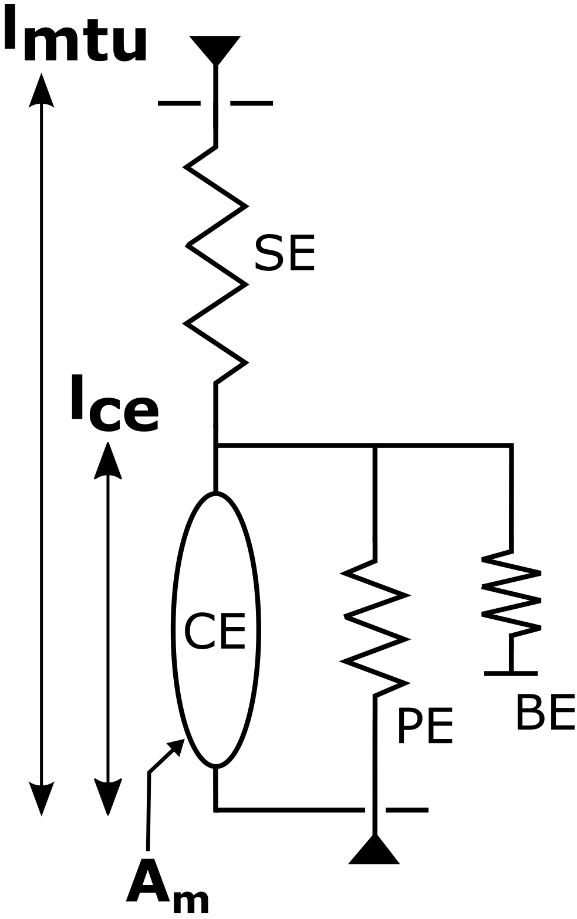 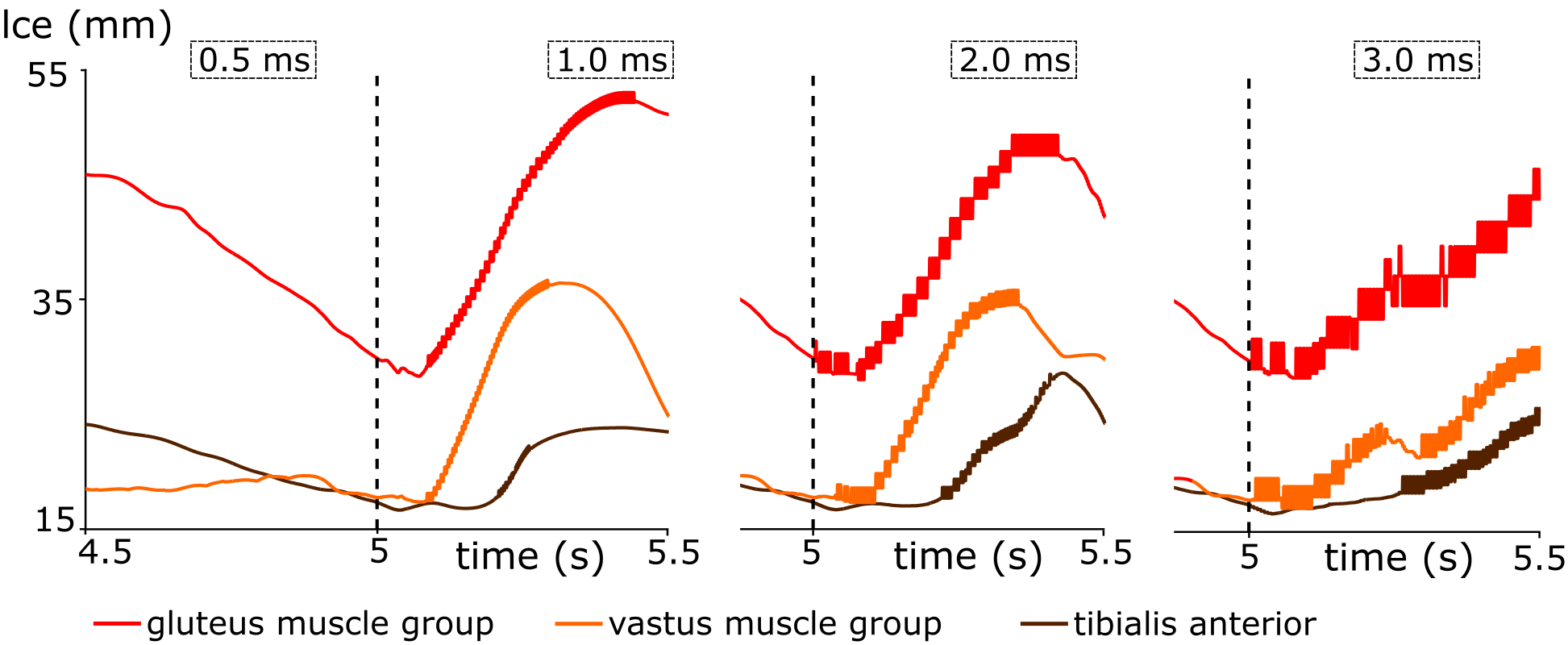 Hill muscles: computing the steady-state values
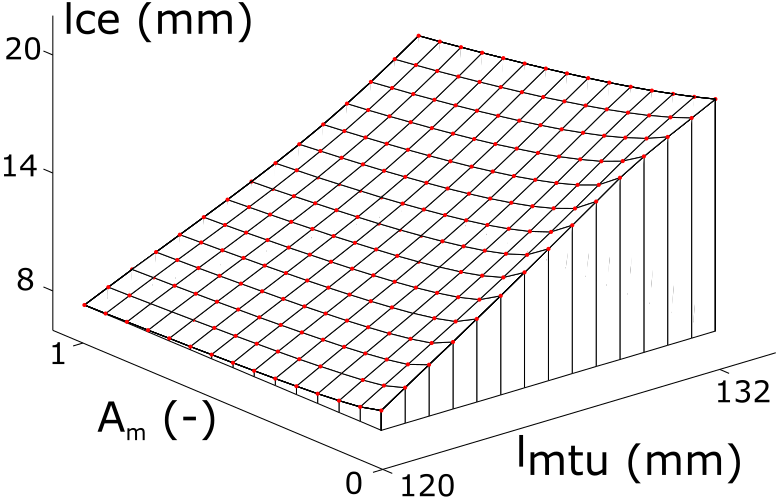 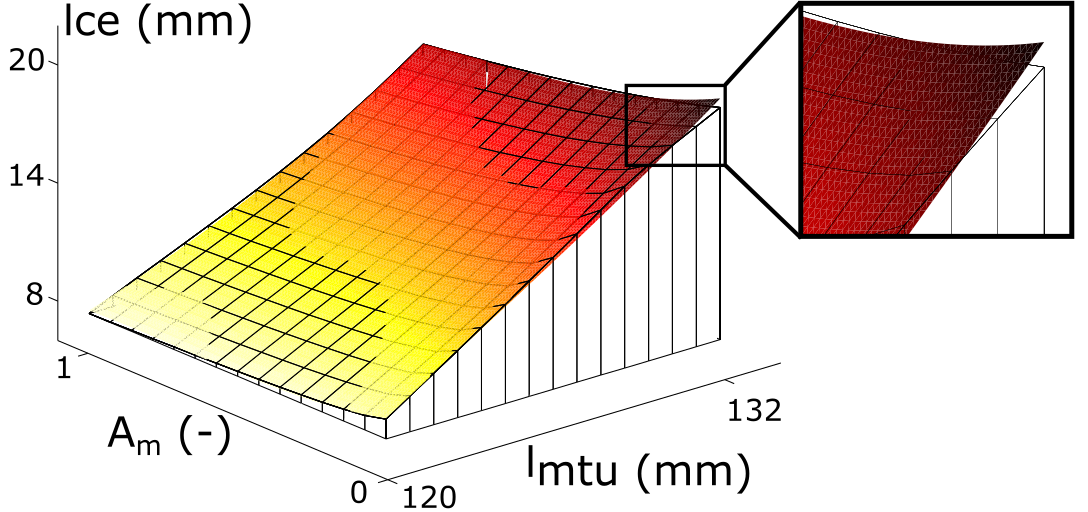 Look Up Table (LUT)
Third-order polynomial (TOP)
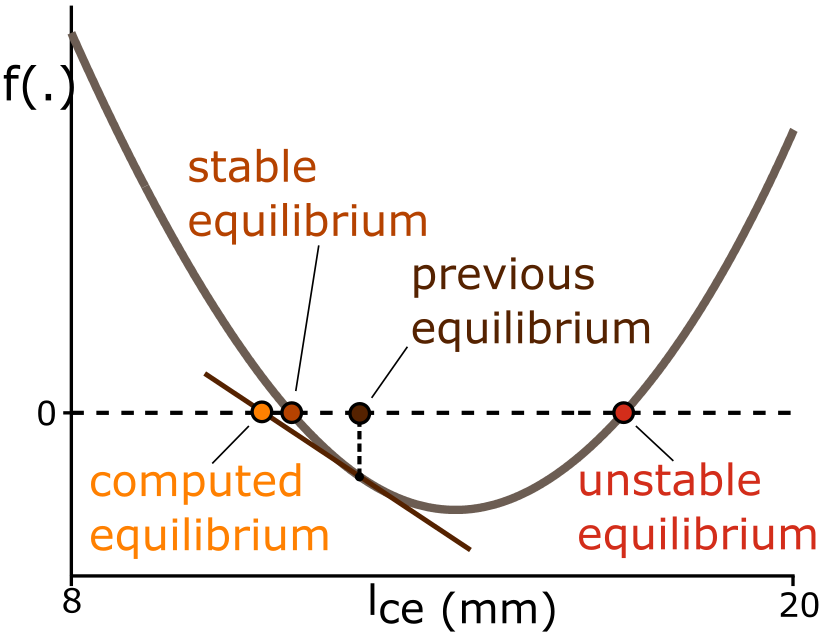 Newton-Raphson scheme (NRS)
Hill muscles: steady-state approximation results
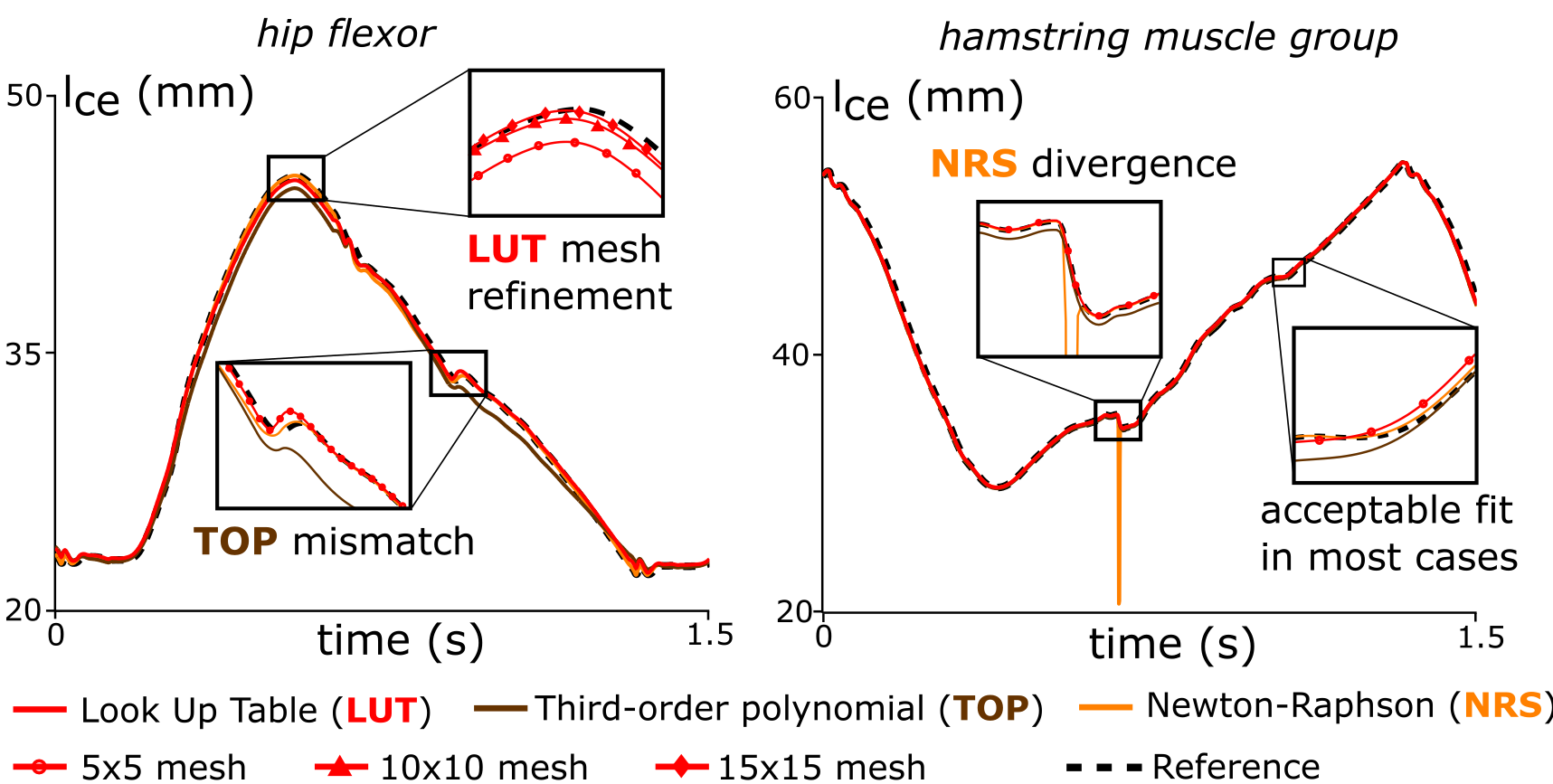 Combining approximations and full dynamics
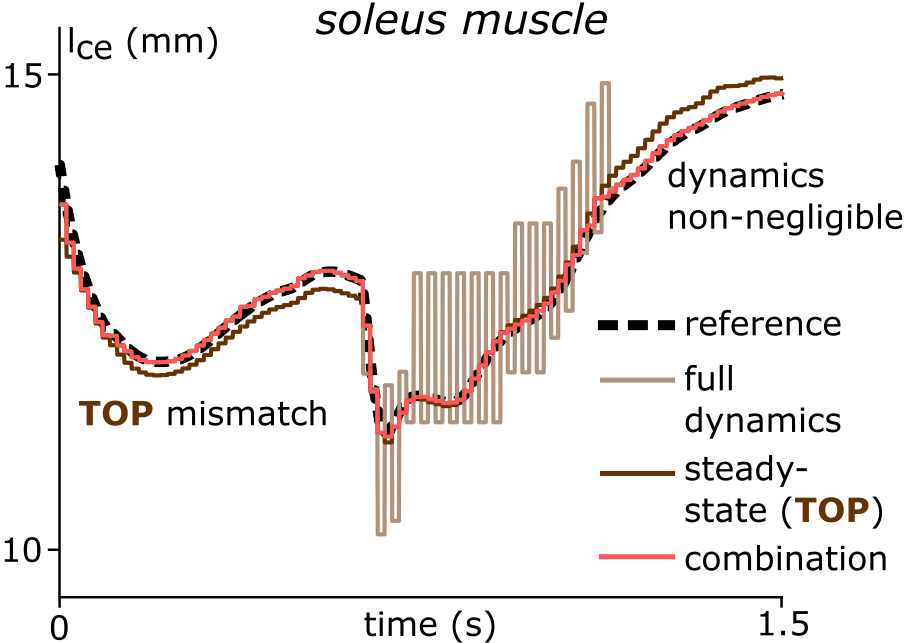 Real experiment: simulation and experimental gaits
Simulation
Real robot
non-stretched
leg
knee flexion
knee flexion
stretched leg
stretched leg
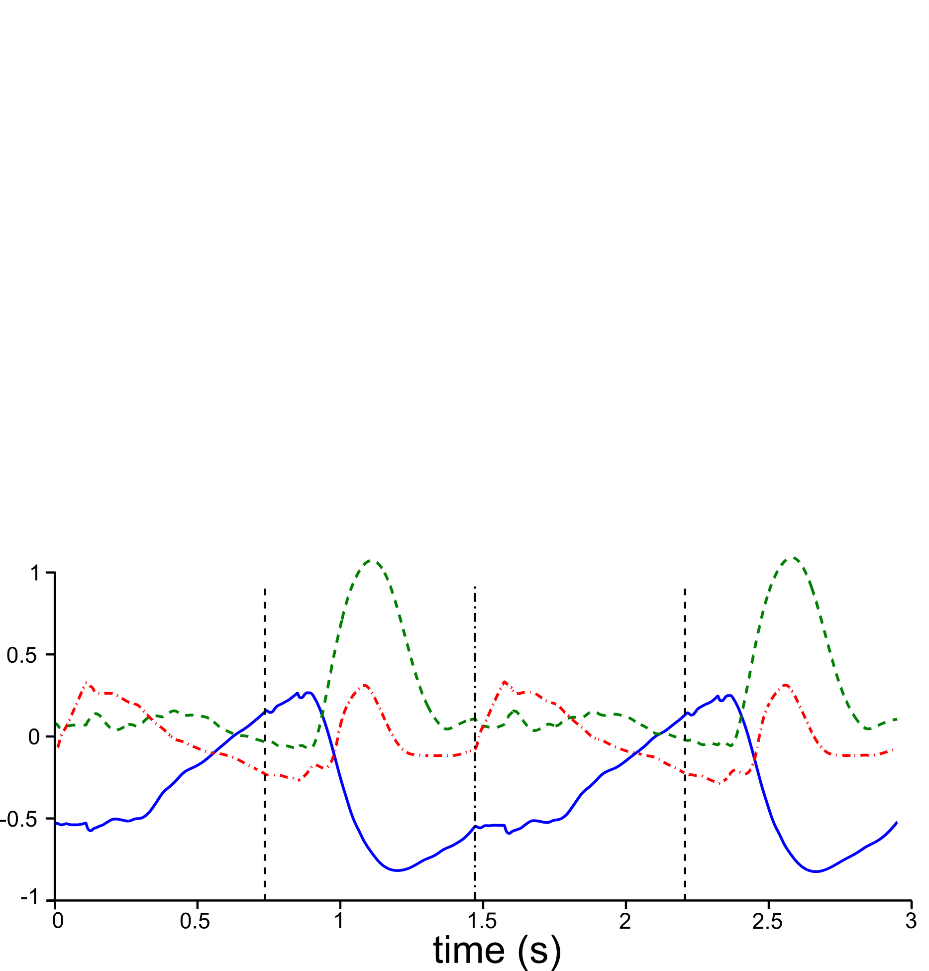 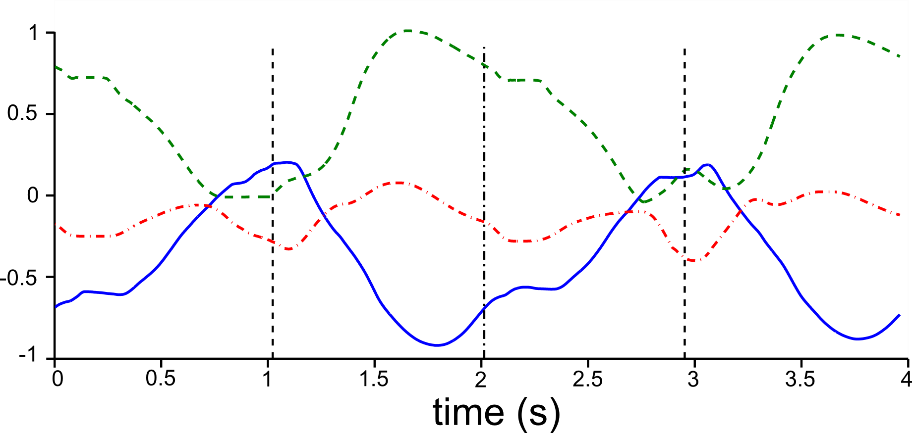 knee
knee
Position (rad)
ankle
ankle
hip
hip
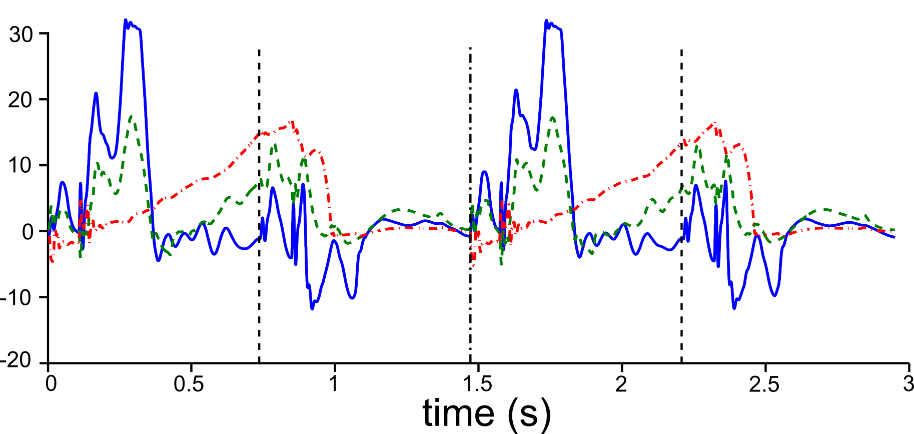 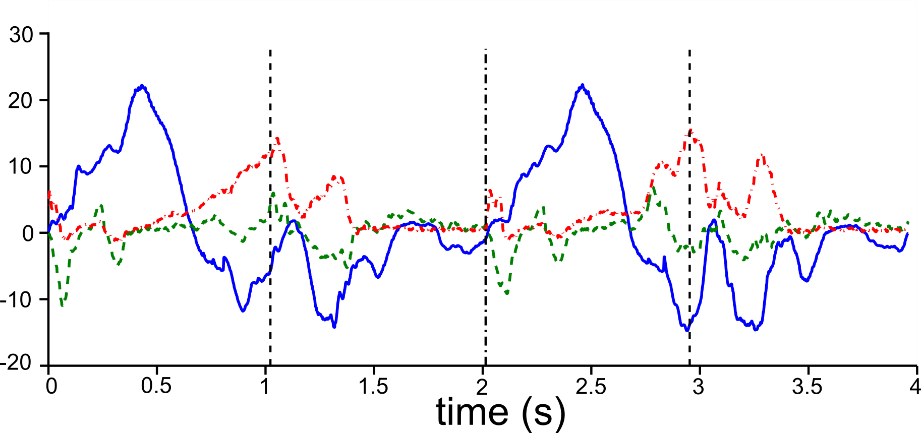 ankle
ankle
Torque (Nm)
knee
knee
hip
hip
Real experiment: vertical feet forces
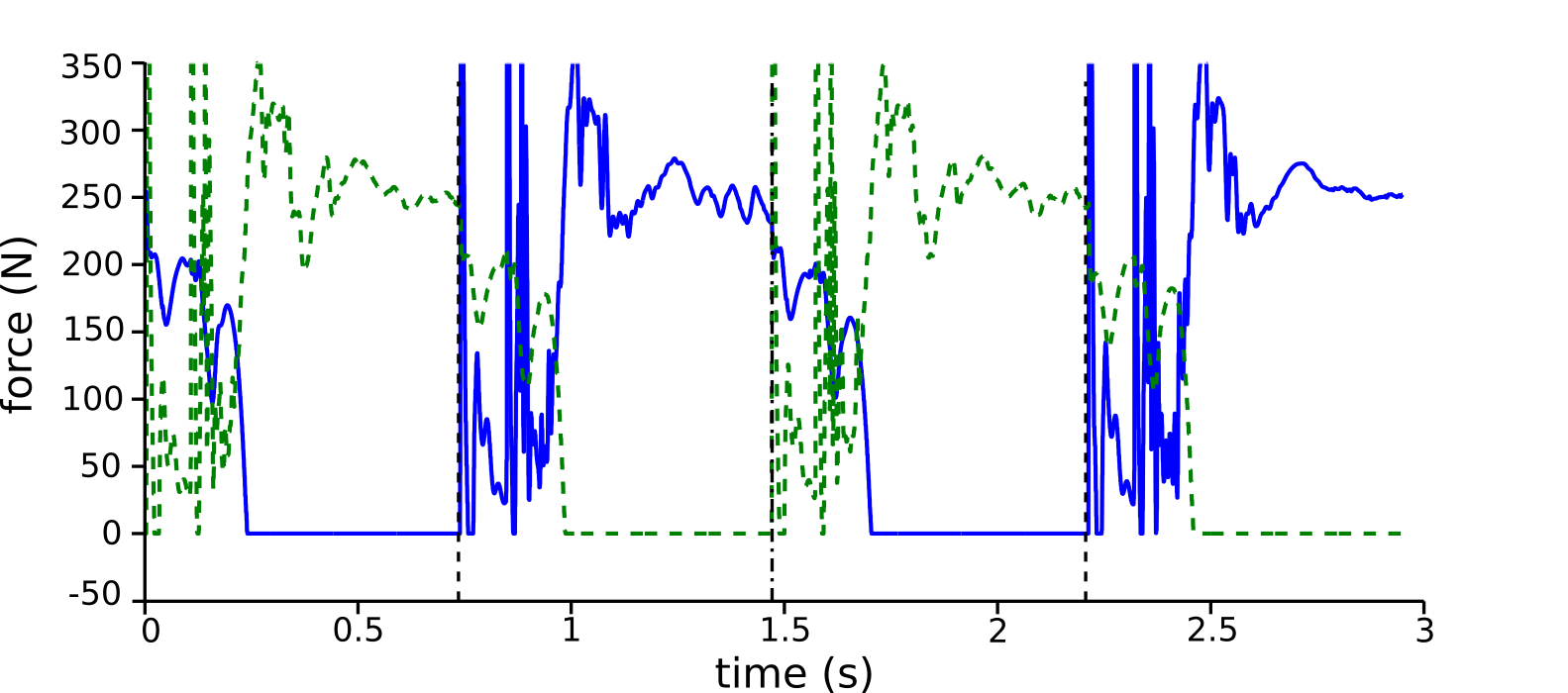 Simulation forces
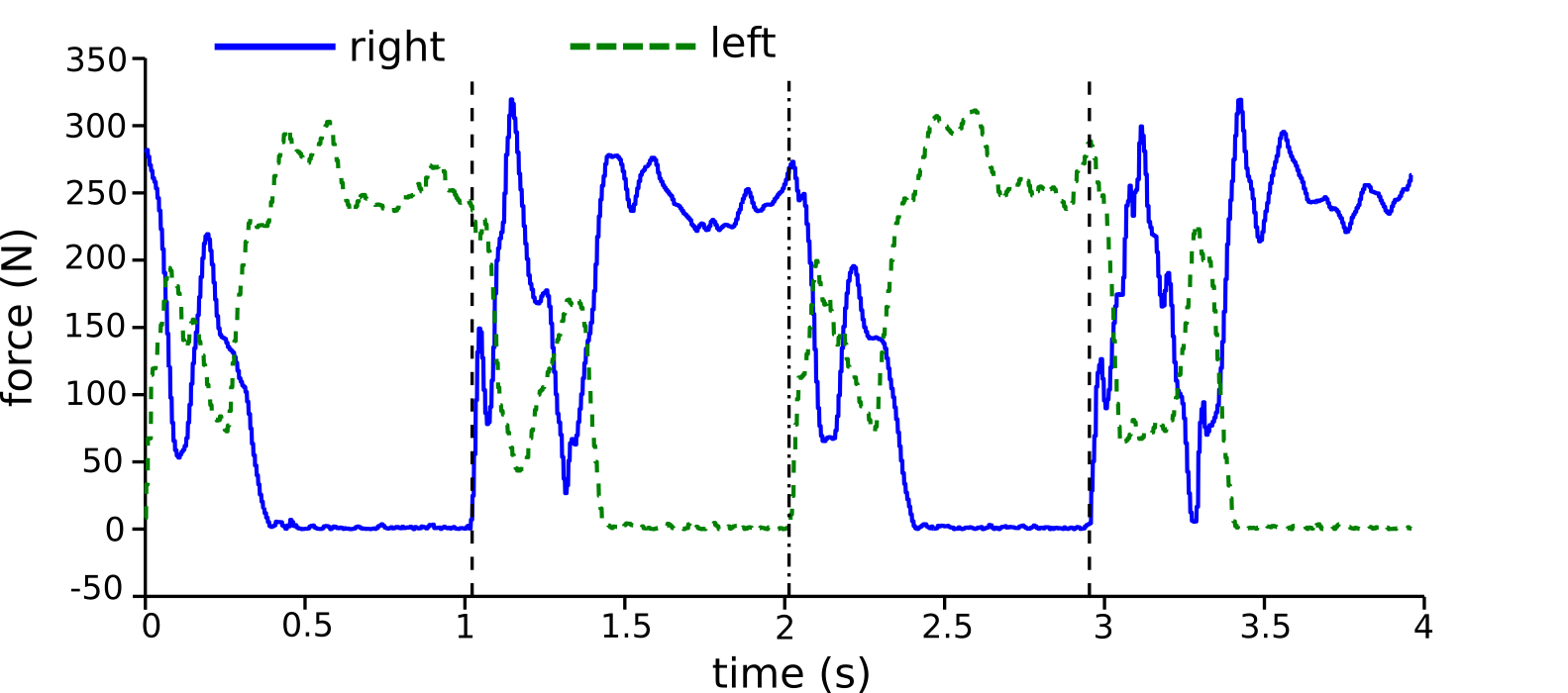 Real experiment
forces
Real experiment: long walk
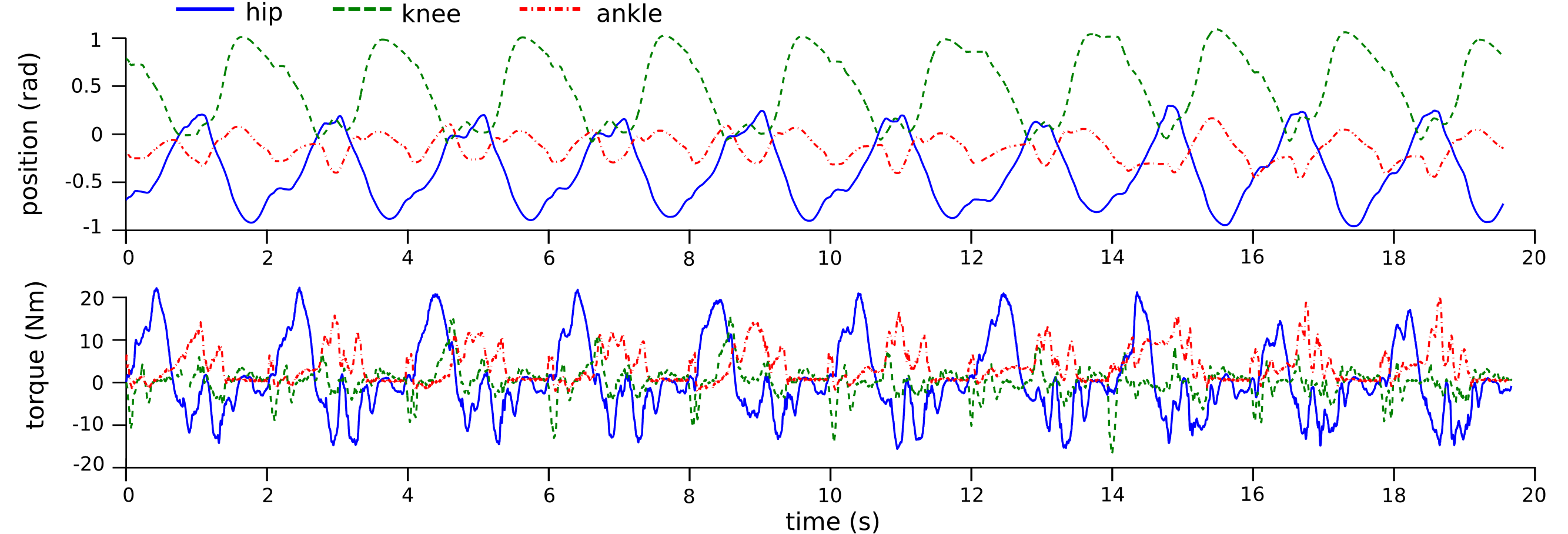 Feet with human-like compliance
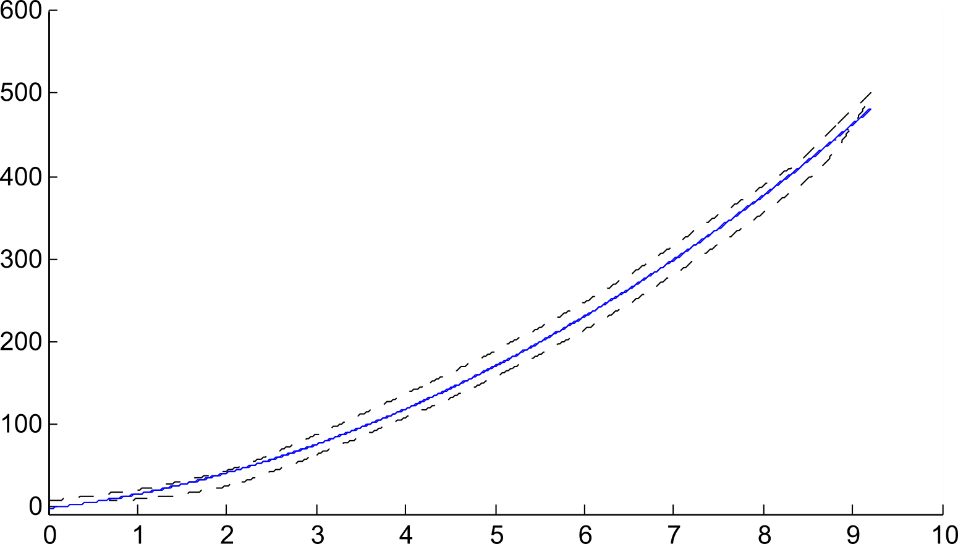 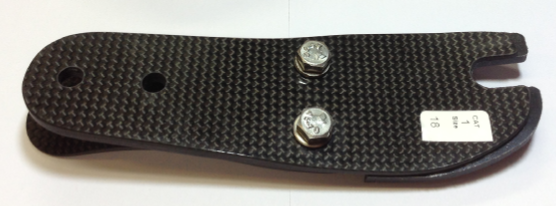 force (N)
real
approximation
Flex-Foot Junior prosthesis
deflexion (mm)
Force-displacement characteristic
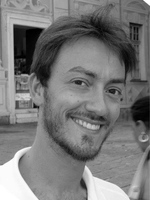 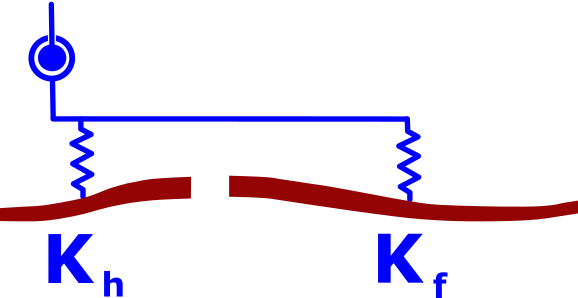 Compliant foot design
Luca Colasanto
Feet comparisons: ground bumps description
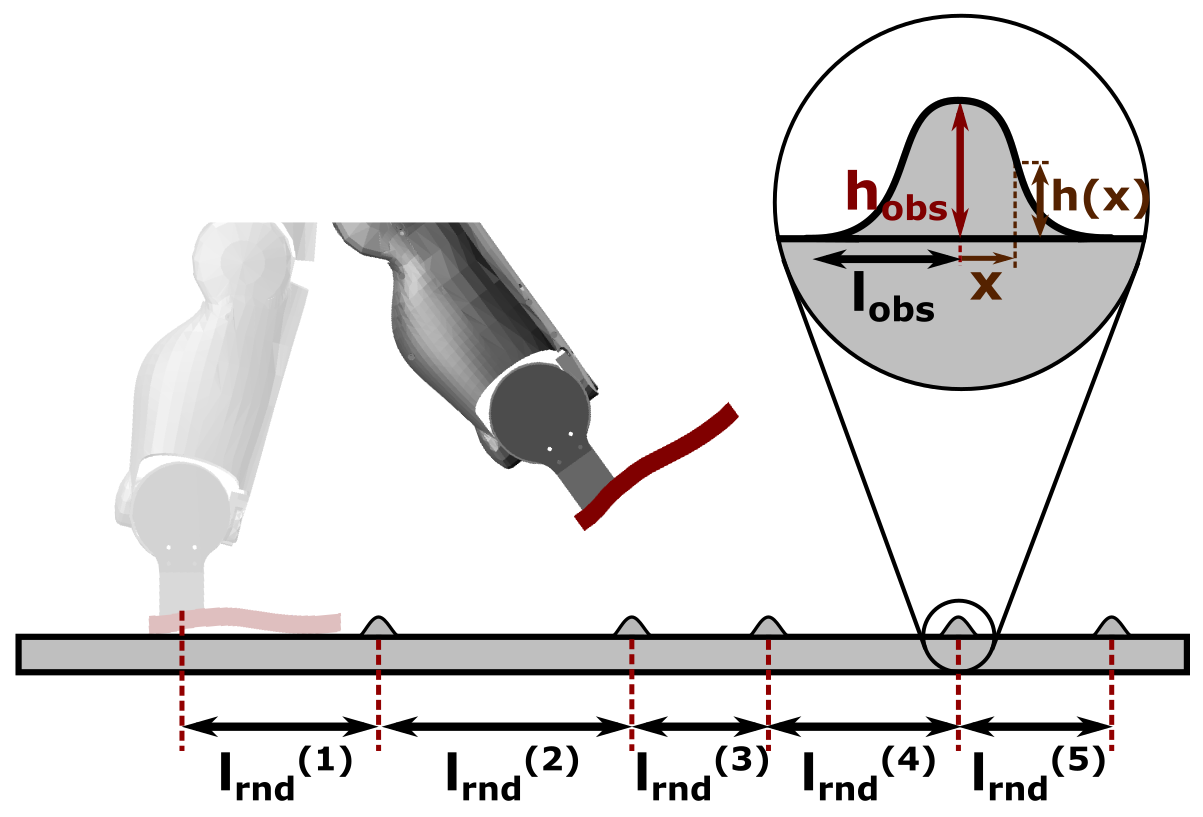 Compliant feet on uneven terrains
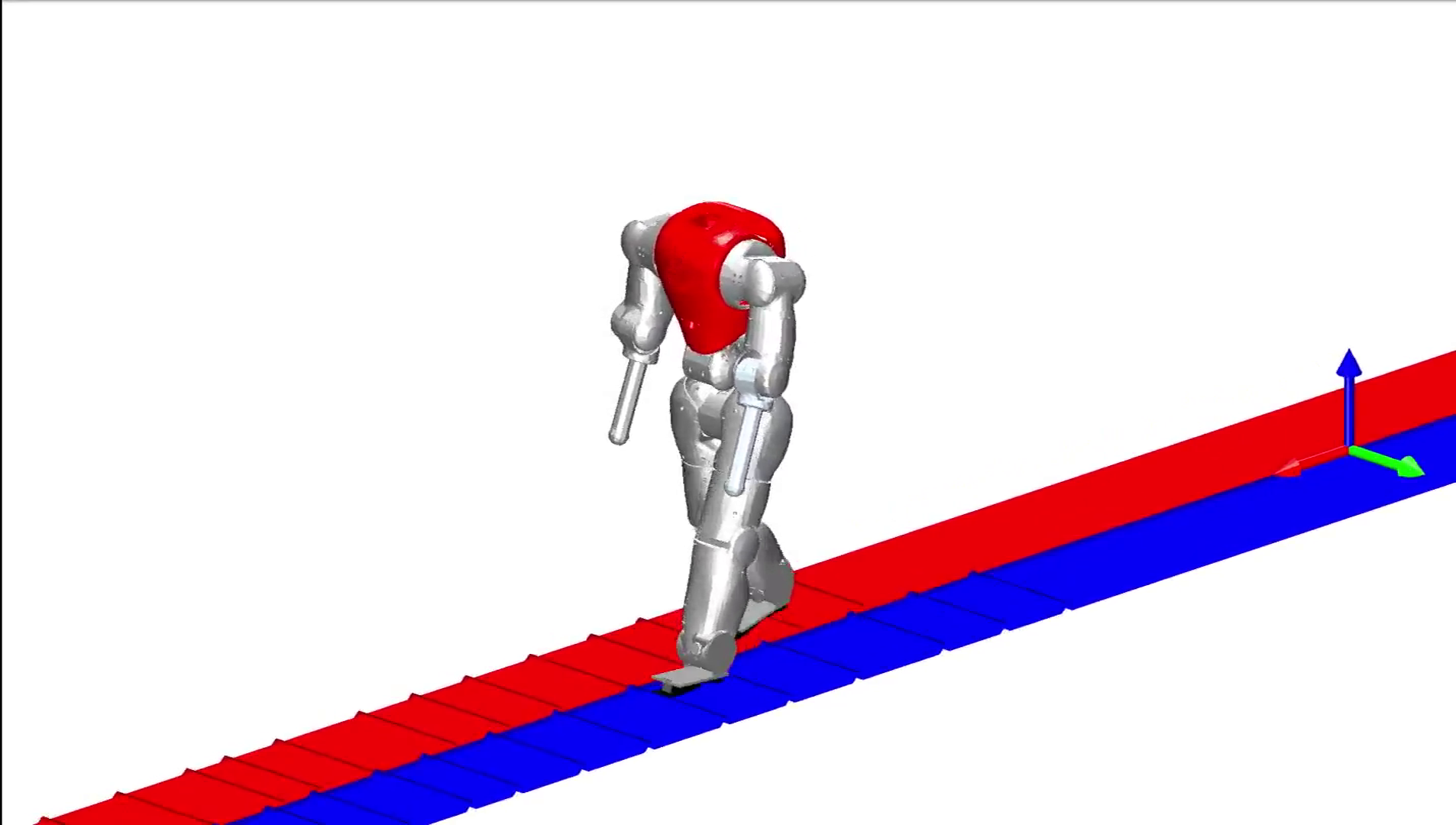 Feet comparisons on uneven terrains
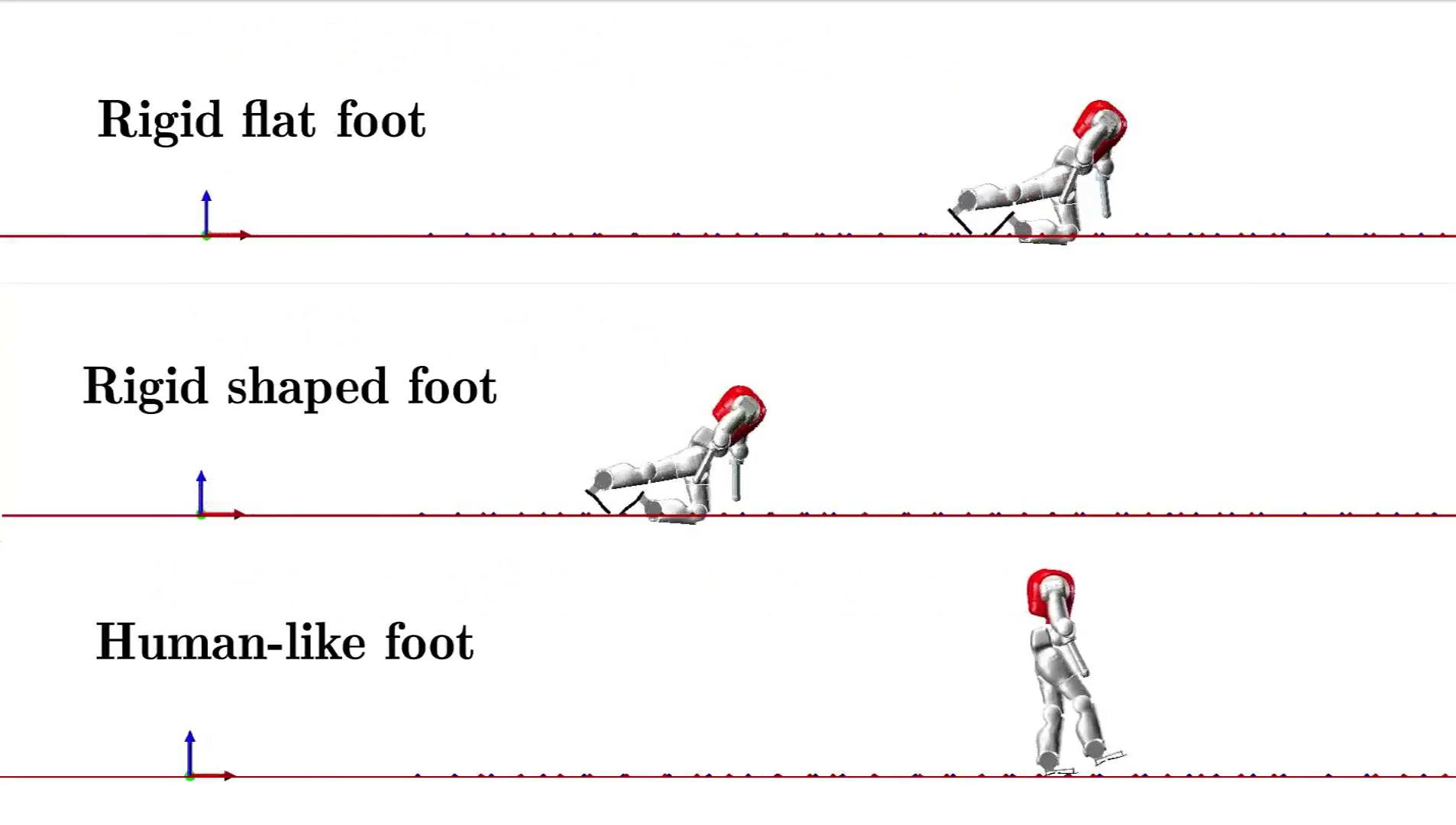 Feet comparisons: energy and robustness
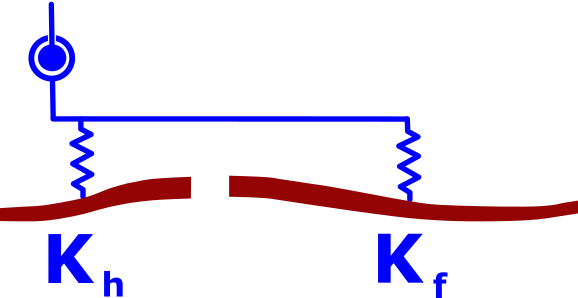 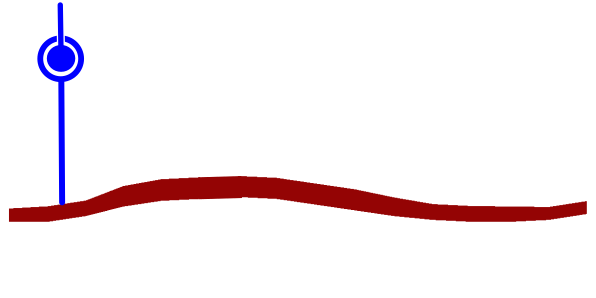 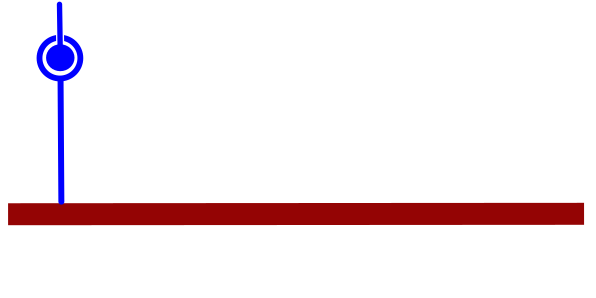 Human-like foot
Rigid shaped foot
Rigid flat foot
Energy efficiency
Robustness
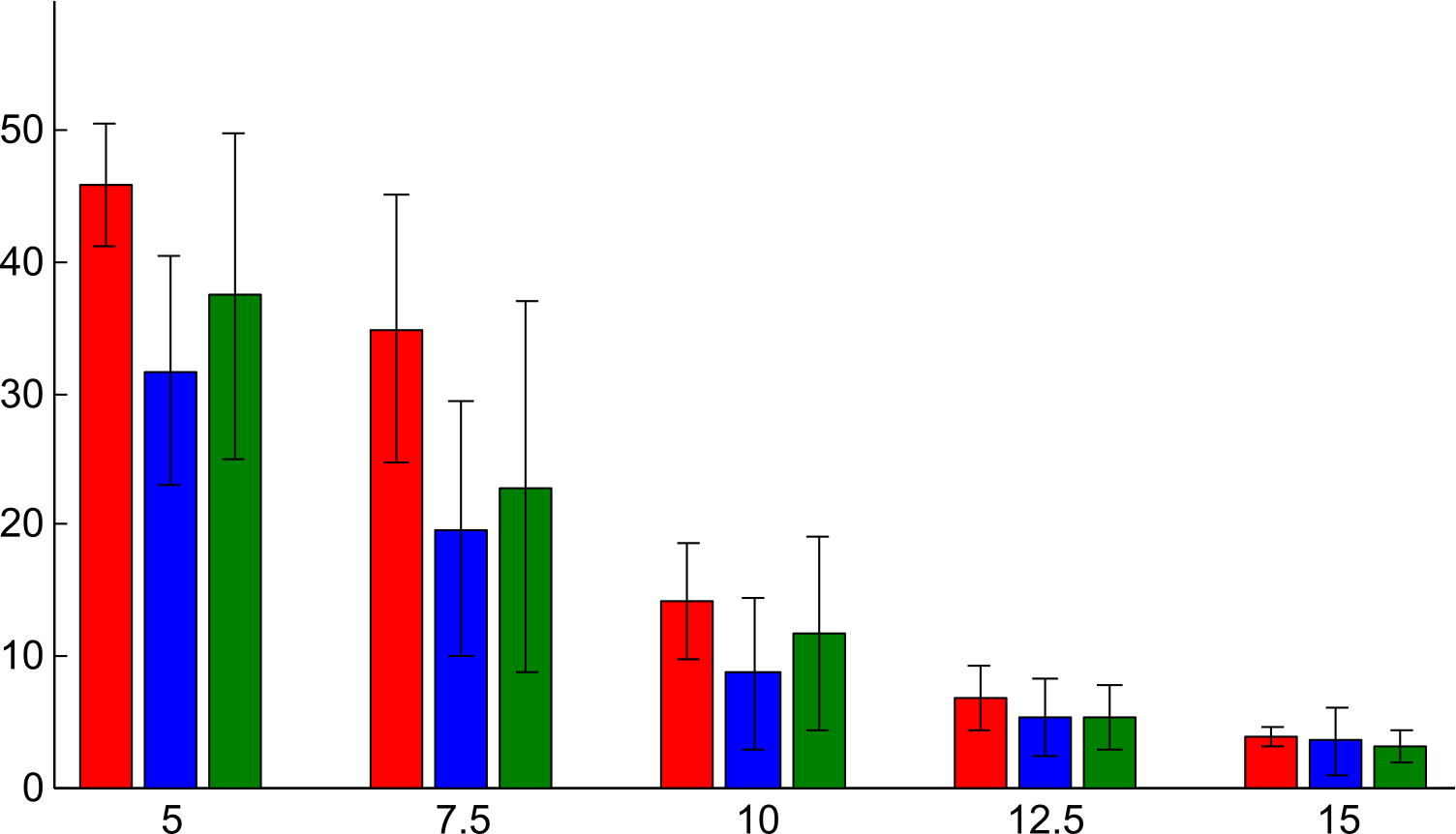 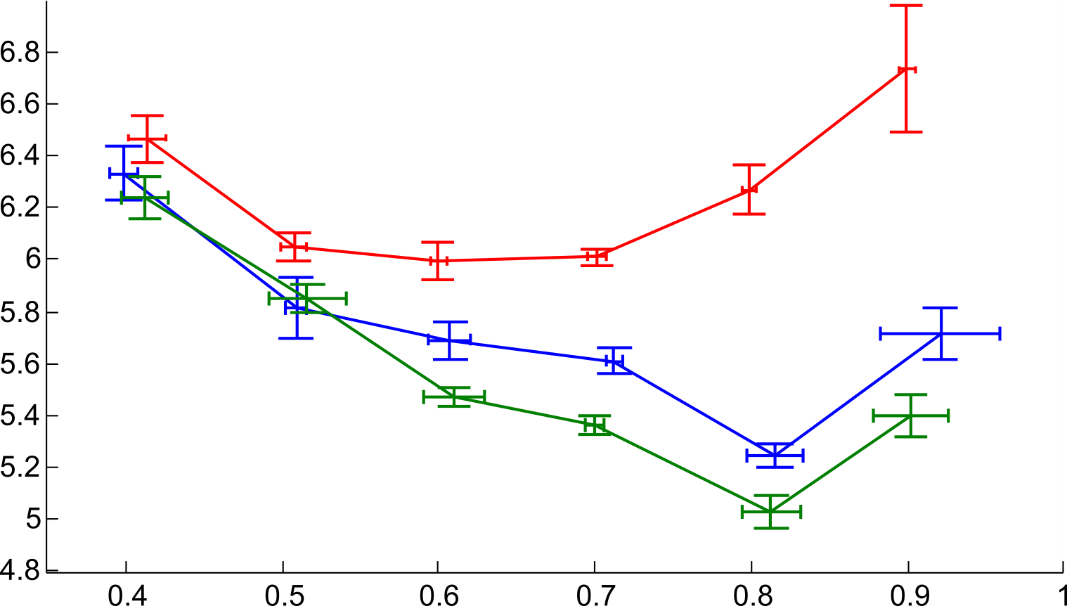 steps (-)
speed (m/s)
obstacles height (mm)
Feet comparisons: stride length and period
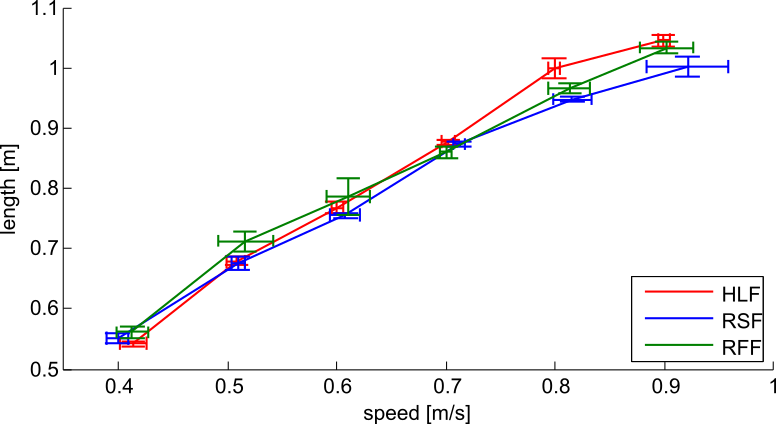 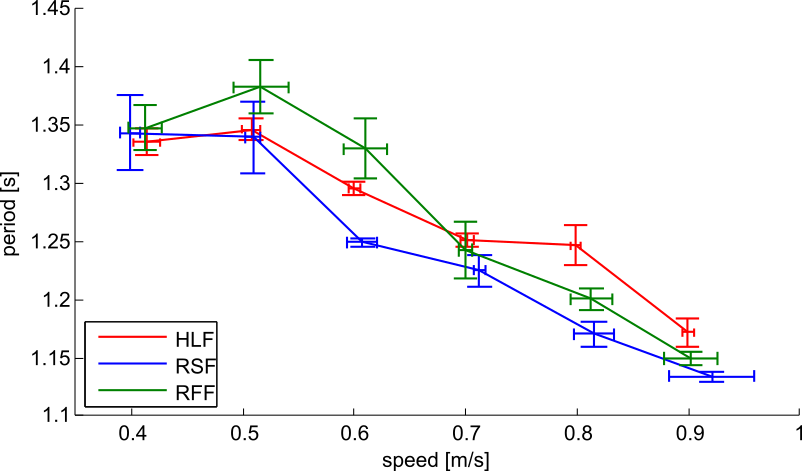 Stride length
Stride period
Real experiment: flexible feet
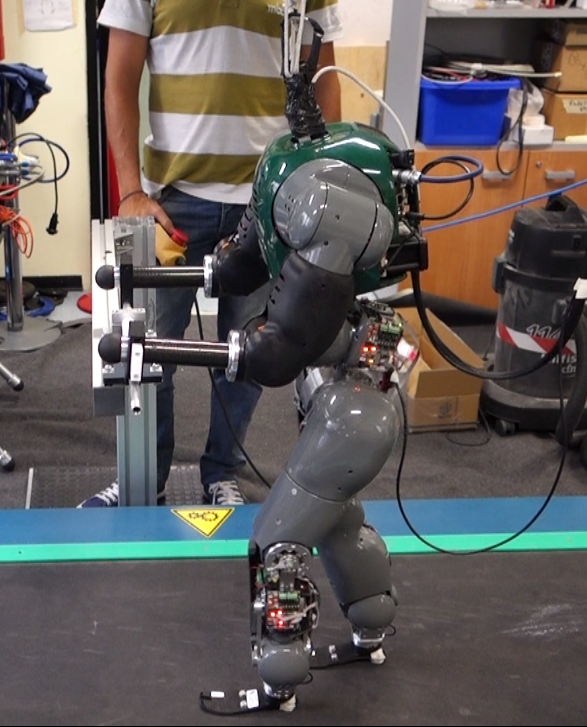 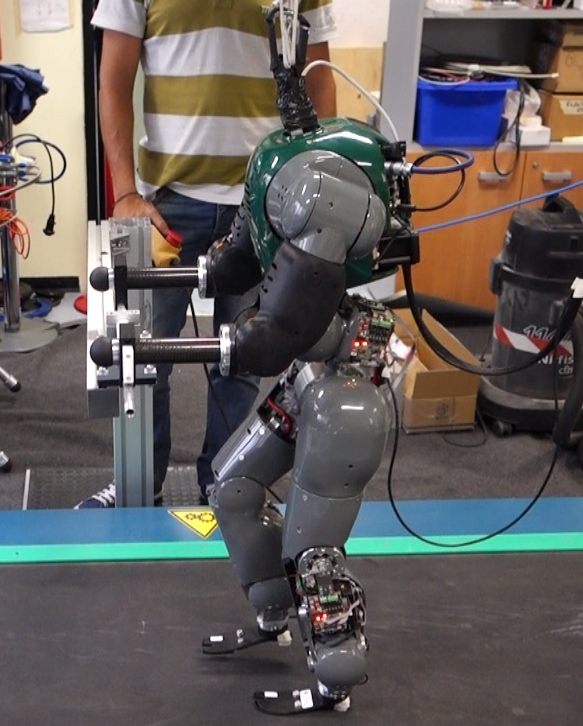 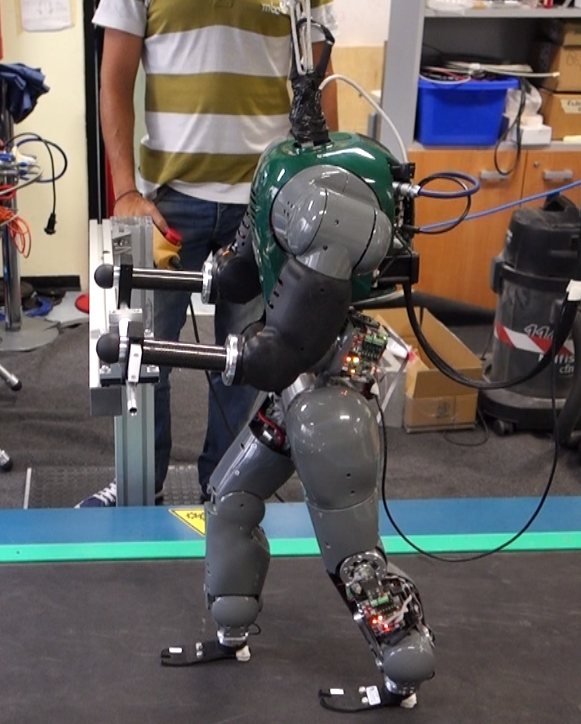 2D walking: speed parameters
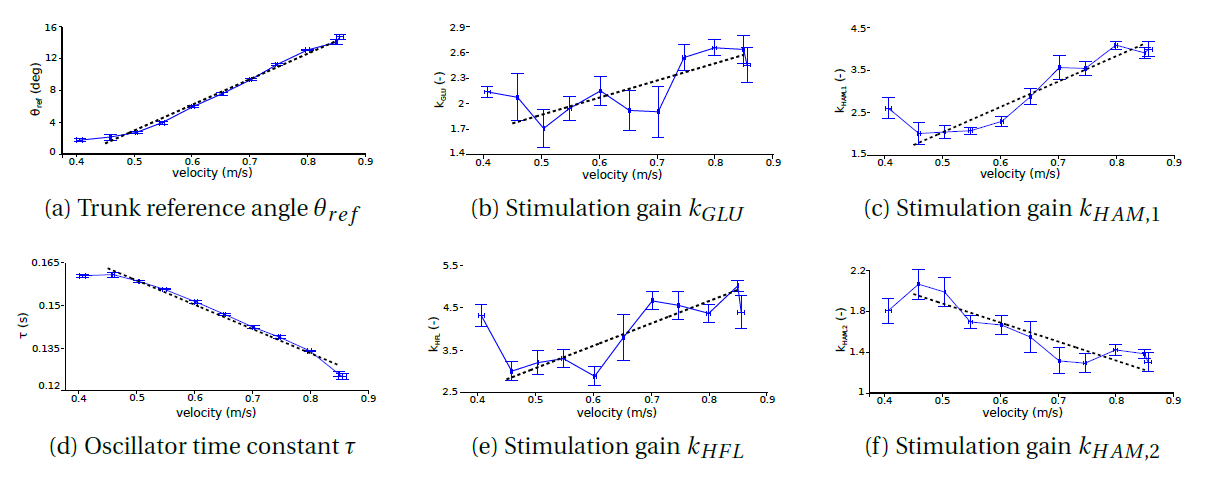 2D walking: metabolic energy consumption
Small increase in energy consumption for the adaptive-CPG controller.

Reasonable price to pay for the resulting versatility.
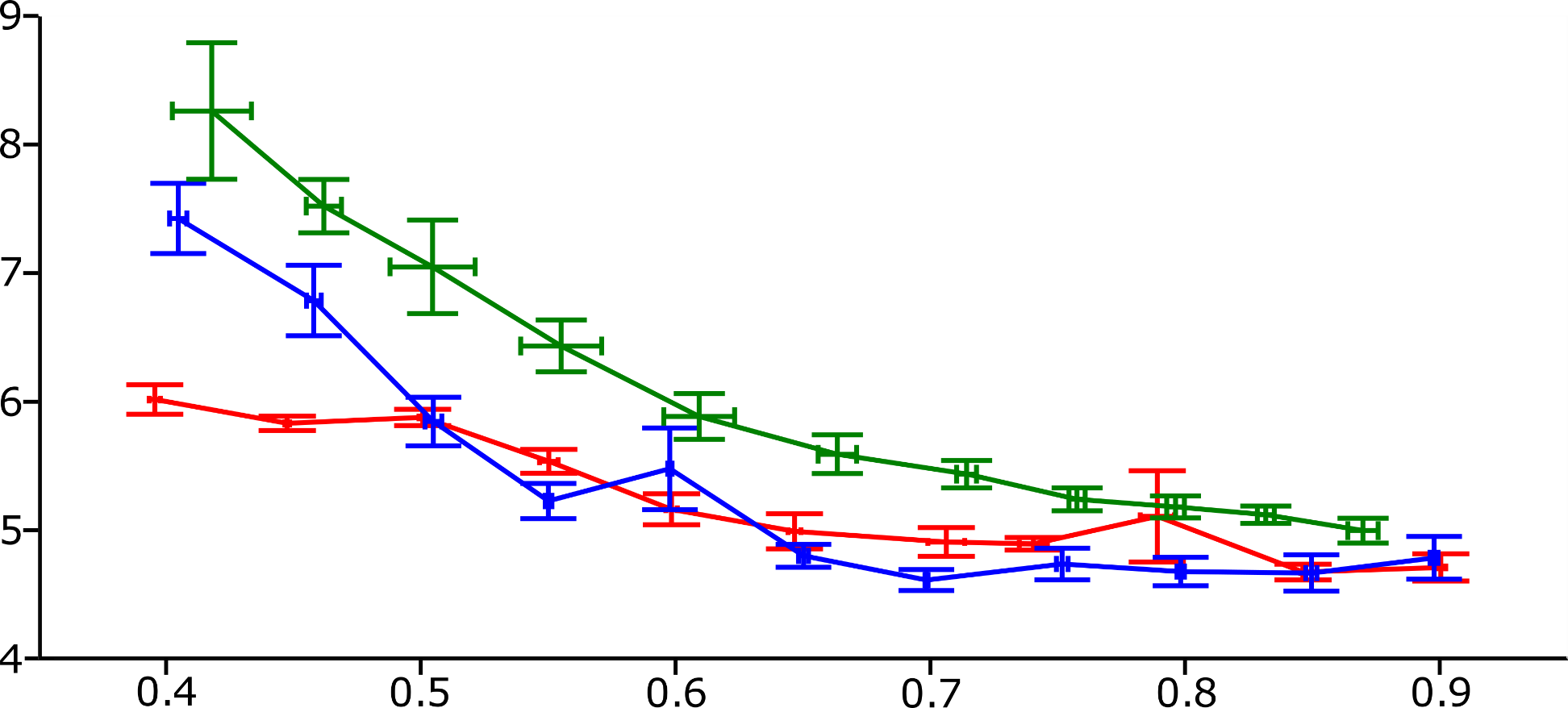 pure-reflex
fixed-CPG
adaptive-CPG
speed (m/s)
2D walking: characteristics
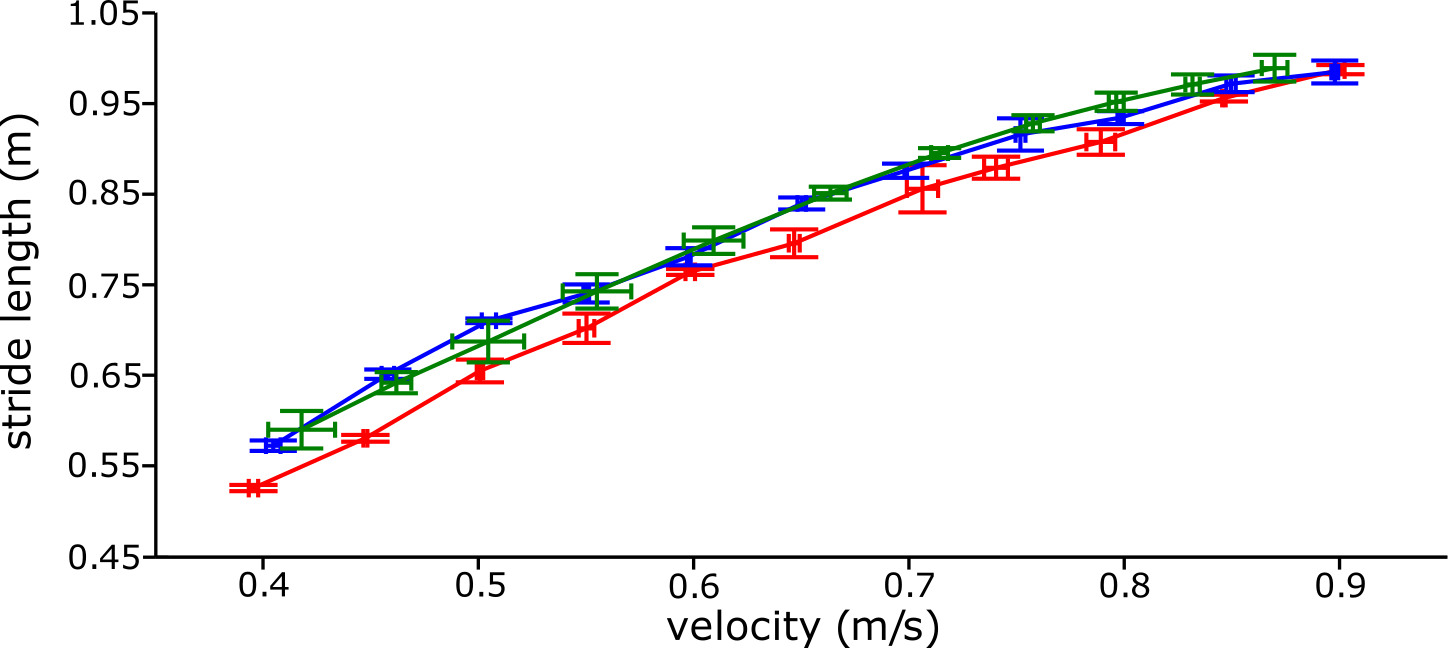 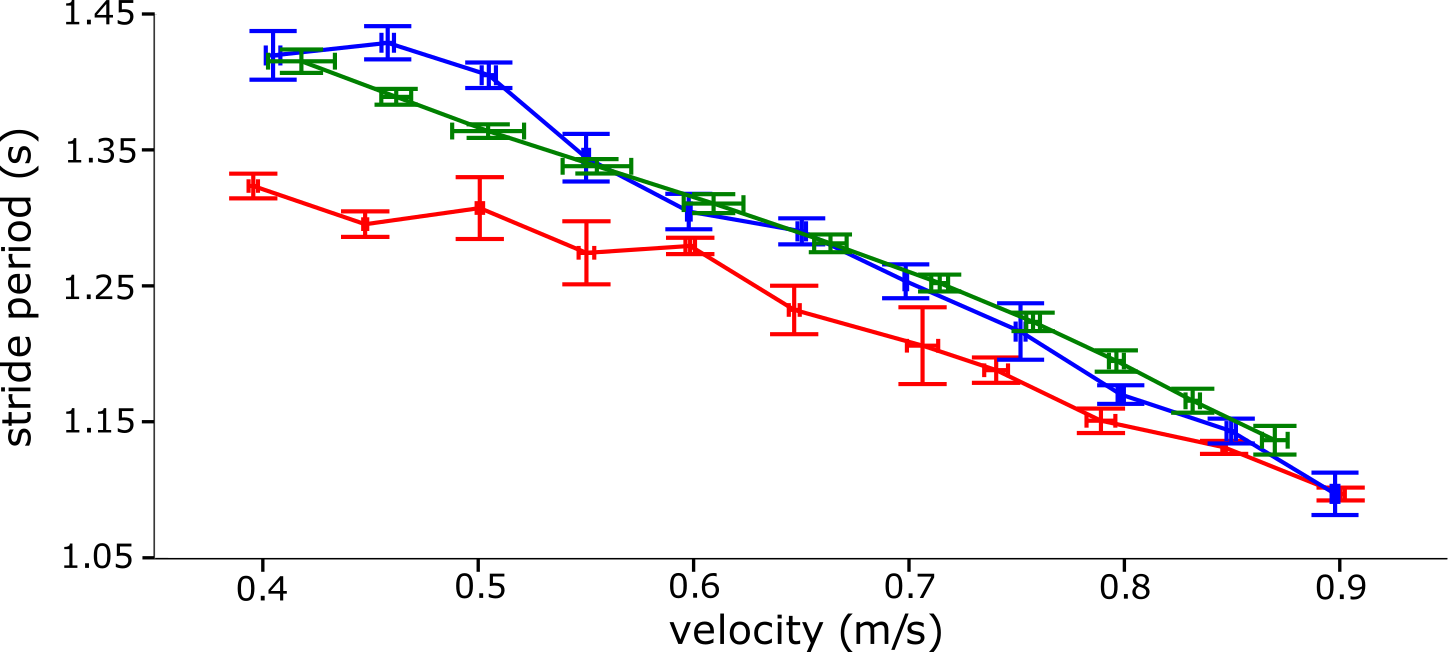 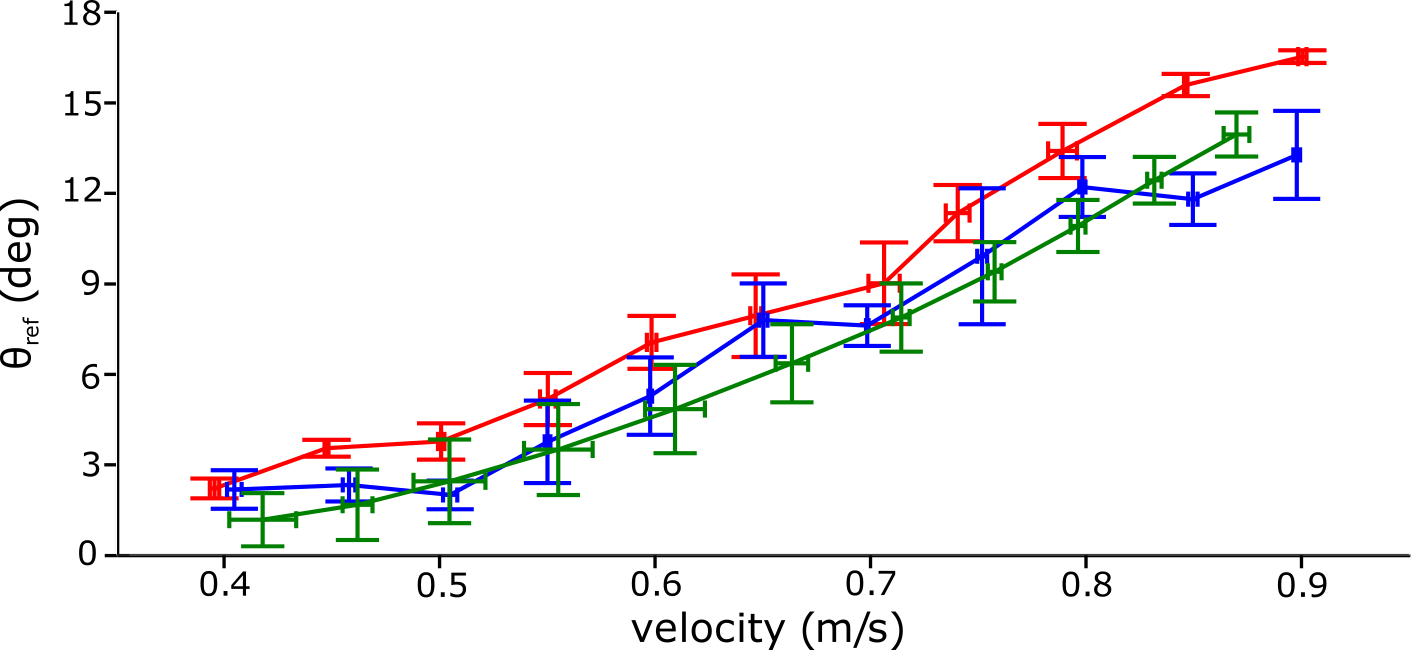 2D running: speed parameters (I)
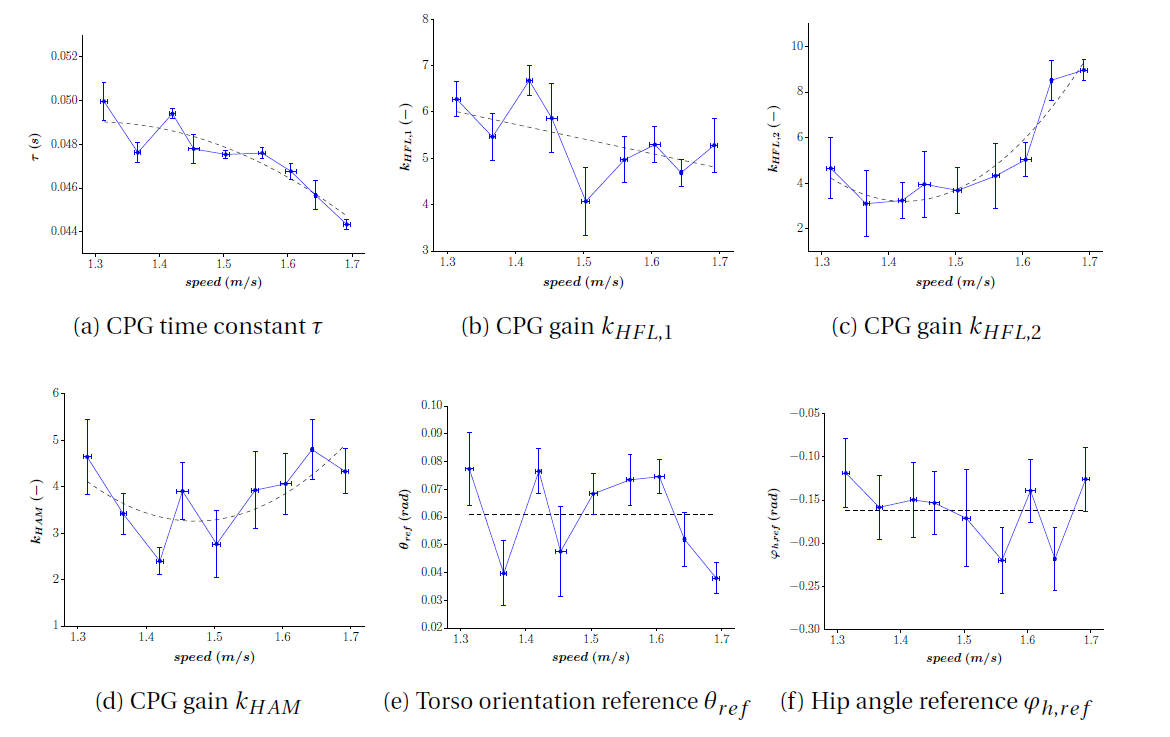 2D running: speed parameters (II)
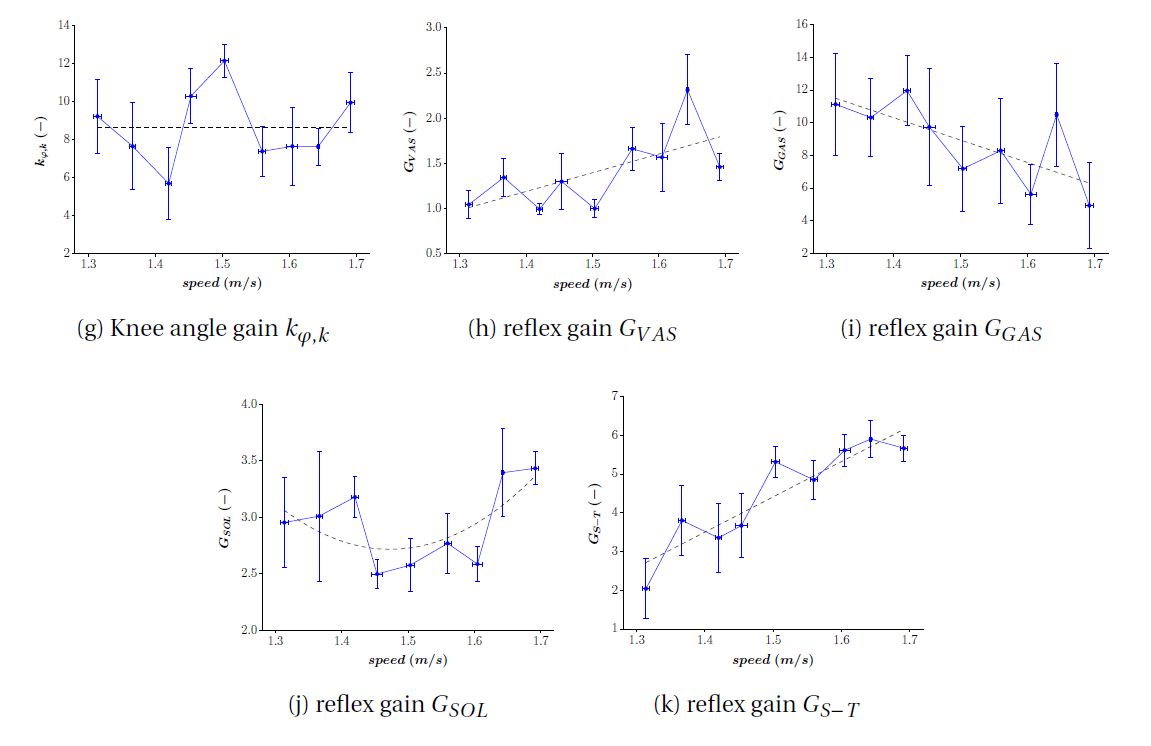 2D running: characteristics
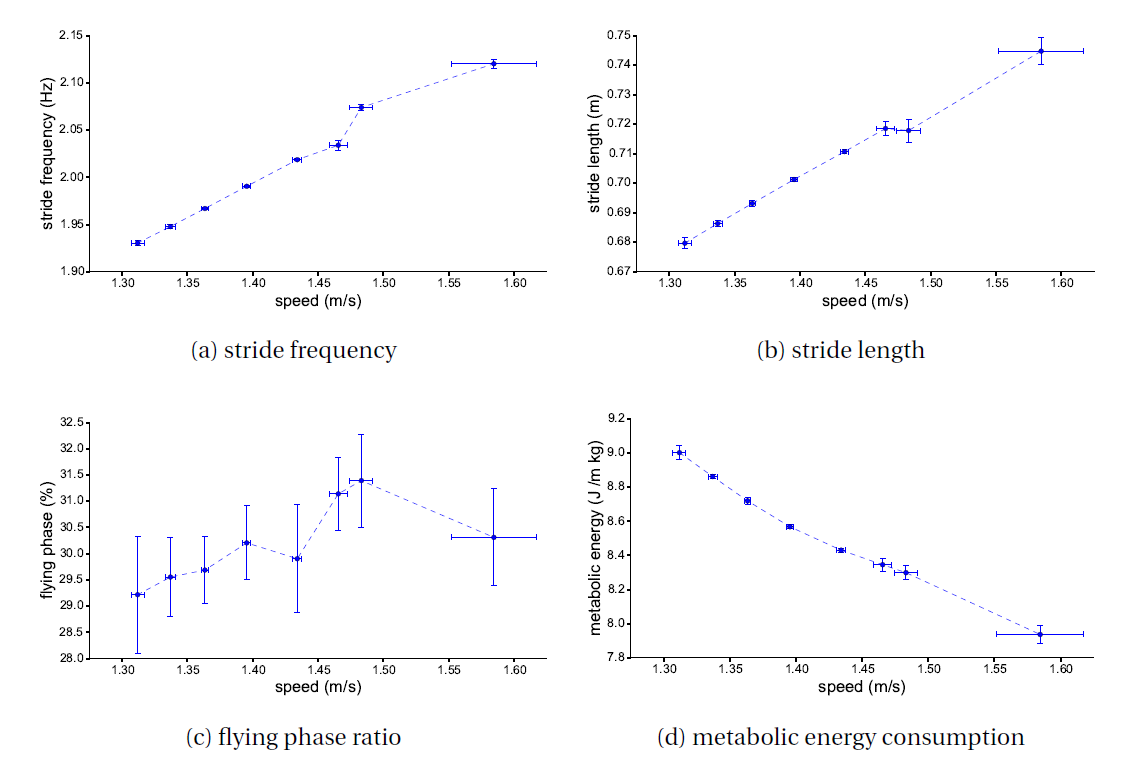 Pushes: feet contact forces
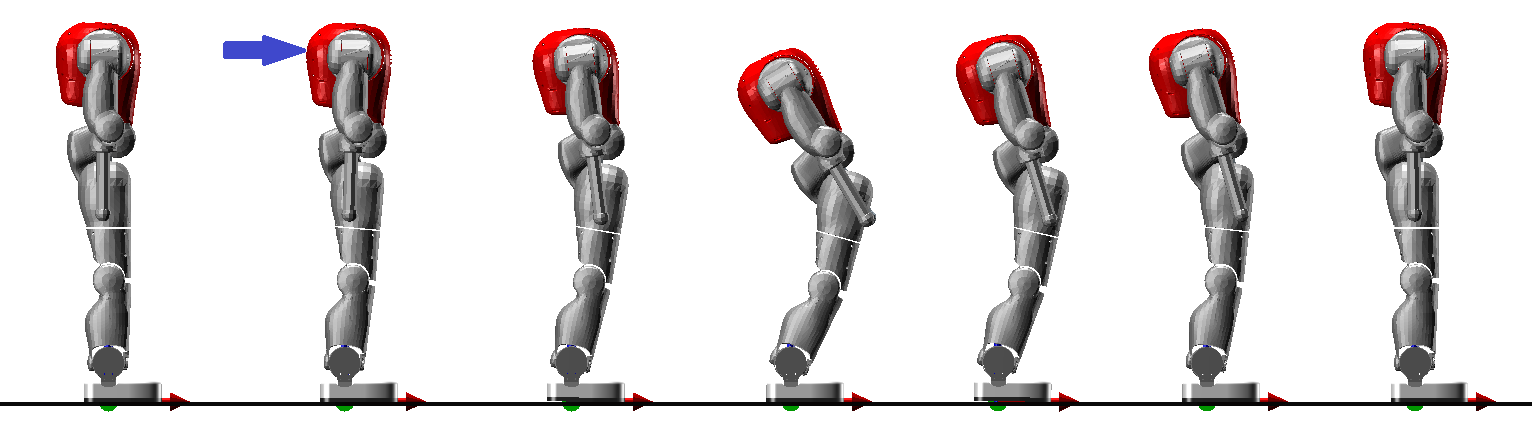 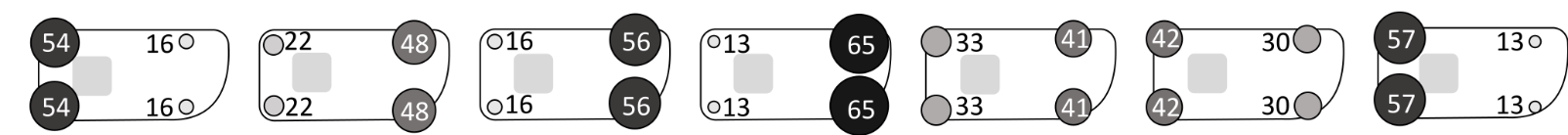 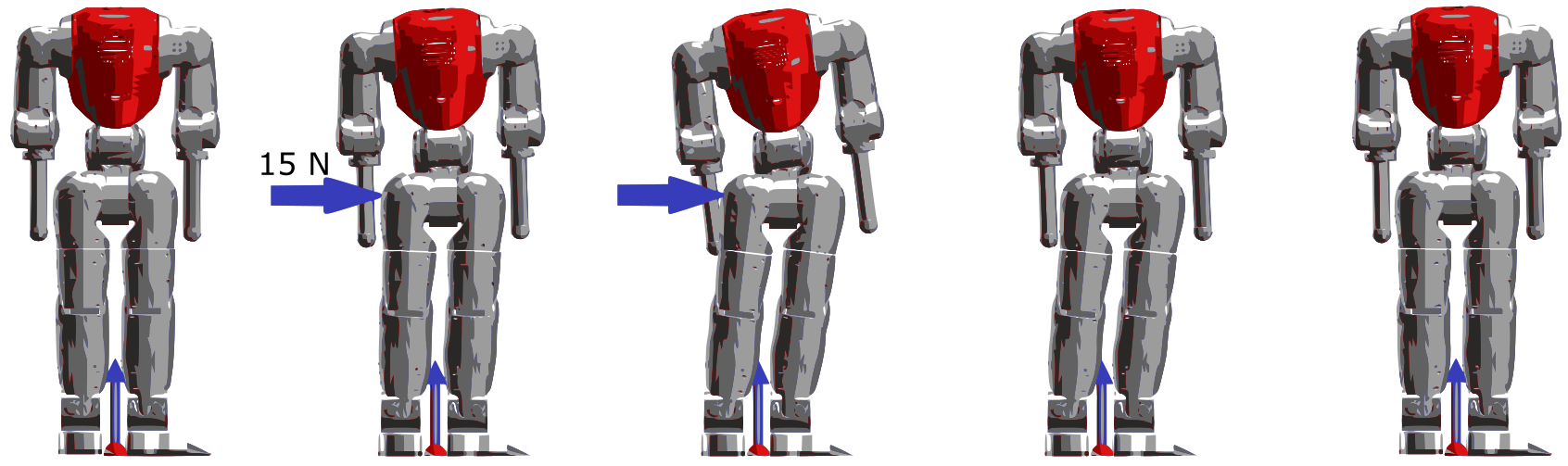 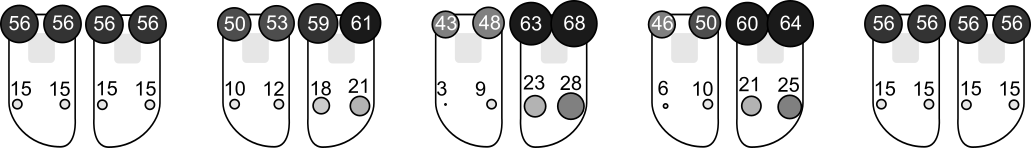 Learning process
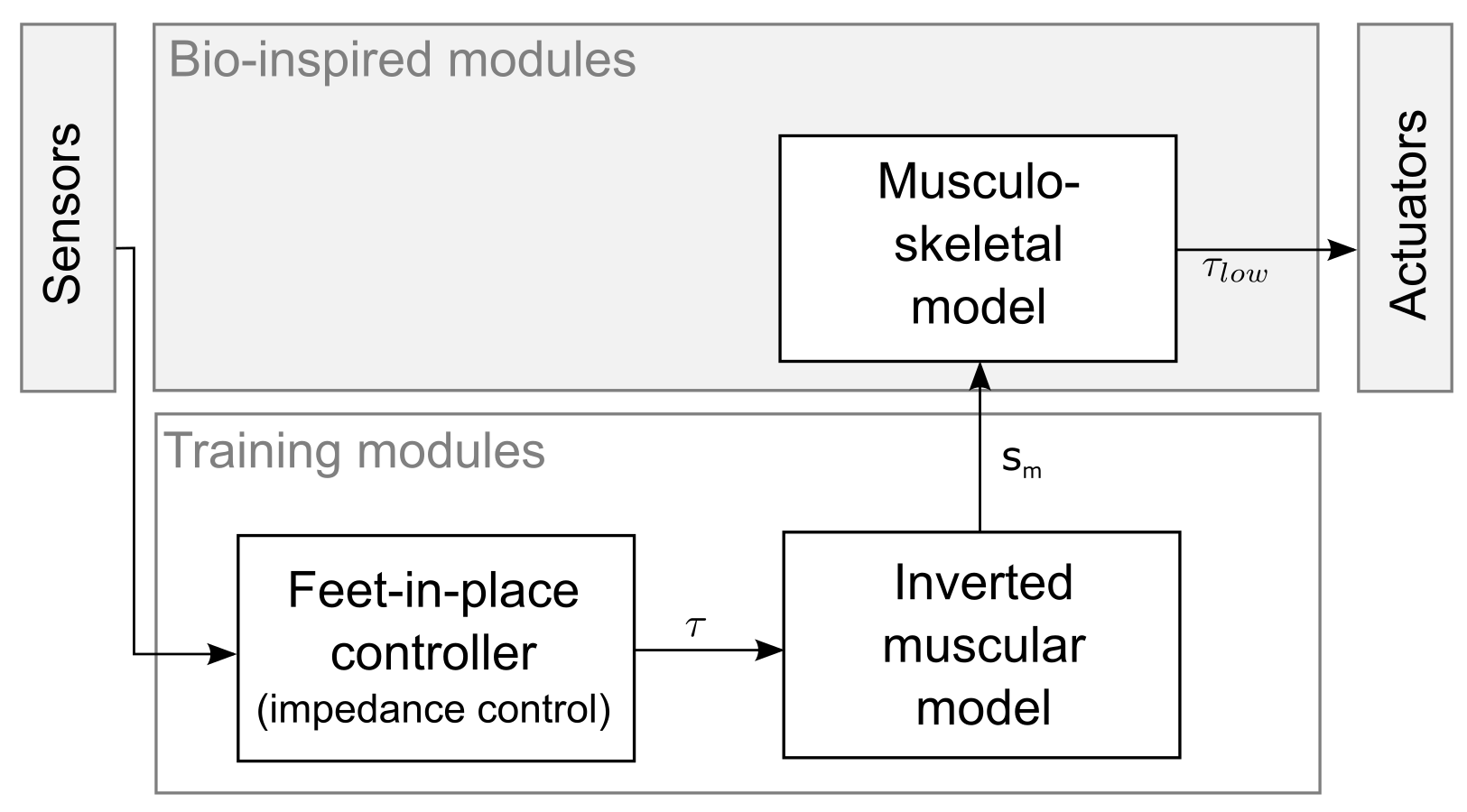 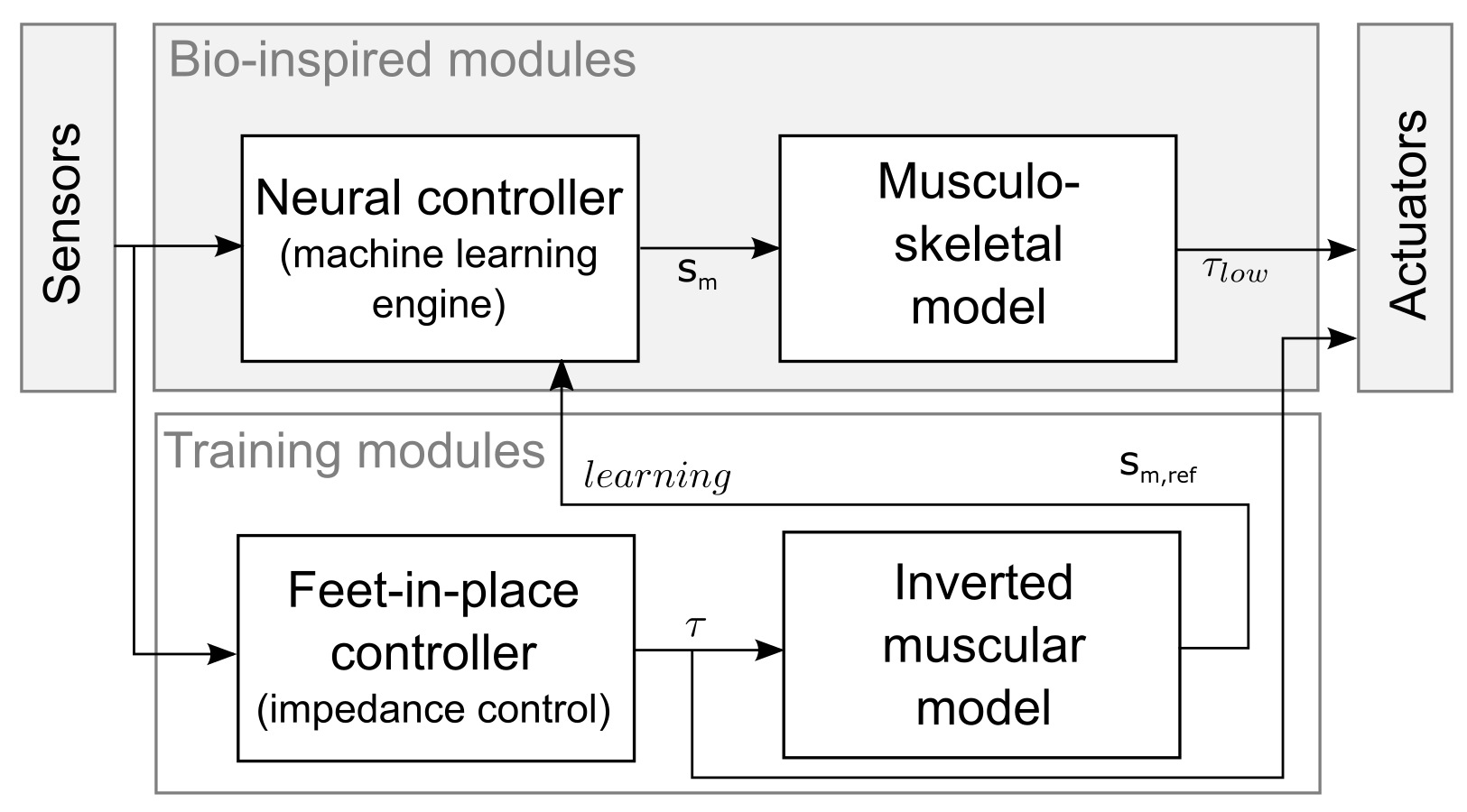 Neural controller: a regression engine
Learning
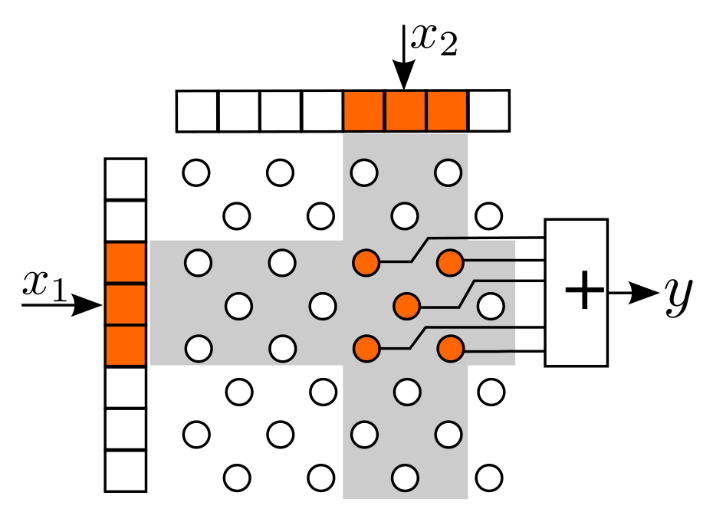 Regression
Sensors
-
Prediction
Training reference
Cerebellum Model for Articulation Control (CMAC)

Based on the cerebellum organization

Neural network
CMAC
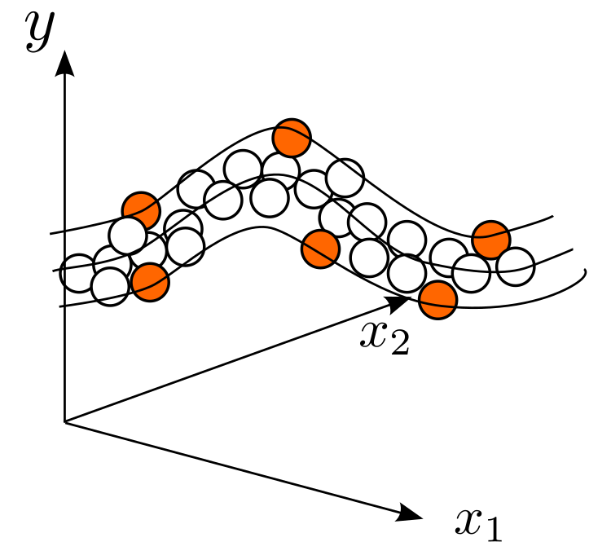 [Smith 1998]
Support Vector Regression (SVR)

Mathematical model

Data points selected as support vectors
SVR
Torques reconstruction
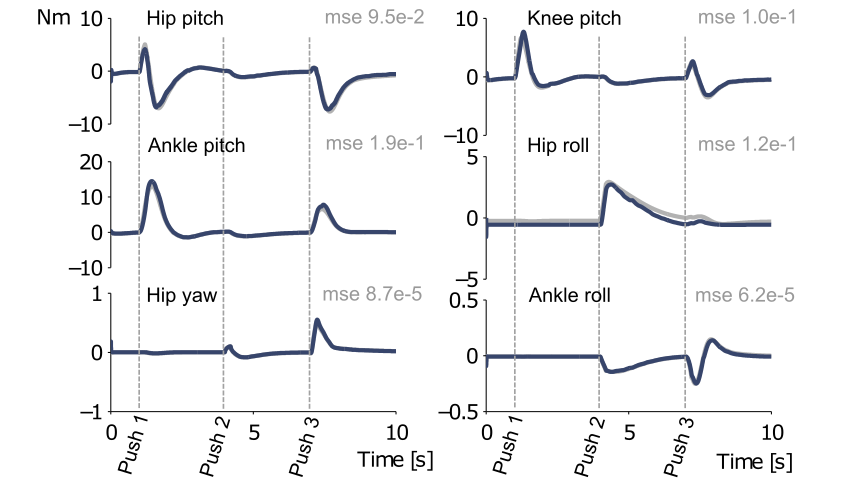 reconstruction
reference
Stimulations reconstruction
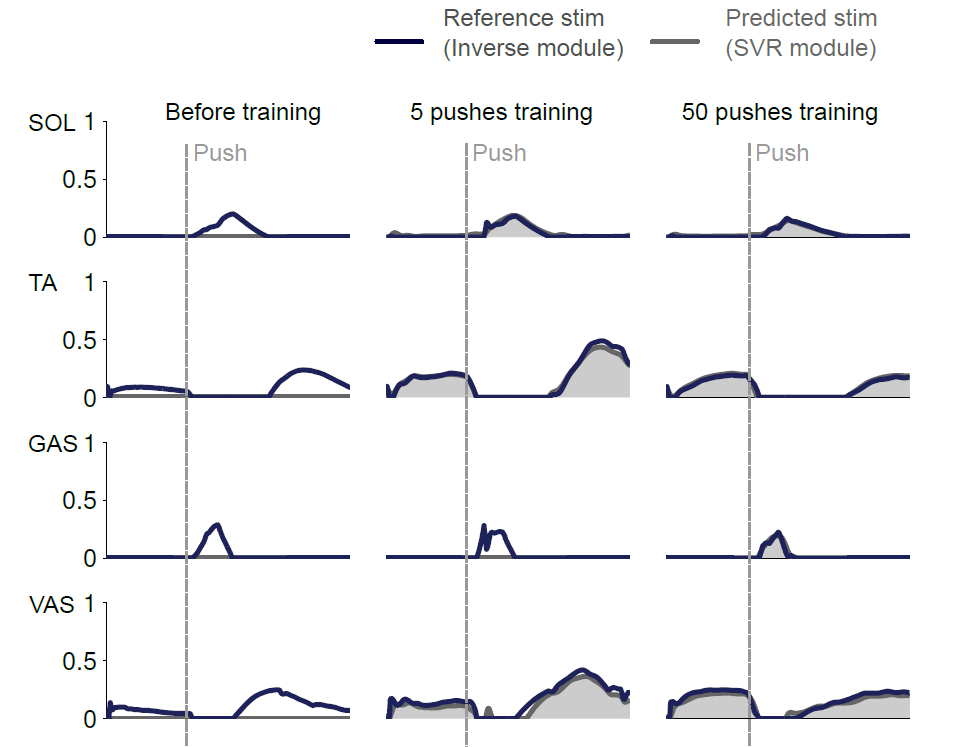 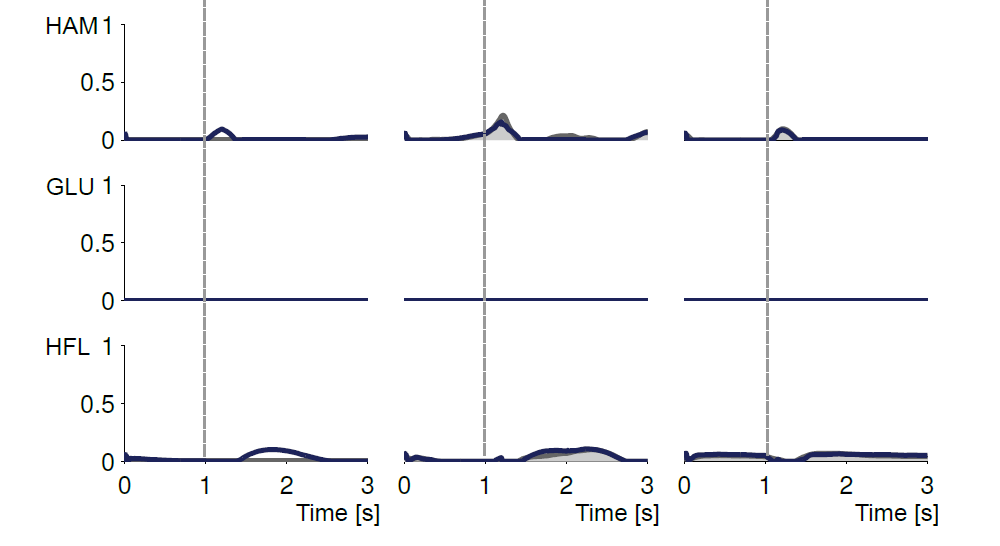 COG ration: sagittal plane
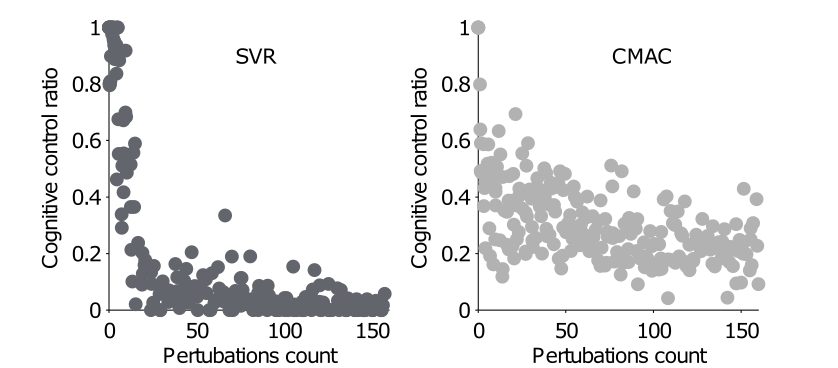 COG ration: transverse plane
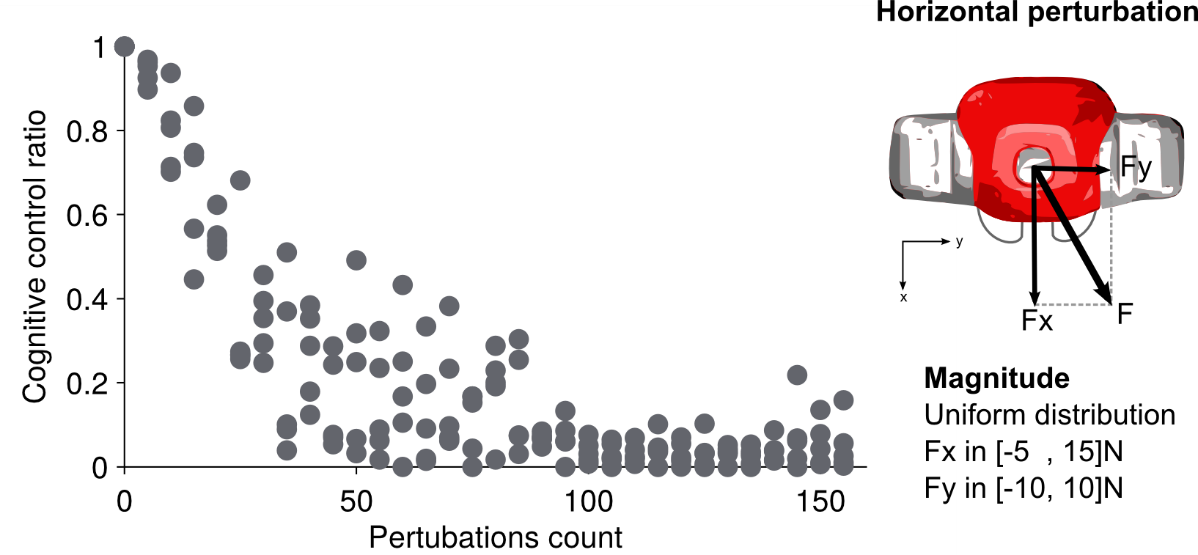 Learning performances
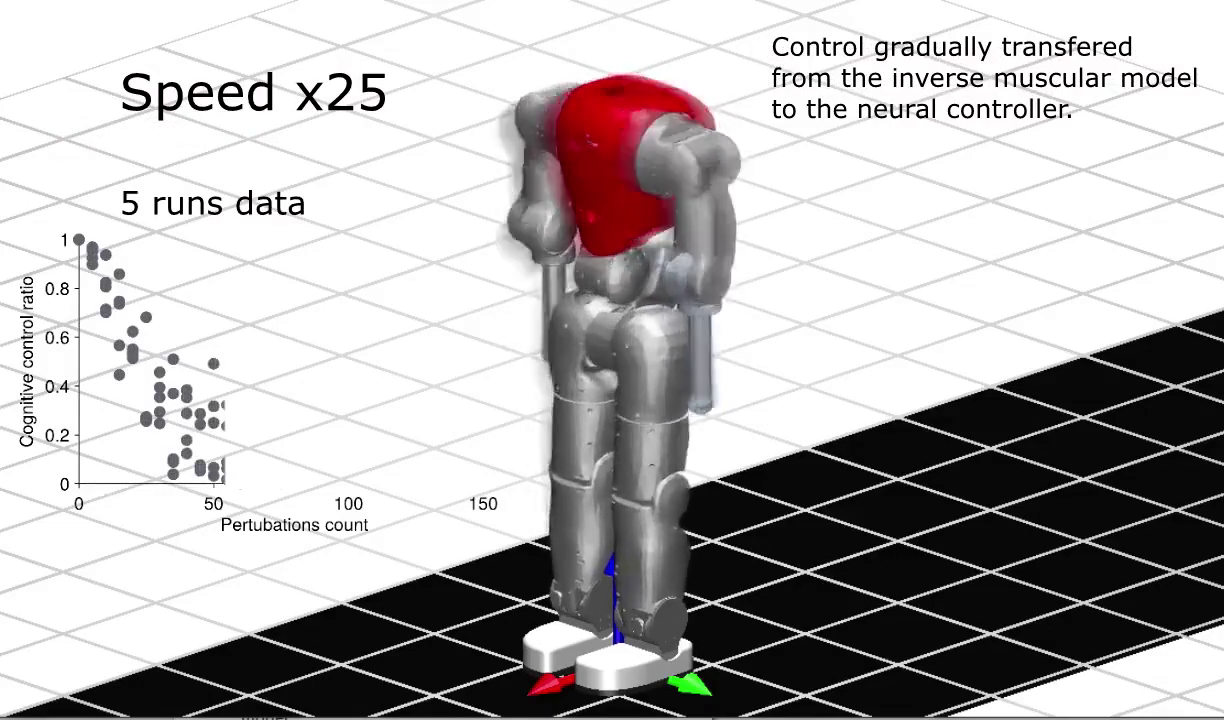 Cognitive control ratio
CPG structure for straight walking
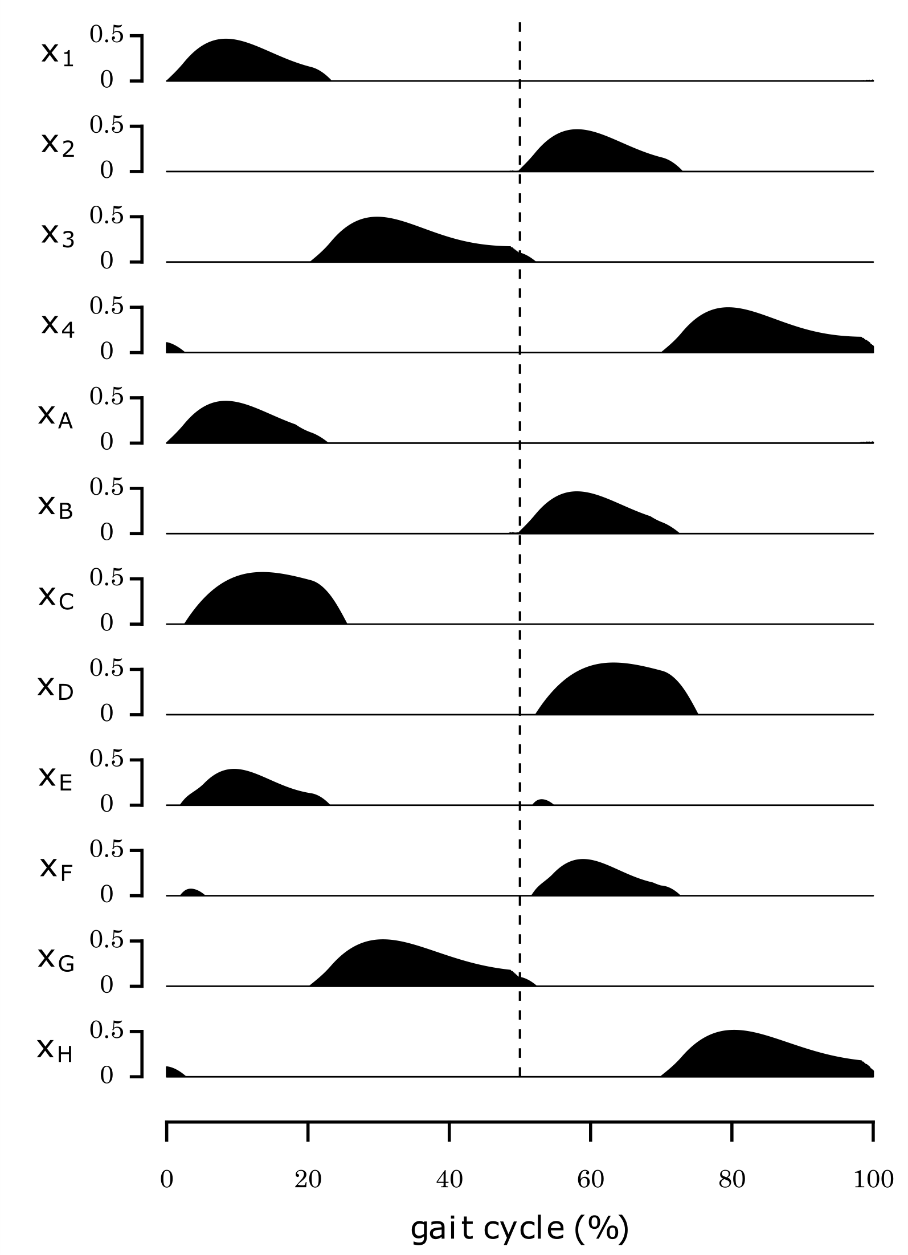 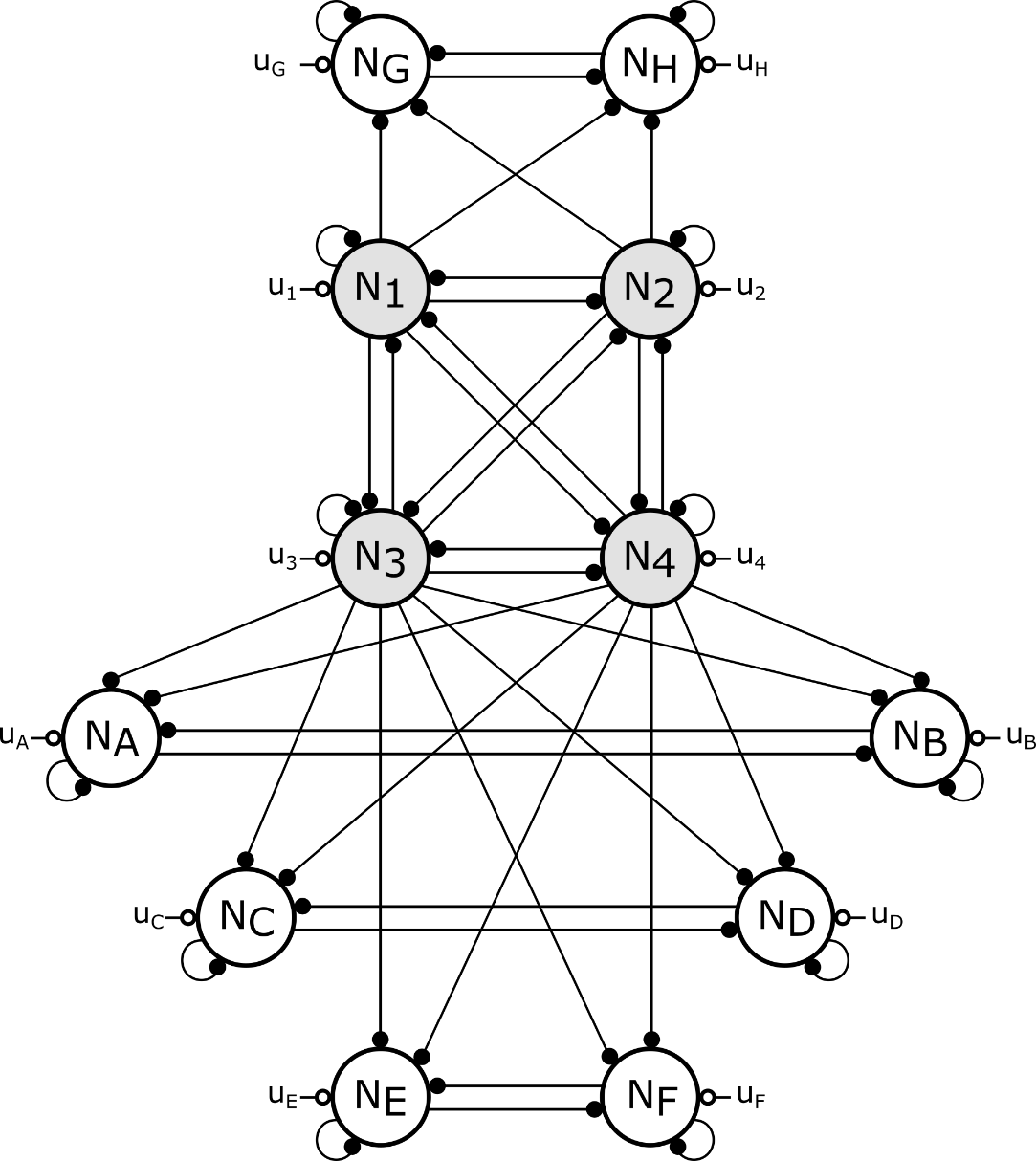 PF
RG
Rhythm generator (RG)
Pattern formation (PF)
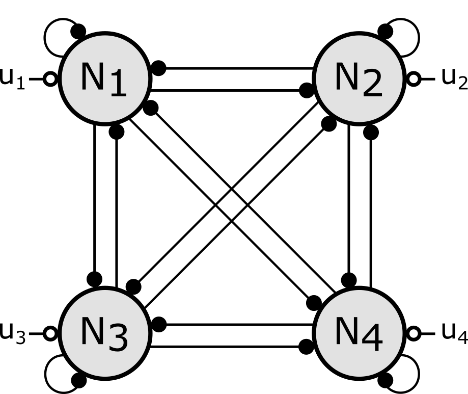 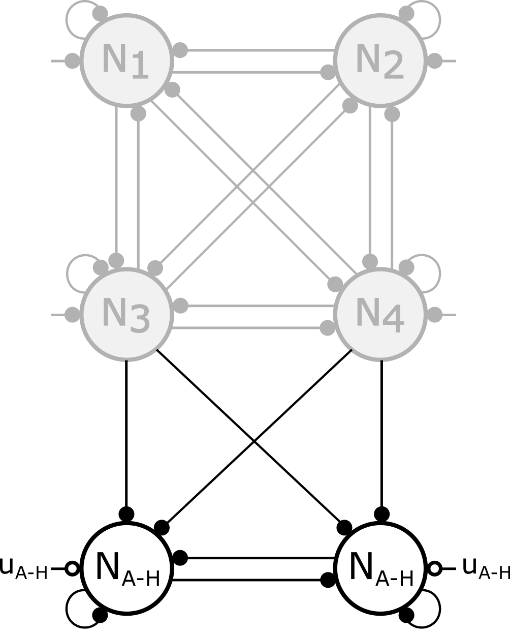 RG
PF
PF
3D straight walking: characteristics
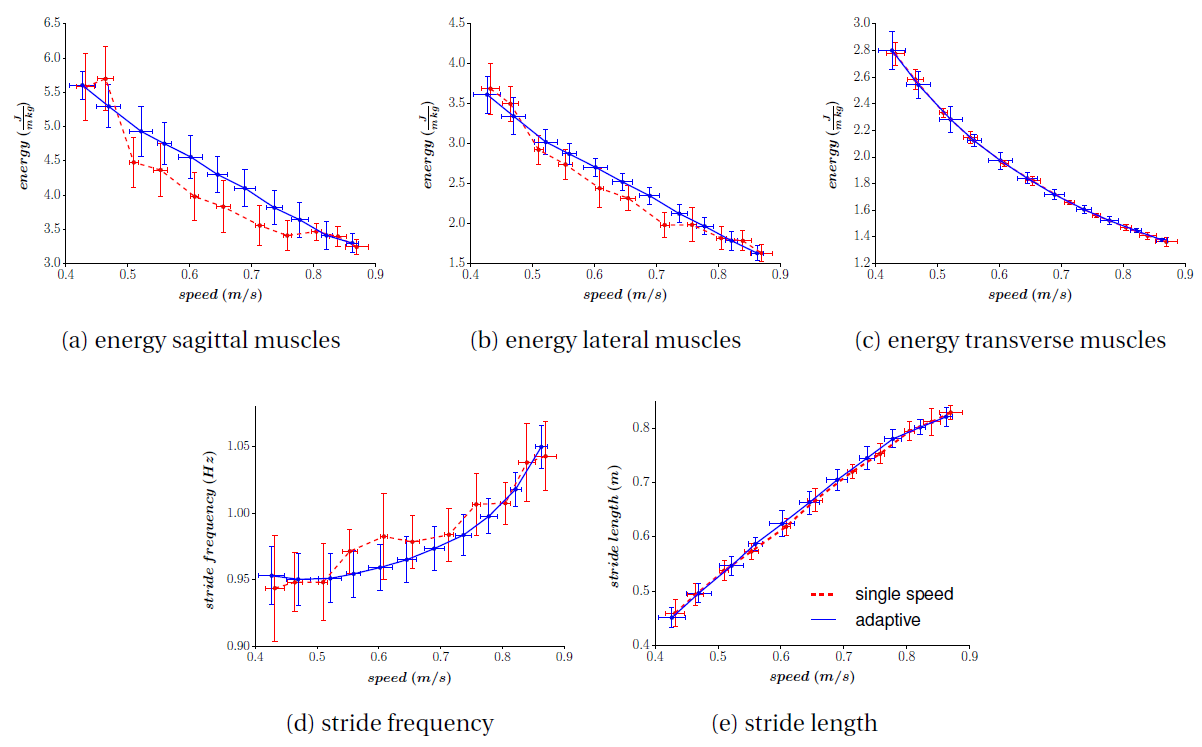 3D walking: speed parameters (I)
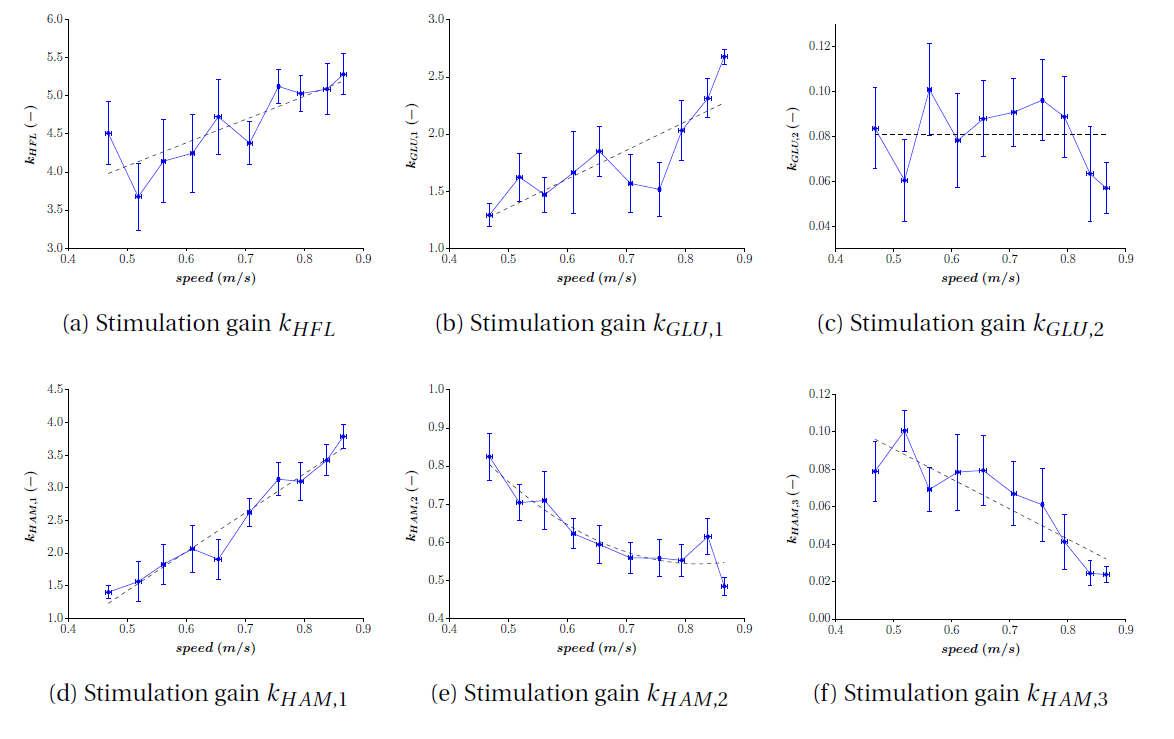 3D walking: speed parameters (II)
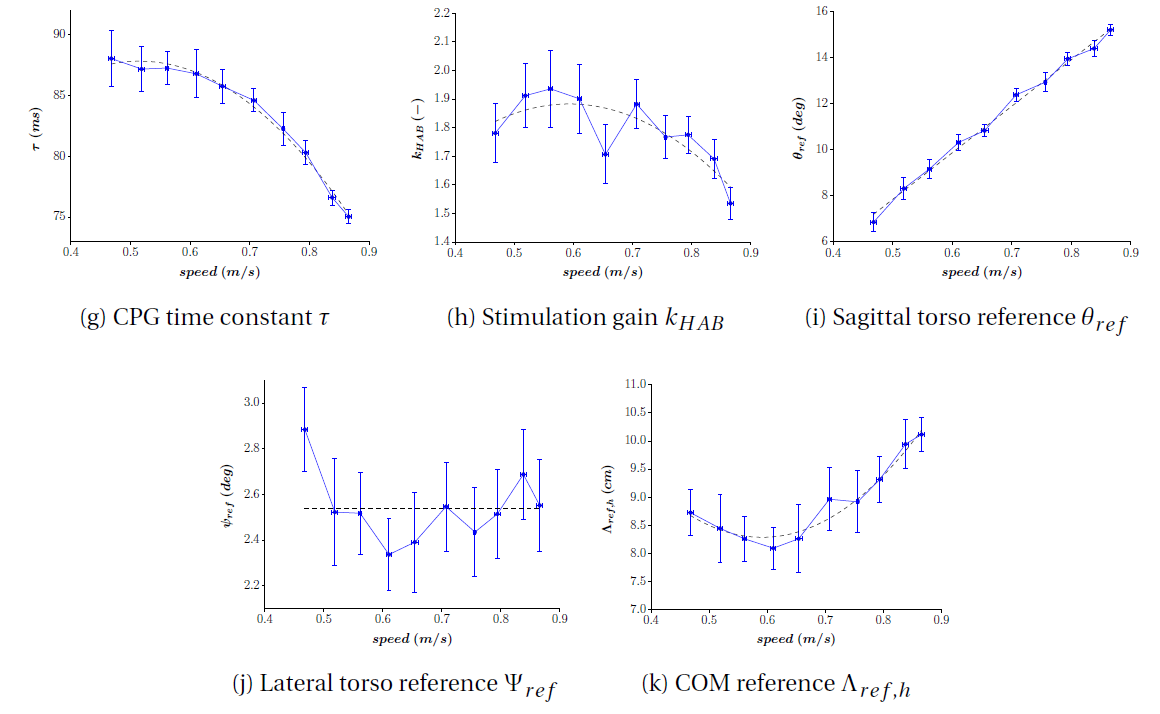 Comparisons to human and LIP-based data
Rneur = 0.8
Δneur = -9 %

RLIP = 0.32
ΔLIP = -40 %
Rneur = 0.95
Δneur = 0 %

RLIP = 0.87
ΔLIP = -6 %
Rneur = 0.97
Δneur = 0 %

RLIP = 0.93
ΔLIP = 0 %
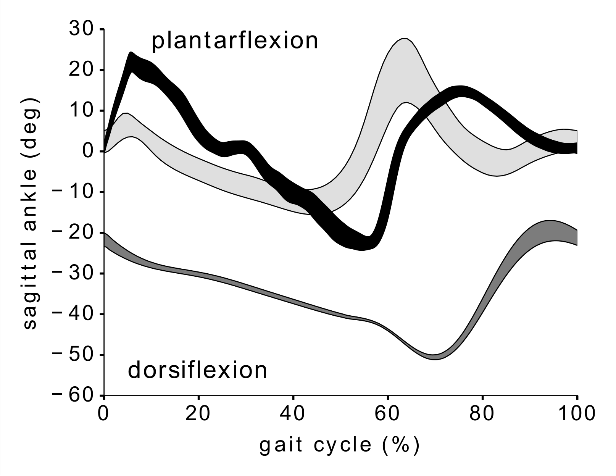 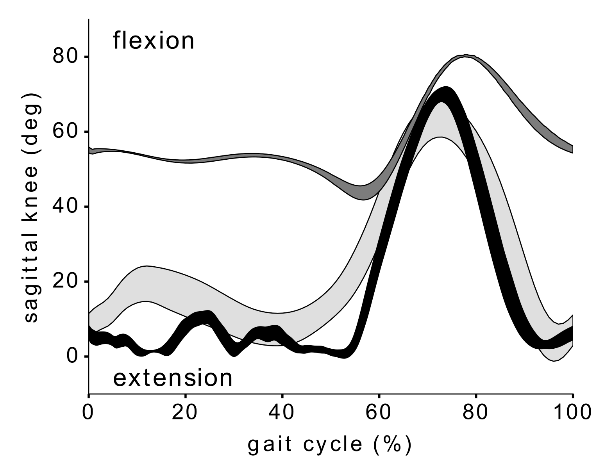 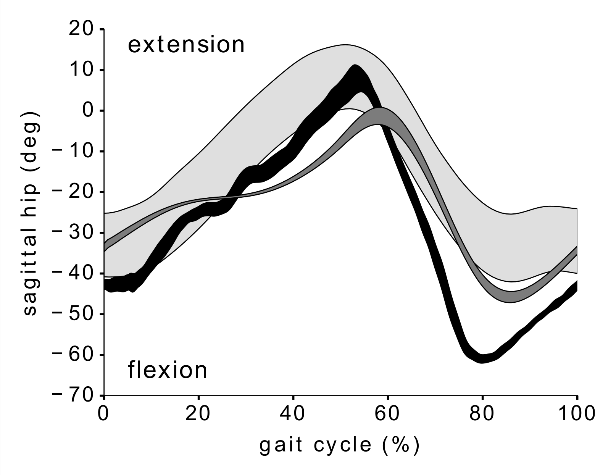 sagittal knee angle
sagittal ankle angle
sagittal hip angle
Rneur = 0.24
Δneur = 82 %

RLIP = 0.71
ΔLIP = -19 %
Rneur = 0.92
Δneur = -5 %

RLIP = 0.89
ΔLIP = 29 %
human-data
LIP-based
neuromuscular
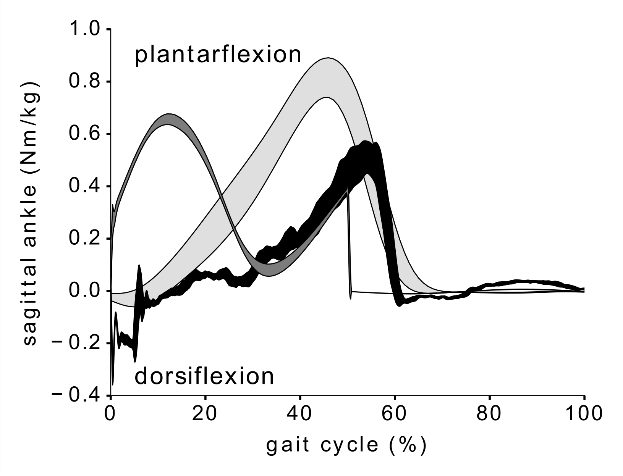 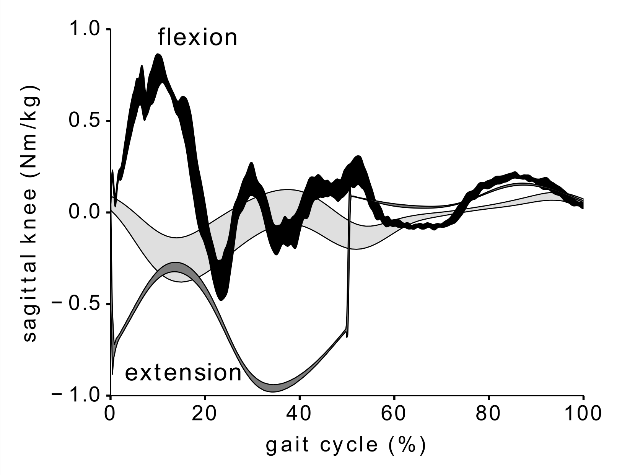 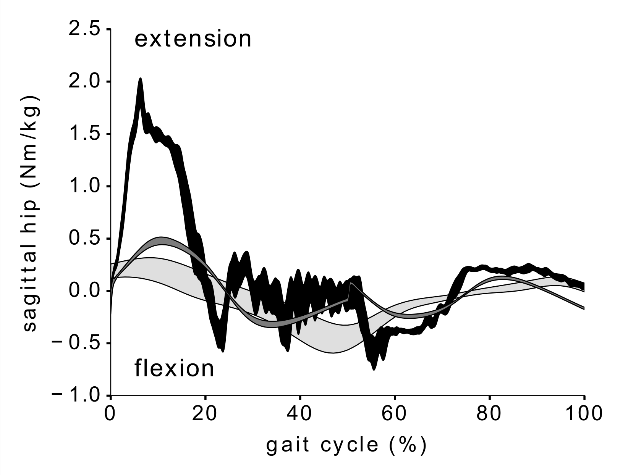 Rneur = 0.53
Δneur = -3 %

RLIP = 0.66
ΔLIP = -1 %
sagittal knee torque
sagittal hip torque
sagittal ankle torque
Comparisons to human and LIP-based data
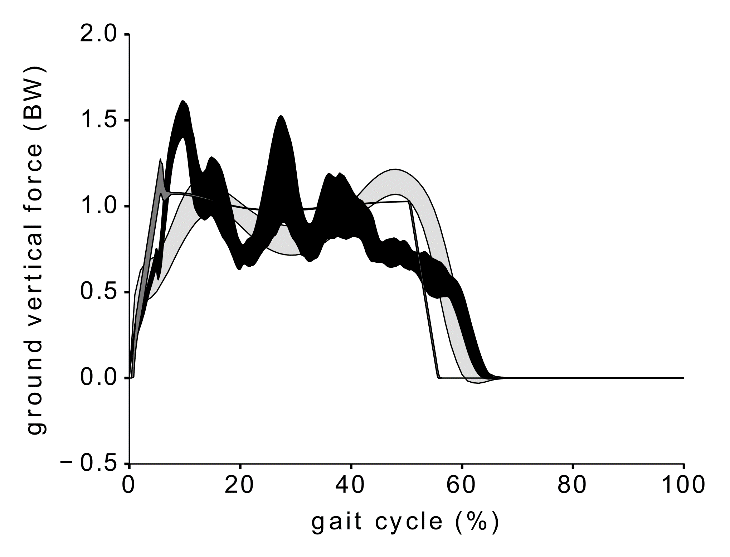 Rneur = 0.96
Δneur = 1 %

RLIP = 0.98
ΔLIP = 3 %
human-data
LIP-based
neuromuscular
vertical ground reaction forces
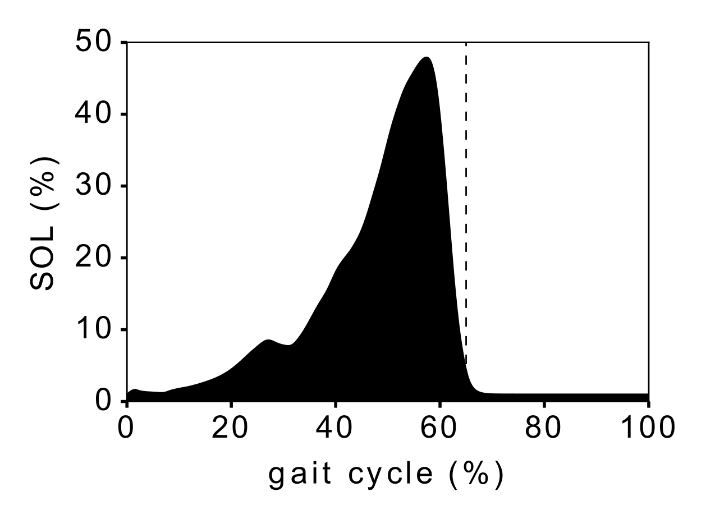 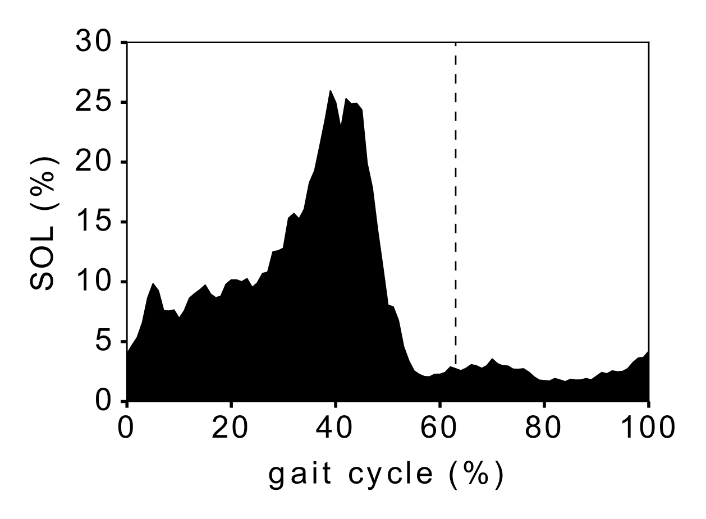 Rneur = 0.96

Δneur = -14 %
human soleus EMG
COMAN soleus activation
Energetic consumption: square torques integration
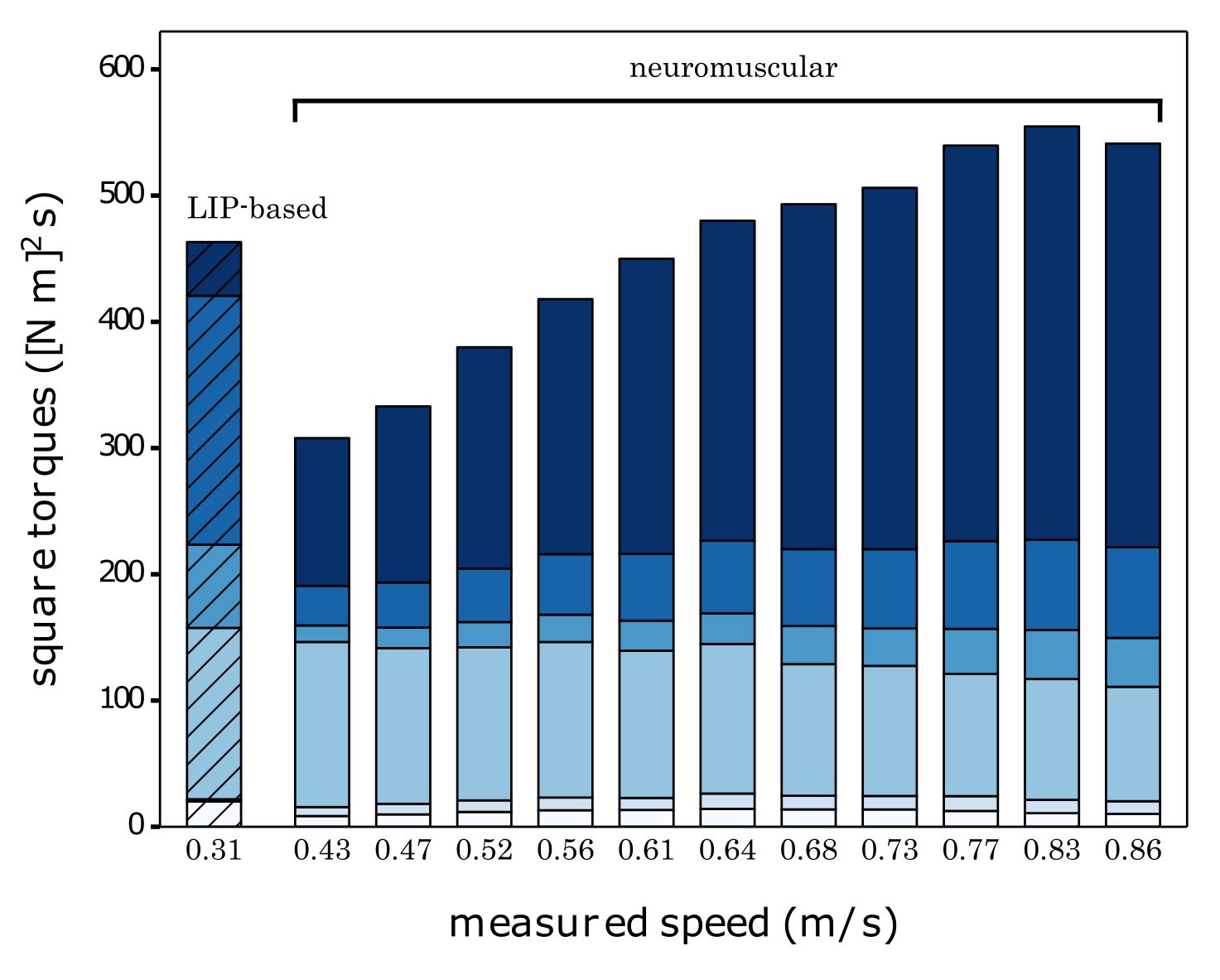 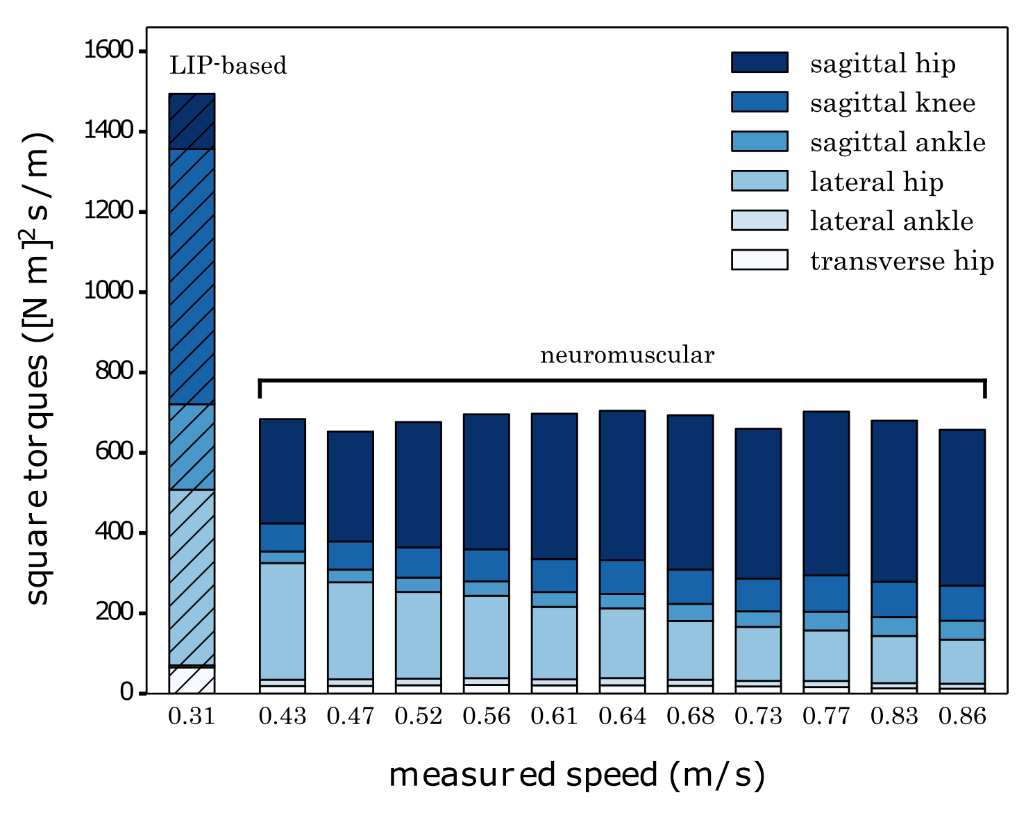 square torques per gait cycle,
divided by traveled distance
square torques per gait cycle
Robustness: facing unknown slopes
negative slopes
positive slopes
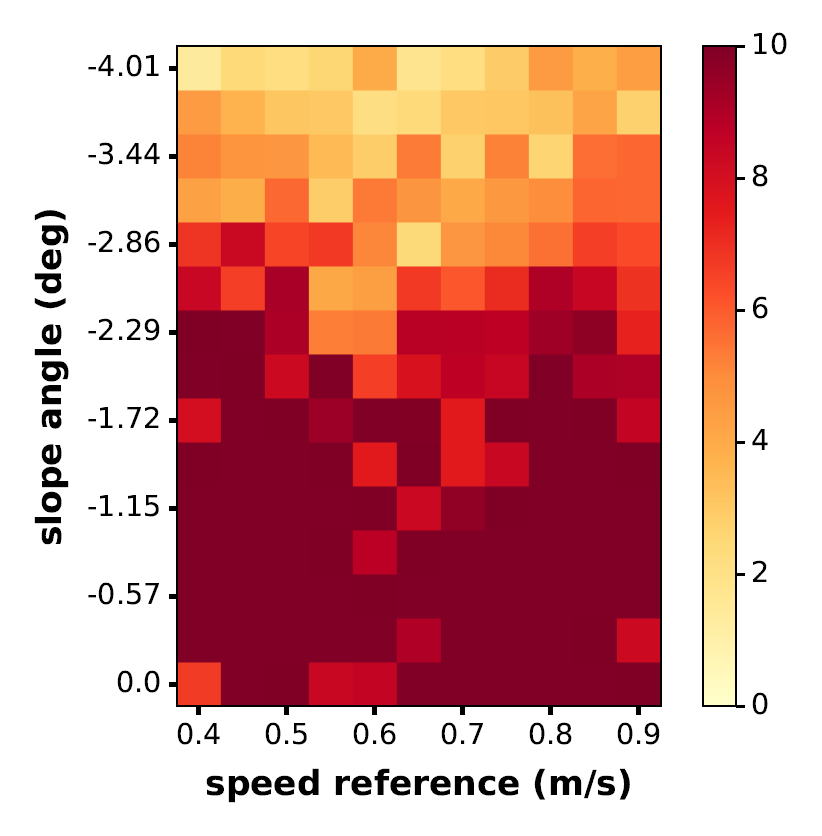 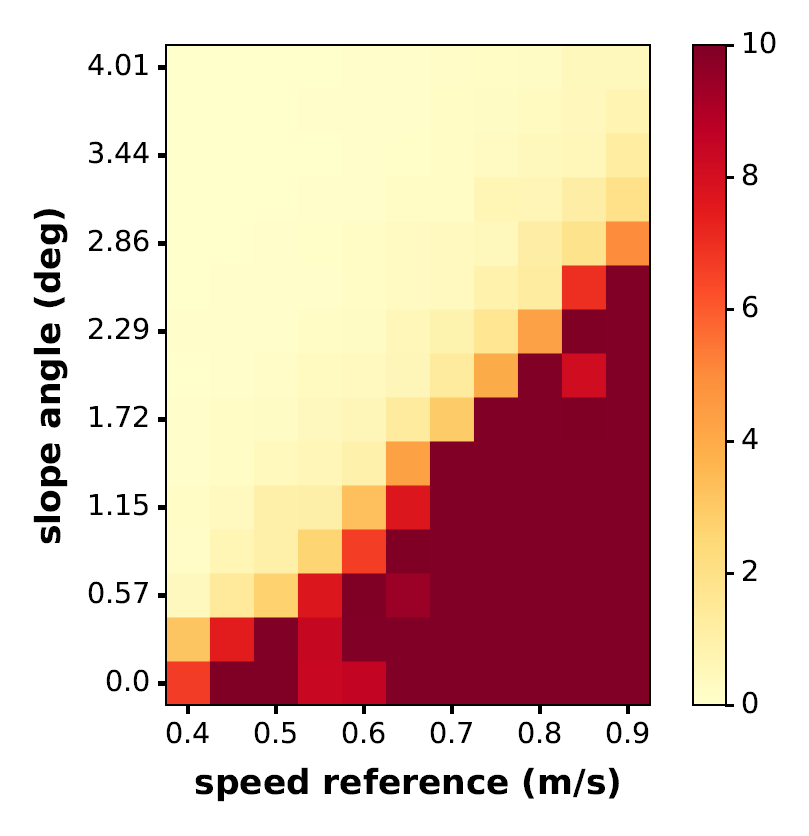 traveled distance (m)
traveled distance (m)
Robustness: blind walking on irregular ground
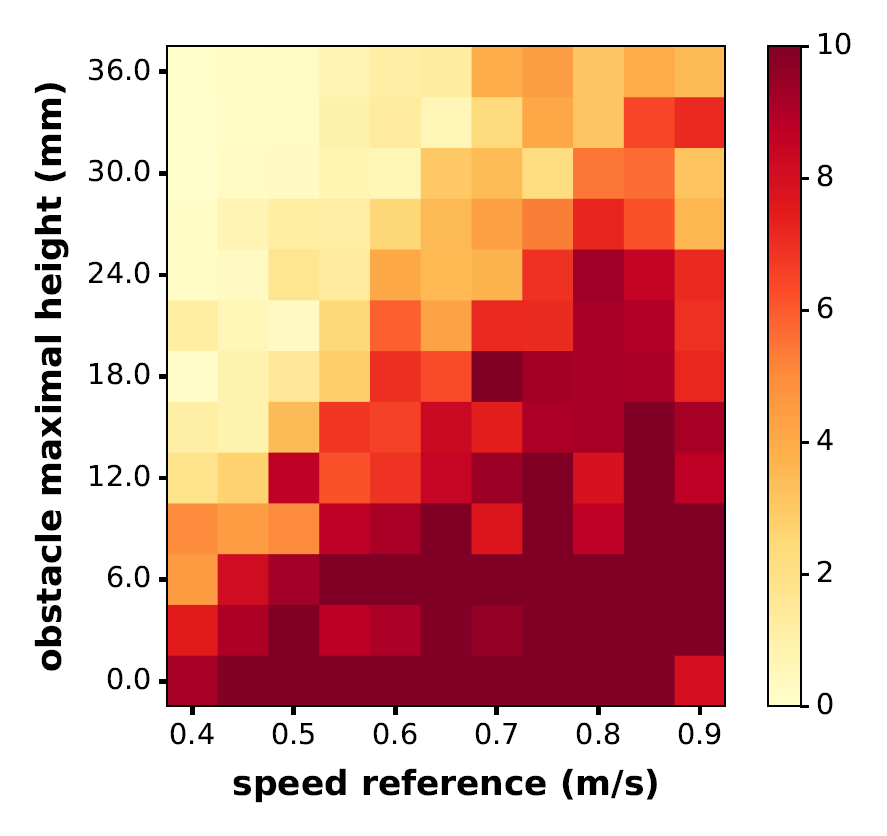 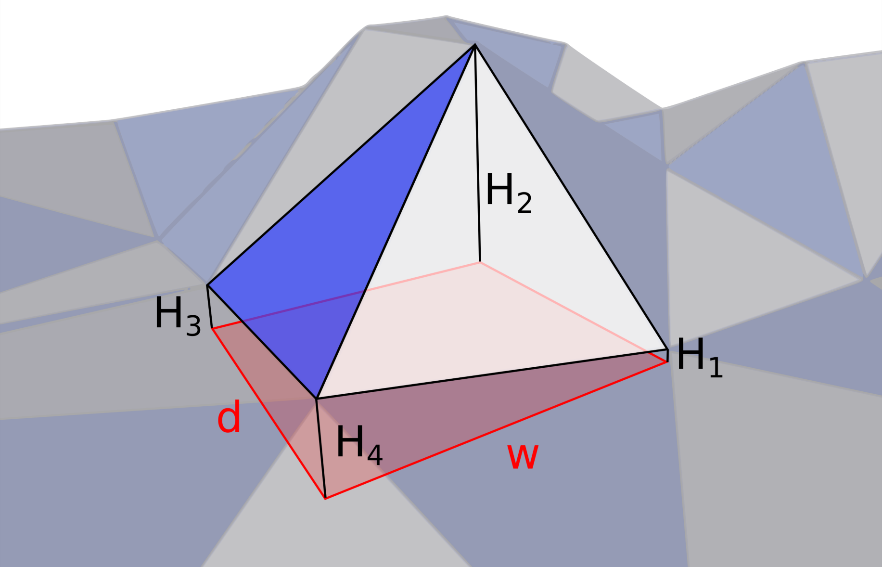 traveled distance (m)
ground description
Blind walking on irregular ground
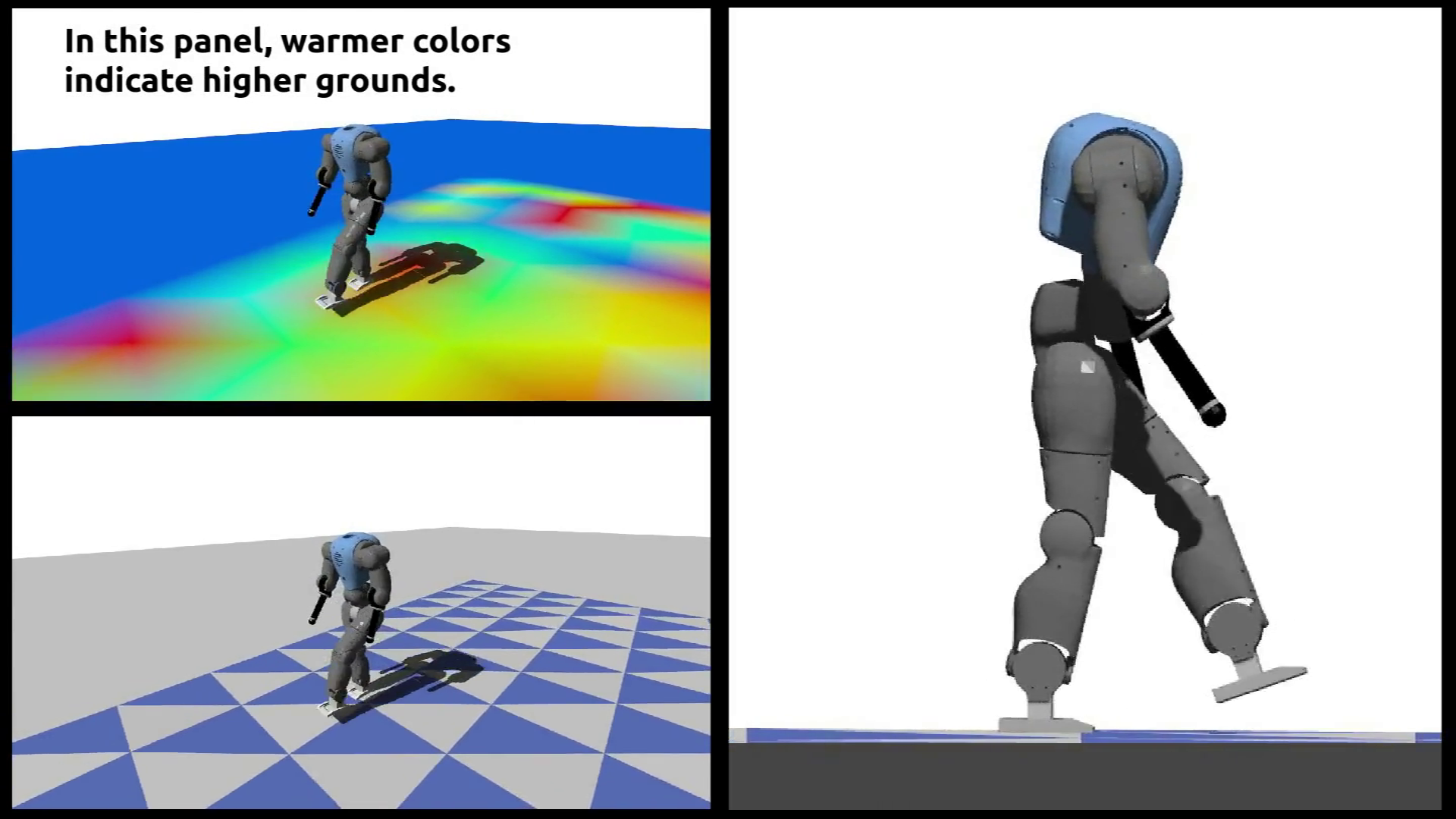 Full 3D control
New virtual muscles (in all the planes)

 New reflex signals

 CPG structure incremented
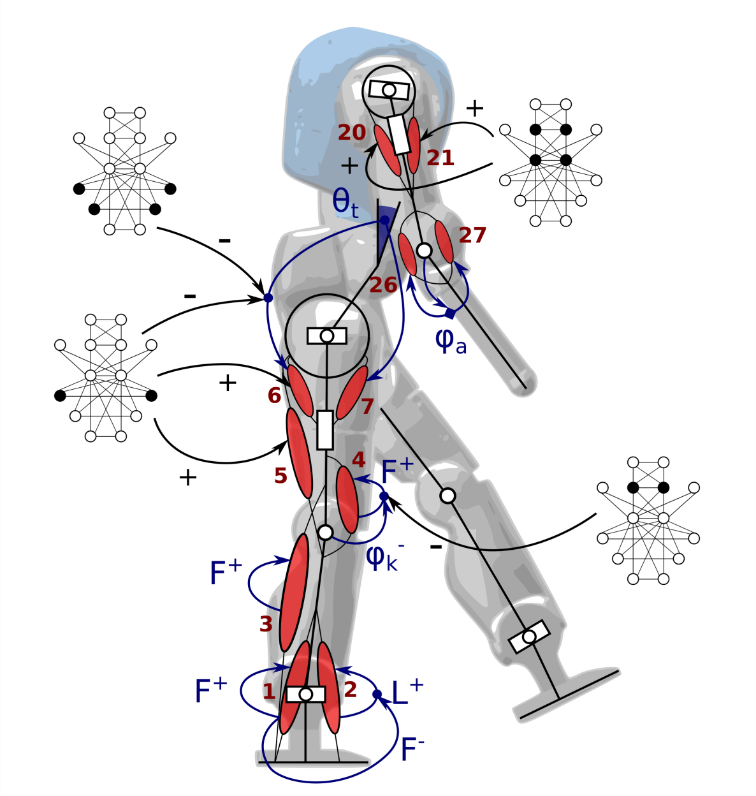 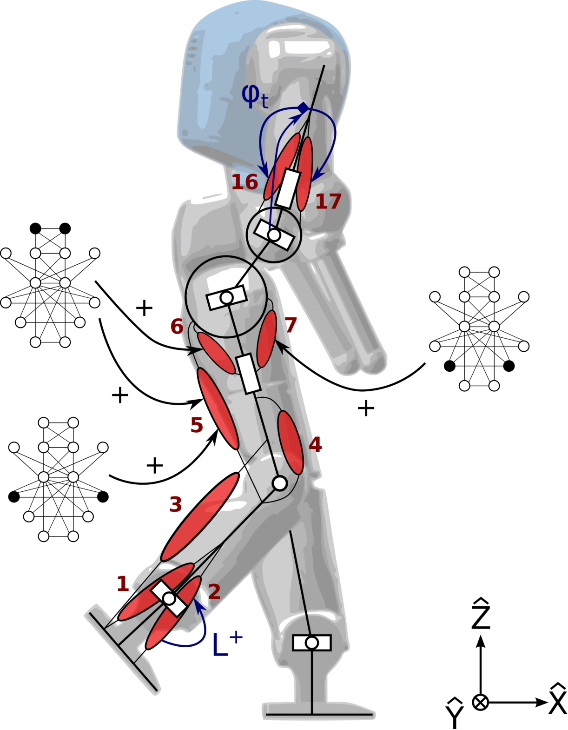 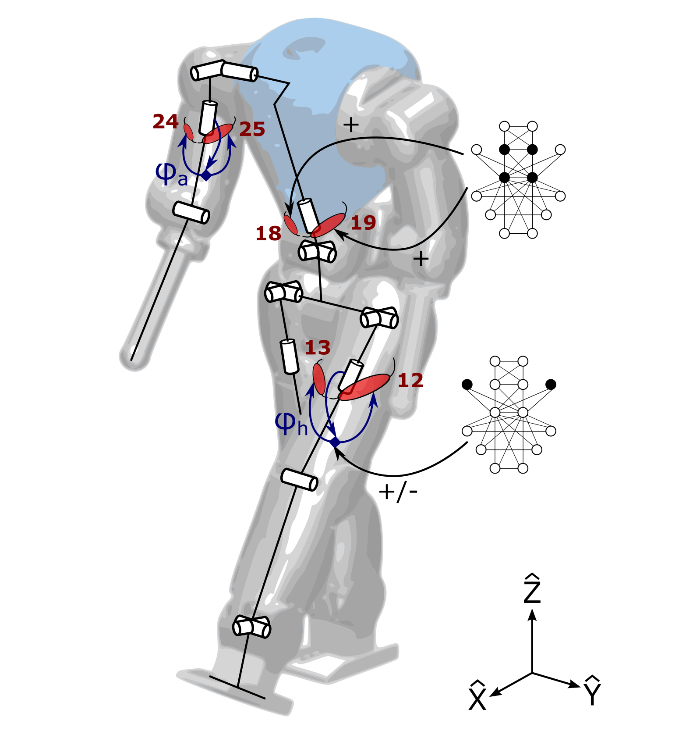 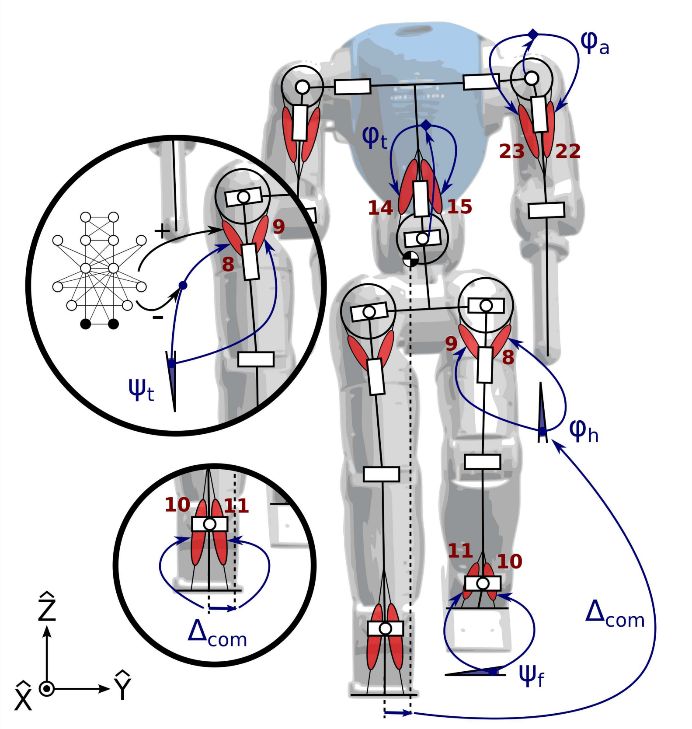 Sagittal plane
Lateral plane
Transverse plane
Heading control: speed parameters
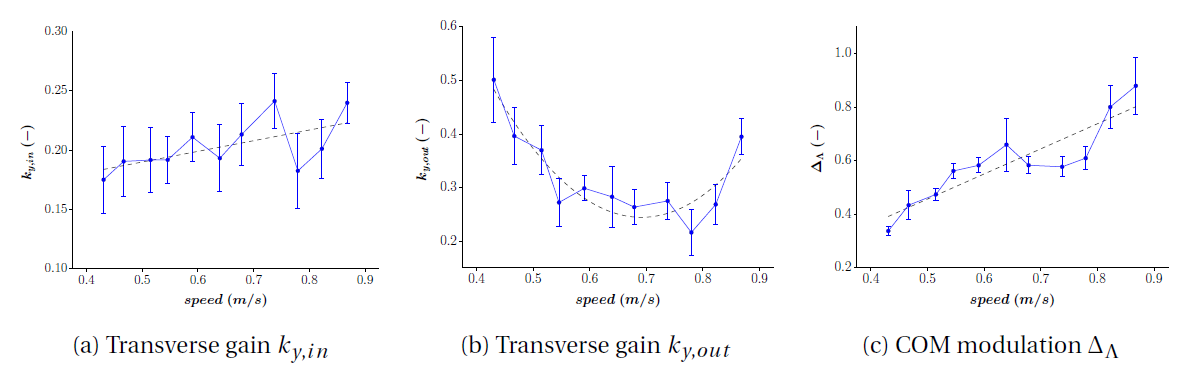 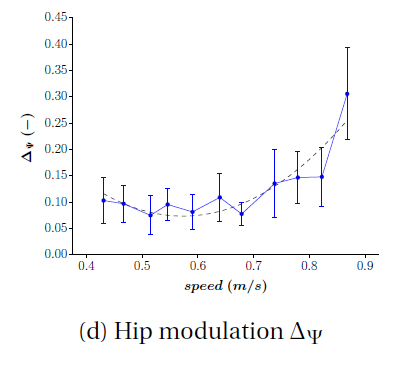 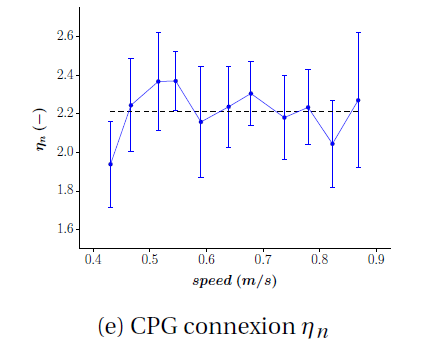 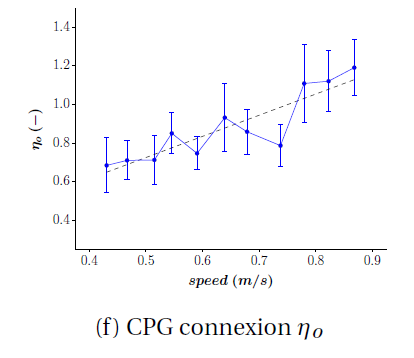 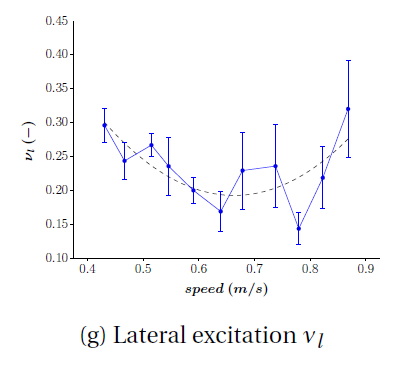 Walking curvature
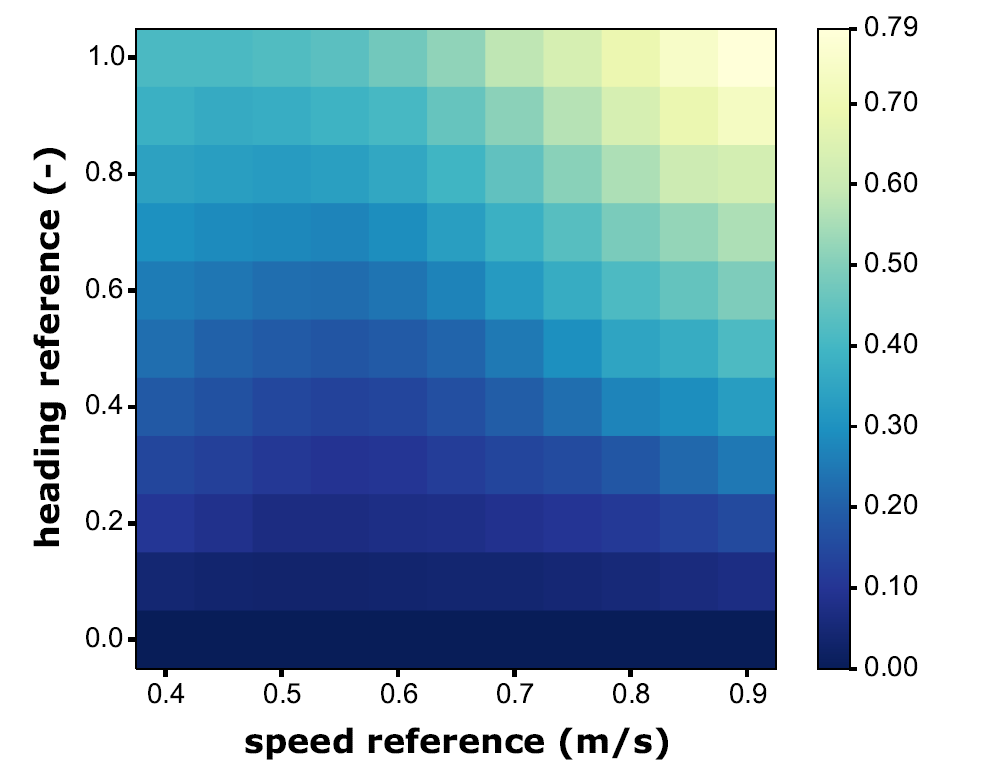 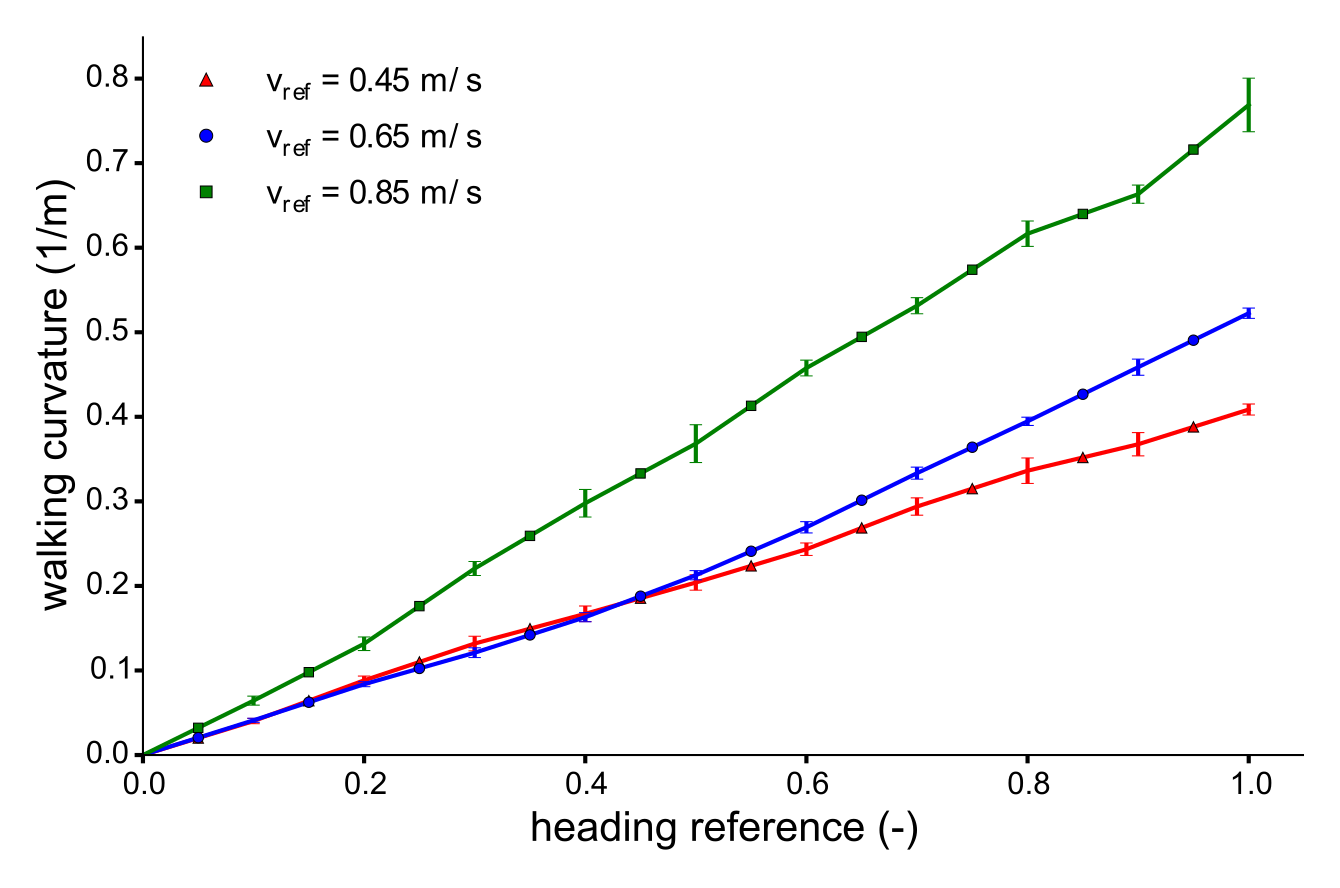 Steering characteristics
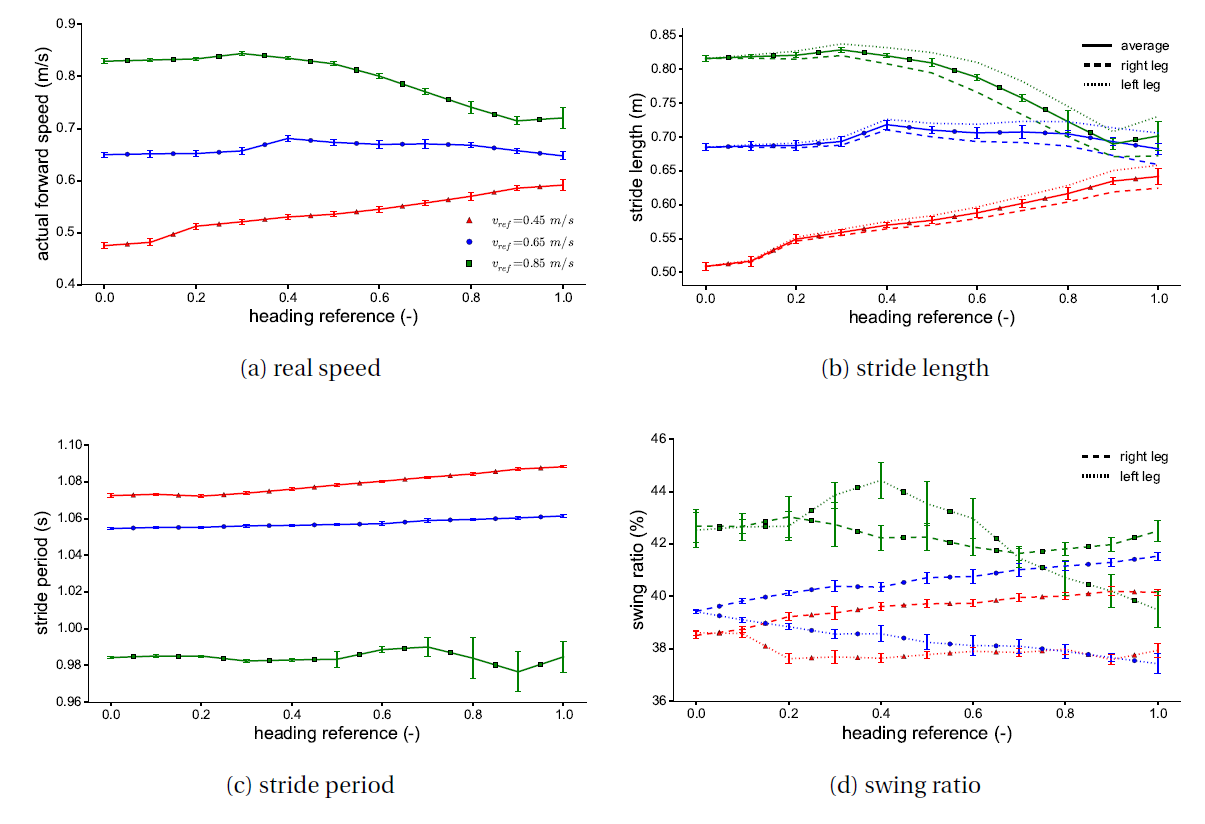 Steering robustness
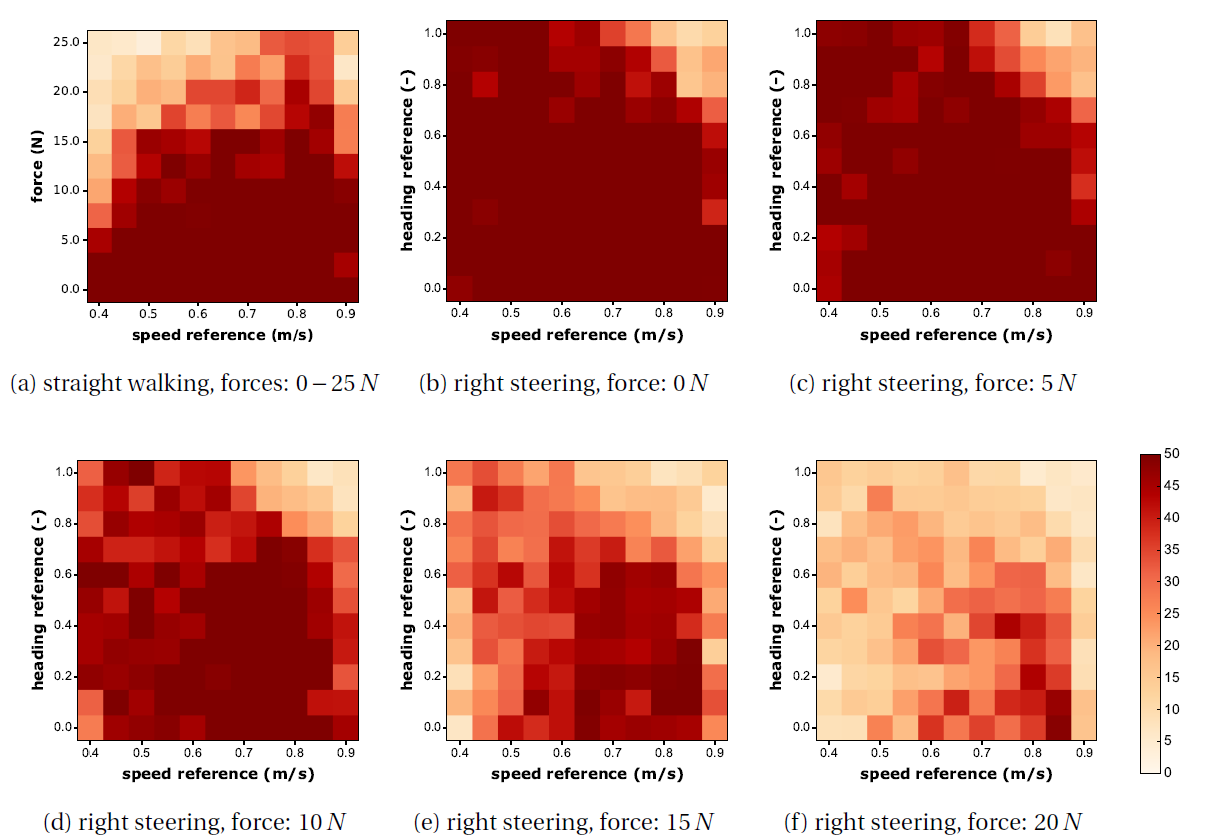 Footprints during steering
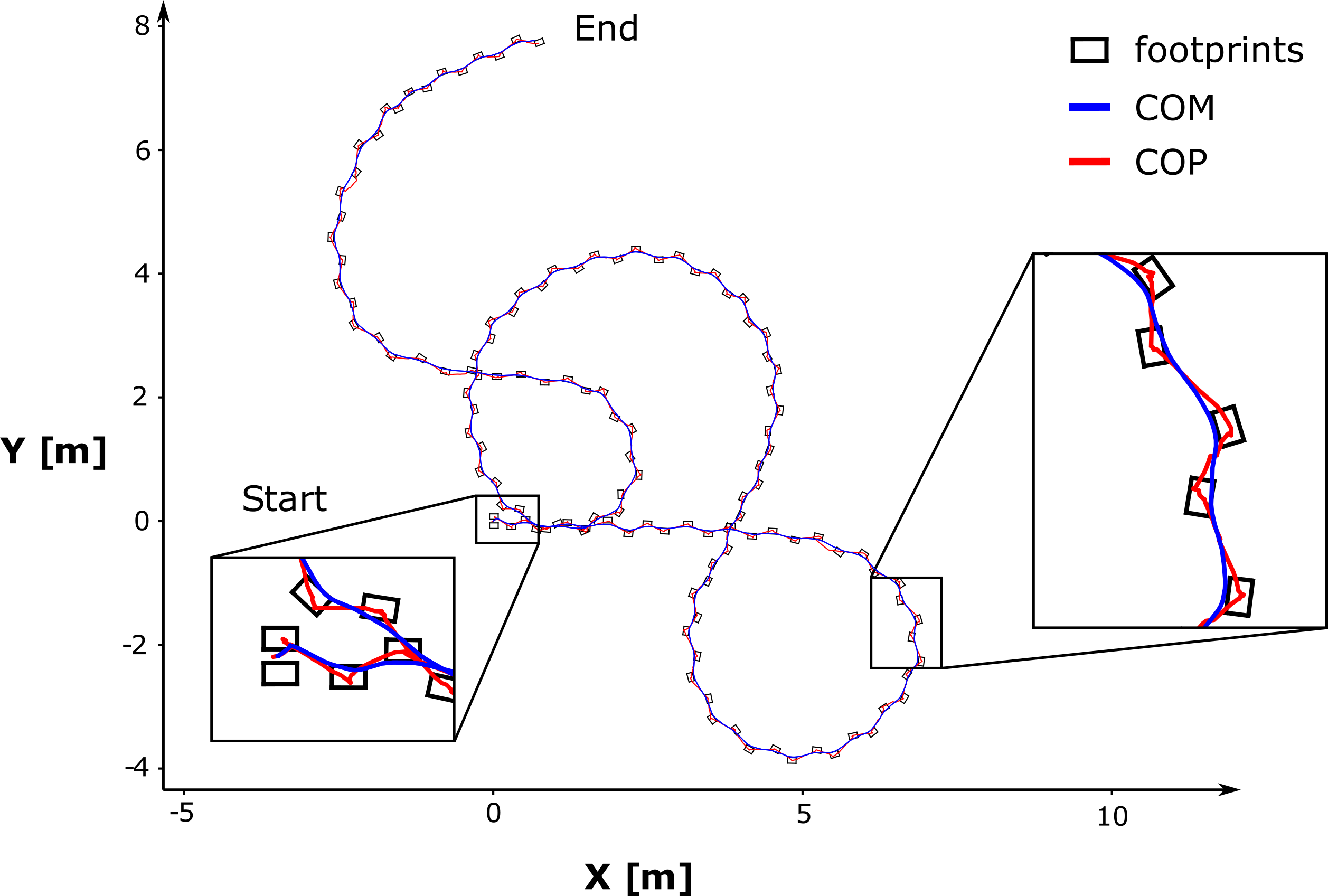 Robotran: real-time features
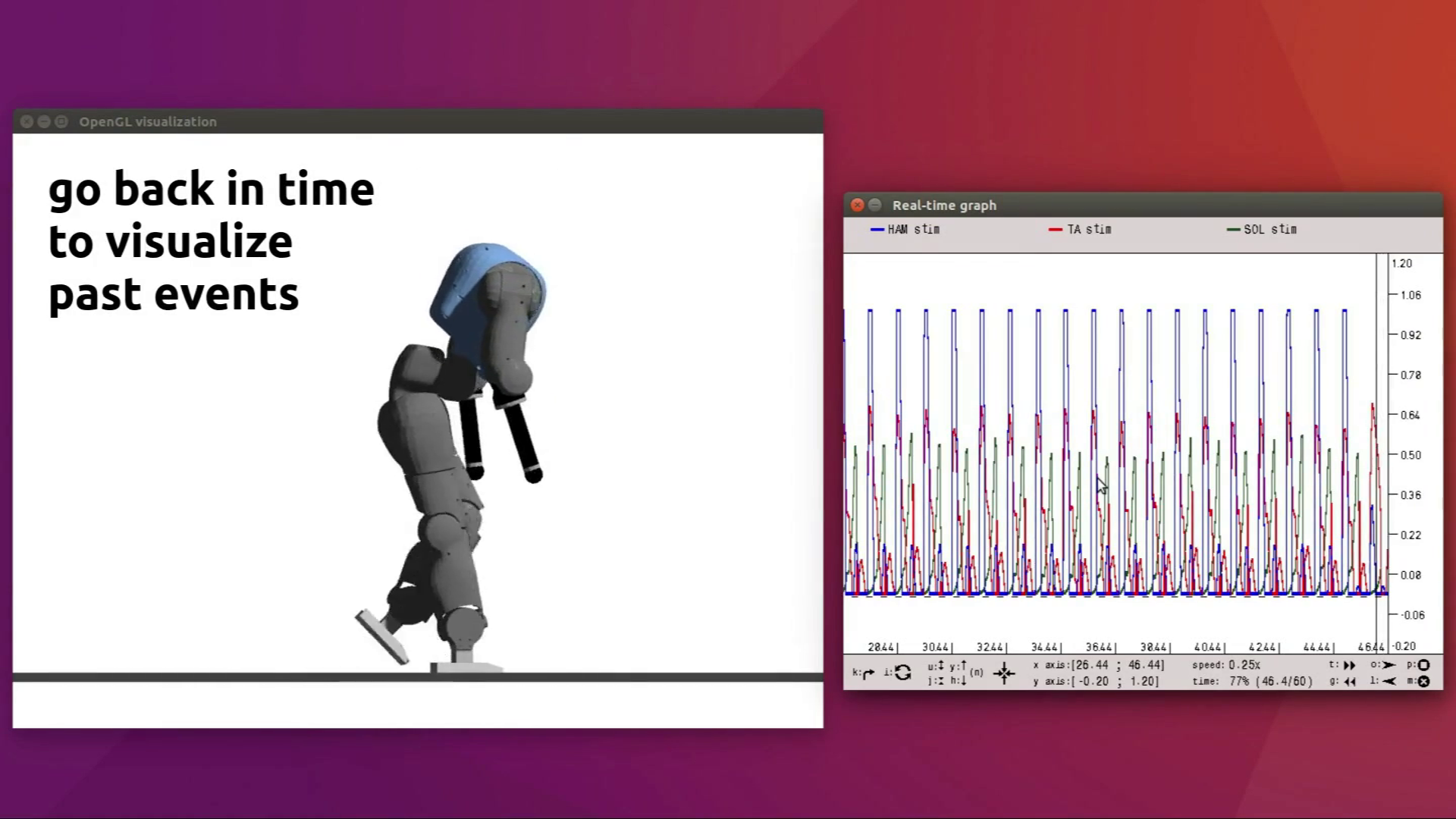 OpenGL features
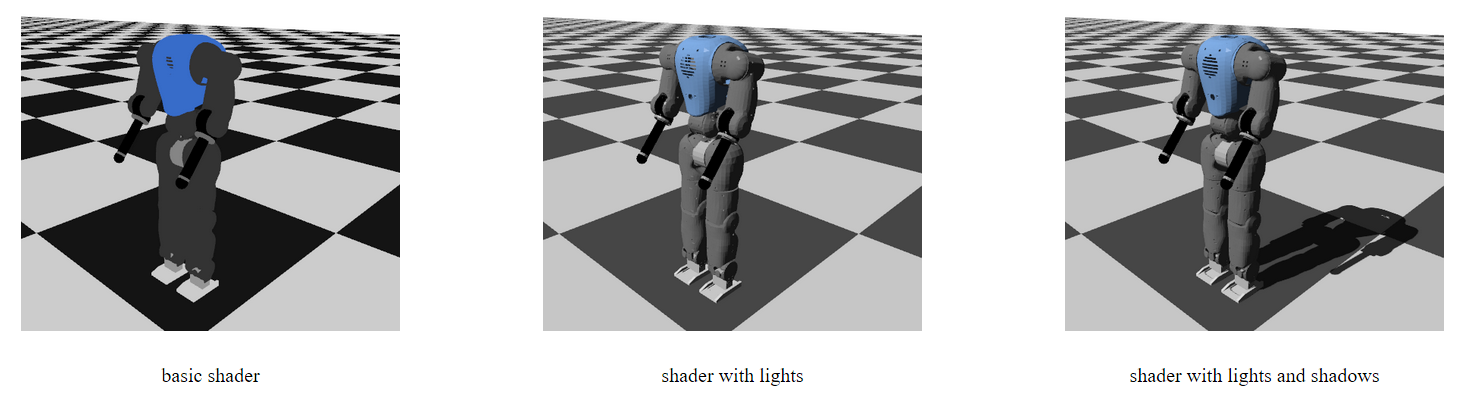 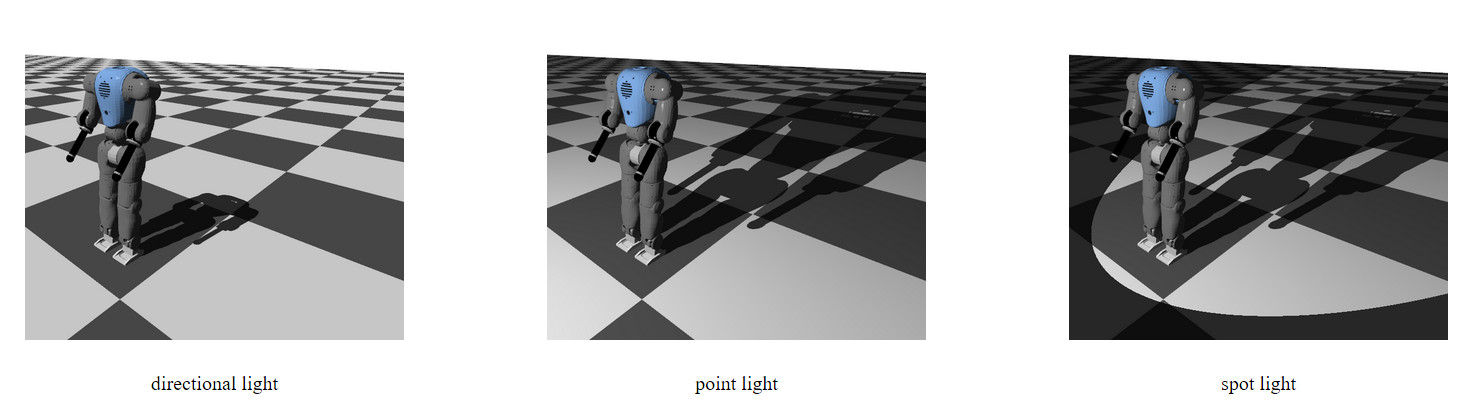 Primitive shapes contact model
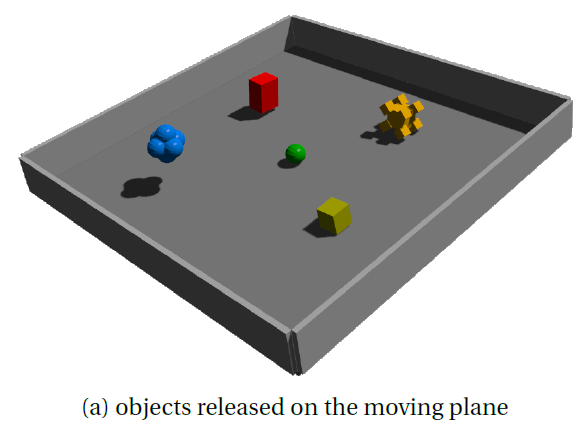 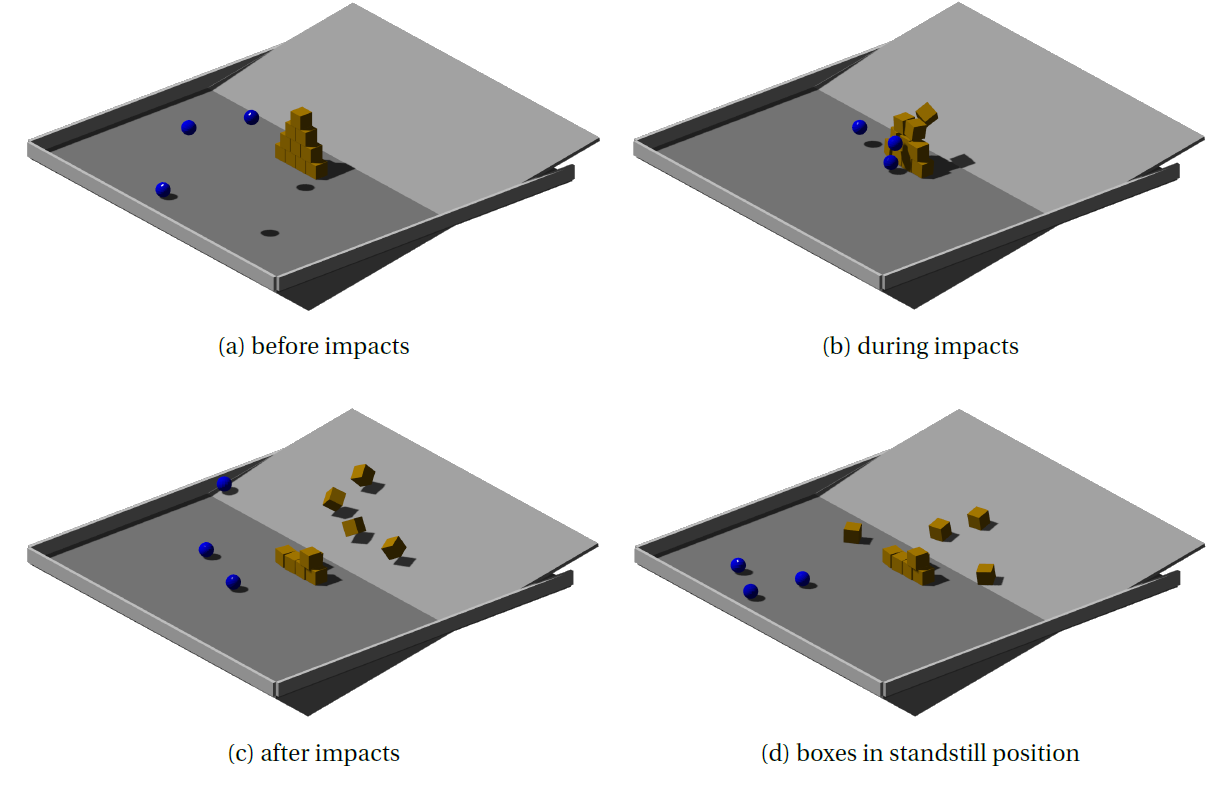 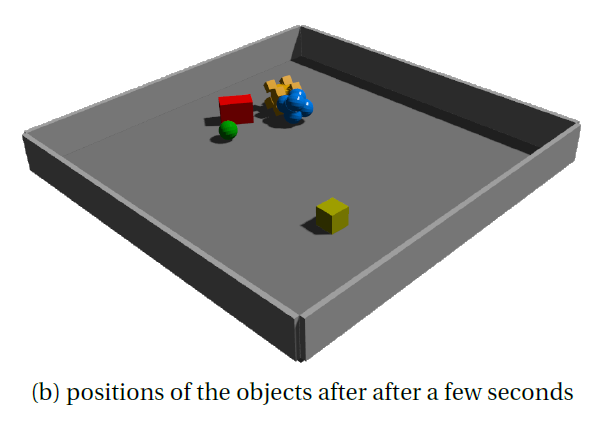 LMECA 2732 (UCL) & MICRO-452 (EPFL) courses
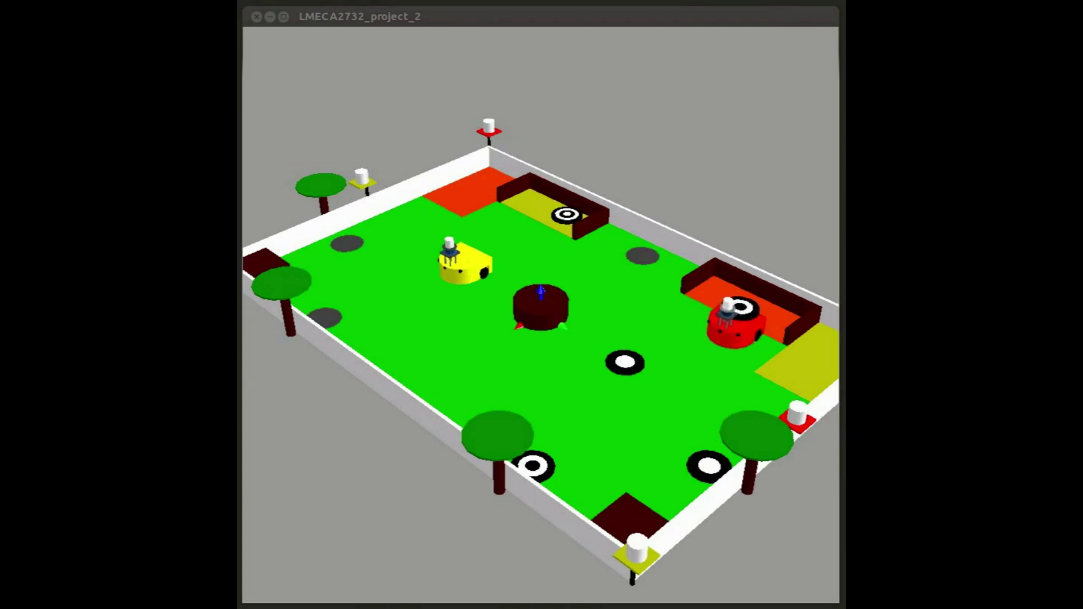 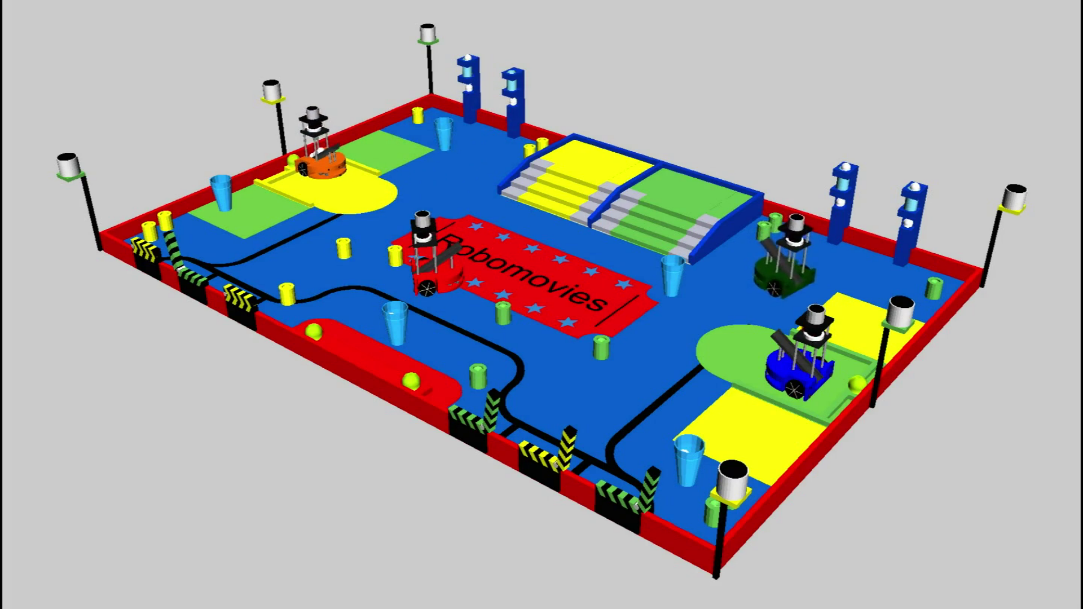 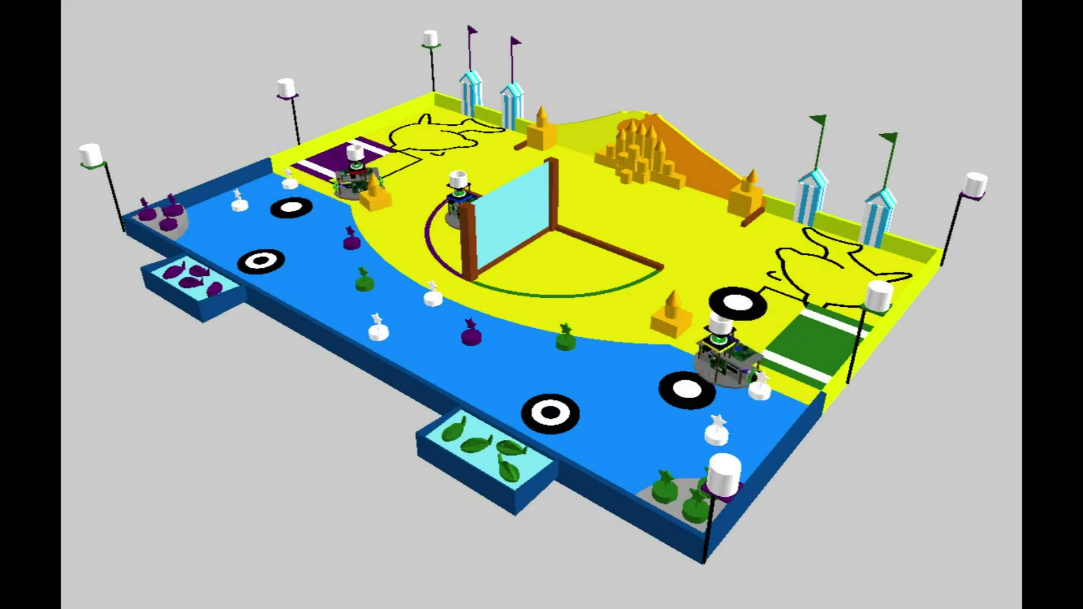 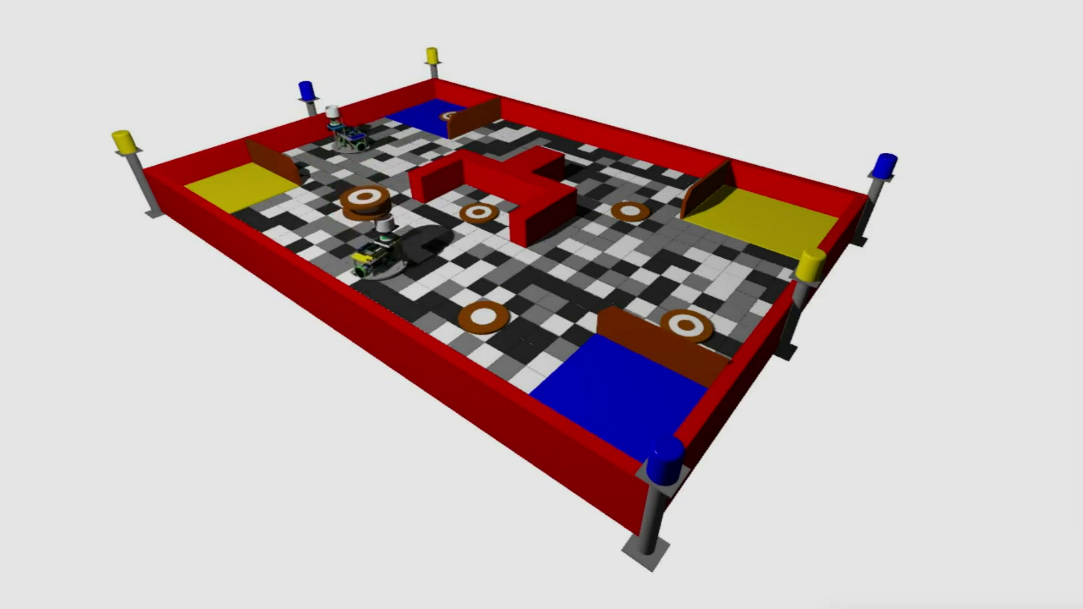 Zero-moment point
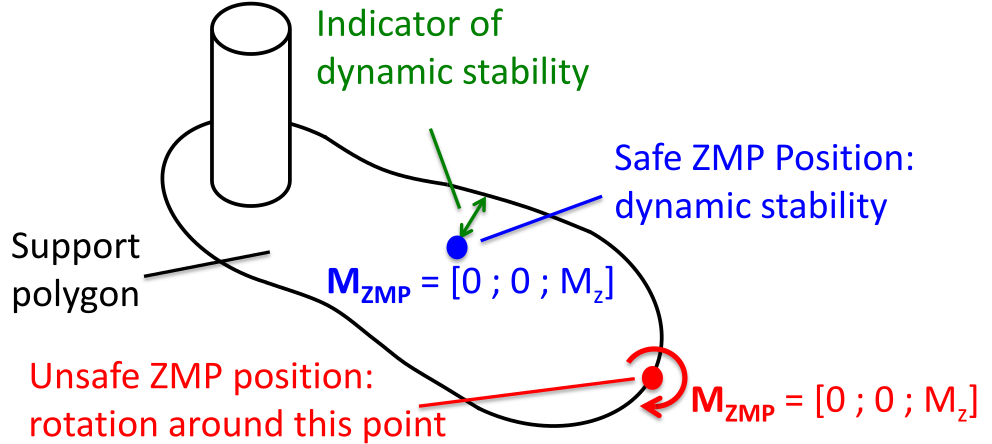 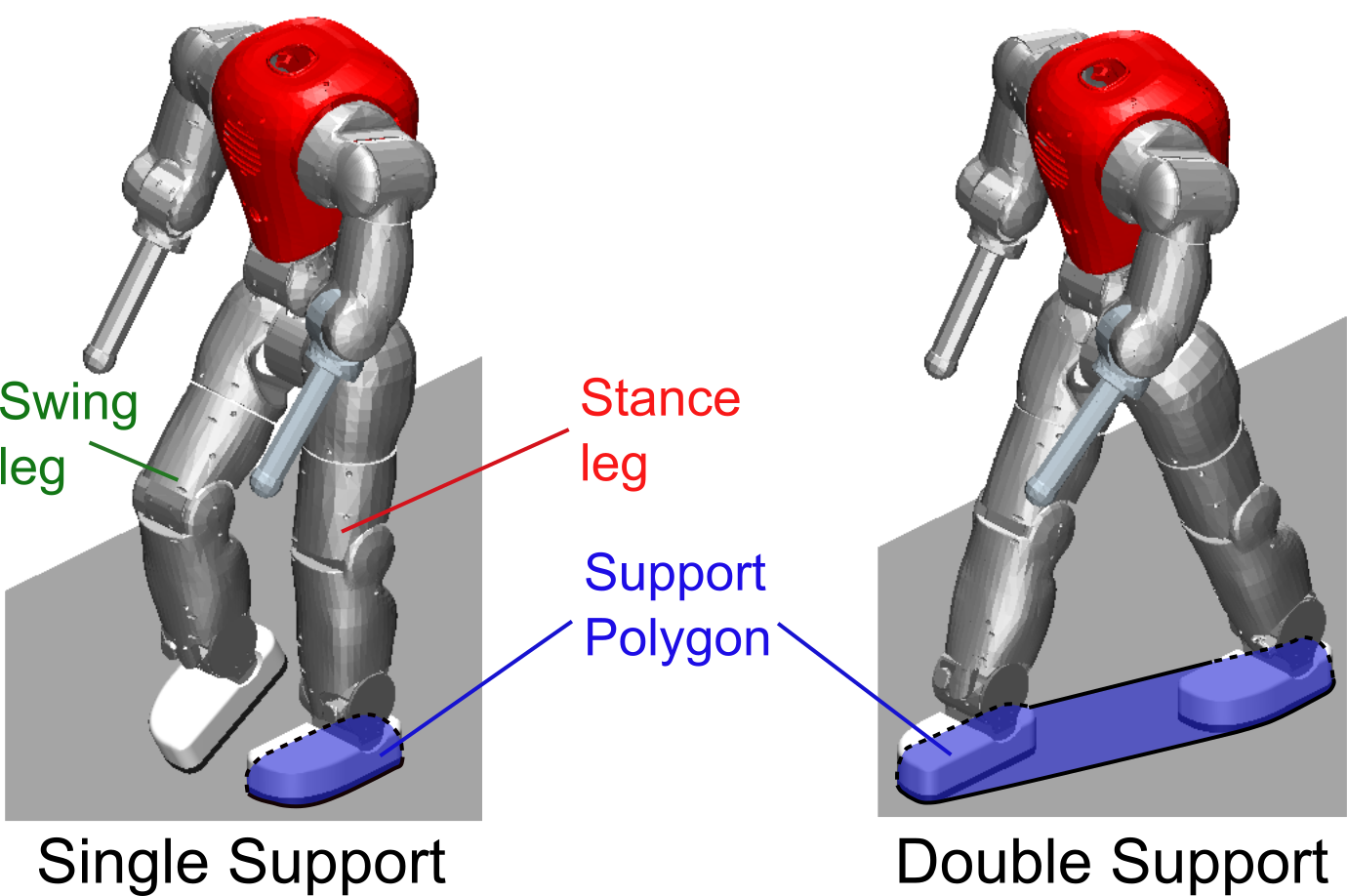 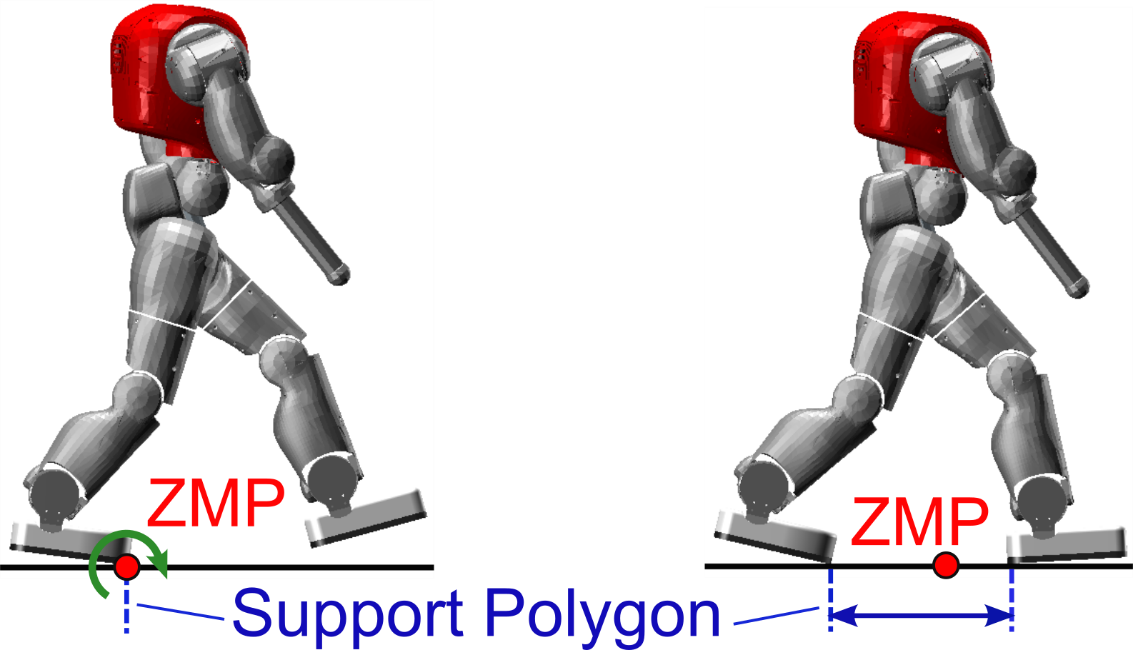 Zero-moment point computation
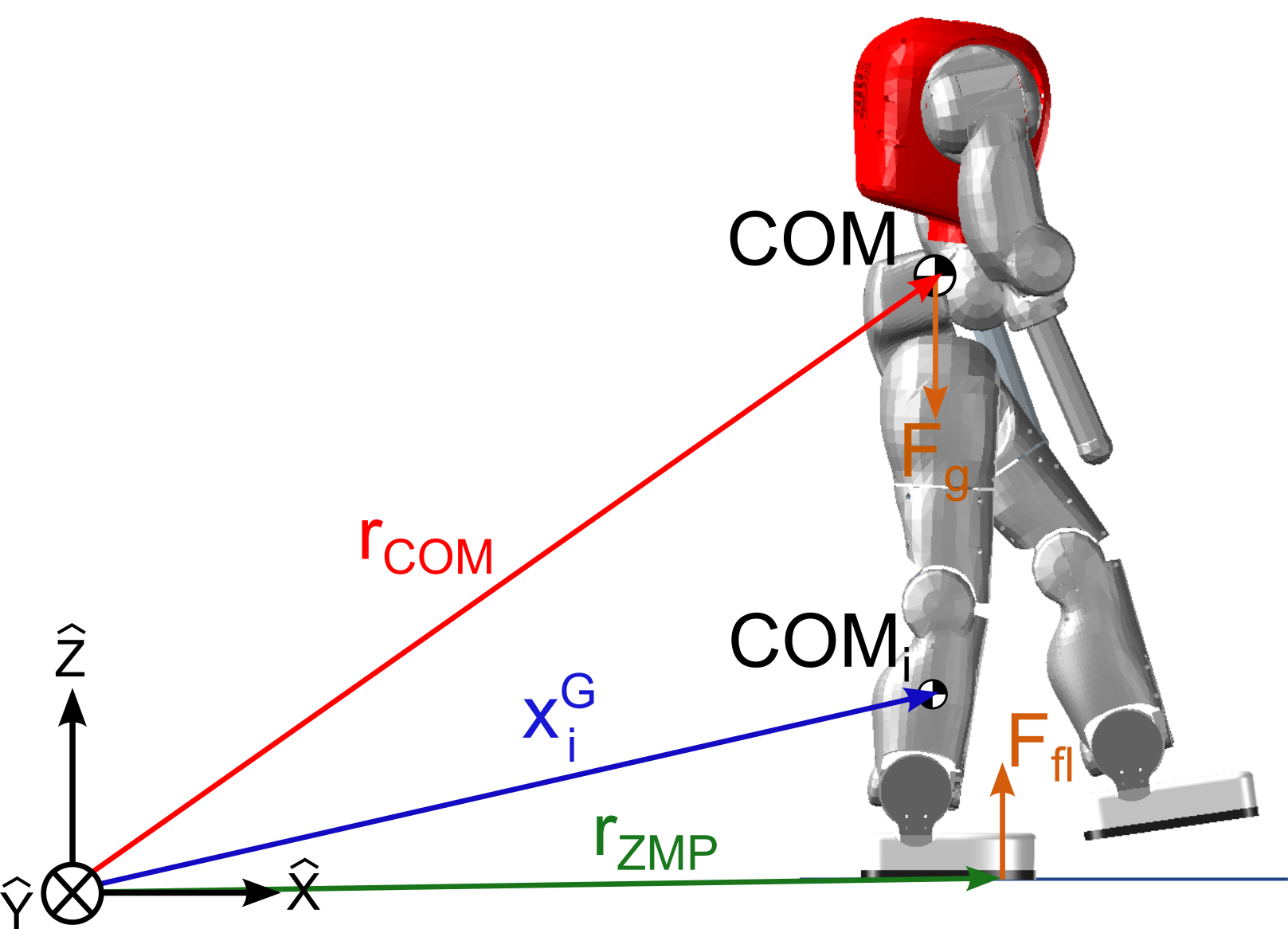 Zero-moment point: recursion
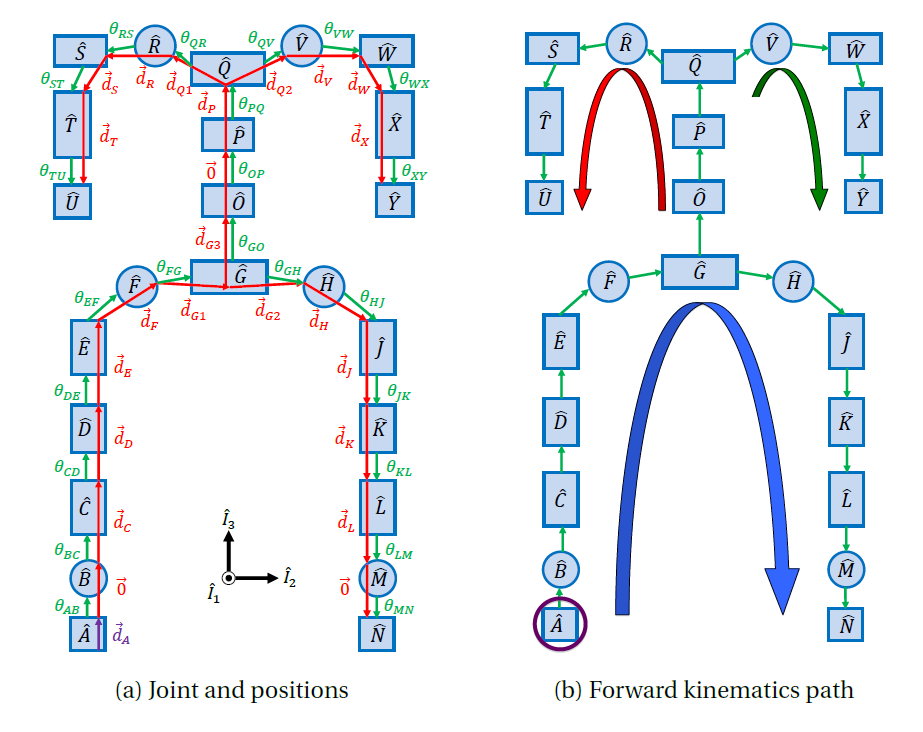 Zero-moment point results: 2D walking
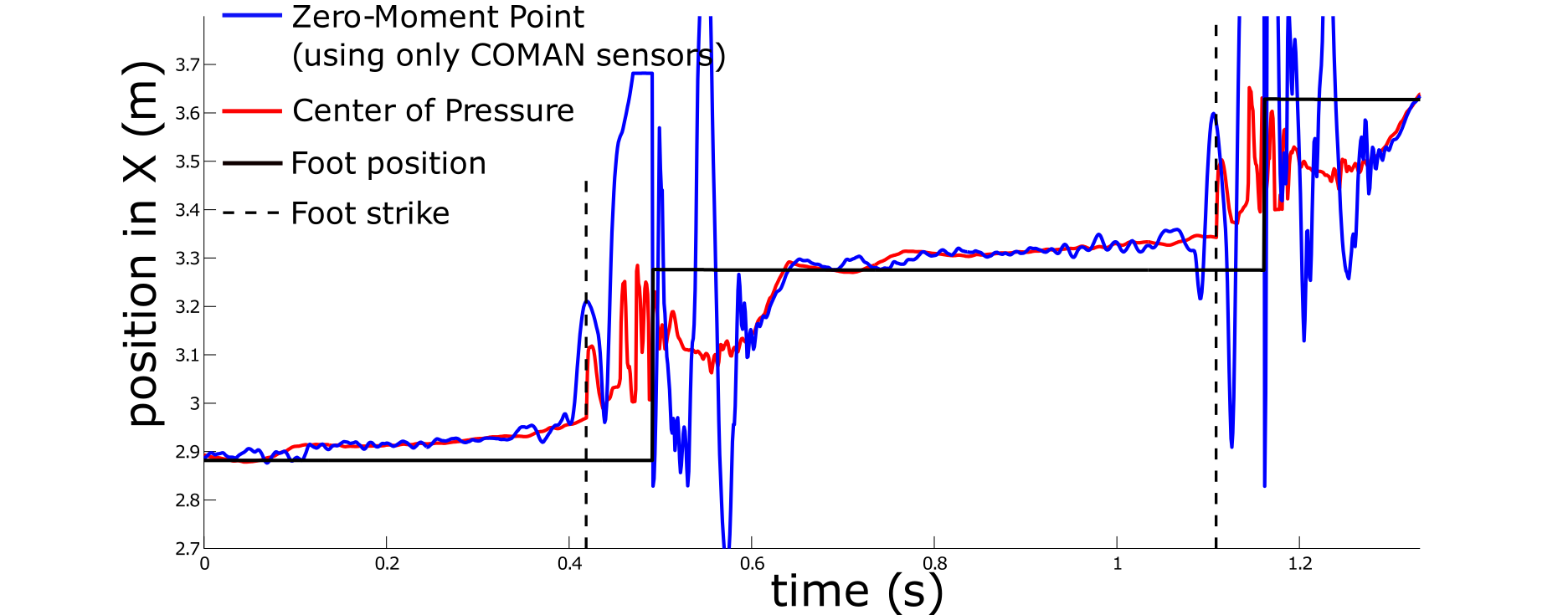 No foot information,
no post-process filtering
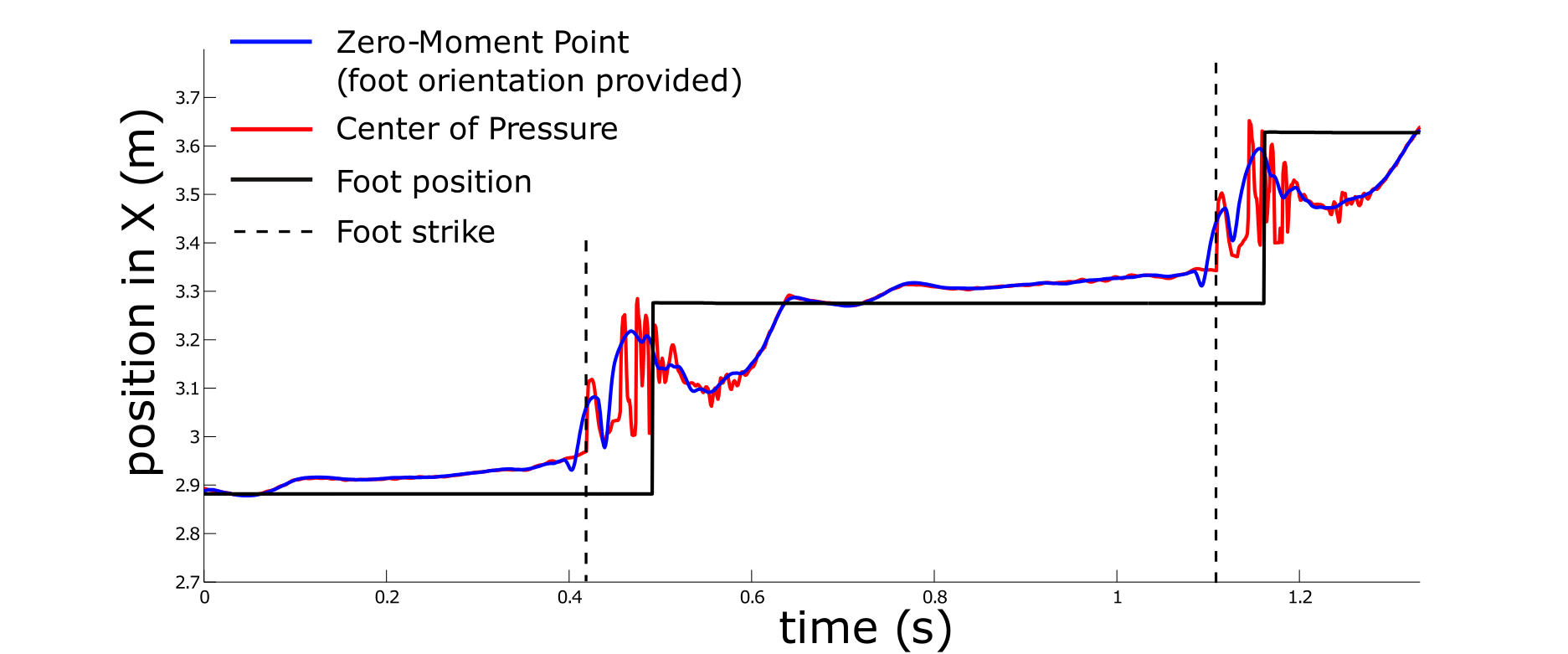 Foot orientation provided,
no post-process filtering
Zero-moment point results: 3D walking
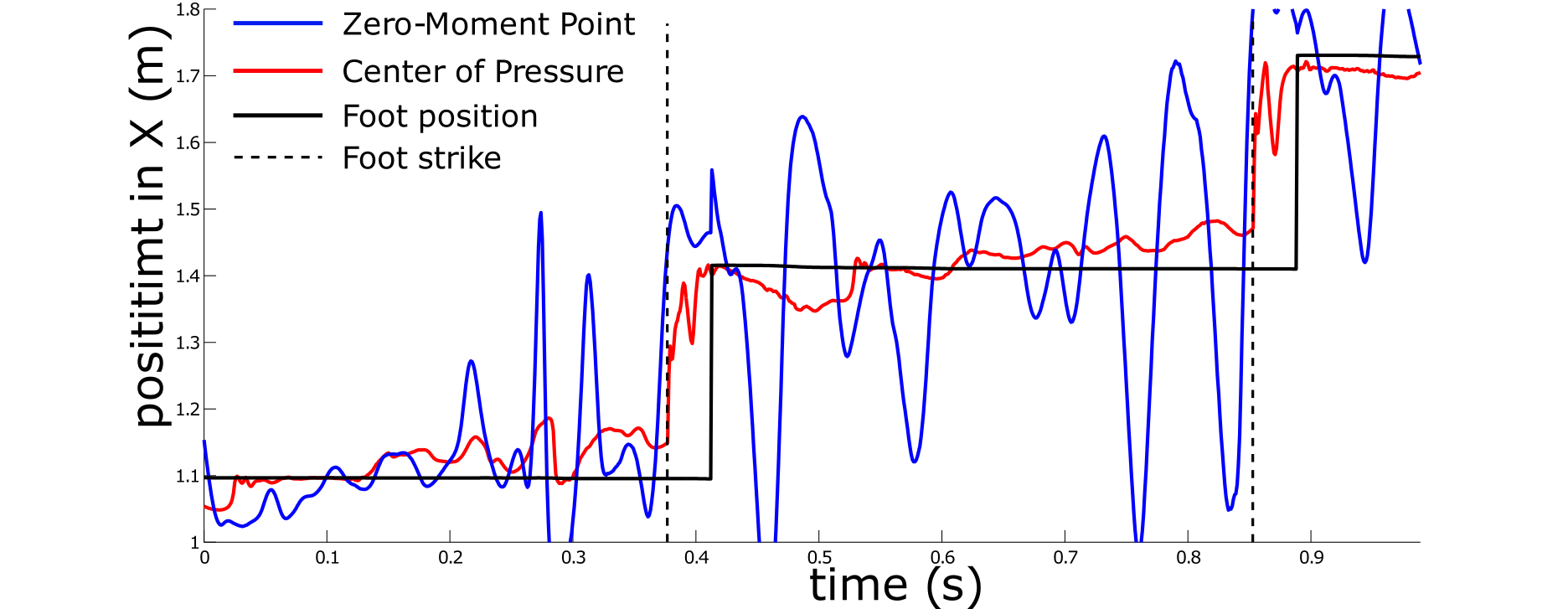 Foot orientation provided,
no post-process filtering
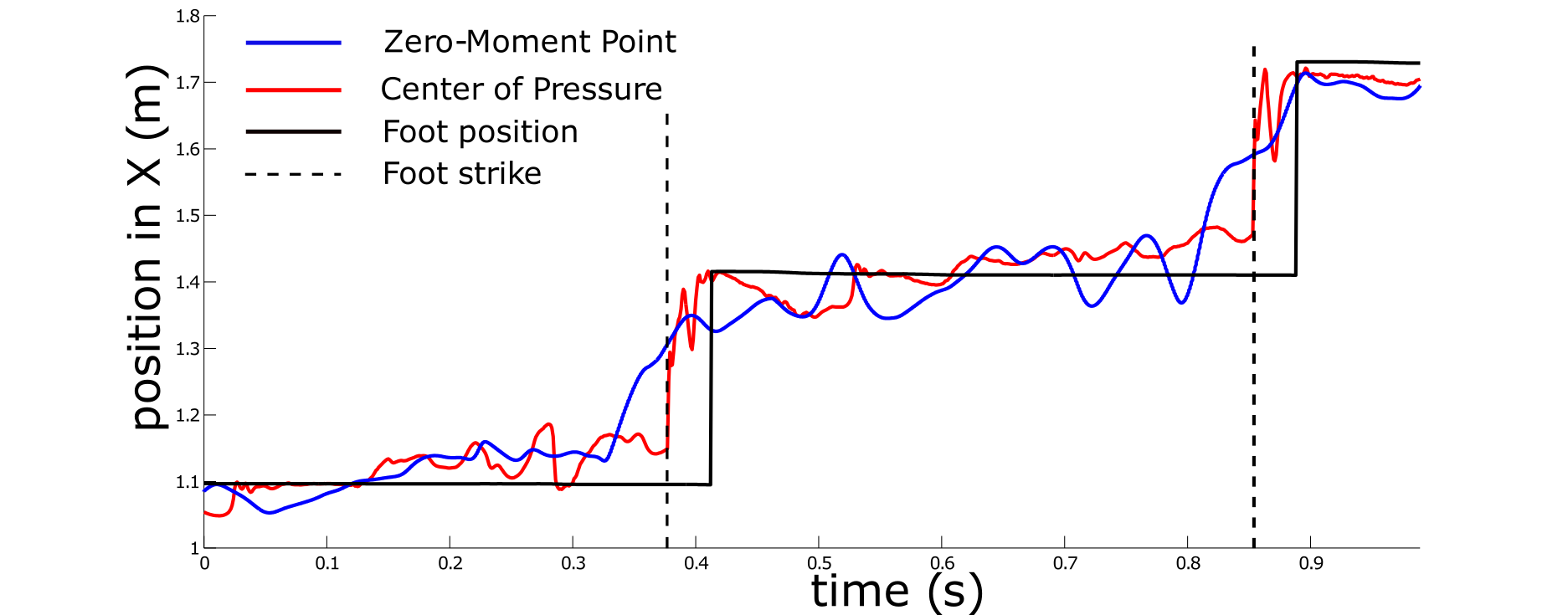 Foot orientation provided,
100 ms running-average